1
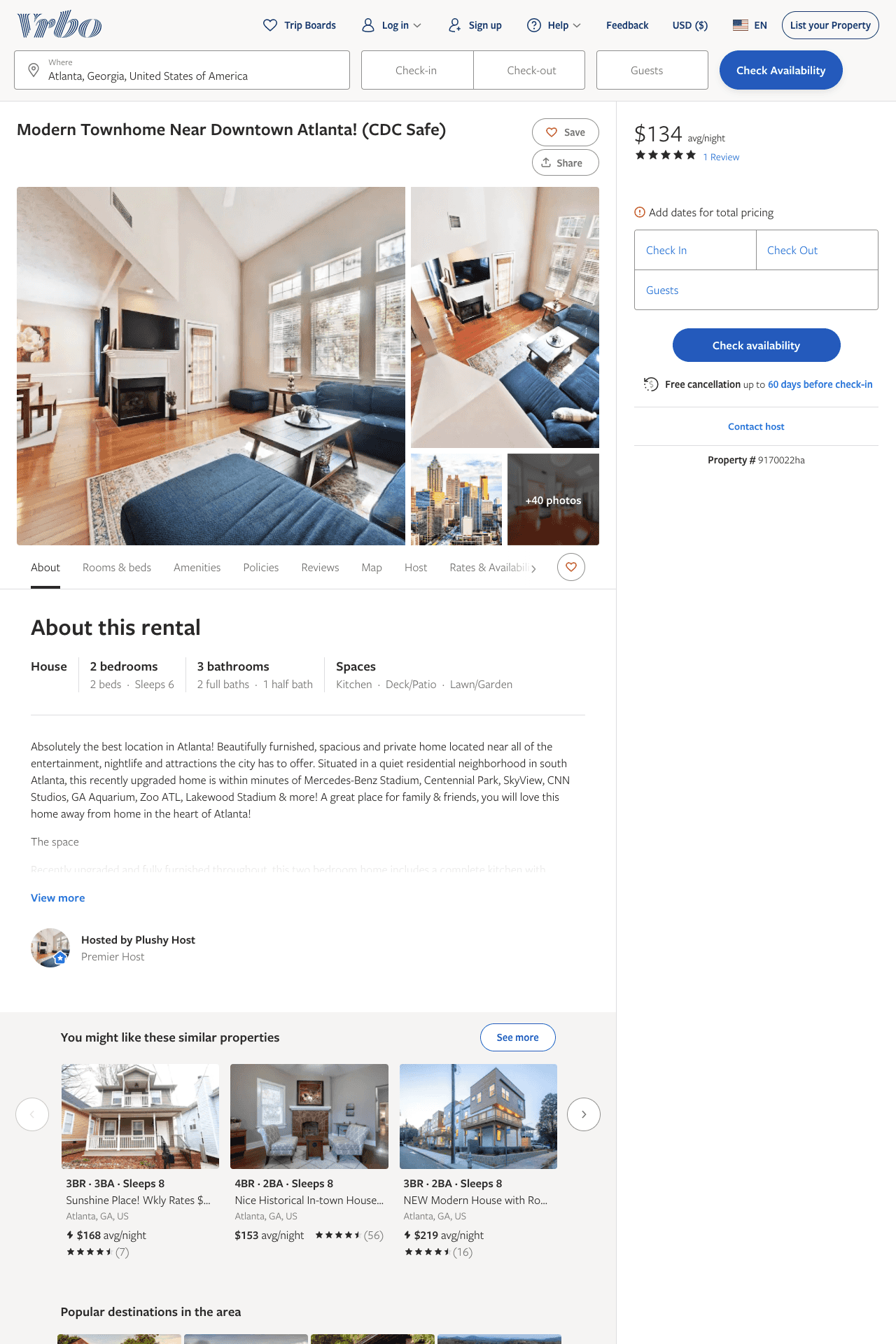 Listing 9170022
2
6
$121 - $206
5
2
Plushy Host
https://www.vrbo.com/9170022ha
Aug 2022
2
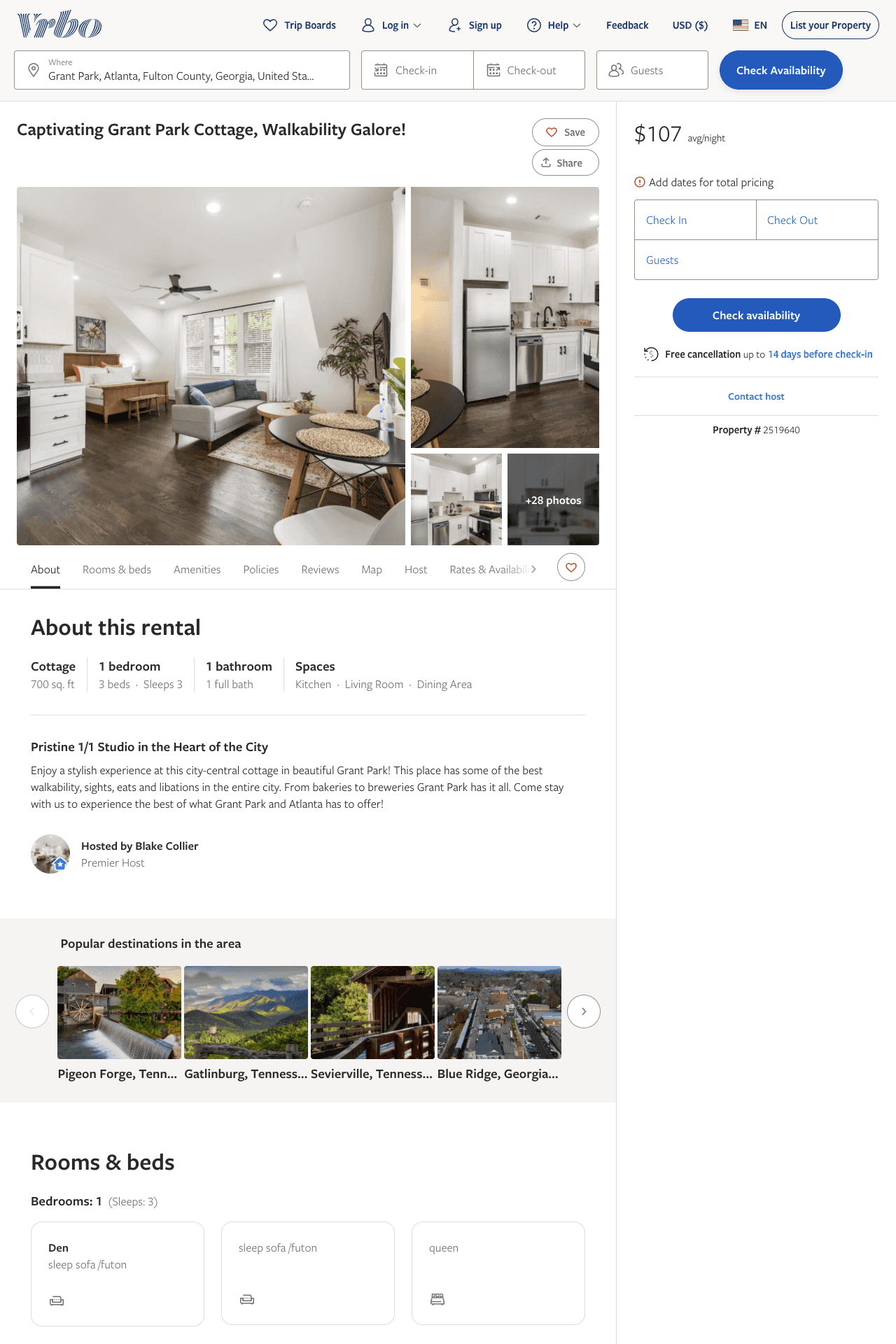 Listing 2519640
1
3
$105 - $111
5
2
Blake Collier
https://www.vrbo.com/2519640
Aug 2022
3
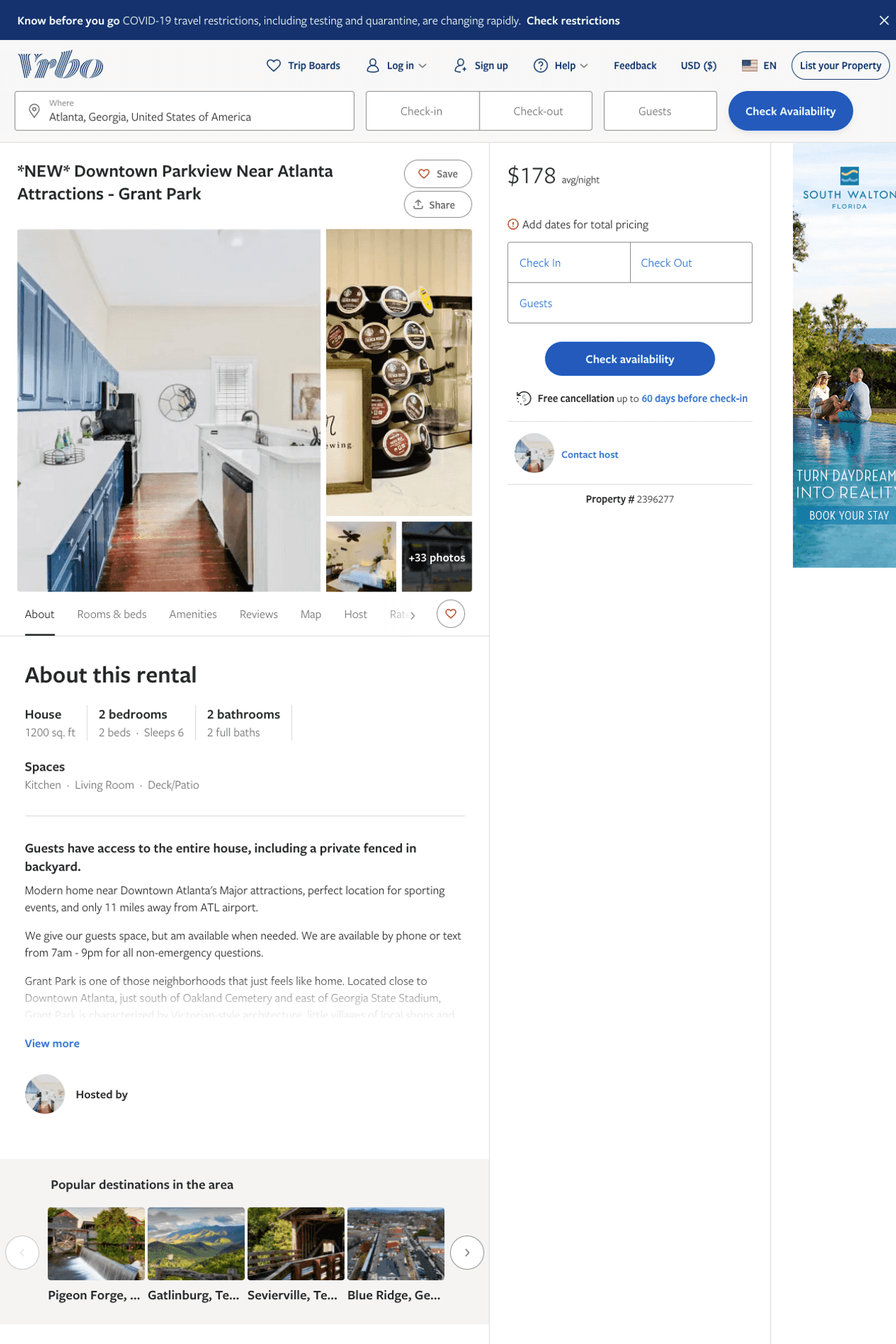 Listing 2396277
2
4
$104 - $242
4.8333335
1
4047911776
https://www.vrbo.com/2396277
Aug 2022
4
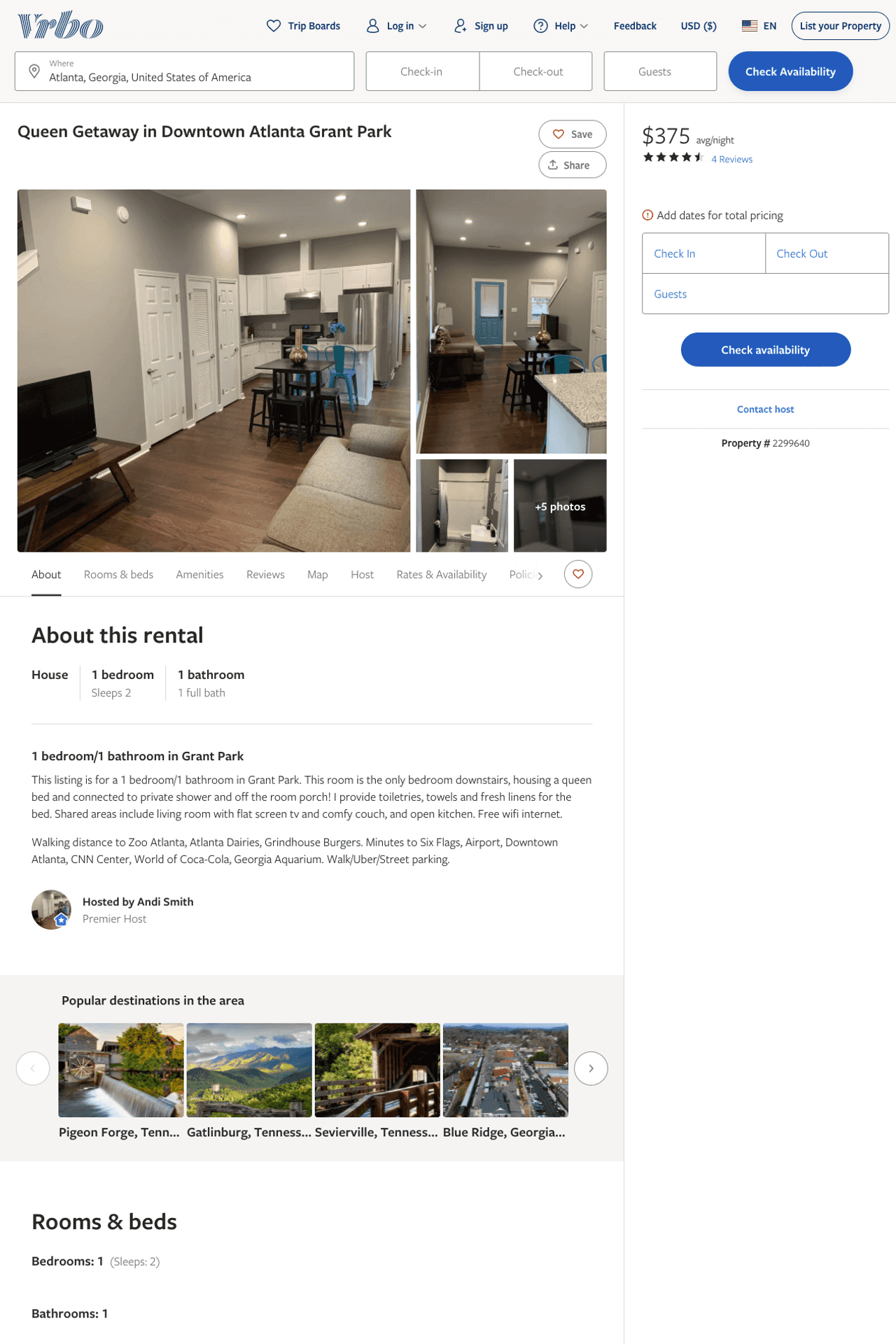 Listing 2299640
1
2
$375 - $80
4.8235292
1
Andi Smith
https://www.vrbo.com/2299640
Aug 2022
5
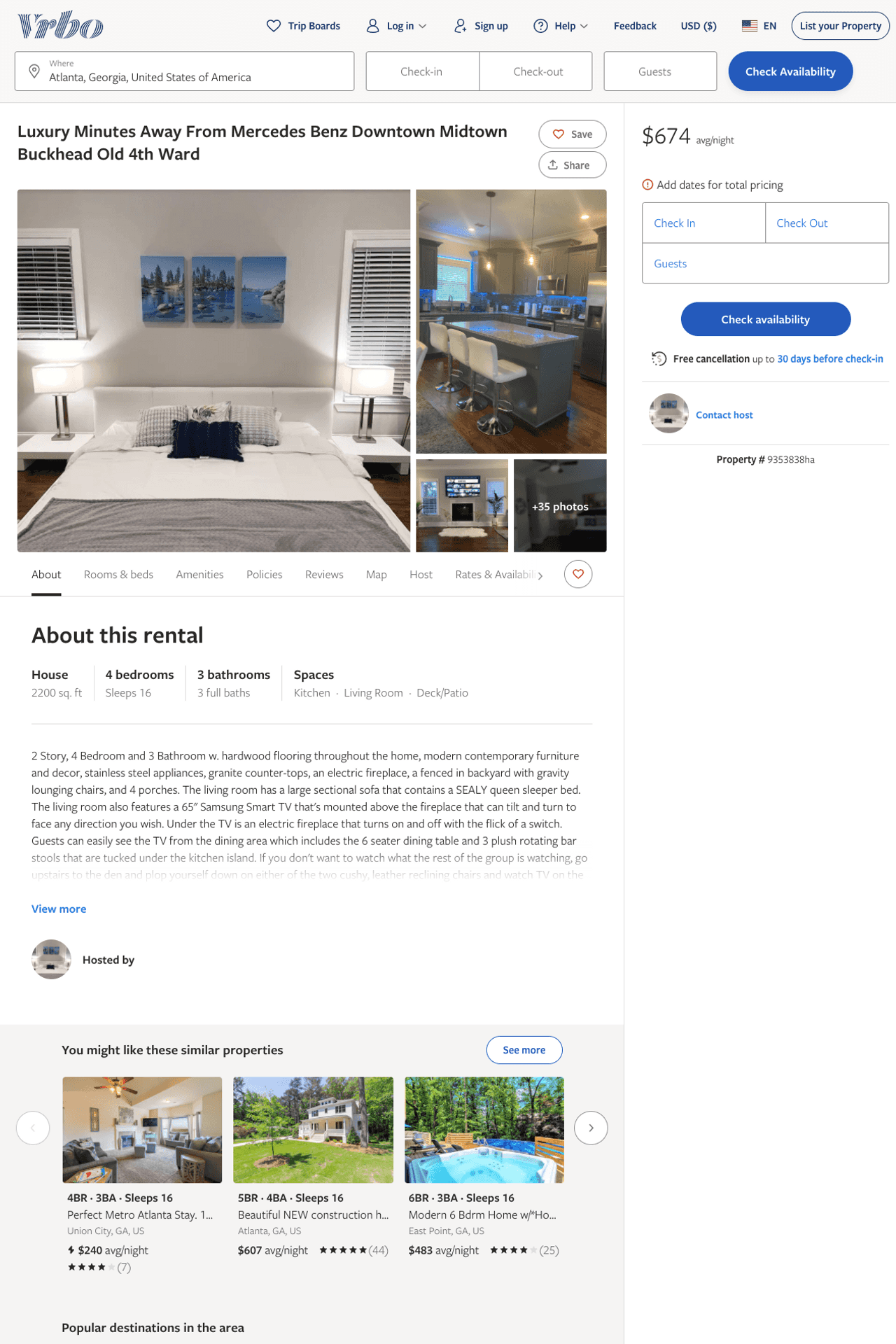 Listing 9353838
4
16
$599 - $757
3
https://www.vrbo.com/9353838ha
Aug 2022
6
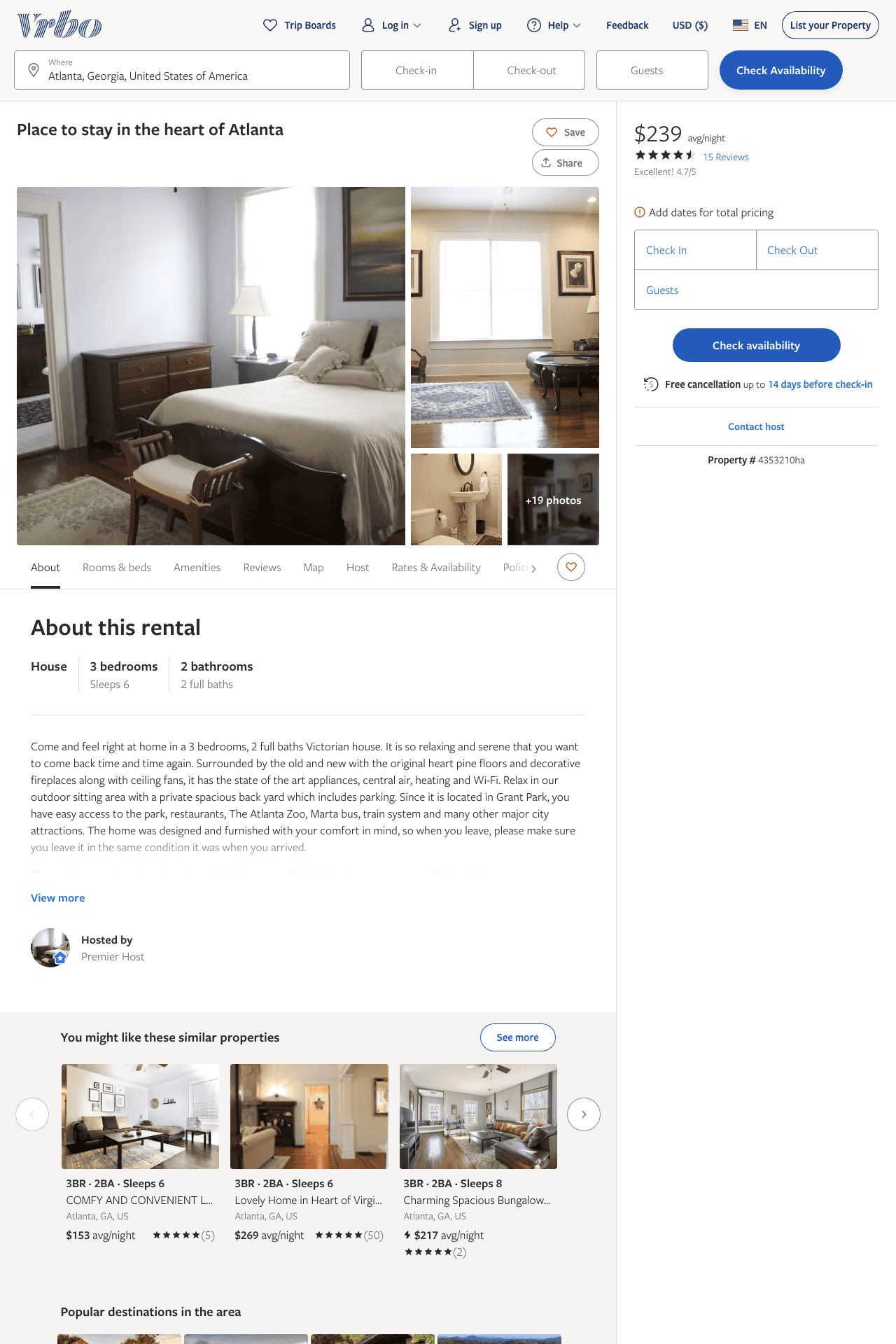 Listing 4353210
3
6
$204 - $239
4.8
1
https://www.vrbo.com/4353210ha
Aug 2022
7
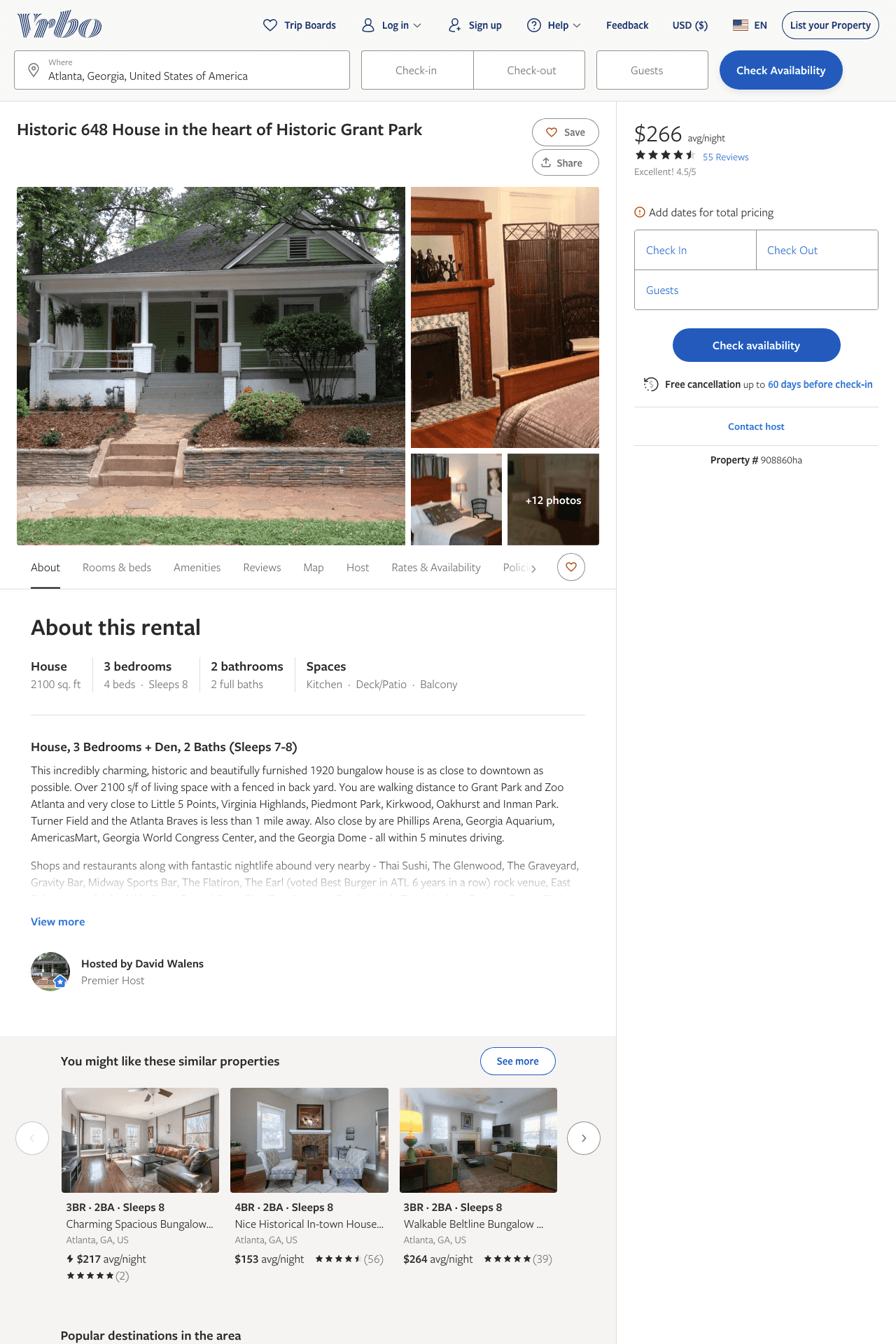 Listing 908860
3
8
$266 - $295
4.551724
3
David Walens
https://www.vrbo.com/908860ha
Aug 2022
8
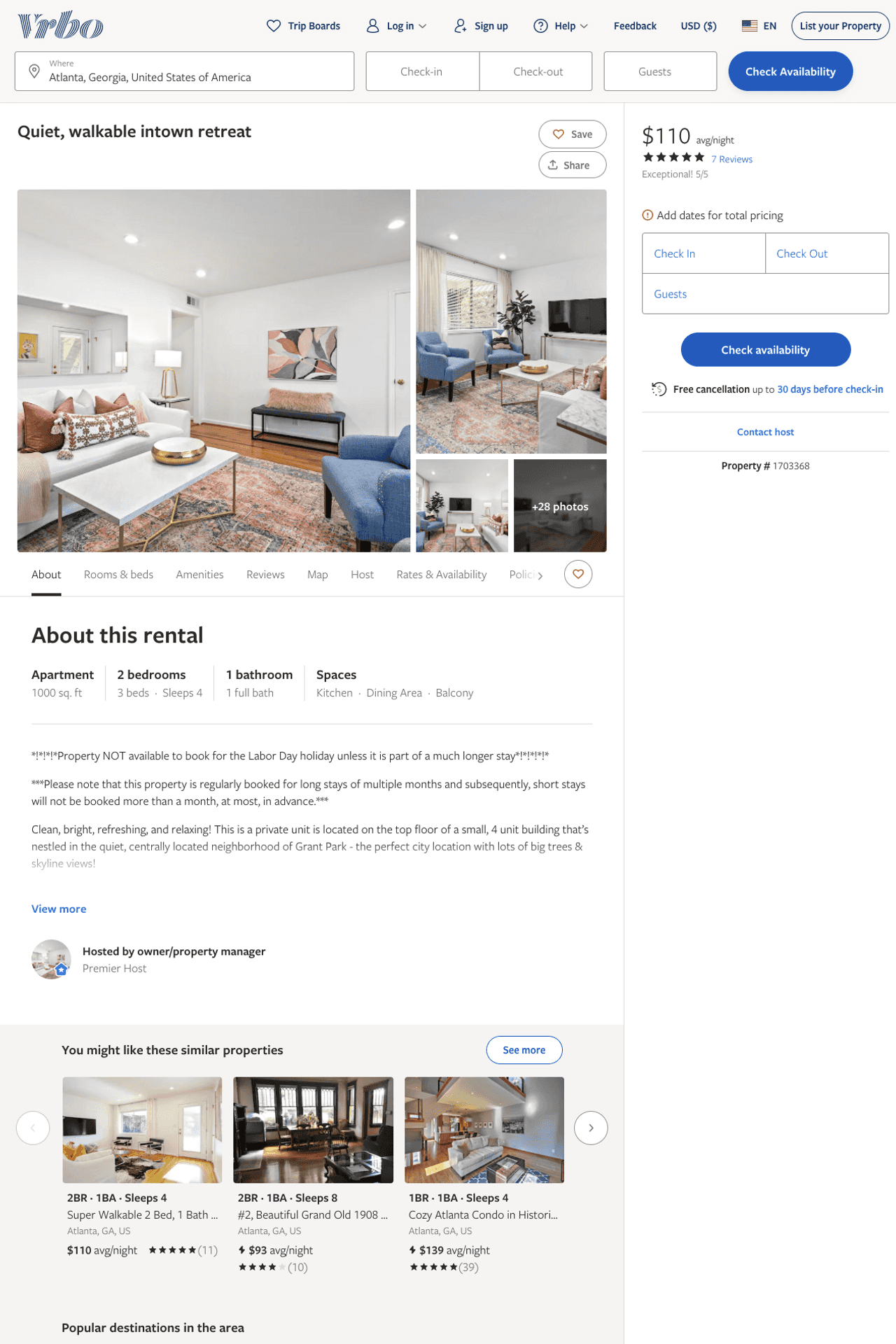 Listing 1703368
2
4
$110
5
4
owner/property manager
https://www.vrbo.com/1703368
Aug 2022
9
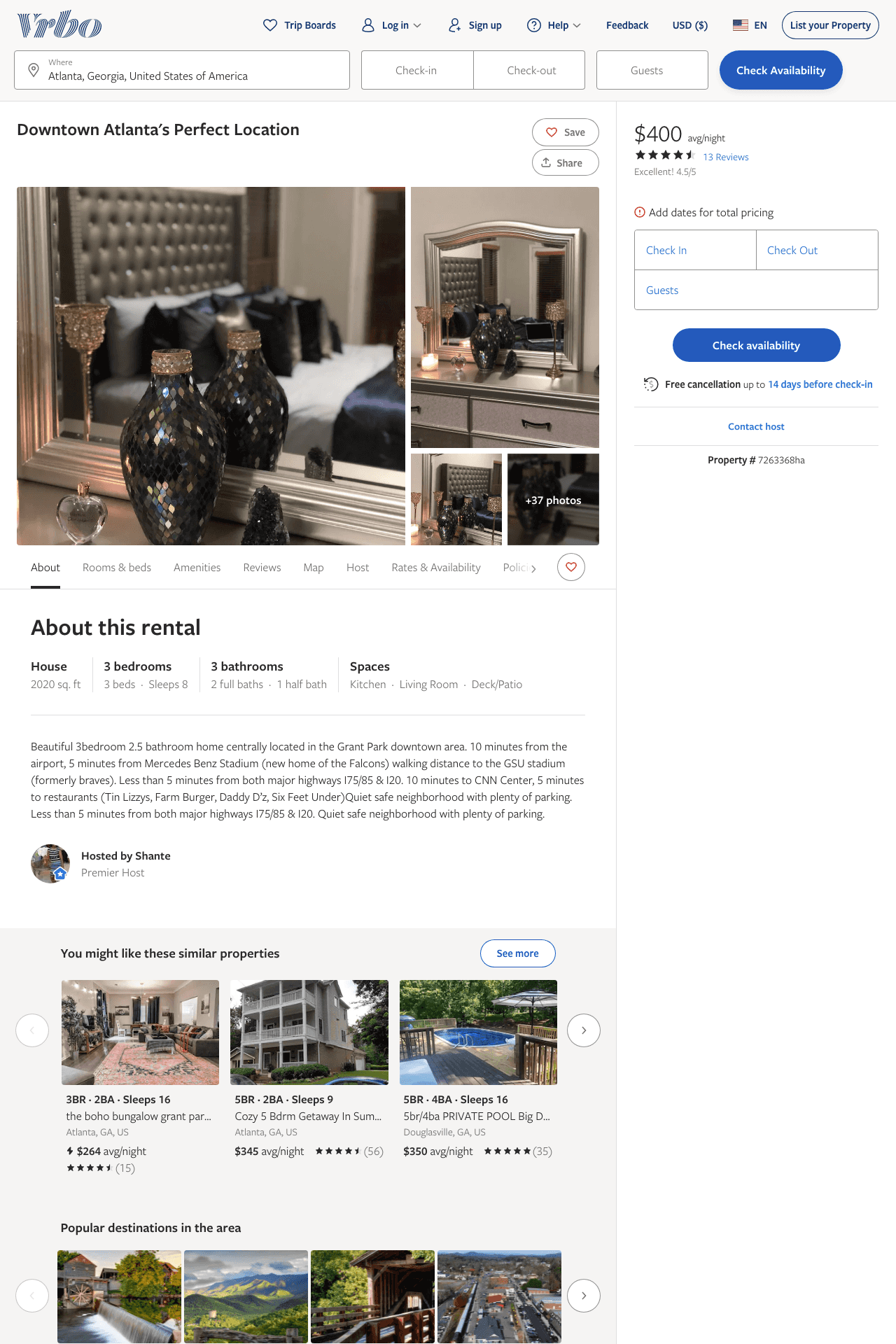 Listing 7263368
3
8
$300 - $400
4.6666665
2
Shante
https://www.vrbo.com/7263368ha
Aug 2022
10
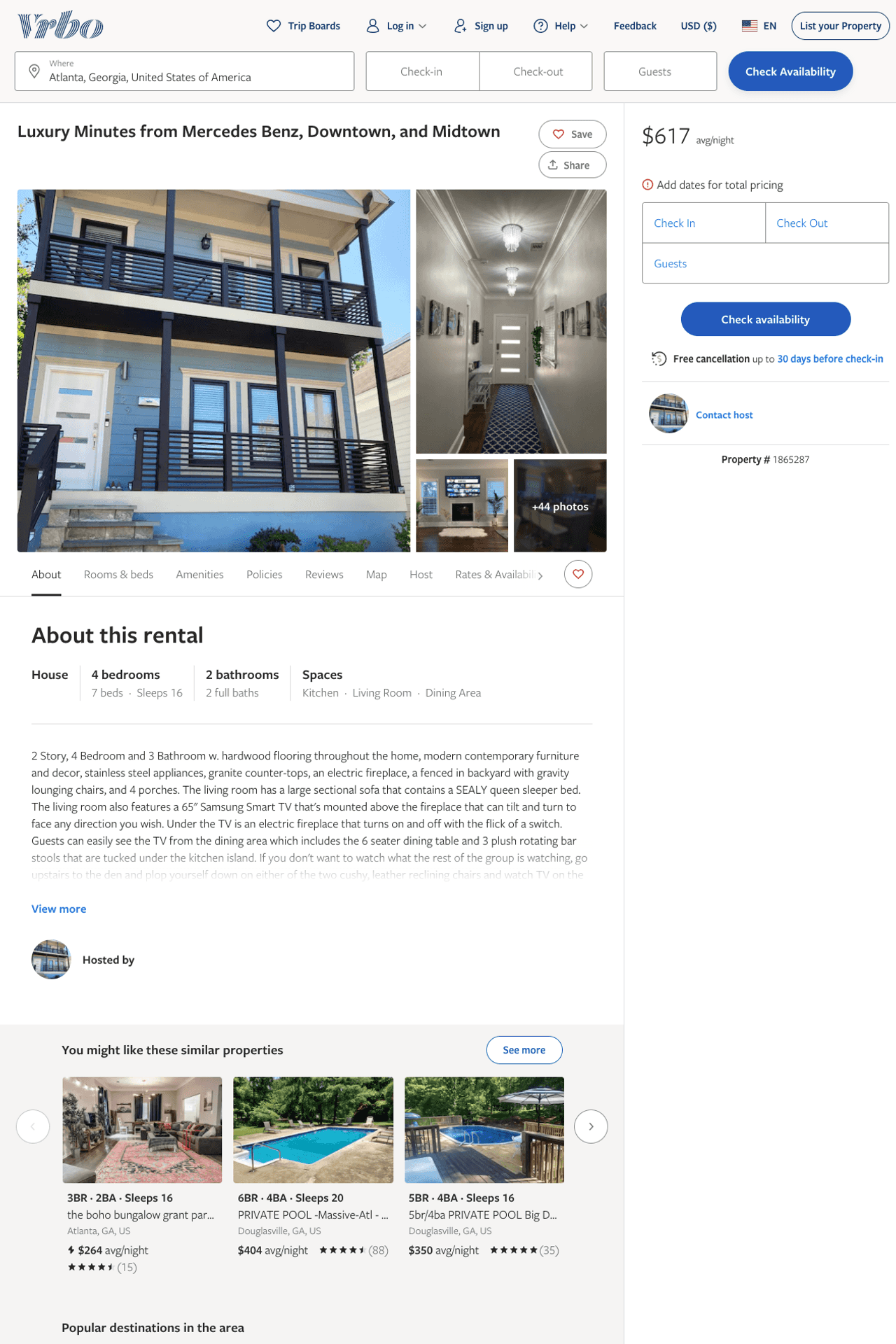 Listing 1865287
4
16
$537 - $741
3
https://www.vrbo.com/1865287
Aug 2022
11
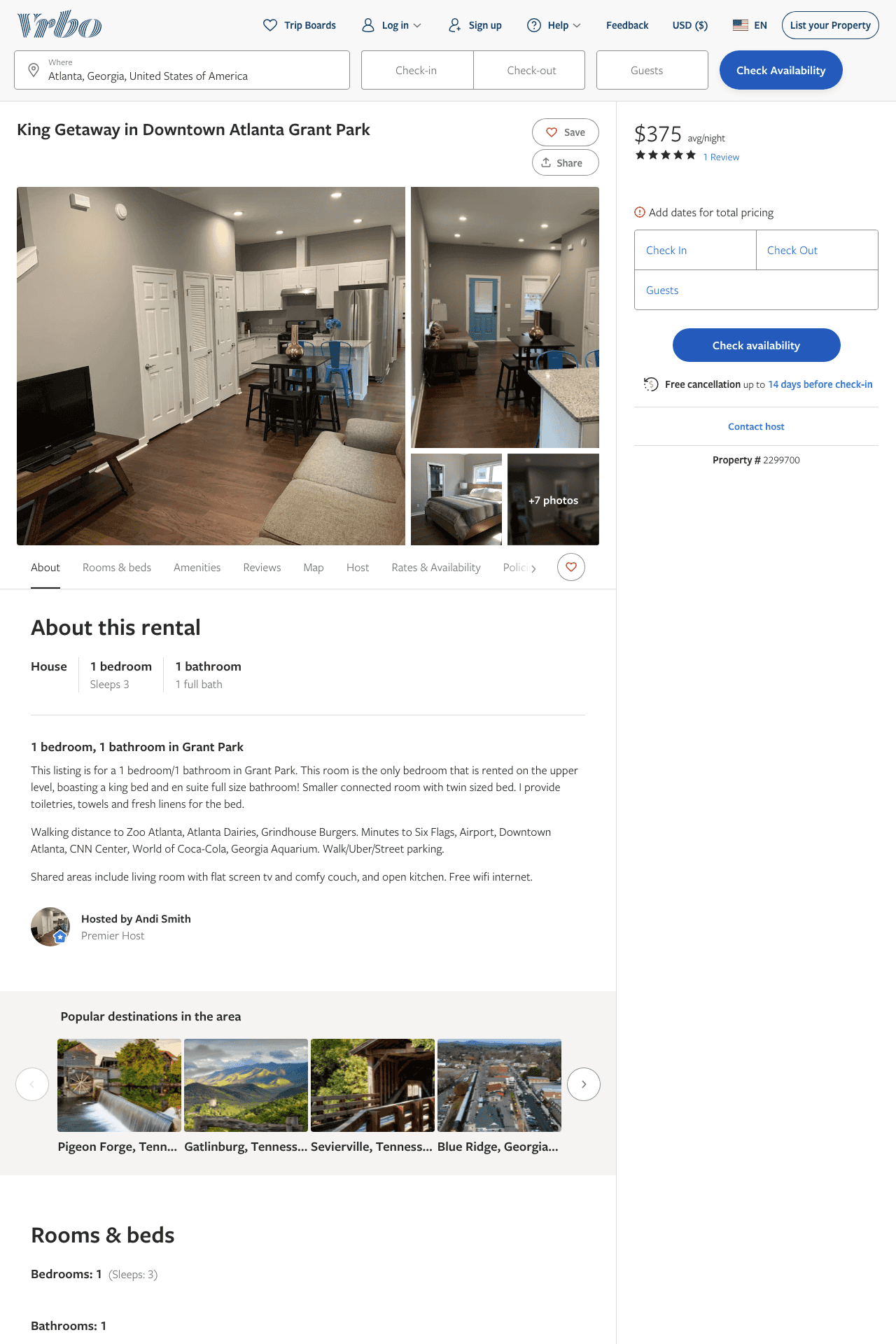 Listing 2299700
1
3
$375 - $90
5
1
Andi Smith
https://www.vrbo.com/2299700
Aug 2022
12
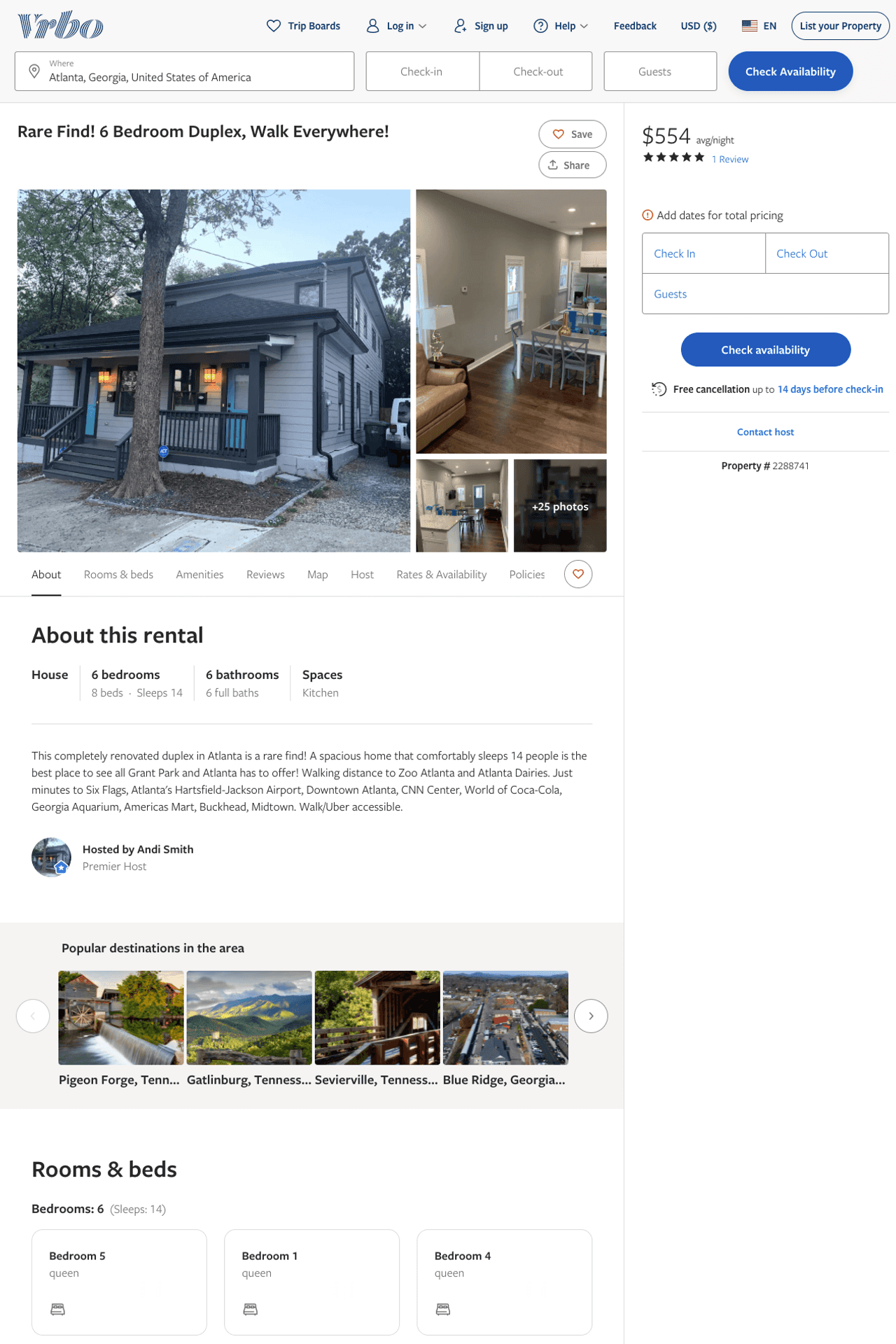 Listing 2288741
6
14
$450 - $554
5
1
Andi Smith
https://www.vrbo.com/2288741
Aug 2022
13
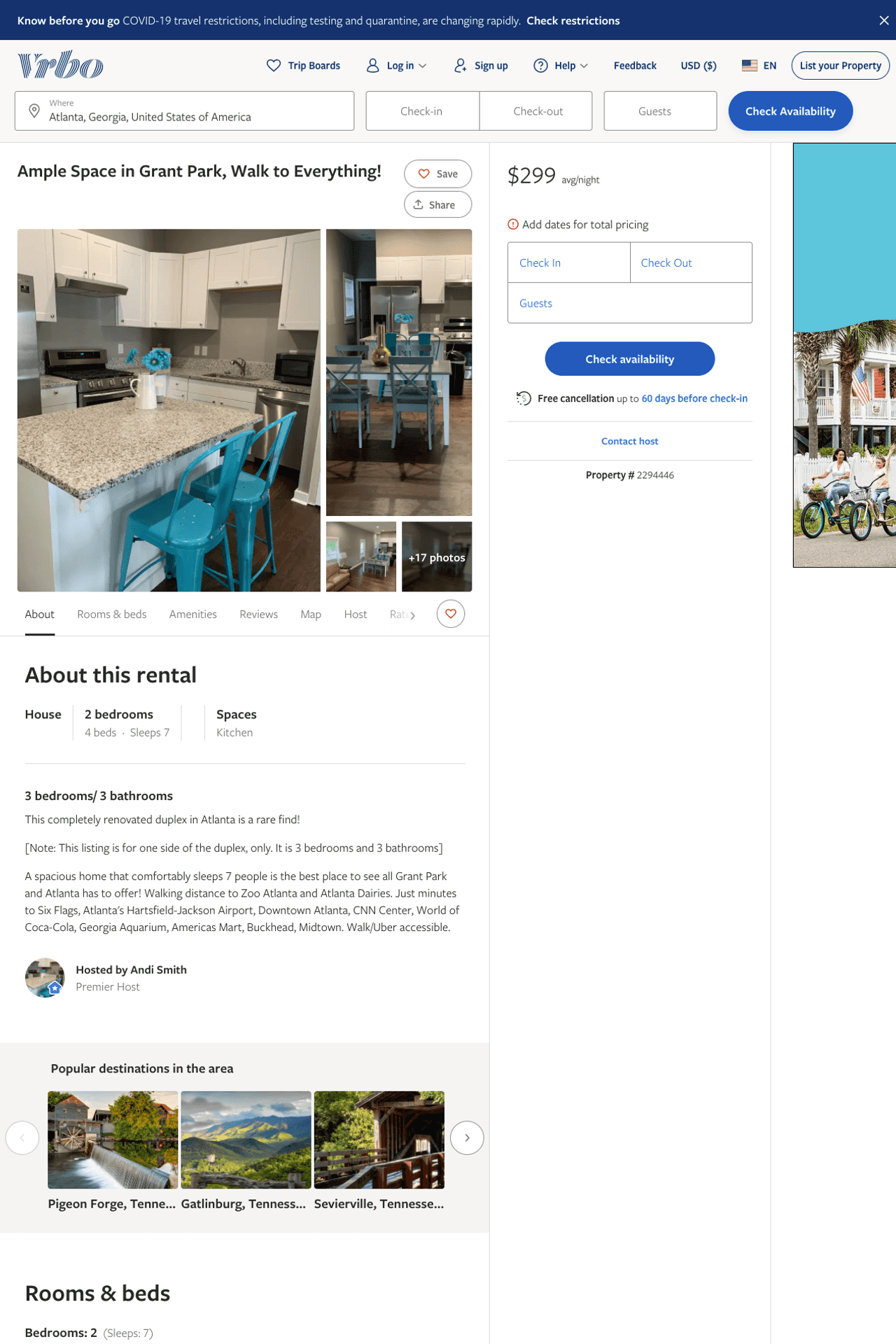 Listing 2294446
3
7
$268 - $343
4.5
1
Andi Smith
https://www.vrbo.com/2294446
Aug 2022
14
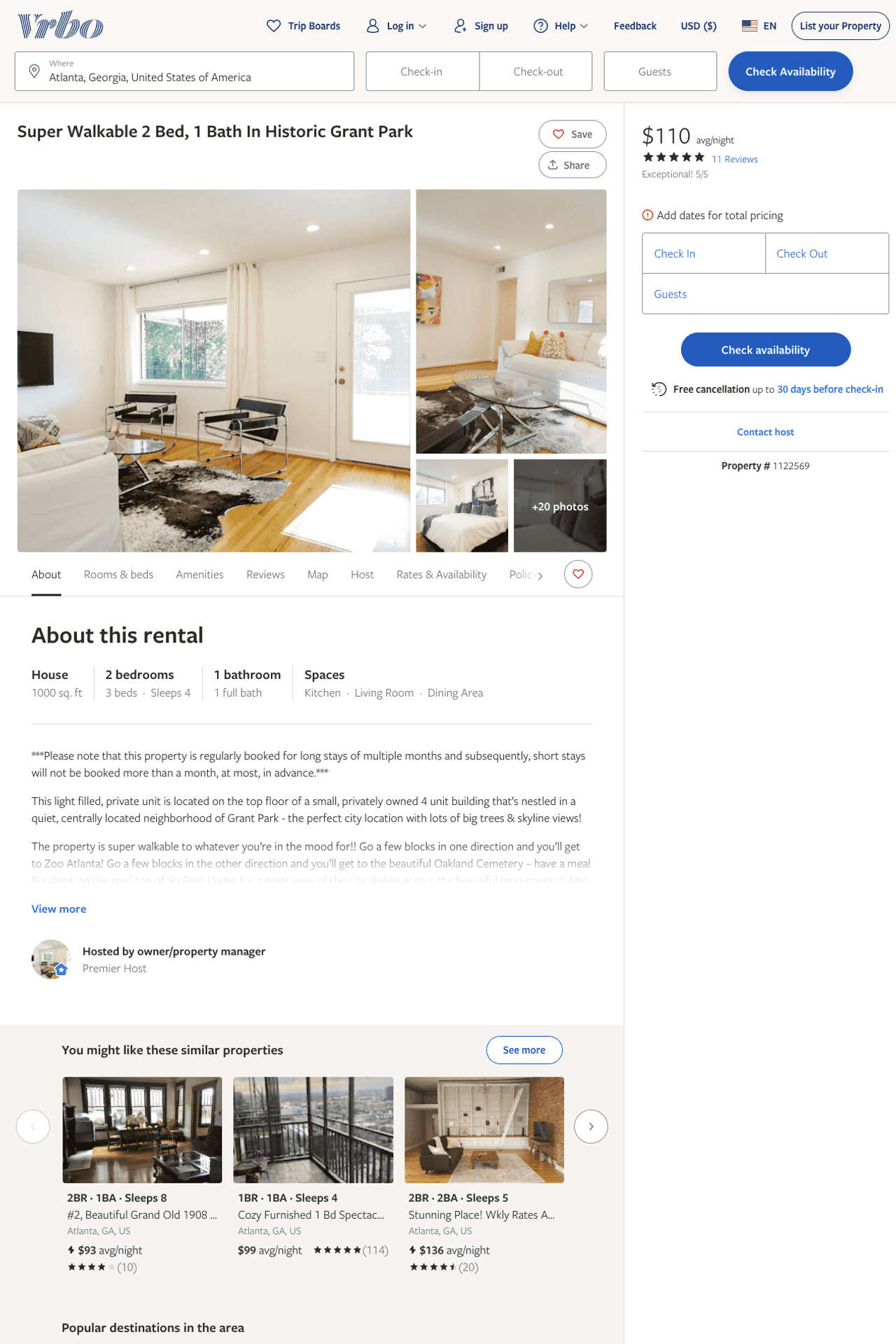 Listing 1122569
2
4
$110
5
4
owner/property manager
https://www.vrbo.com/1122569
Aug 2022
15
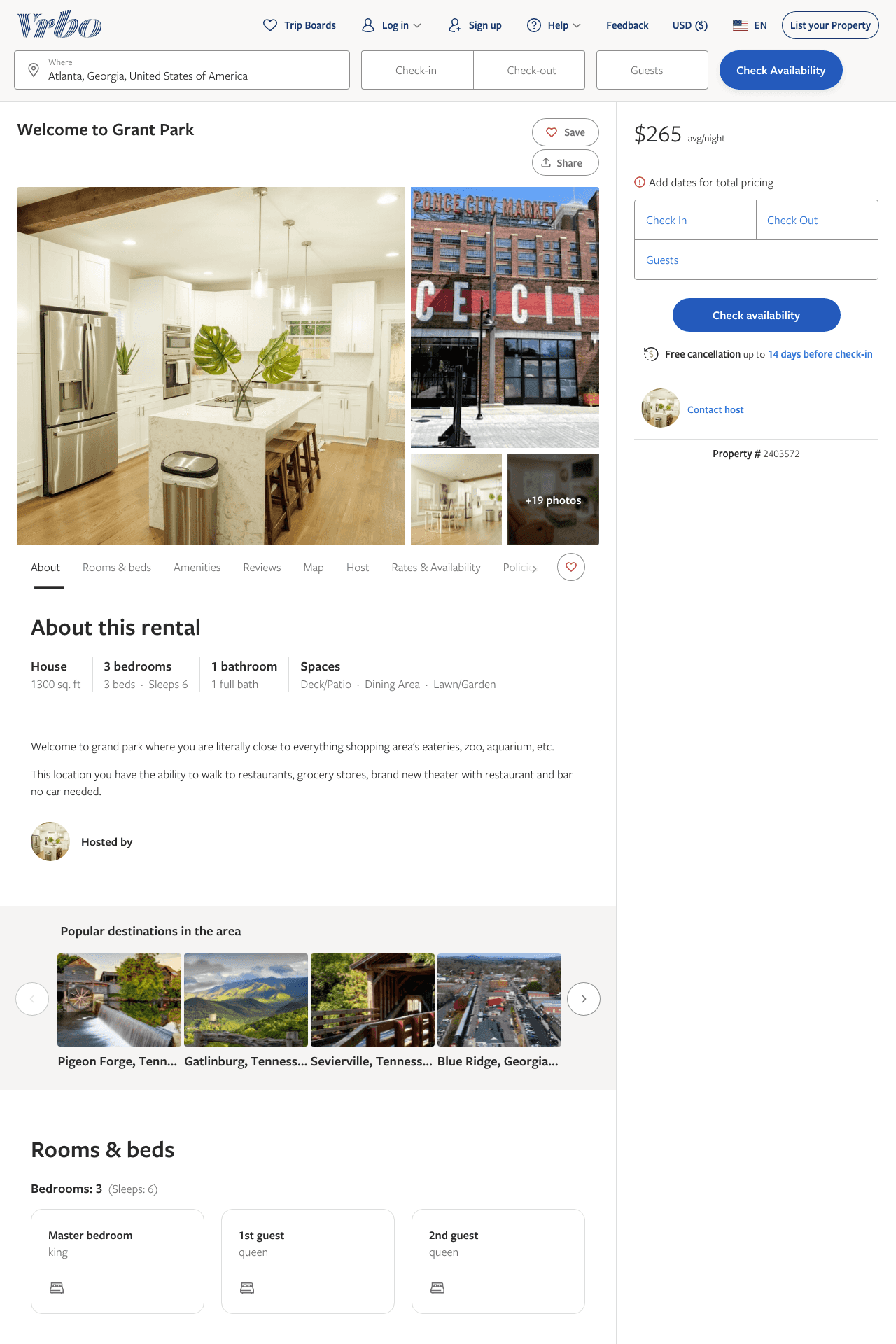 Listing 2403572
3
6
$229 - $270
4.6666665
3
https://www.vrbo.com/2403572
Aug 2022
16
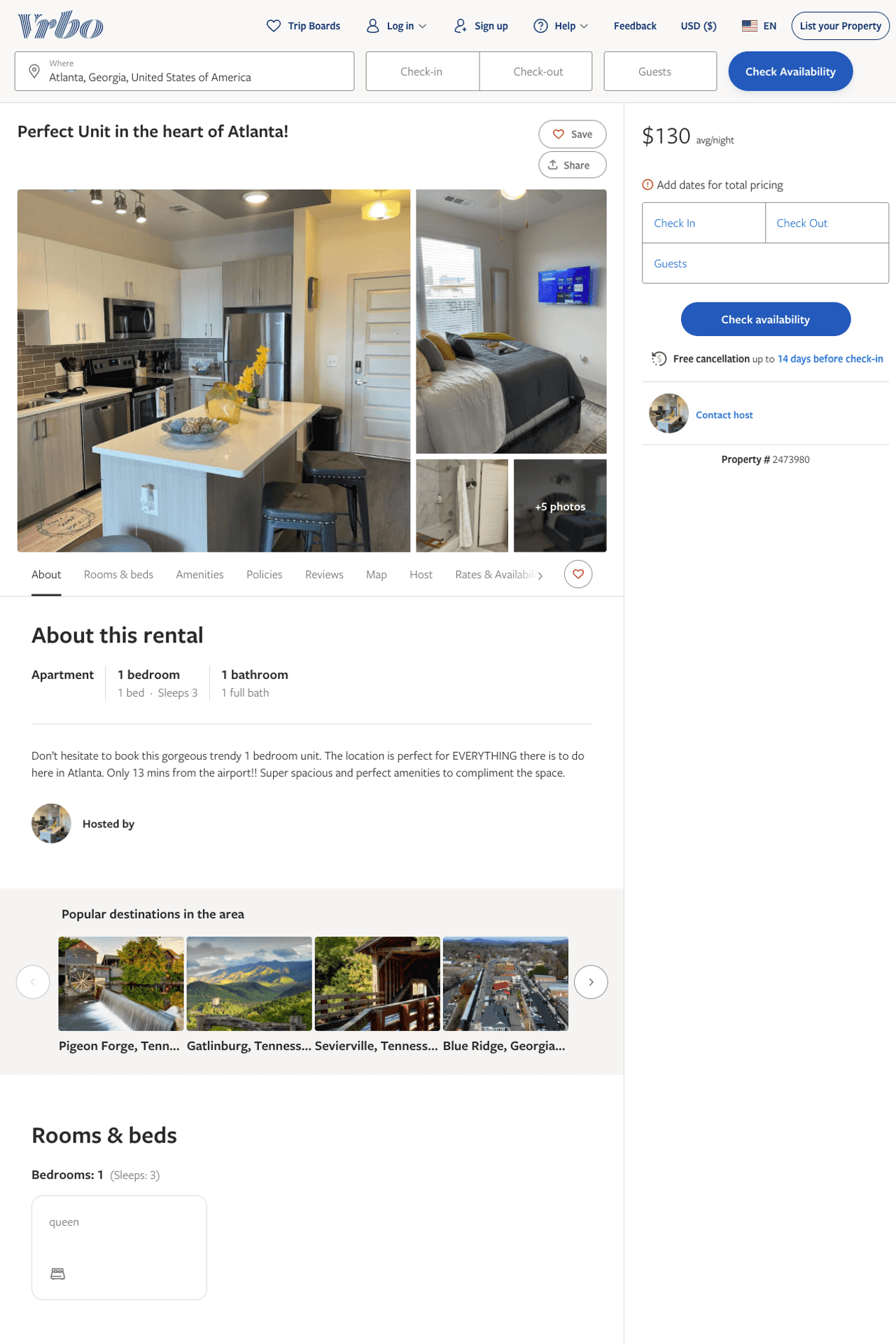 Listing 2473980
1
3
$109 - $140
2
https://www.vrbo.com/2473980
Aug 2022
17
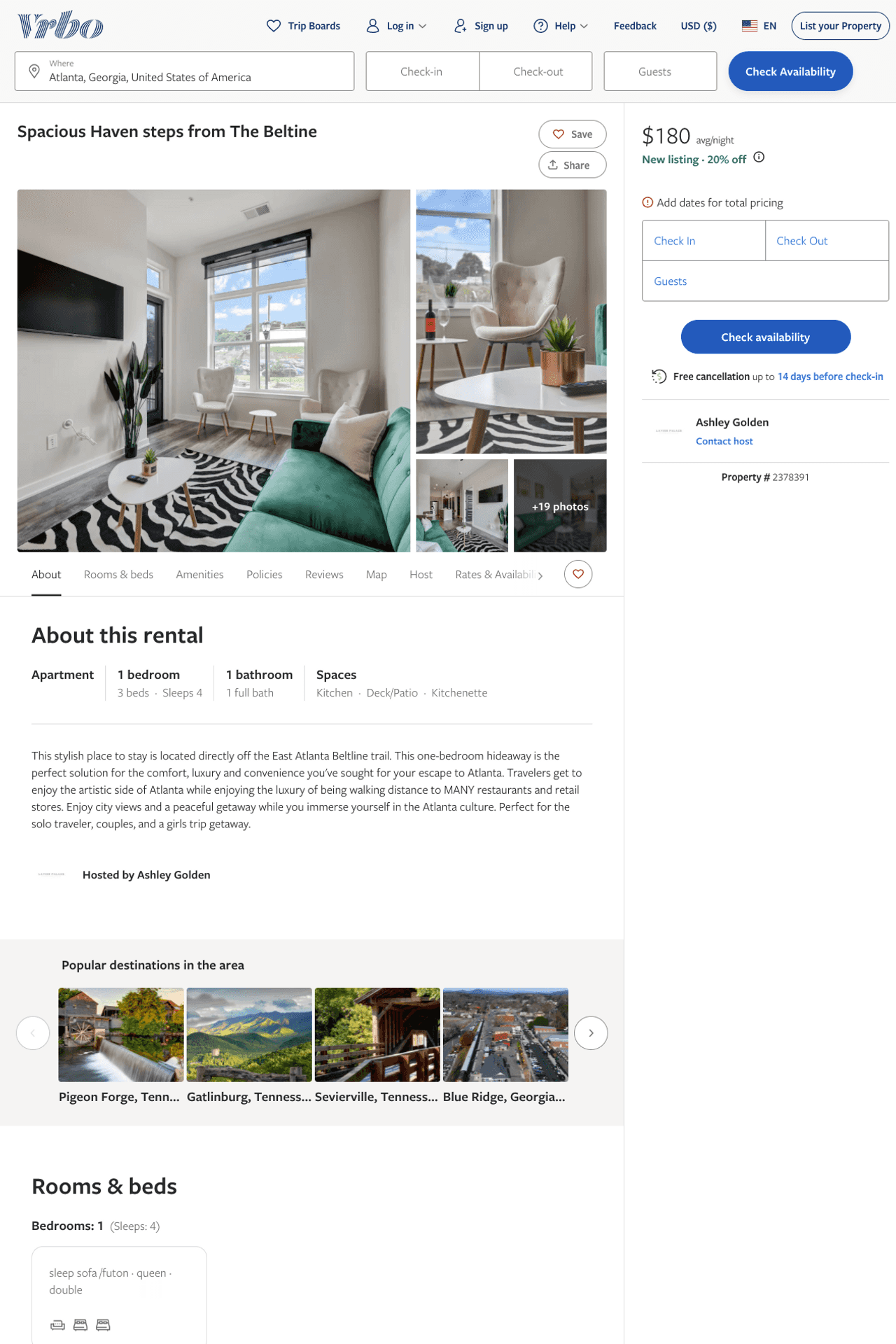 Listing 2378391
1
4
$180 - $198
1
Ashley Golden
https://www.vrbo.com/2378391
Aug 2022
18
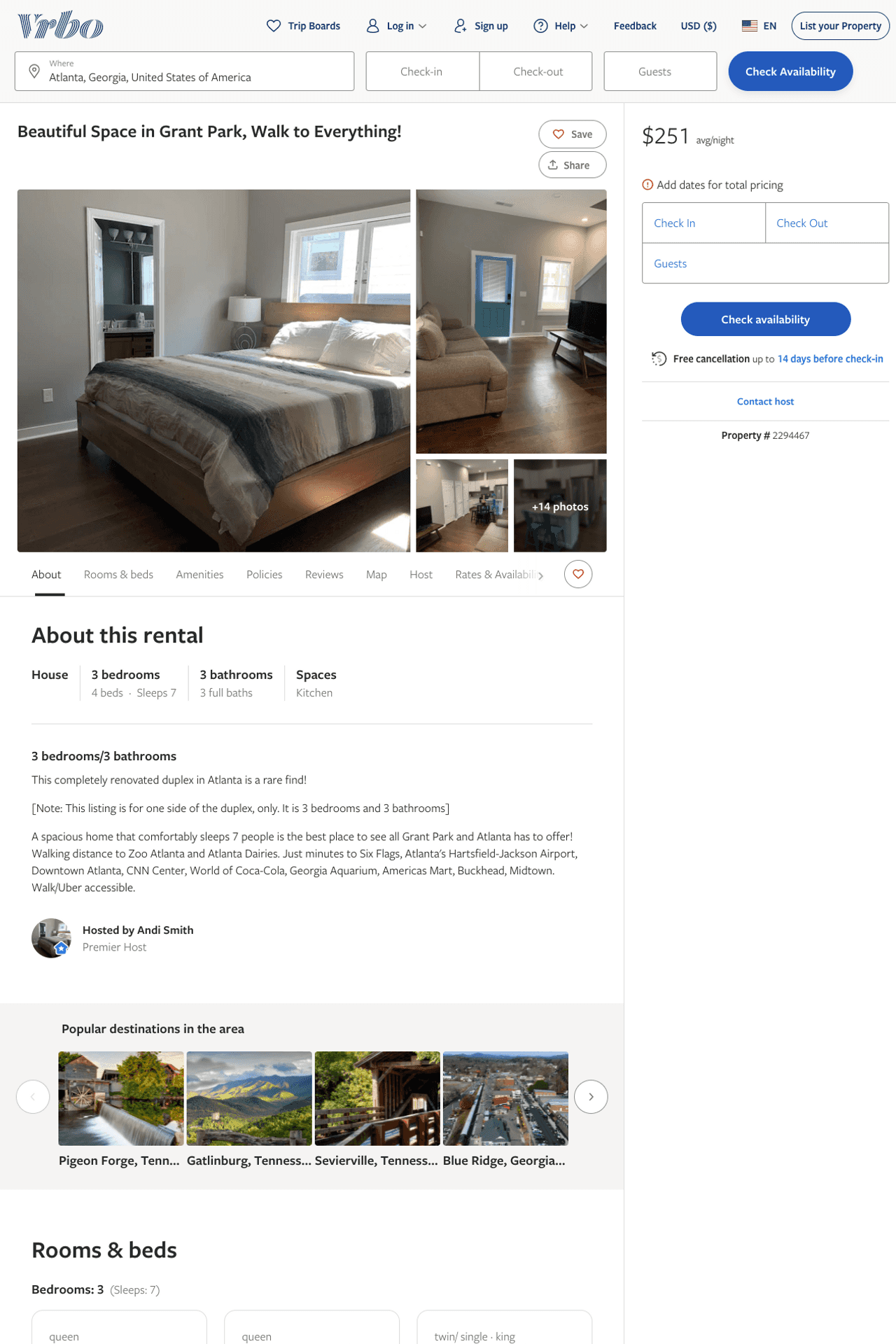 Listing 2294467
3
7
$188 - $289
1
Andi Smith
https://www.vrbo.com/2294467
Aug 2022
19
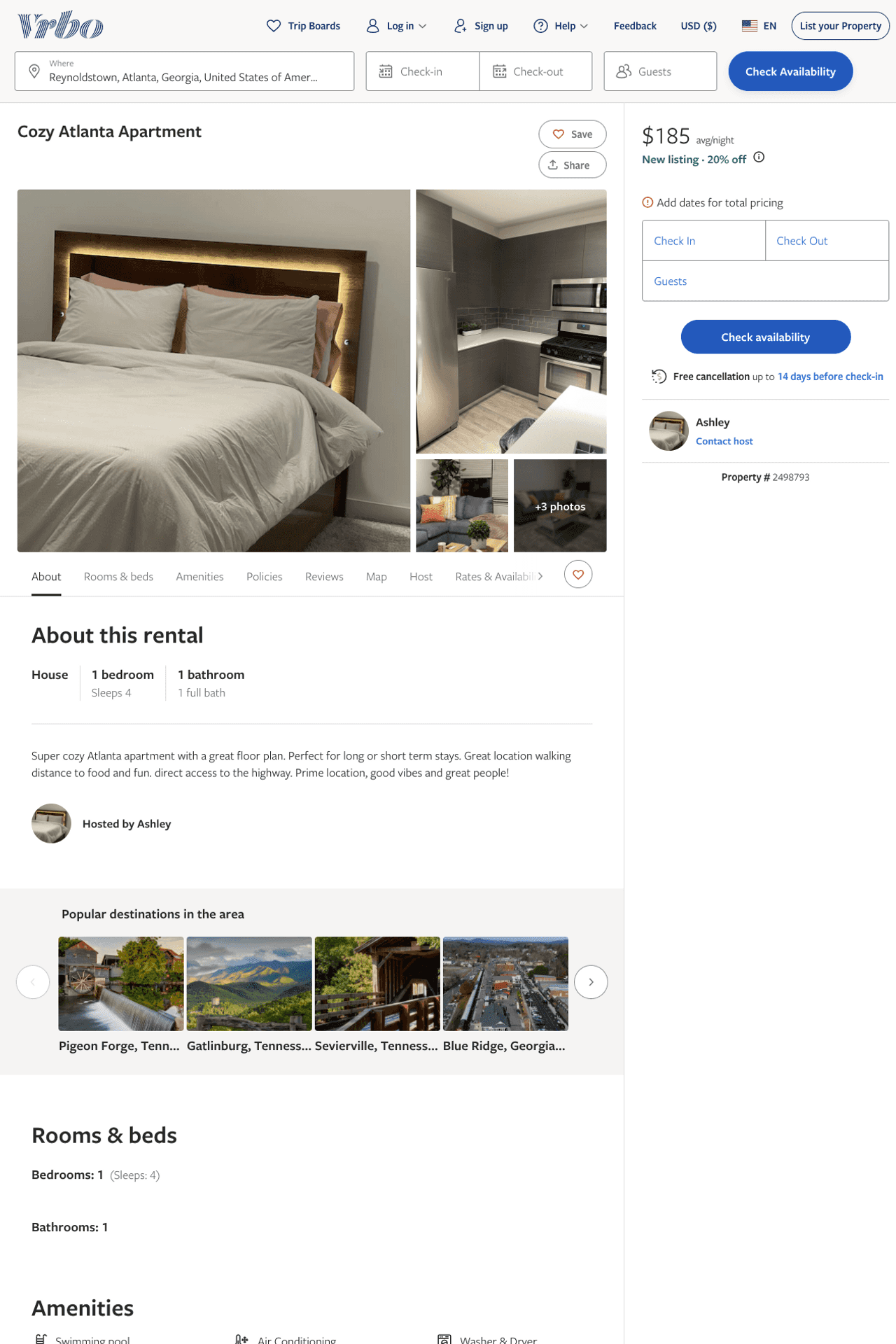 Listing 2498793
1
4
$181 - $185
30
Ashley
https://www.vrbo.com/2498793
Aug 2022
20
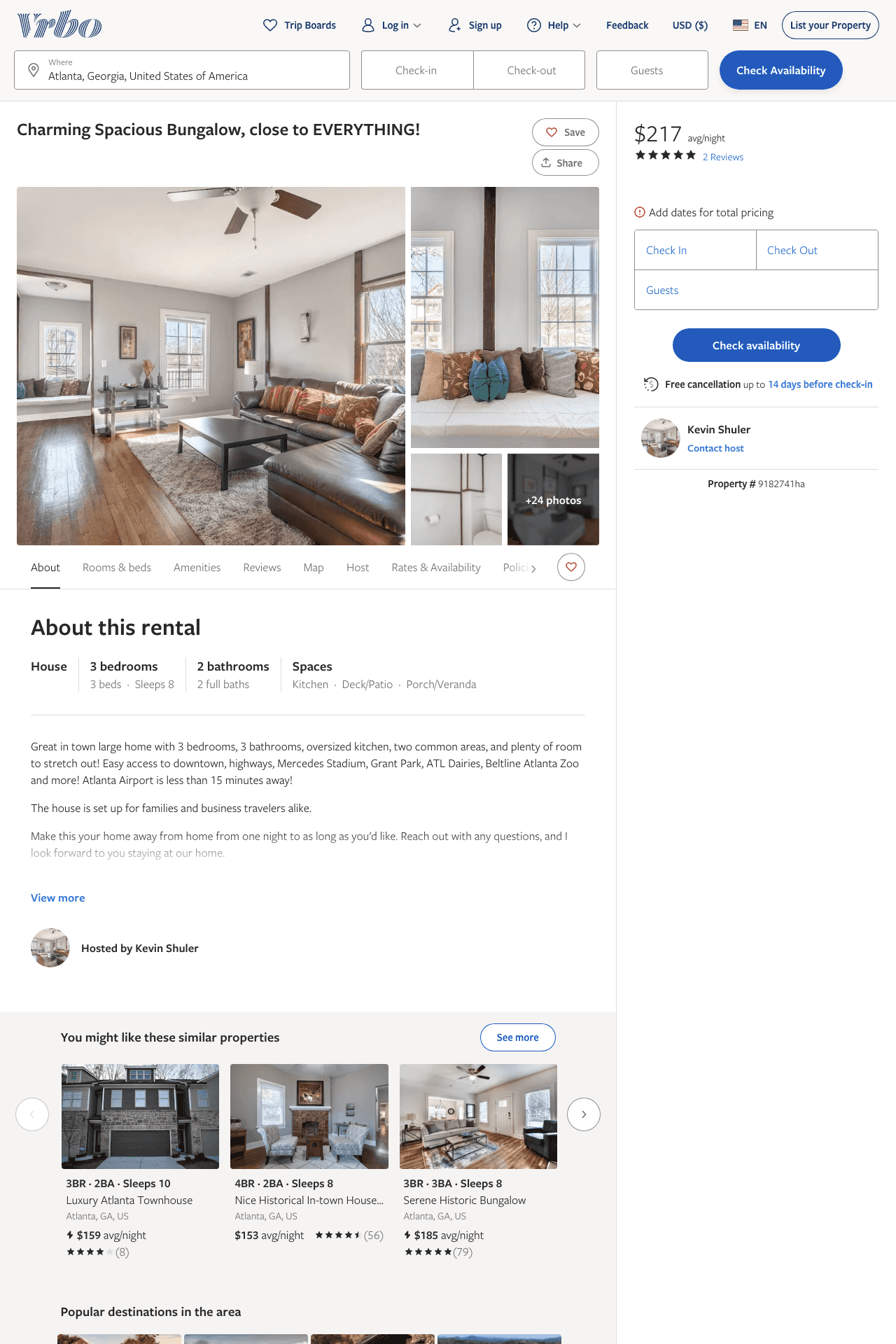 Listing 9182741
3
8
$200 - $219
5
2
Kevin Shuler
https://www.vrbo.com/9182741ha
Aug 2022
21
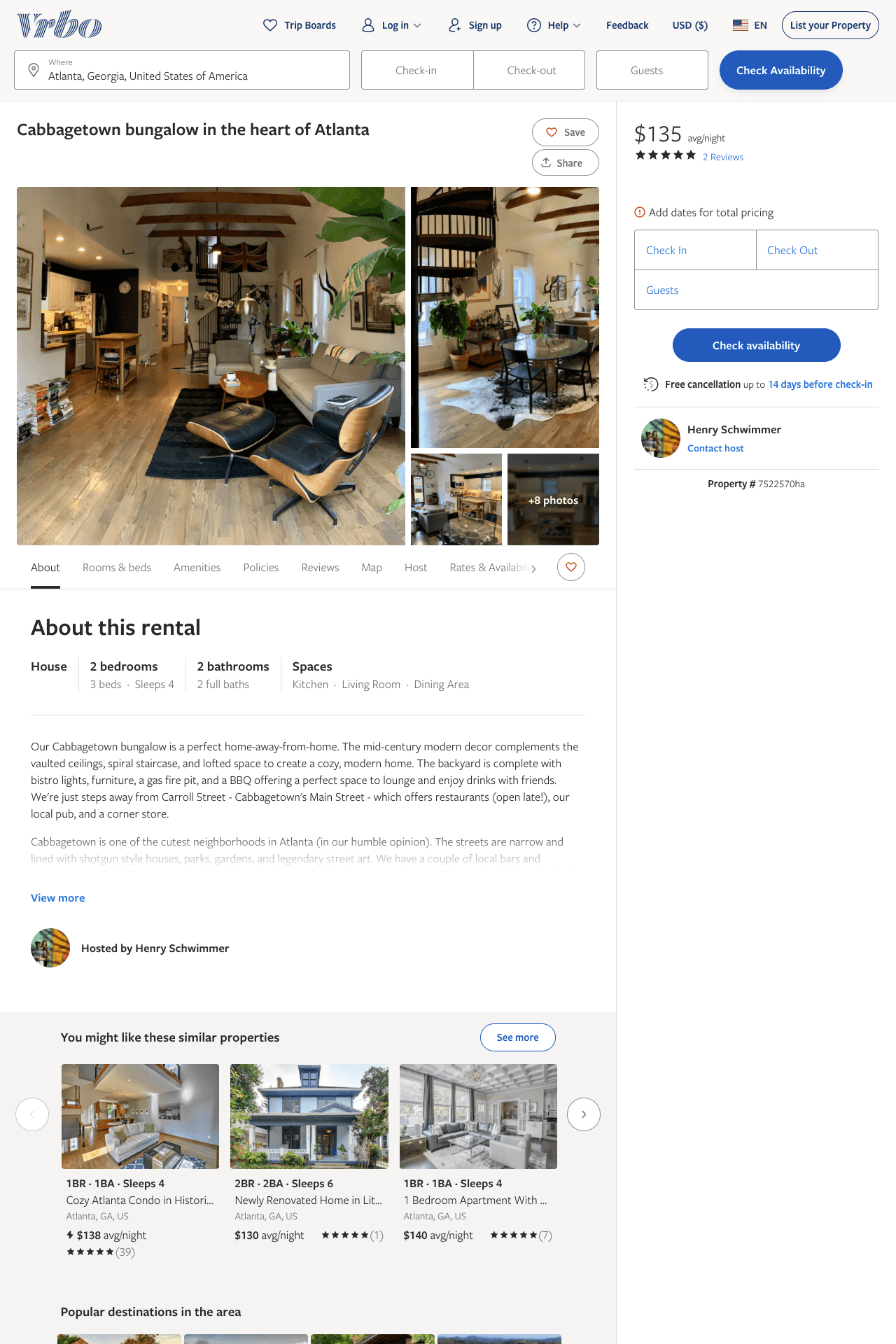 Listing 7522570
2
4
$135
5
2
Henry Schwimmer
https://www.vrbo.com/7522570ha
Aug 2022
22
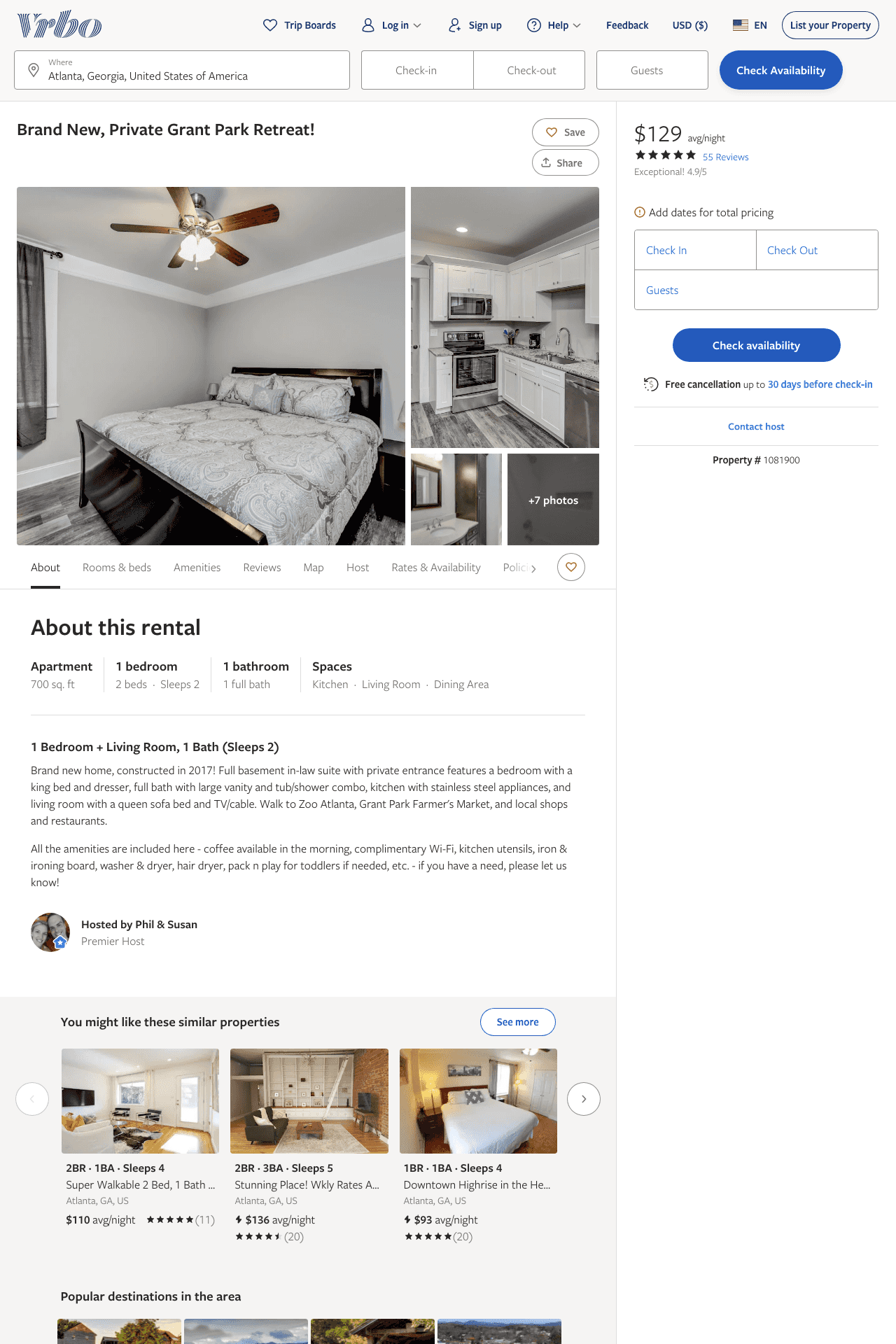 Listing 1081900
1
2
$116 - $129
4.952381
2
Phil & Susan
https://www.vrbo.com/1081900
Aug 2022
23
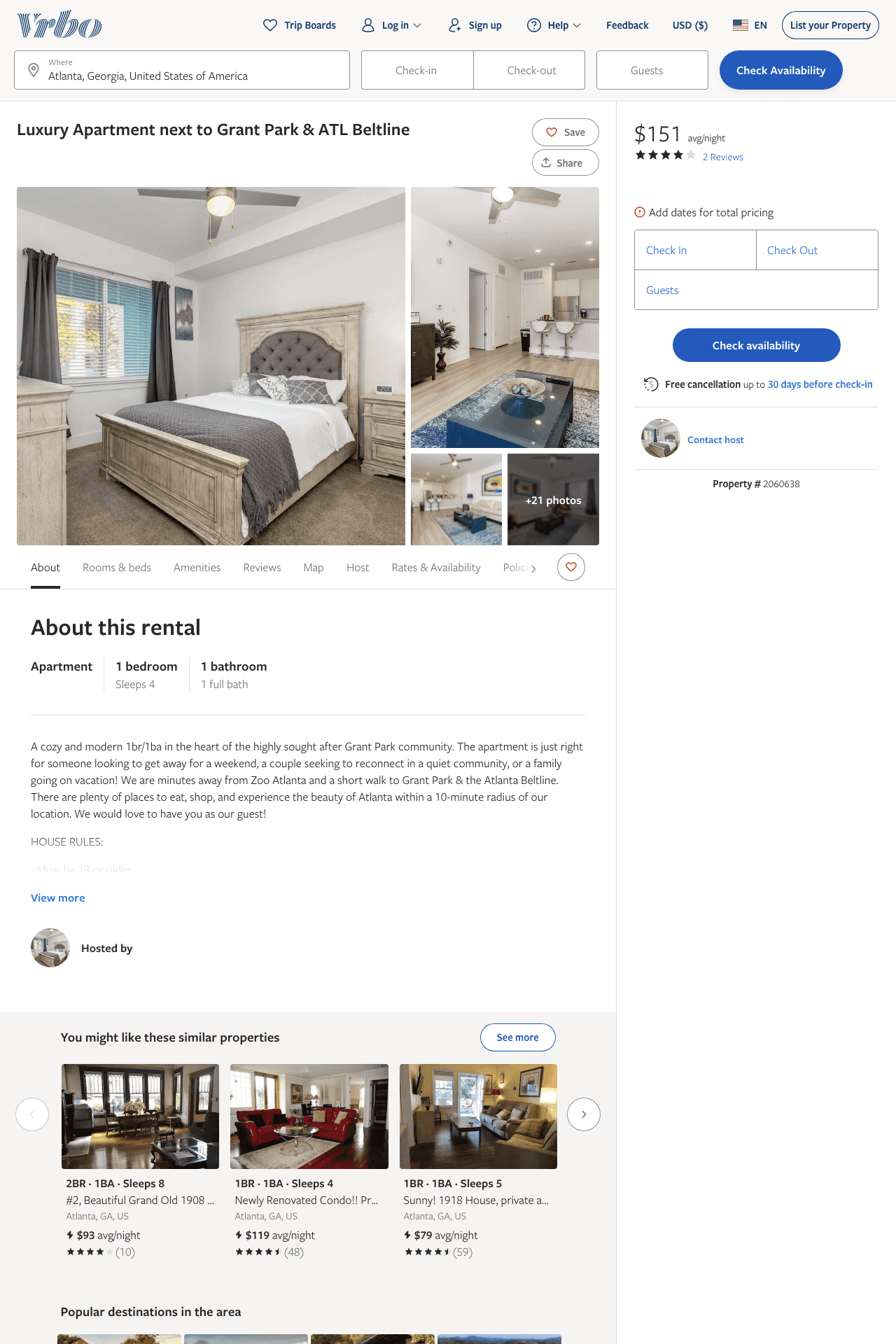 Listing 2060638
1
4
$104 - $151
4
1
Cedric Brown
https://www.vrbo.com/2060638
Aug 2022
24
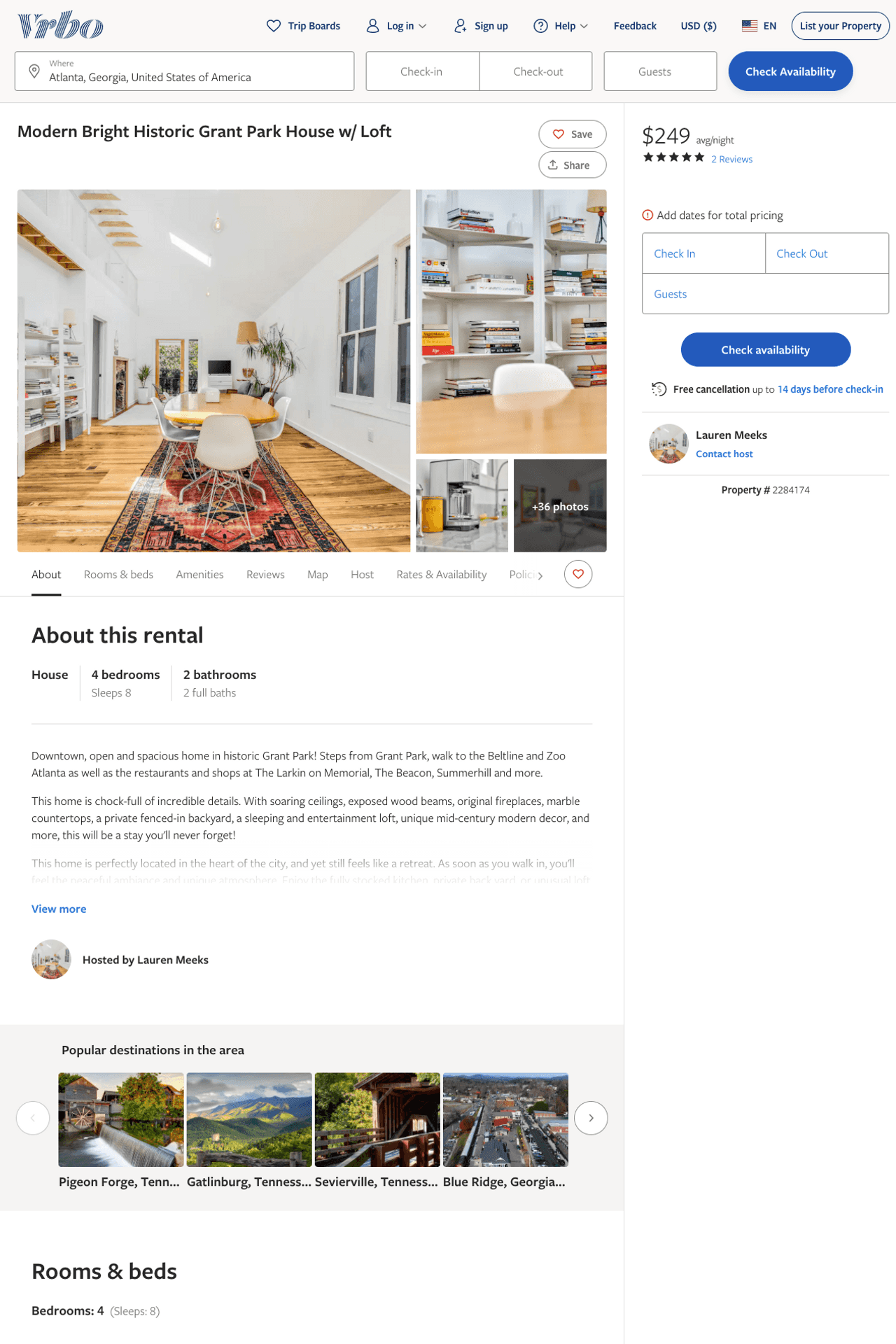 Listing 2284174
4
8
$244 - $330
5
2
Lauren Meeks
https://www.vrbo.com/2284174
Aug 2022
25
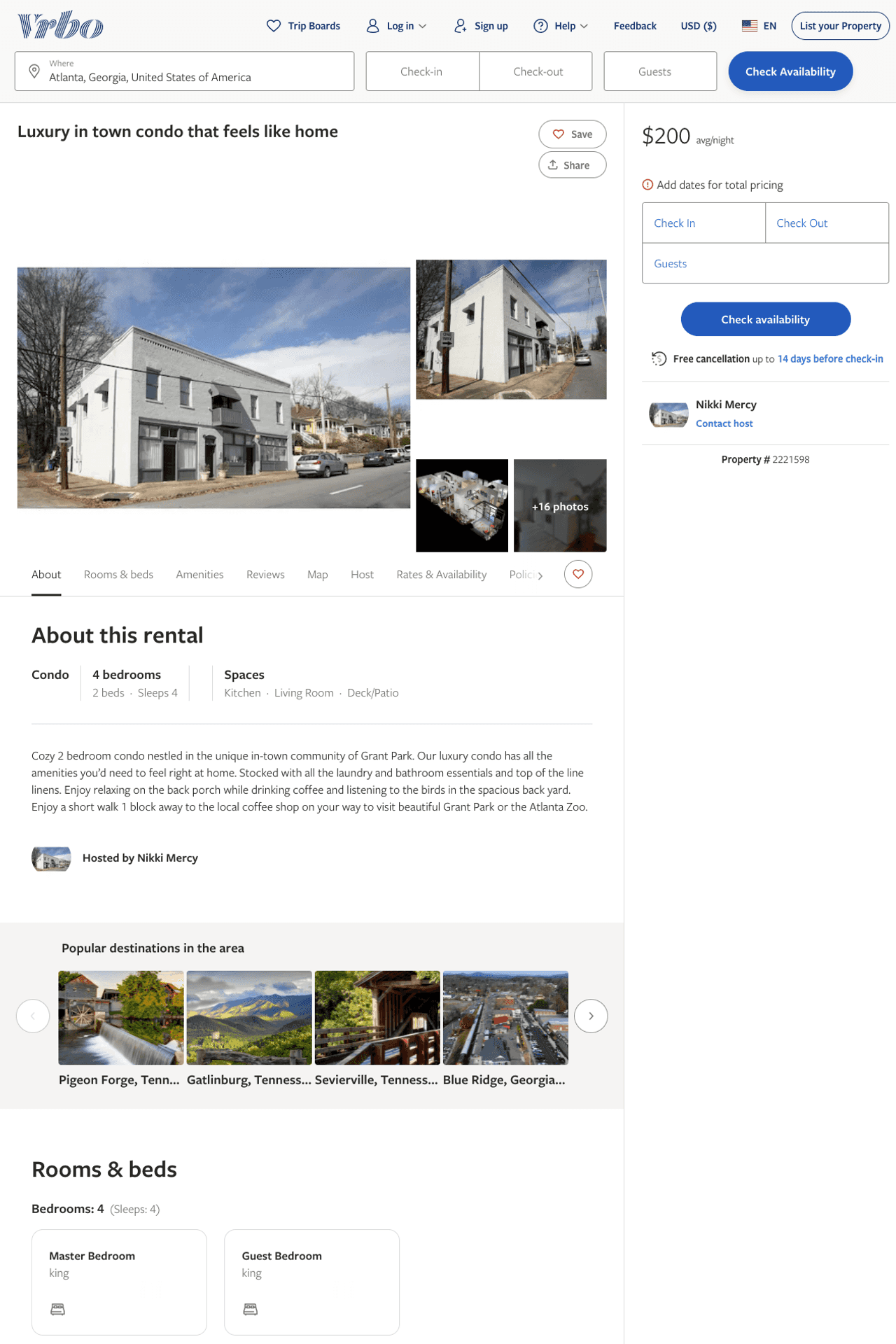 Listing 2221598
2
4
$200
14
Nikki Mercy
https://www.vrbo.com/2221598
Aug 2022
26
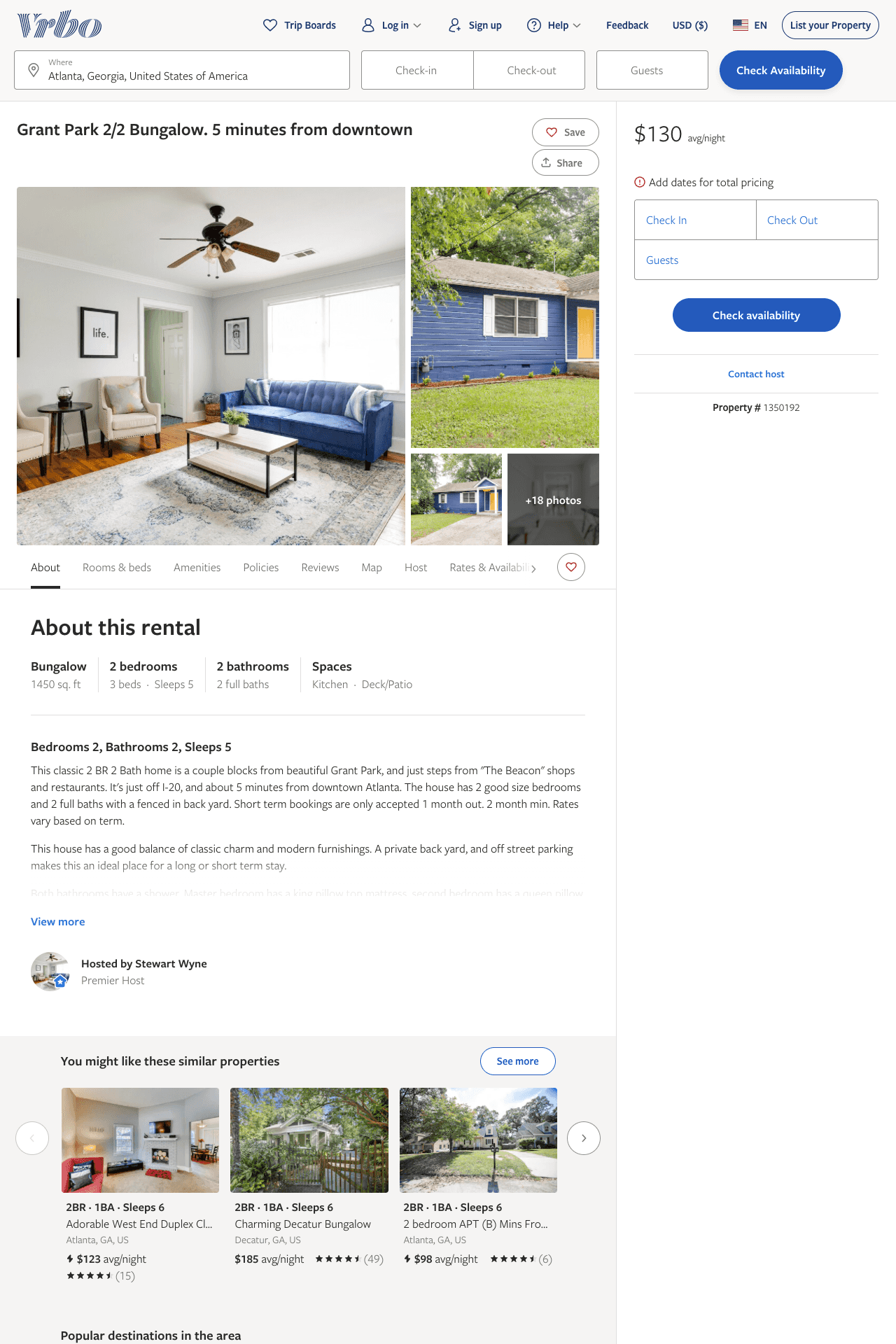 Listing 1350192
2
5
$130 - $151
4
Stewart Wyne
https://www.vrbo.com/1350192
Aug 2022
27
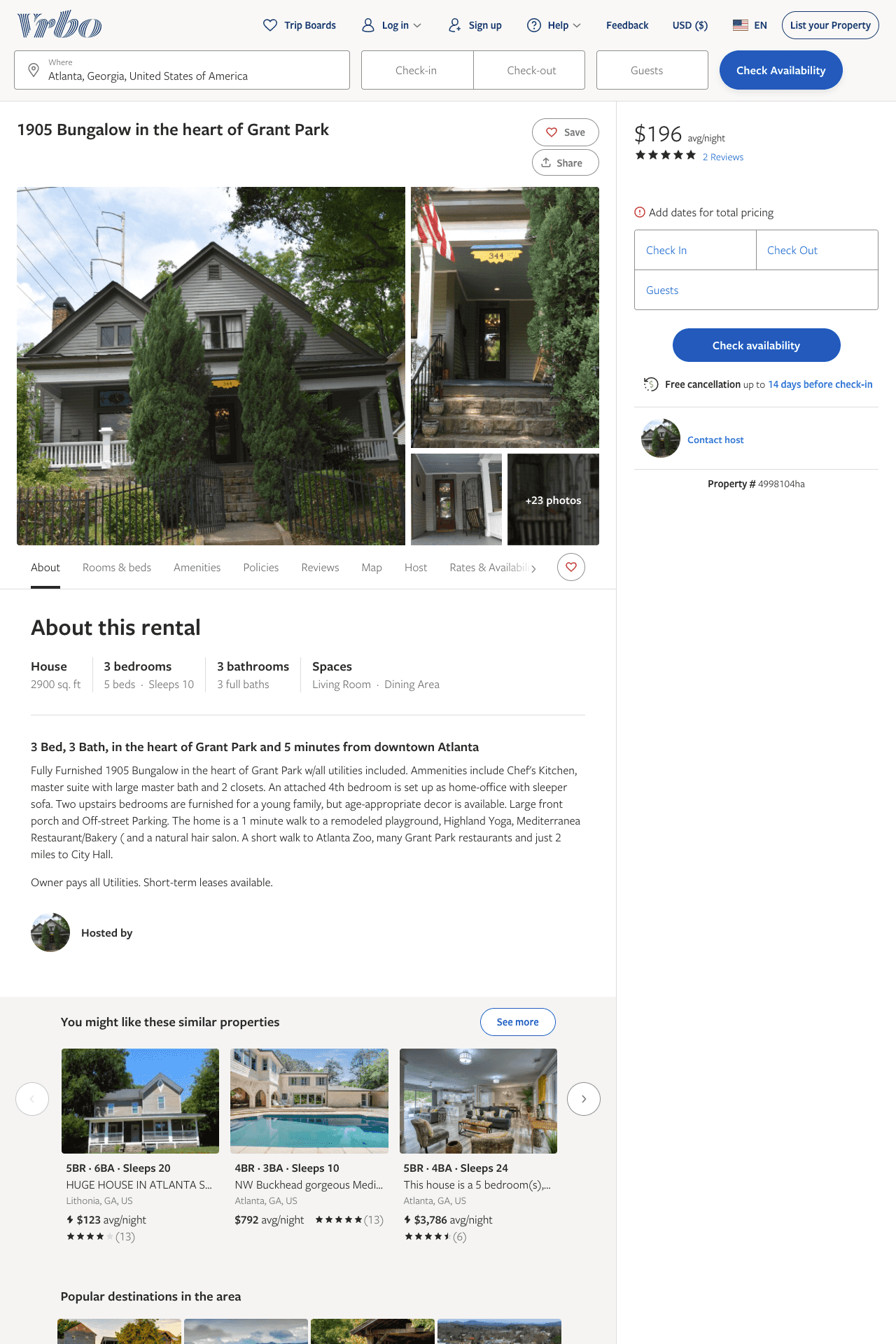 Listing 4998104
3
10
$196
5
9
https://www.vrbo.com/4998104ha
Aug 2022
28
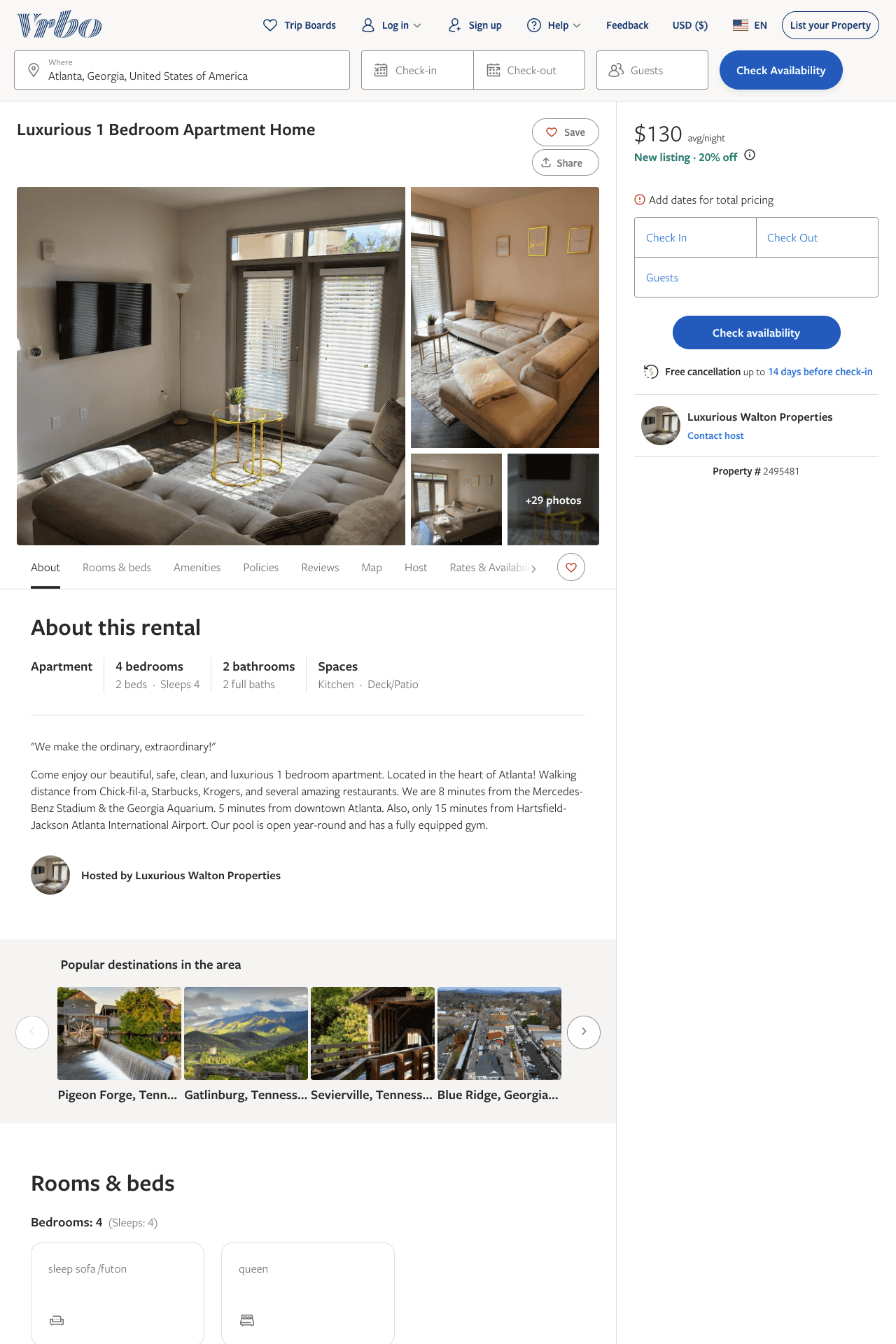 Listing 2495481
1
4
$100 - $96
5
2
Luxurious Walton Properties
https://www.vrbo.com/2495481
Aug 2022
29
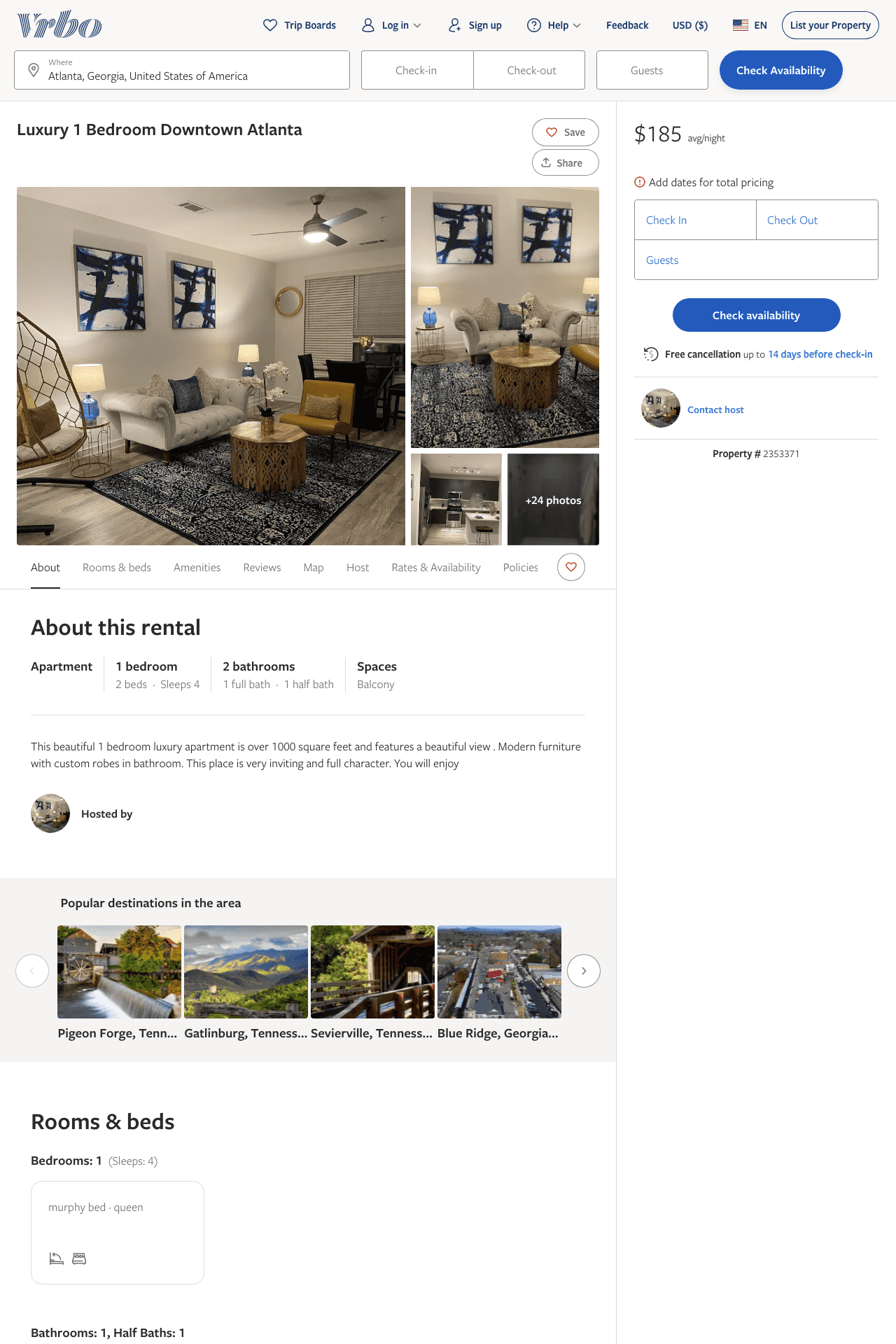 Listing 2353371
1
4
$185
2
1
https://www.vrbo.com/2353371
Aug 2022
30
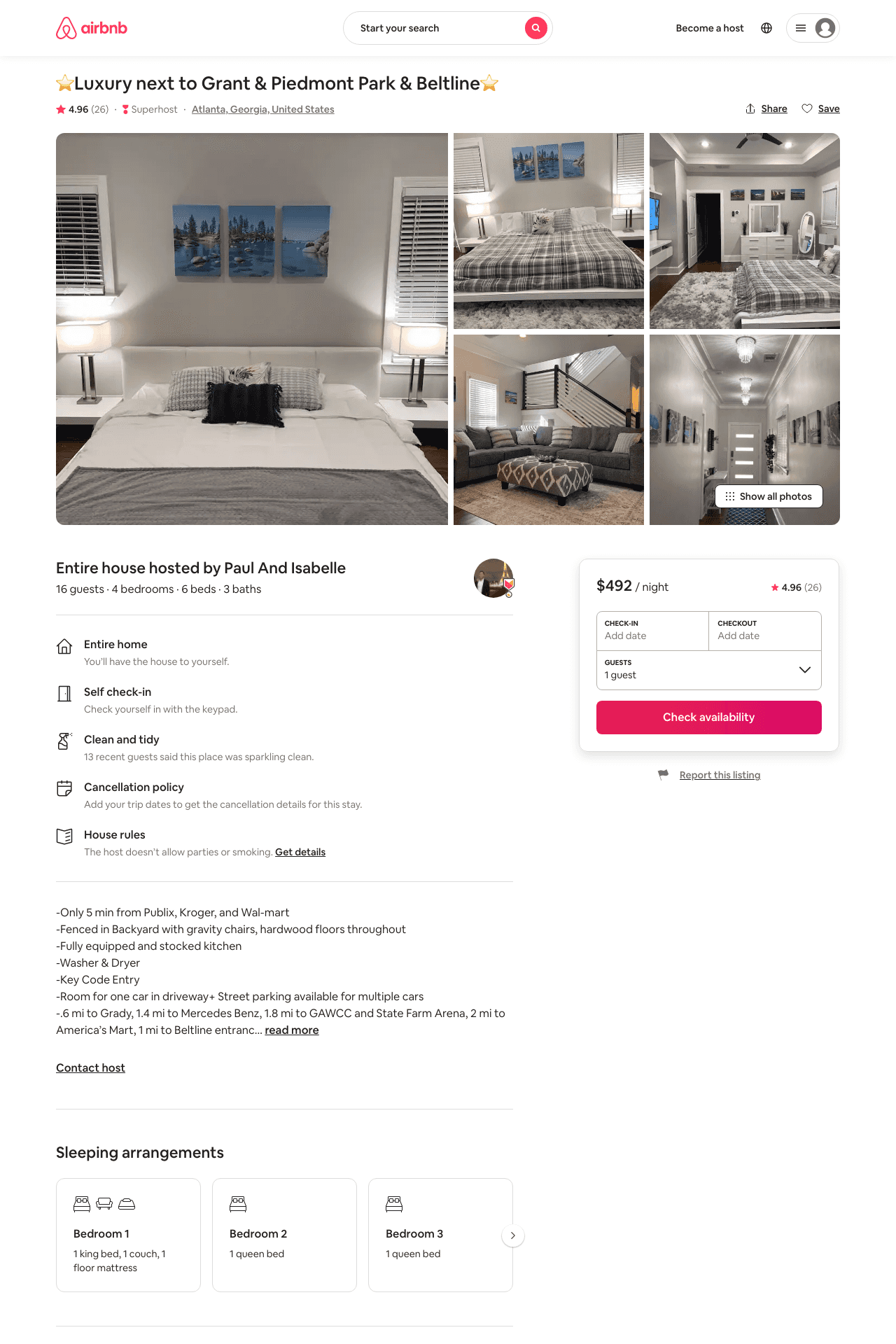 Listing 41579745
4
16
$277 - $588
4.94
3
Paul And Isabelle
10059301
2
https://www.airbnb.com/rooms/41579745
Aug 2022
31
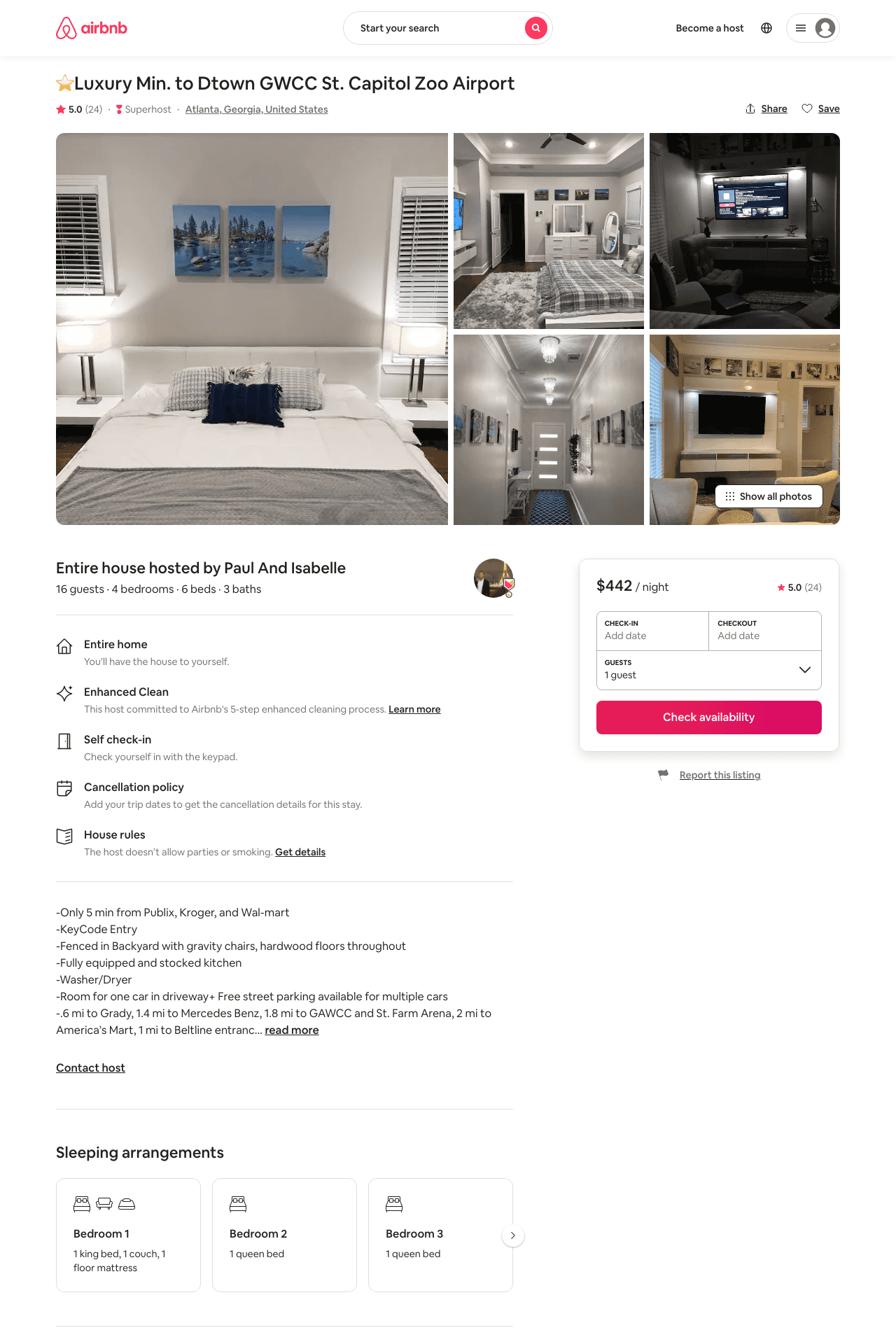 Listing 40740546
4
16
$392 - $969
5.0
3
Paul And Isabelle
10059301
2
https://www.airbnb.com/rooms/40740546
Aug 2022
32
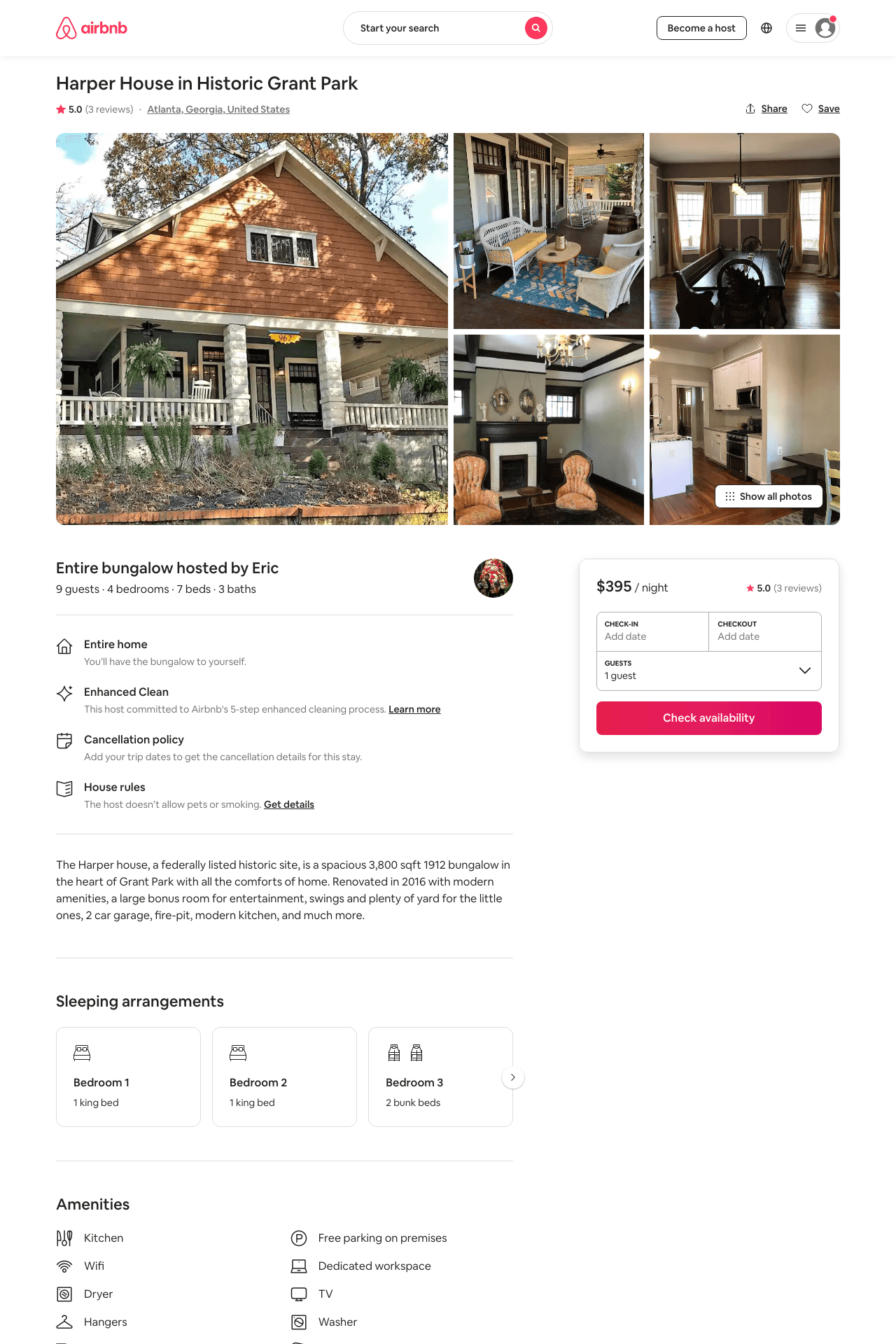 Listing 30667600
4
9
$395
5.0
14
Eric
8831749
1
https://www.airbnb.com/rooms/30667600
Aug 2022
33
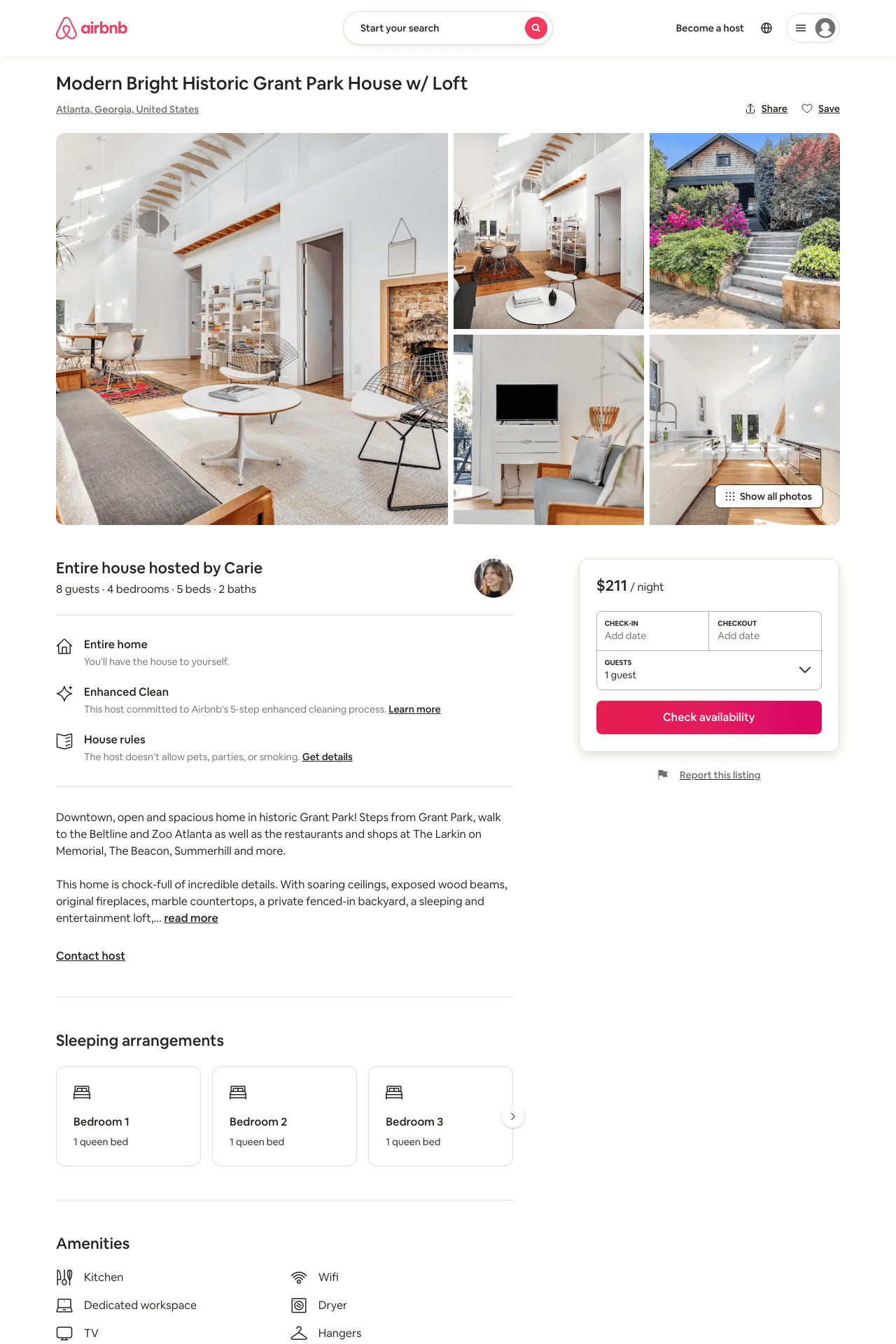 Listing 49170042
4
8
$195 - $394
4.85
2
Carie
13825427
1
https://www.airbnb.com/rooms/49170042
Aug 2022
34
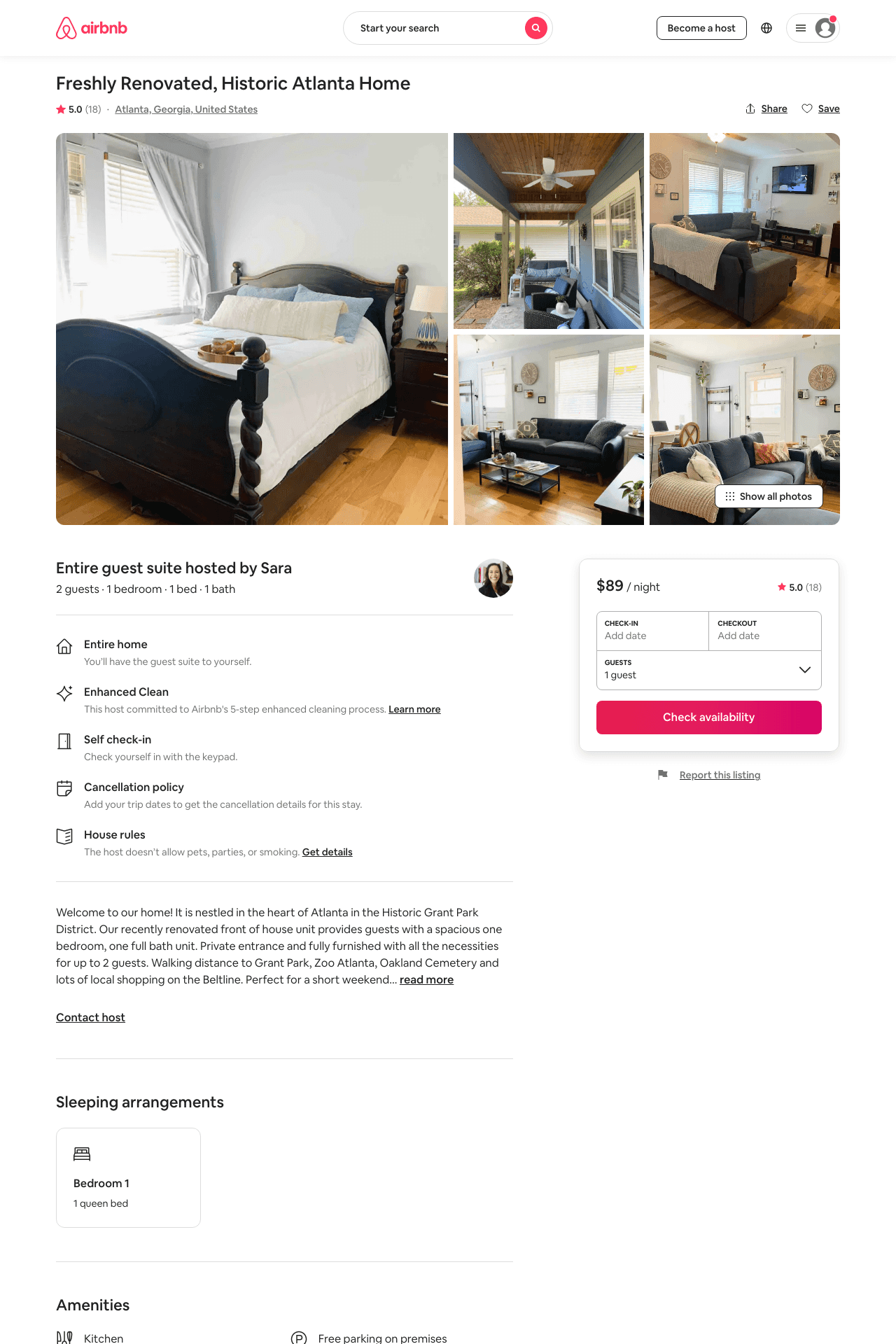 Listing 44402986
1
2
$88 - $119
4.99
1
Sara
267712469
1
https://www.airbnb.com/rooms/44402986
Aug 2022
35
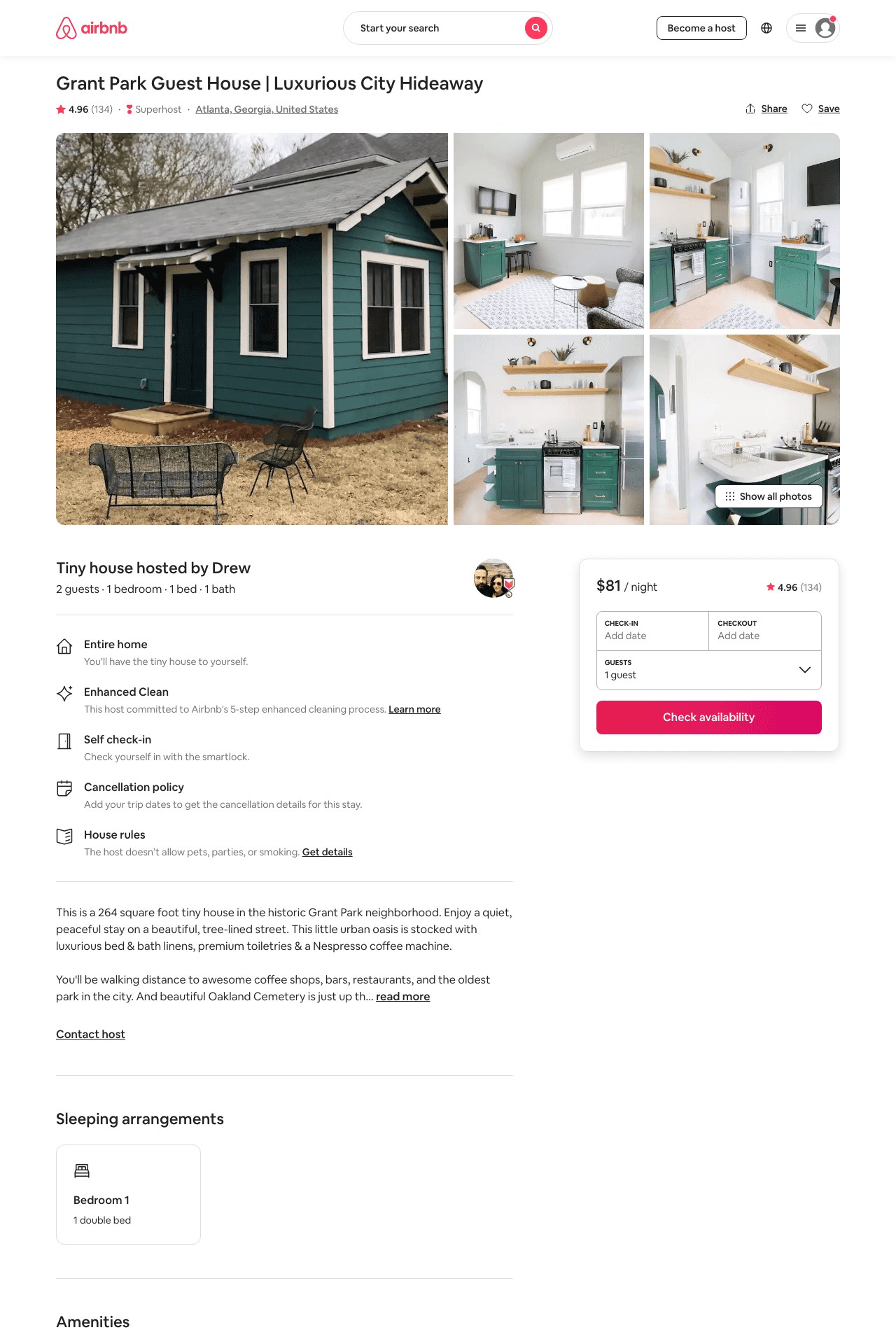 Listing 24120415
1
2
$81 - $91
4.96
2
Drew
175551049
1
https://www.airbnb.com/rooms/24120415
Aug 2022
36
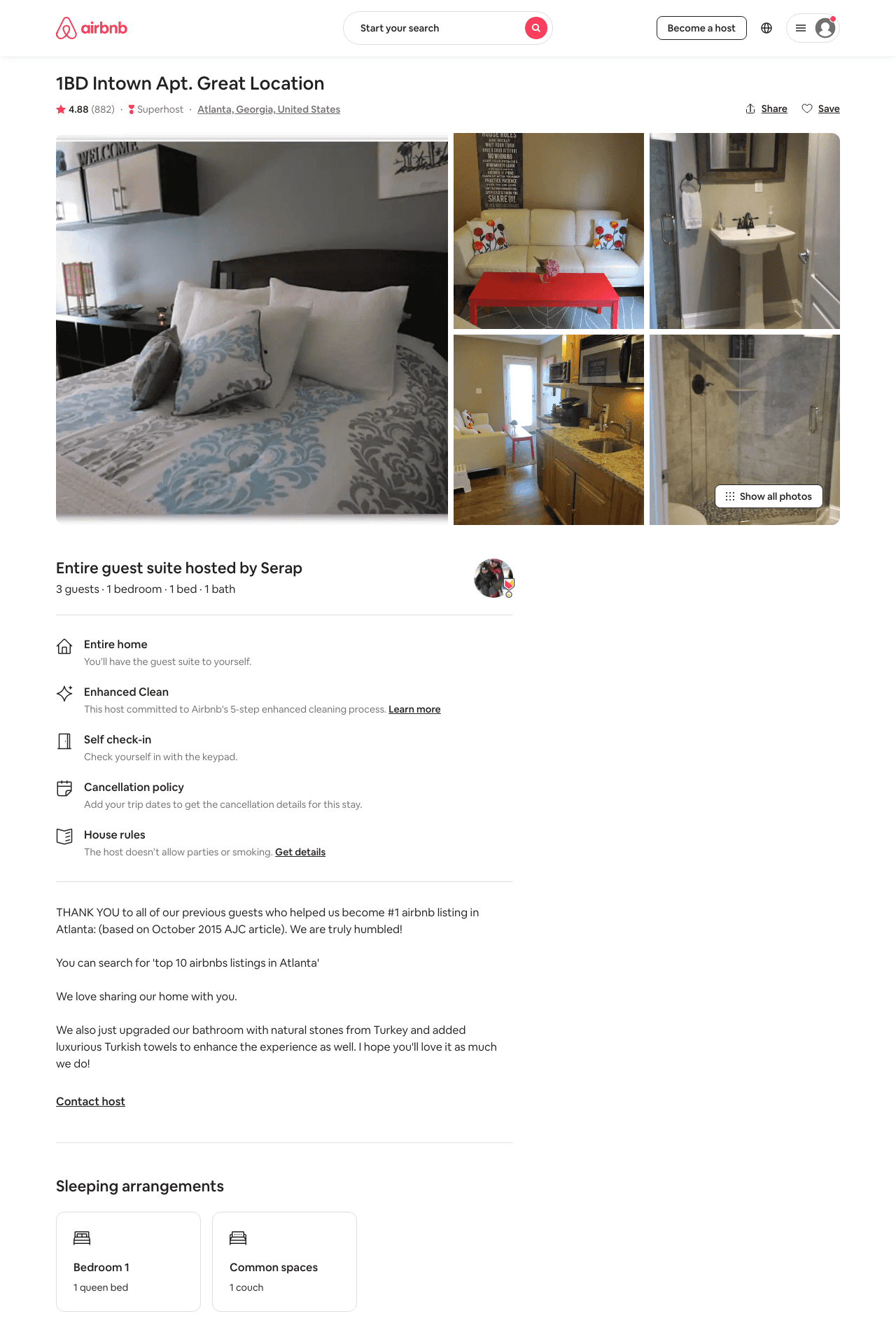 Listing 1994270
1
3
$86
4.87
1
Serap
9195747
1
https://www.airbnb.com/rooms/1994270
Aug 2022
37
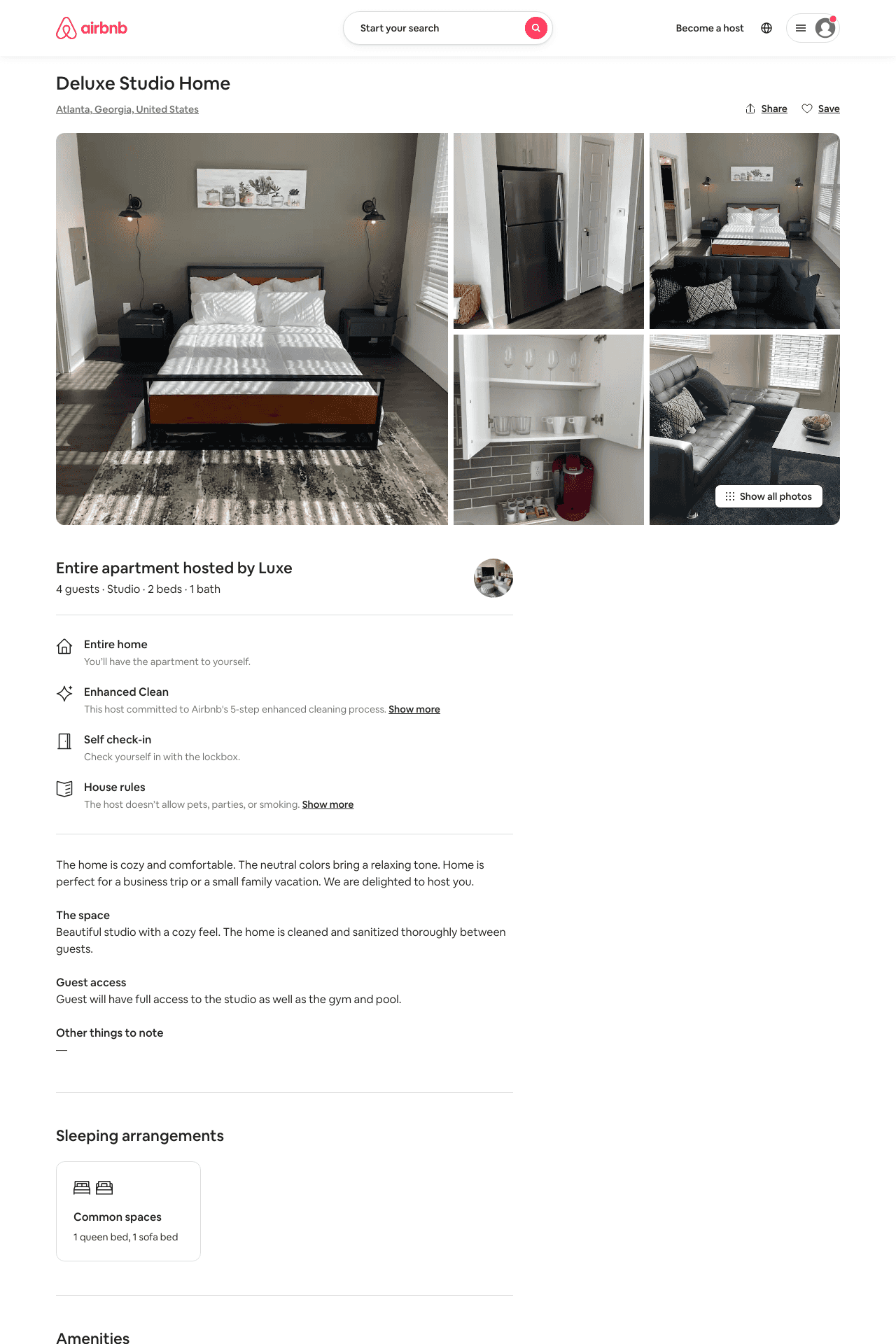 Listing 49907535
Studio
4
$65 - $123
4.65
1
Luxe
402203952
3
https://www.airbnb.com/rooms/49907535
Aug 2022
38
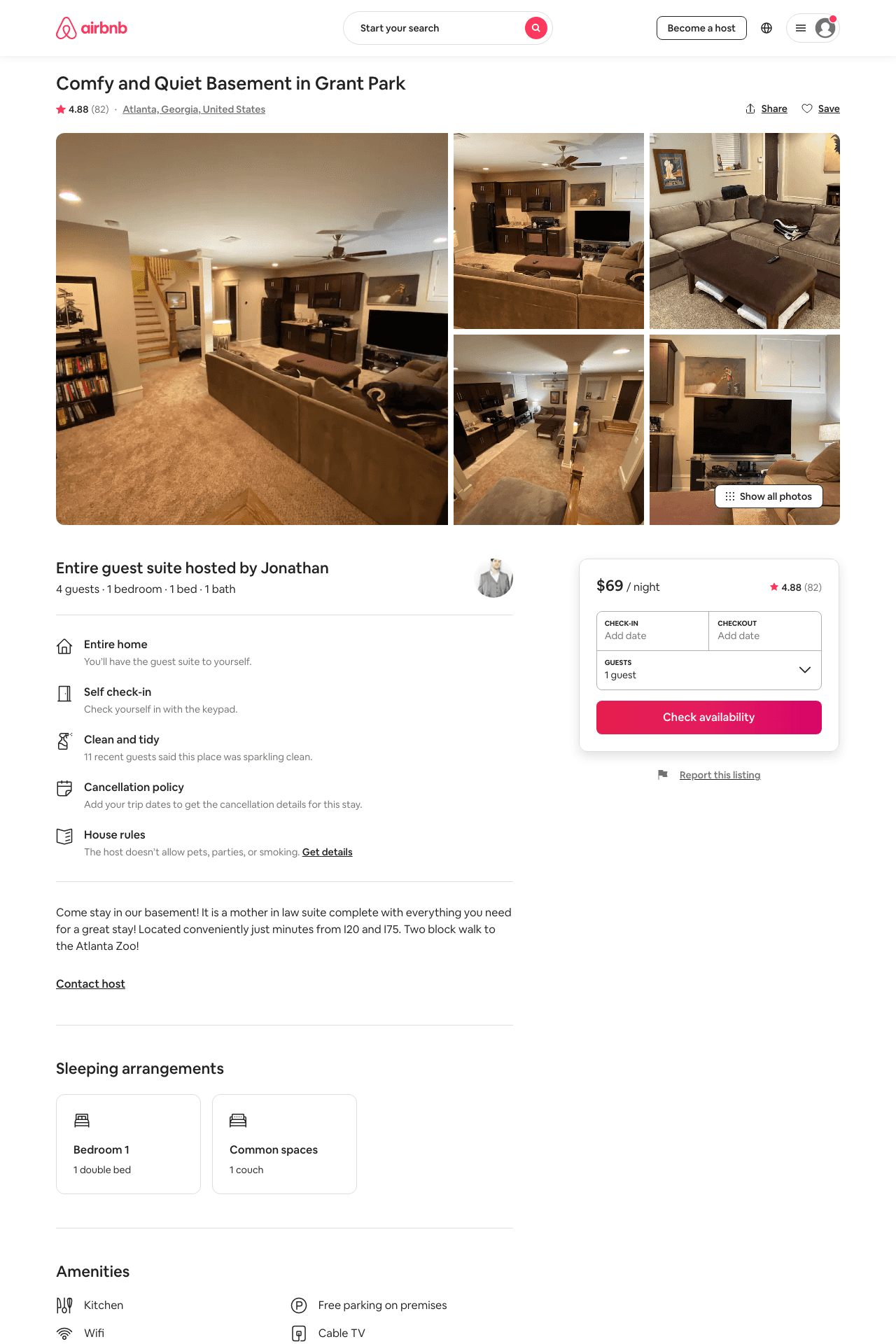 Listing 39060876
Studio
4
$70 - $81
4.79
1
Jonathan
15736612
1
https://www.airbnb.com/rooms/39060876
Aug 2022
39
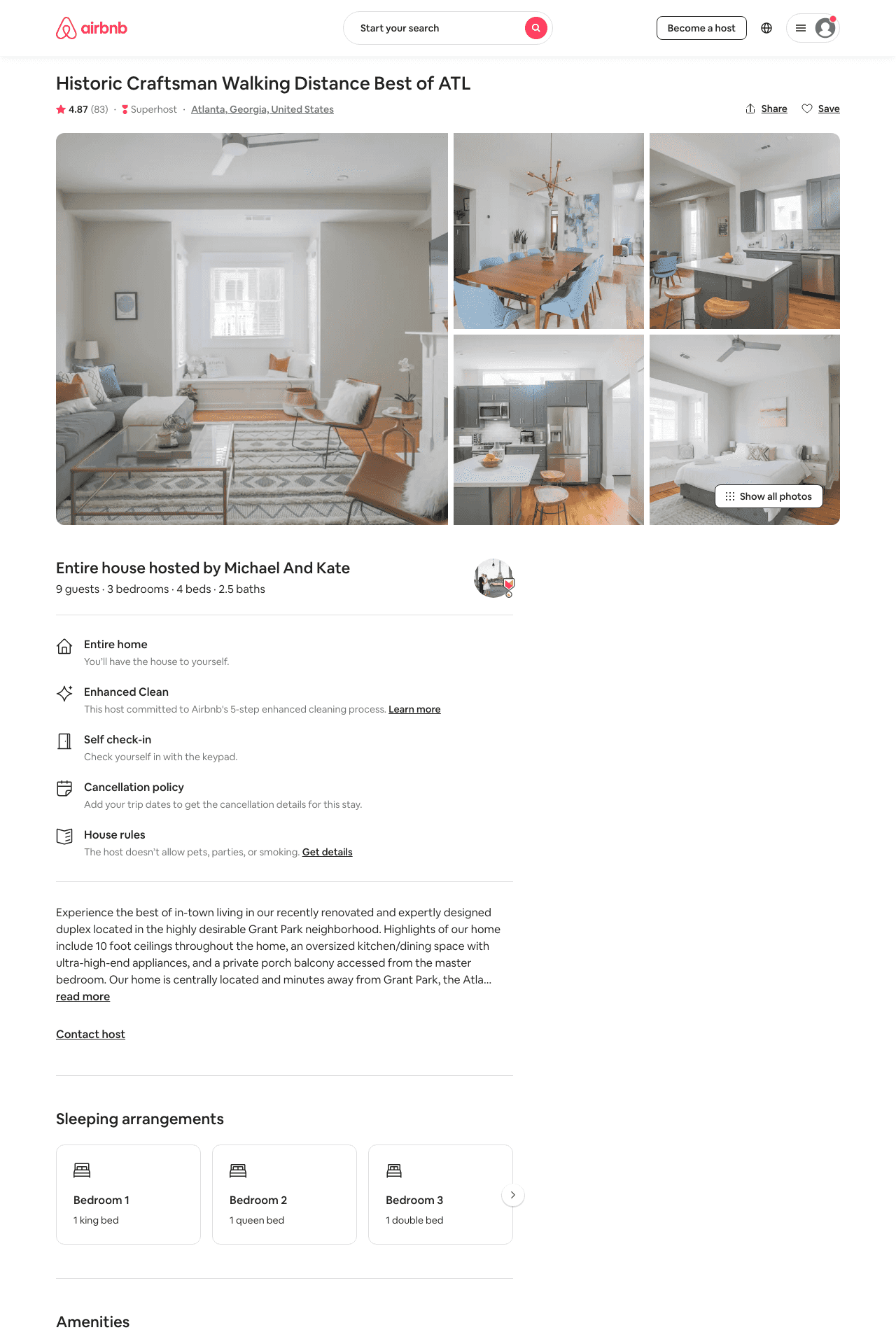 Listing 39940072
3
8
$132 - $299
4.91
2
Riaz
307872842
1
https://www.airbnb.com/rooms/39940072
Aug 2022
40
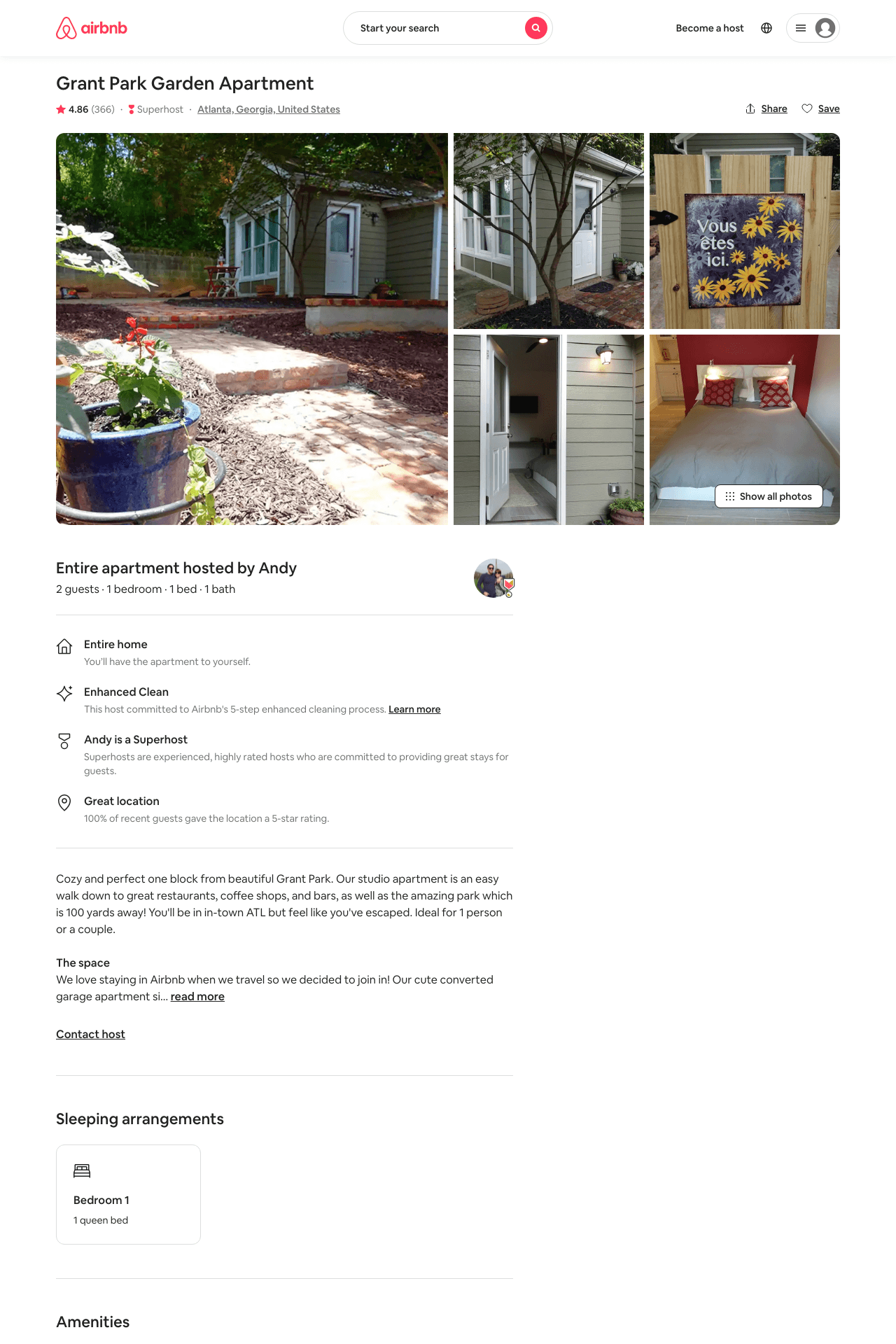 Listing 6729310
1
2
$81 - $93
4.85
2
Andy
7632523
1
https://www.airbnb.com/rooms/6729310
Aug 2022
41
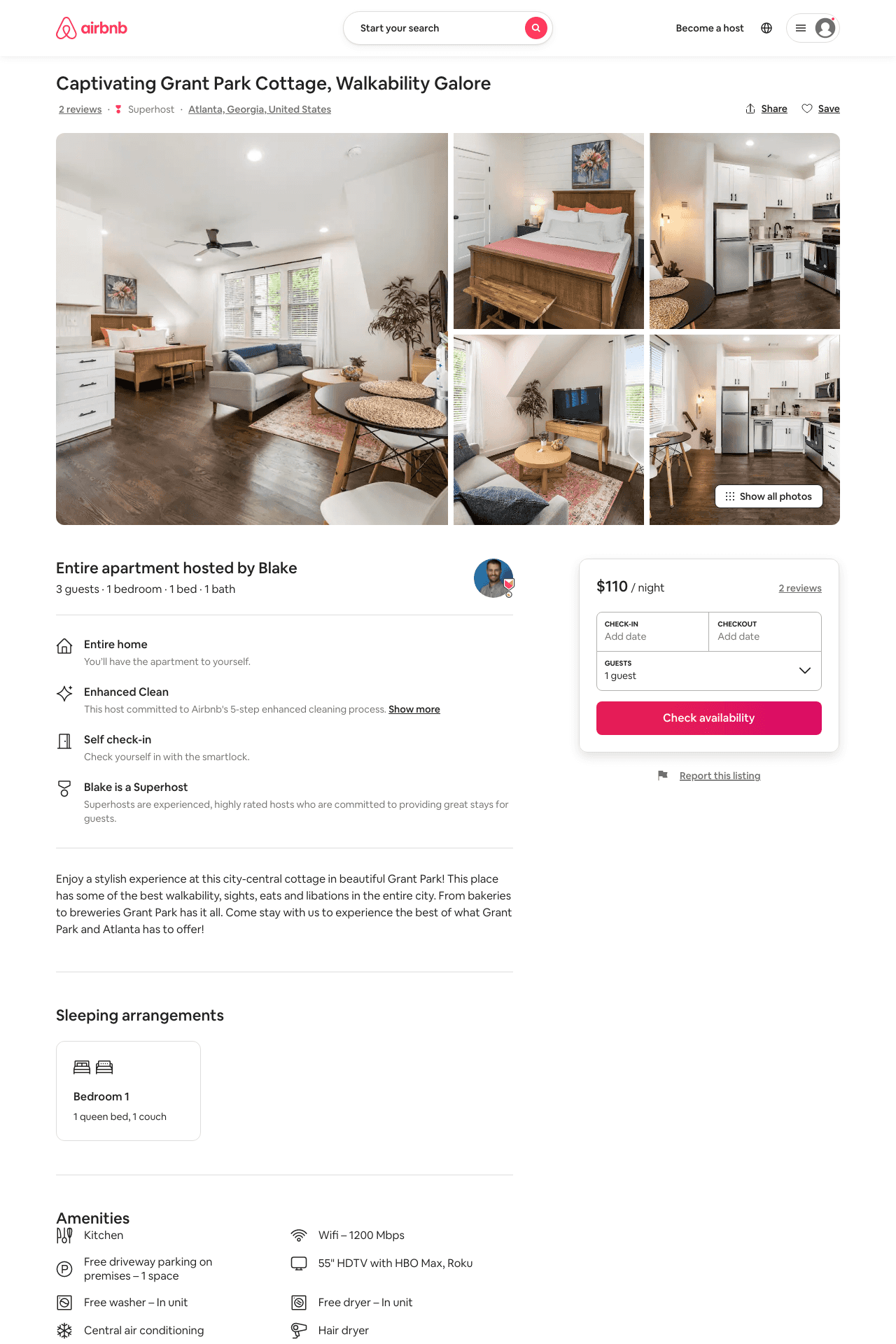 Listing 50062117
1
3
$85 - $114
4.82
2
Blake
81660490
10
https://www.airbnb.com/rooms/50062117
Aug 2022
42
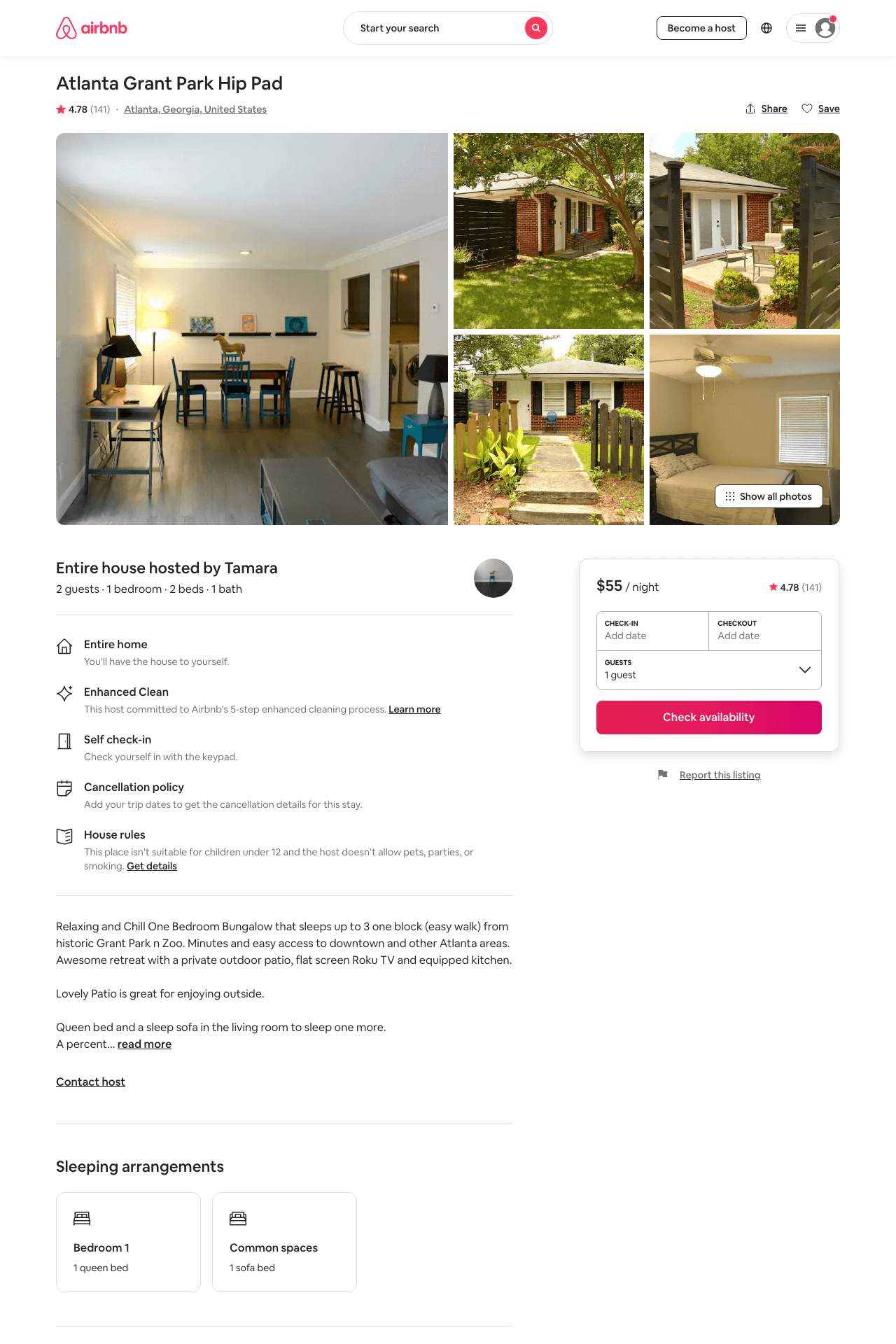 Listing 19128569
1
2
$55 - $114
4.78
3
Tamara
4525727
3
https://www.airbnb.com/rooms/19128569
Aug 2022
43
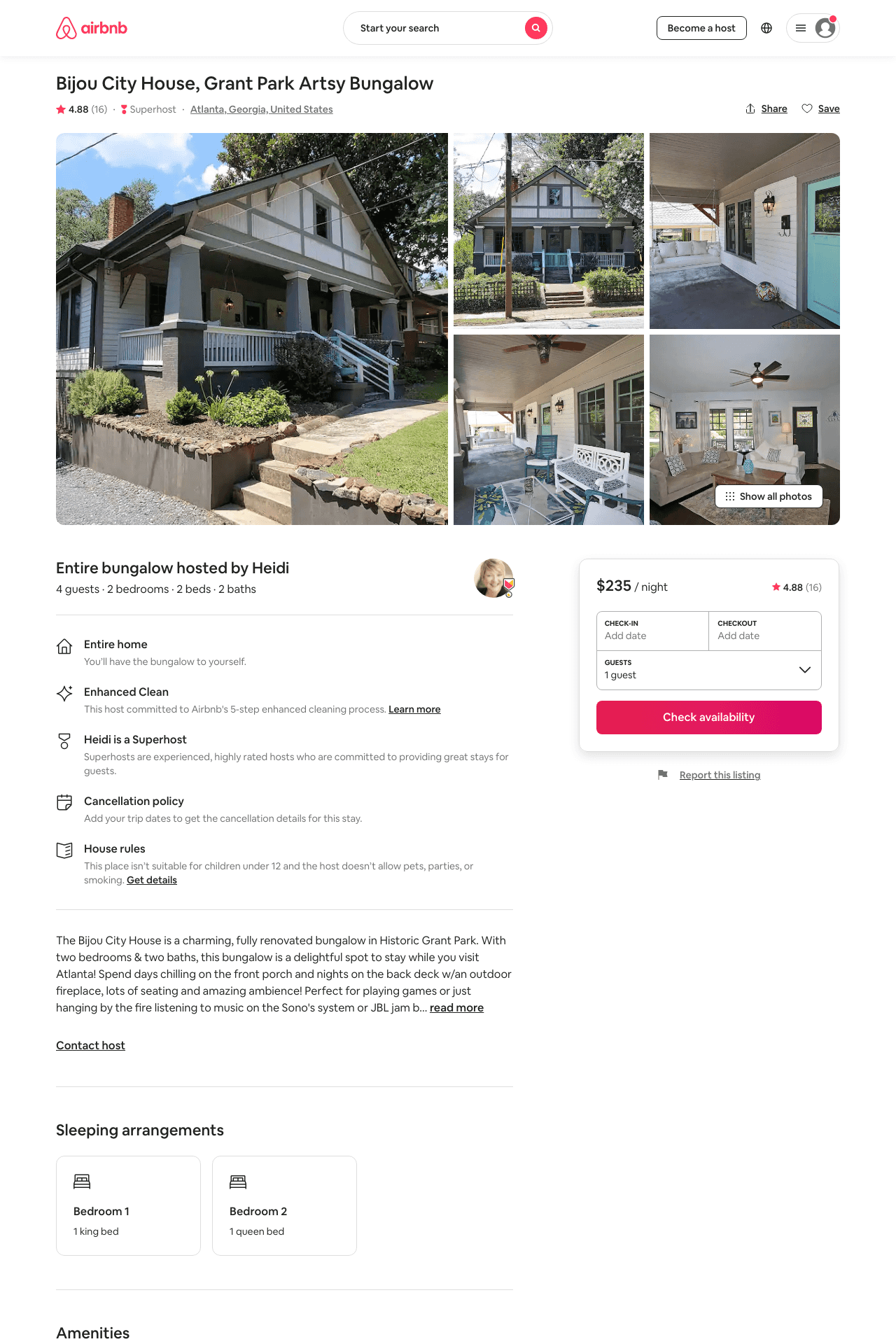 Listing 45470803
2
4
$235 - $238
4.86
2
Heidi
91582024
6
https://www.airbnb.com/rooms/45470803
Aug 2022
44
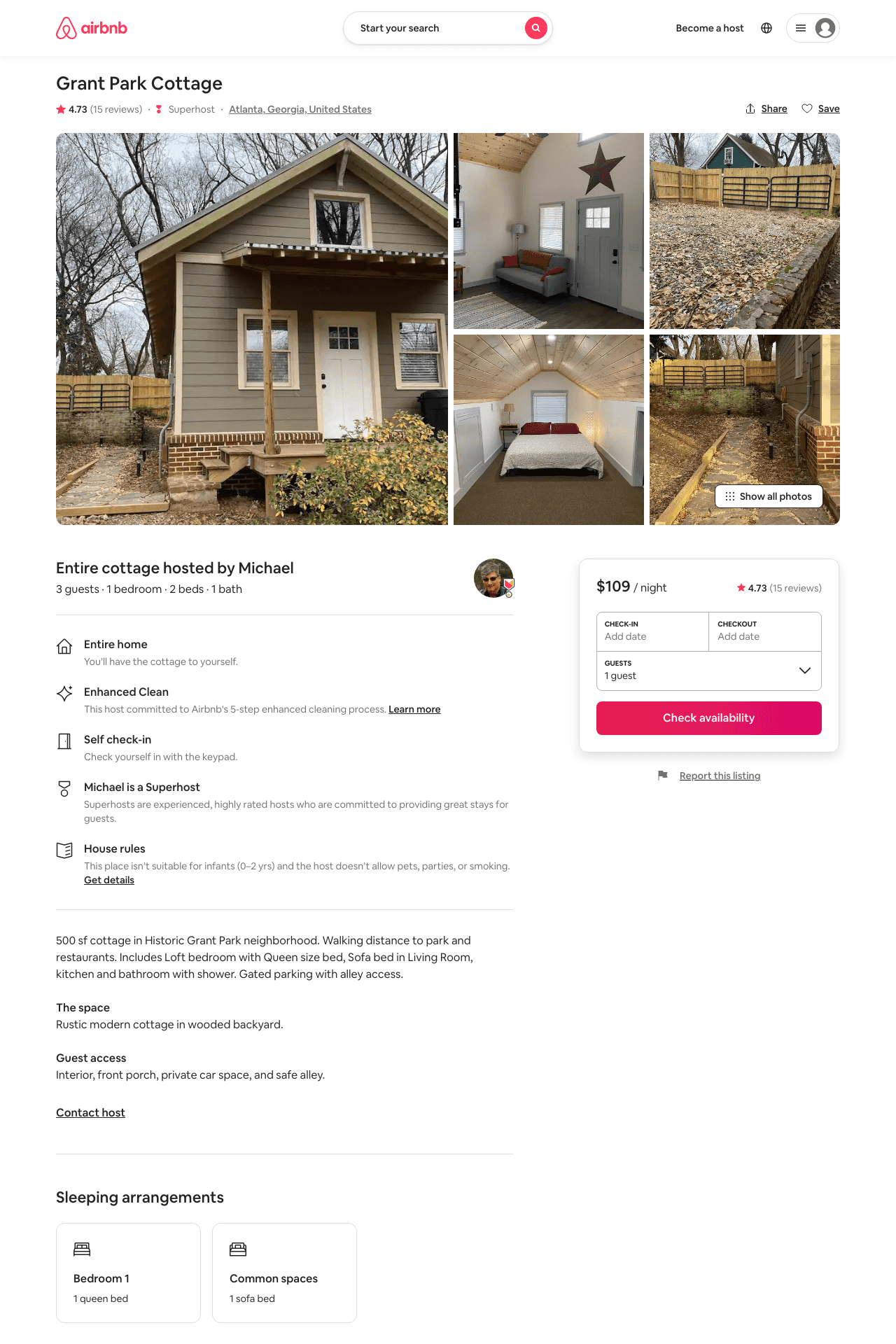 Listing 44609765
1
3
$99 - $130
4.84
2
Michael
231276165
1
https://www.airbnb.com/rooms/44609765
Aug 2022
45
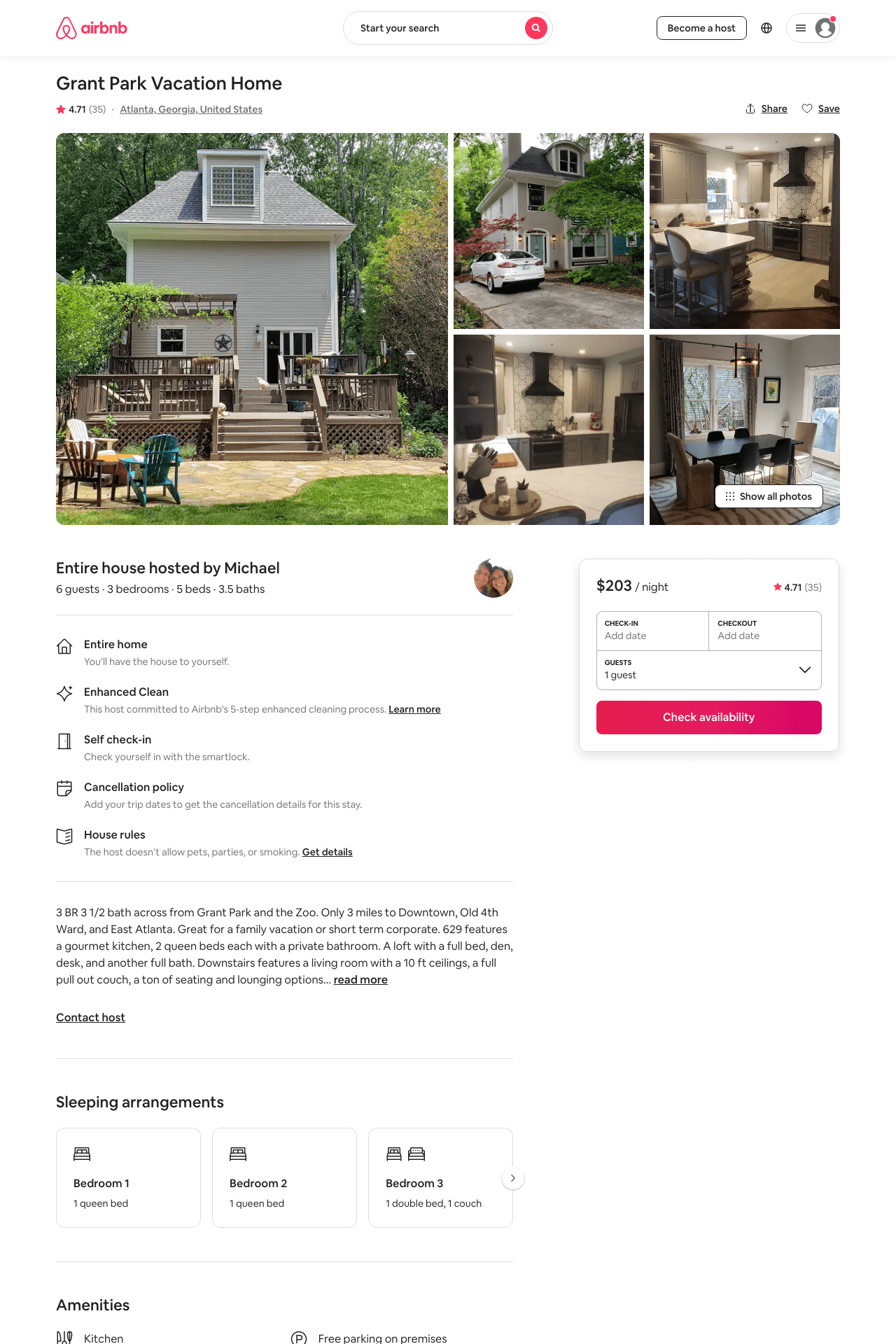 Listing 34840257
3
6
$191 - $275
4.78
3
Michael
27643298
1
https://www.airbnb.com/rooms/34840257
Aug 2022
46
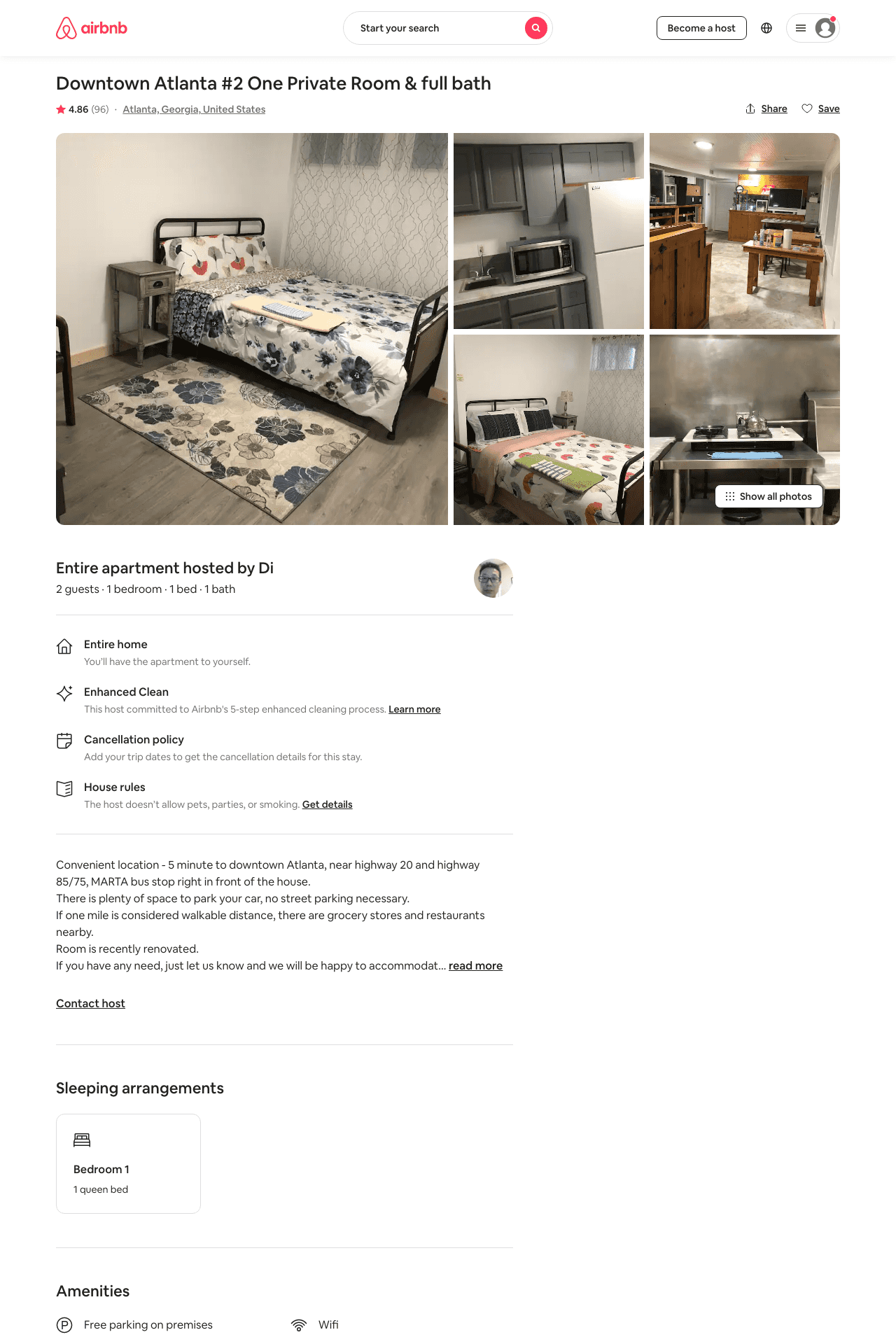 Listing 31993772
1
2
$52 - $70
4.84
1
Di
67365102
3
https://www.airbnb.com/rooms/31993772
Jul 2022
47
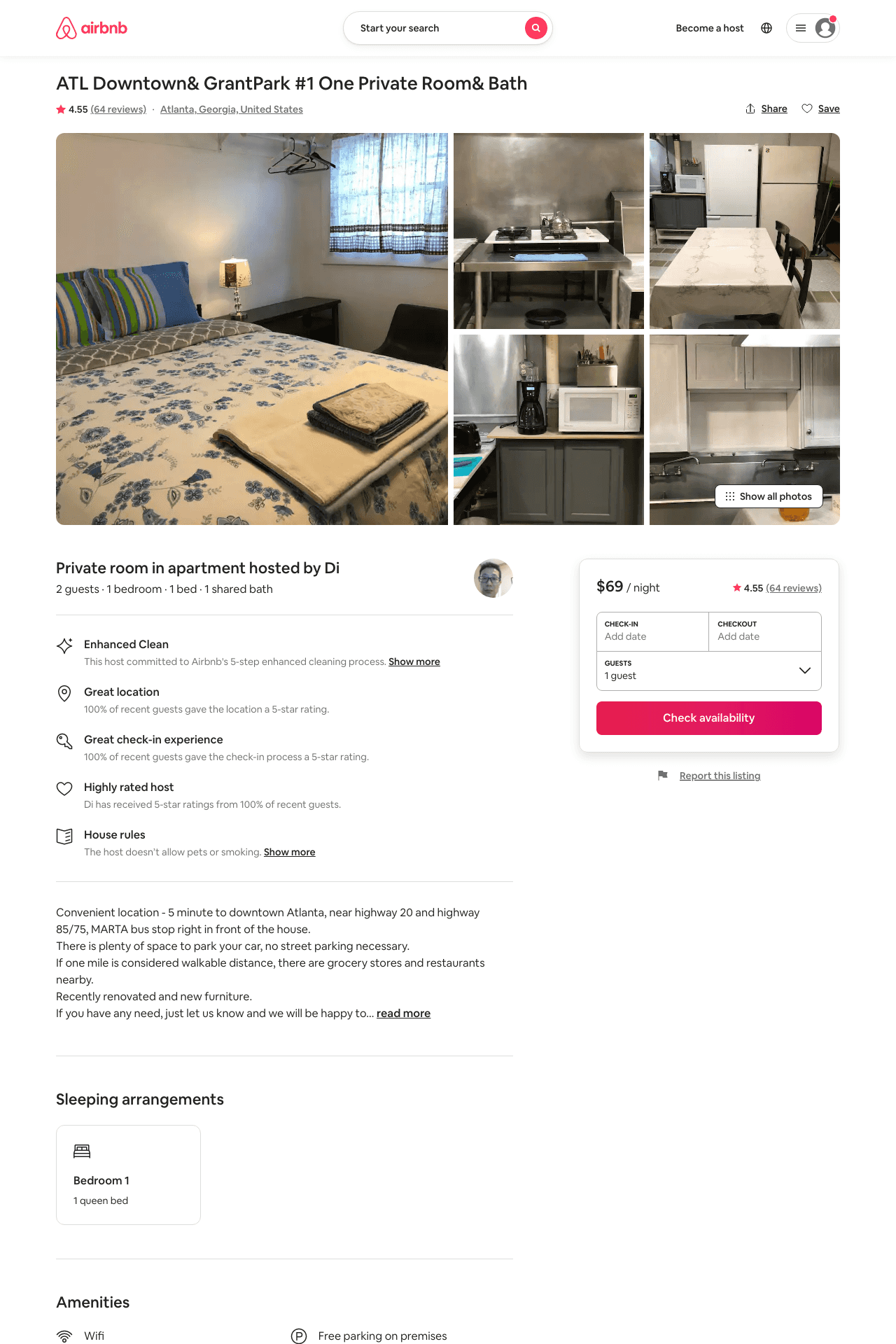 Listing 31897993
1
2
$52 - $70
4.67
1
Di
67365102
3
https://www.airbnb.com/rooms/31897993
Jul 2022
48
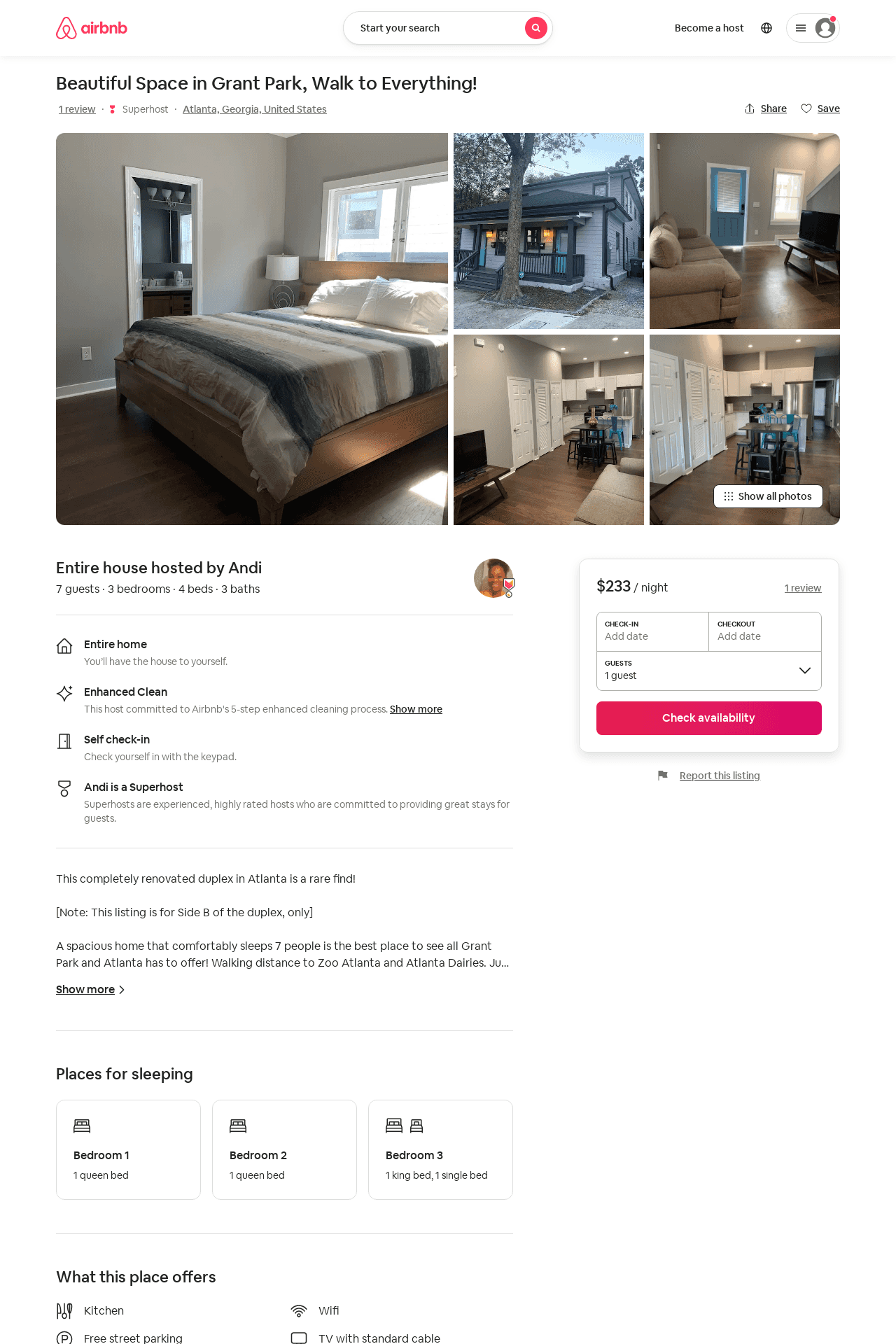 Listing 49471132
3
7
$175 - $289
4.89
1
Andi
132103752
7
https://www.airbnb.com/rooms/49471132
Aug 2022
49
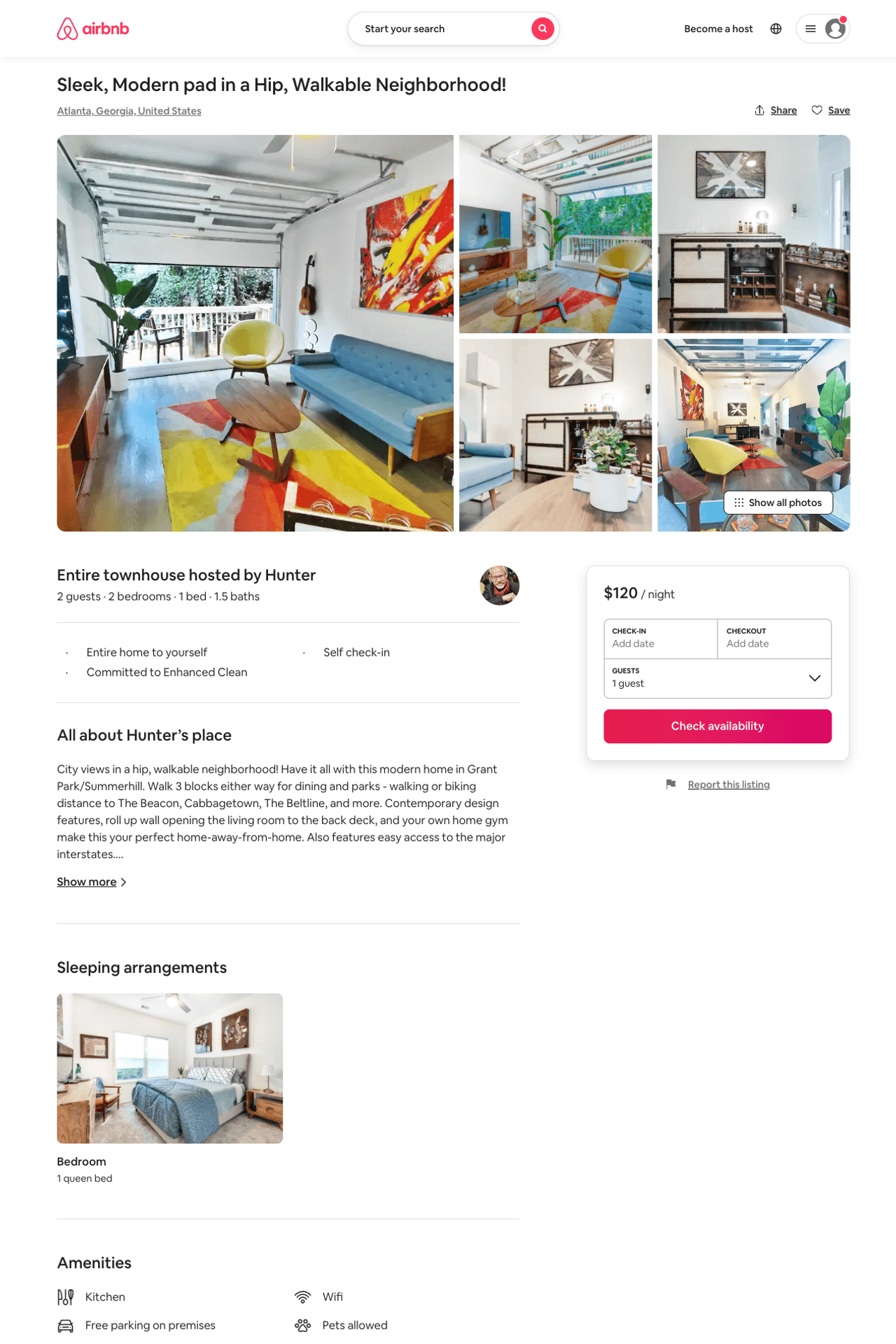 Listing 48343347
2
2
$120 - $130
5.0
31
Hunter
22733192
1
https://www.airbnb.com/rooms/48343347
Aug 2022
50
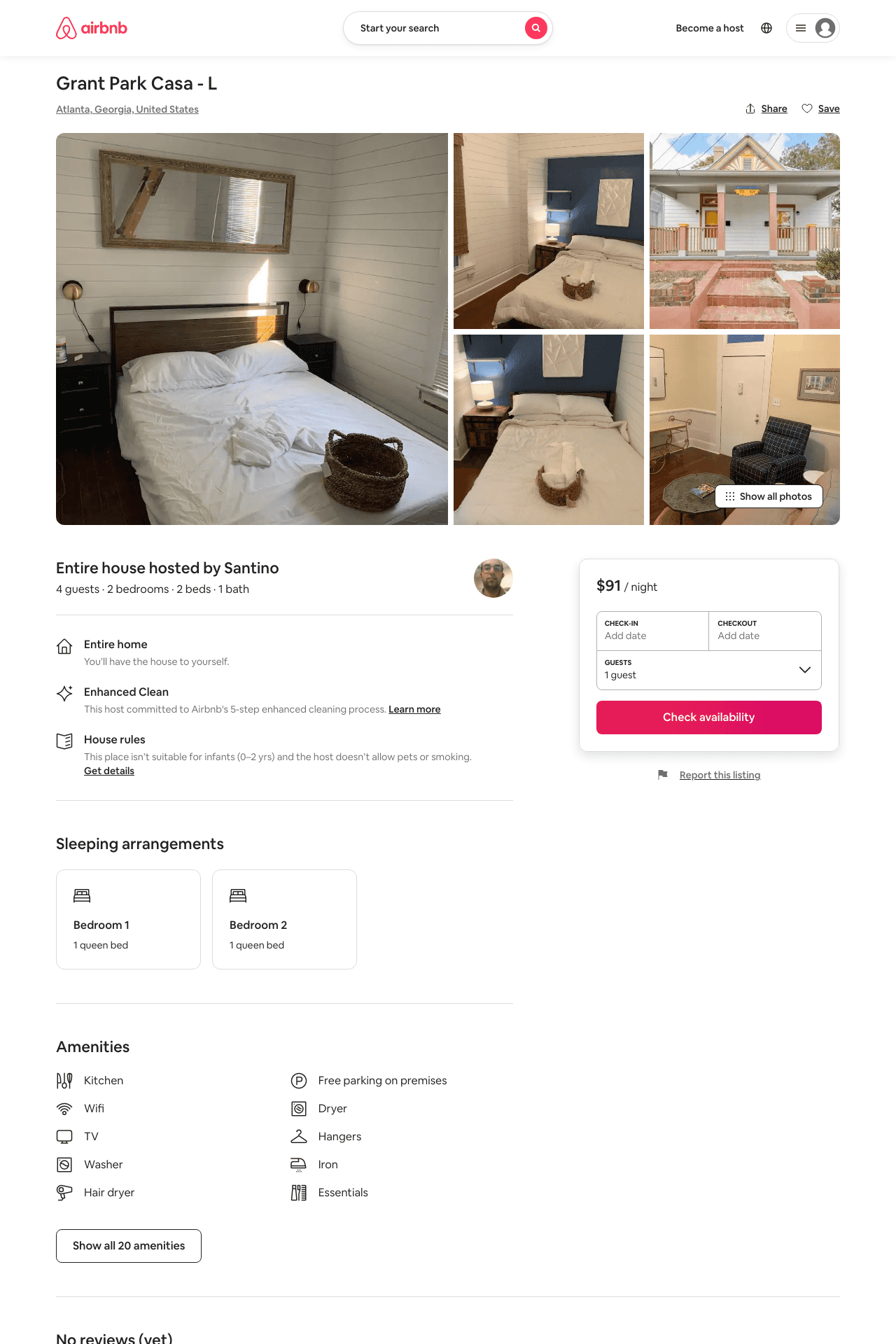 Listing 49157458
2
4
$83 - $119
4.81
21
Santino
38352091
2
https://www.airbnb.com/rooms/49157458
Aug 2022
51
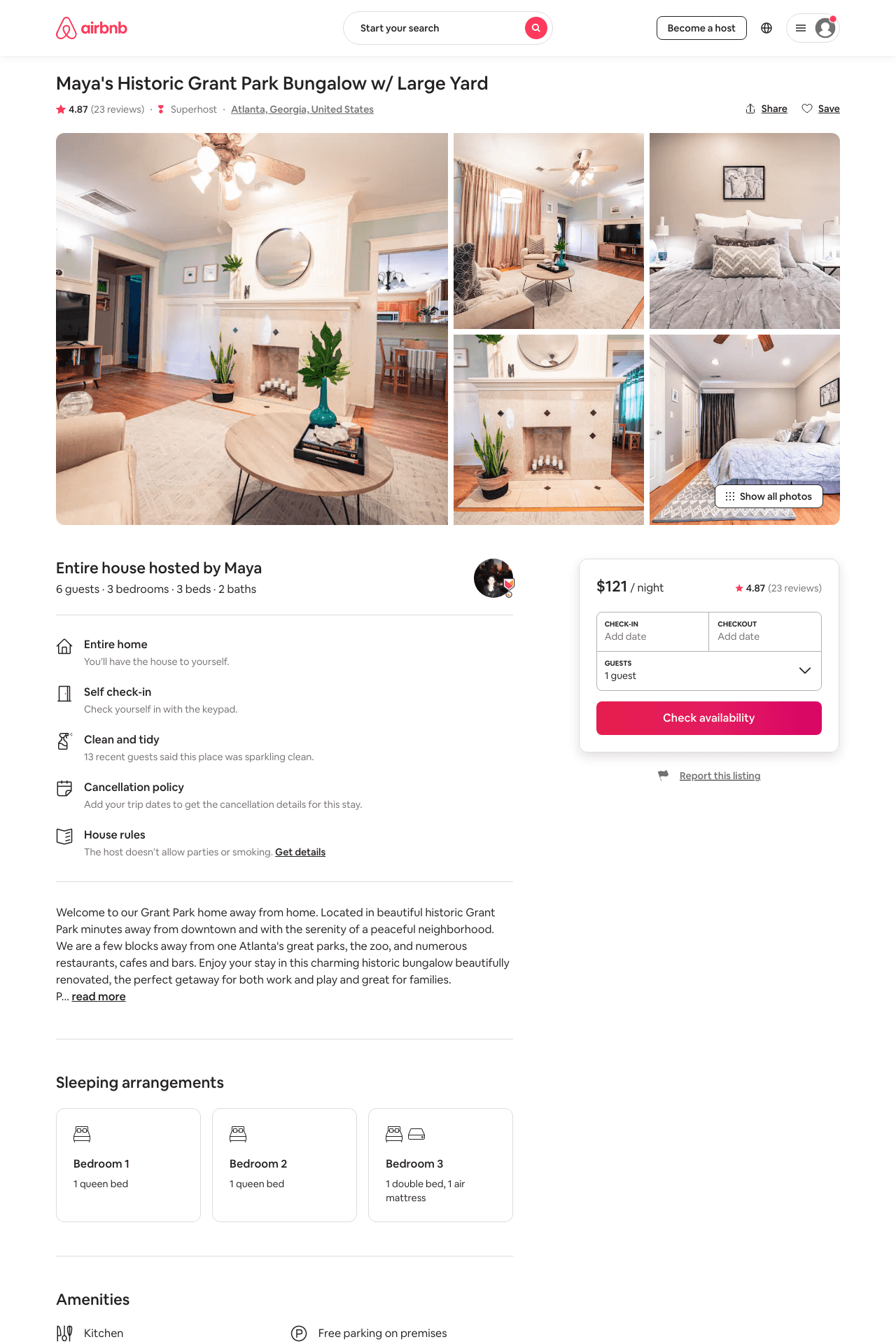 Listing 47927770
3
6
$121 - $216
4.75
1
Maya
3531733
1
https://www.airbnb.com/rooms/47927770
Aug 2022
52
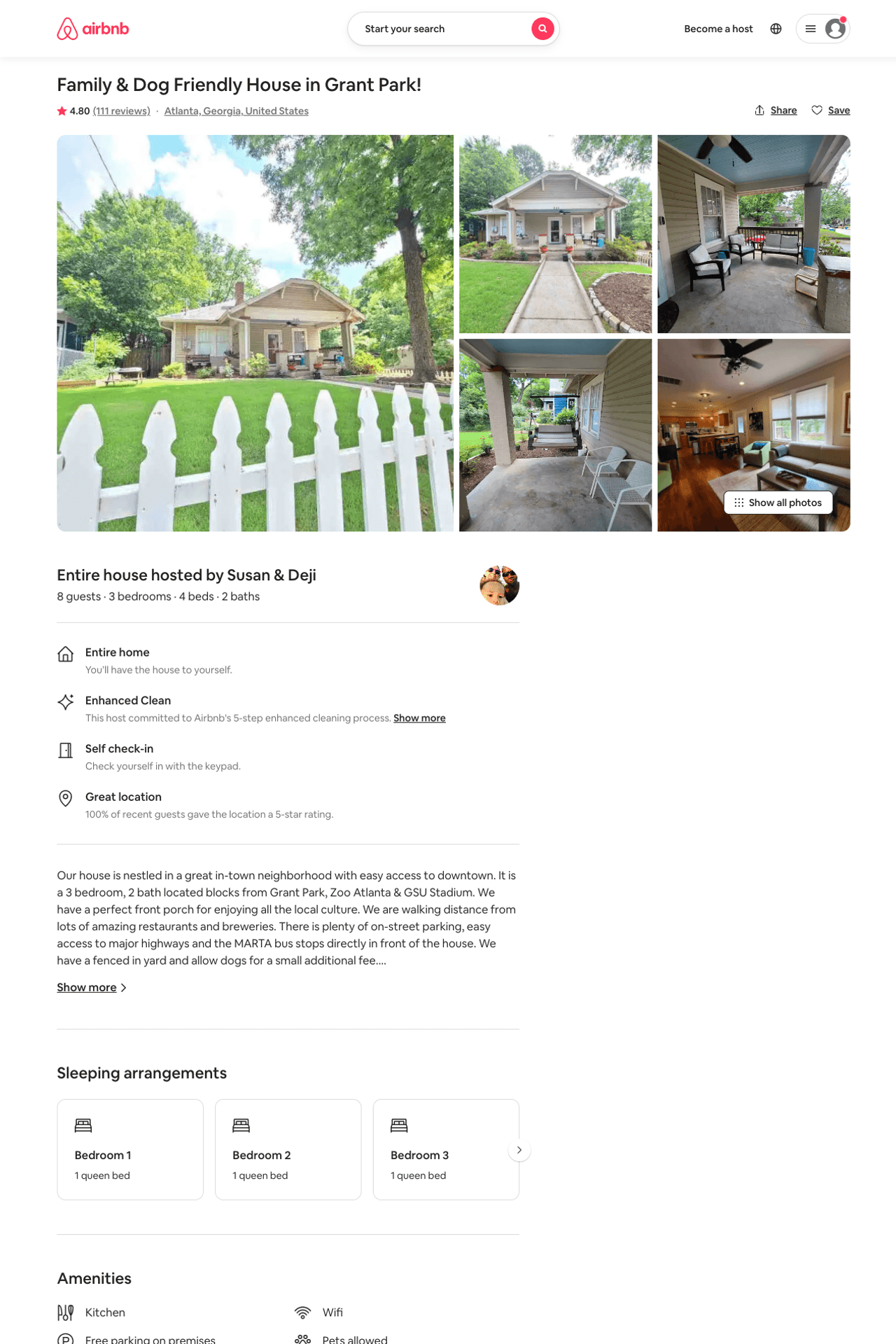 Listing 8532478
3
10
$123 - $209
4.81
2
Susan & Deji
9970005
1
https://www.airbnb.com/rooms/8532478
Aug 2022
53
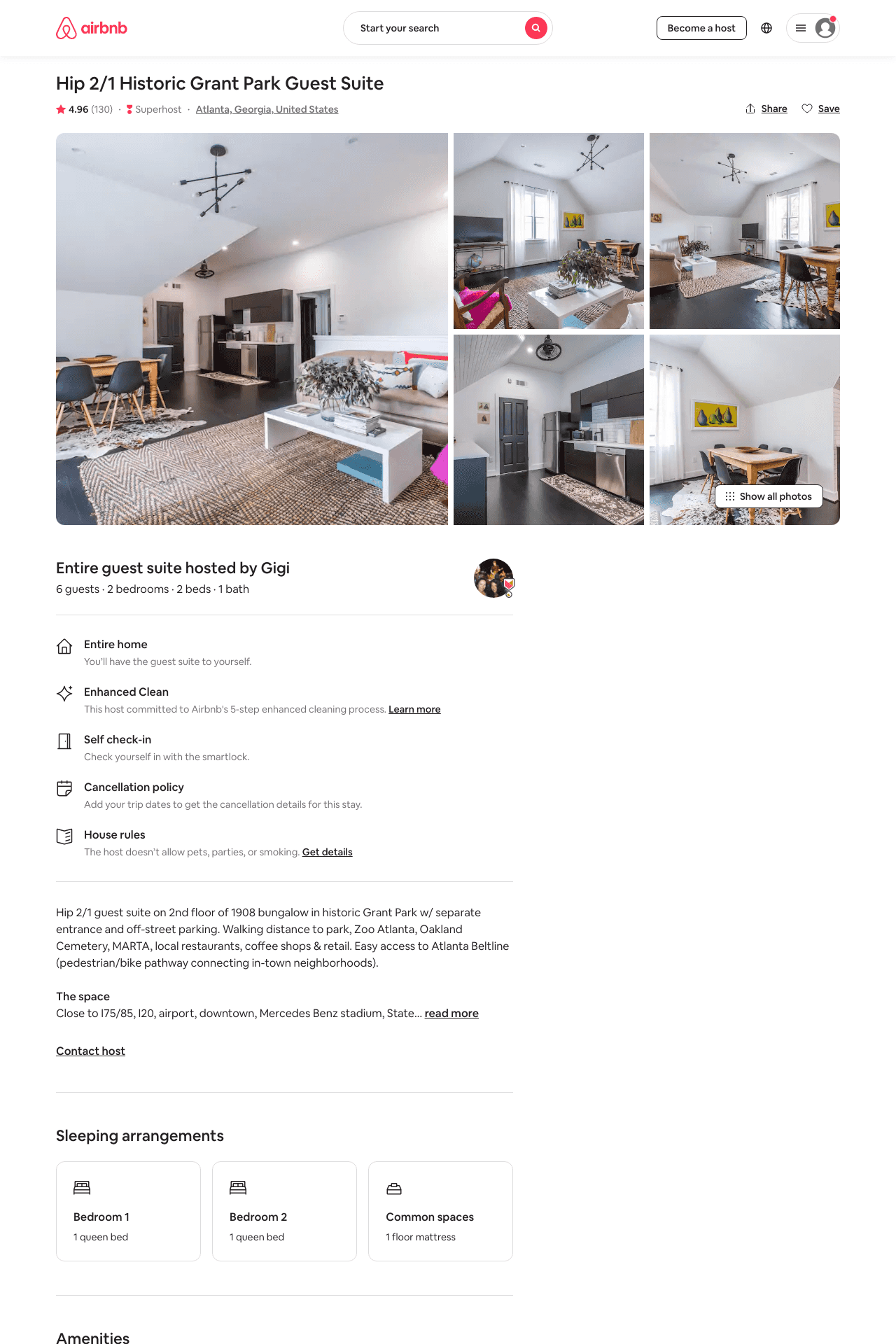 Listing 31207796
2
6
$139
4.97
1
Gigi
45459553
1
https://www.airbnb.com/rooms/31207796
Aug 2022
54
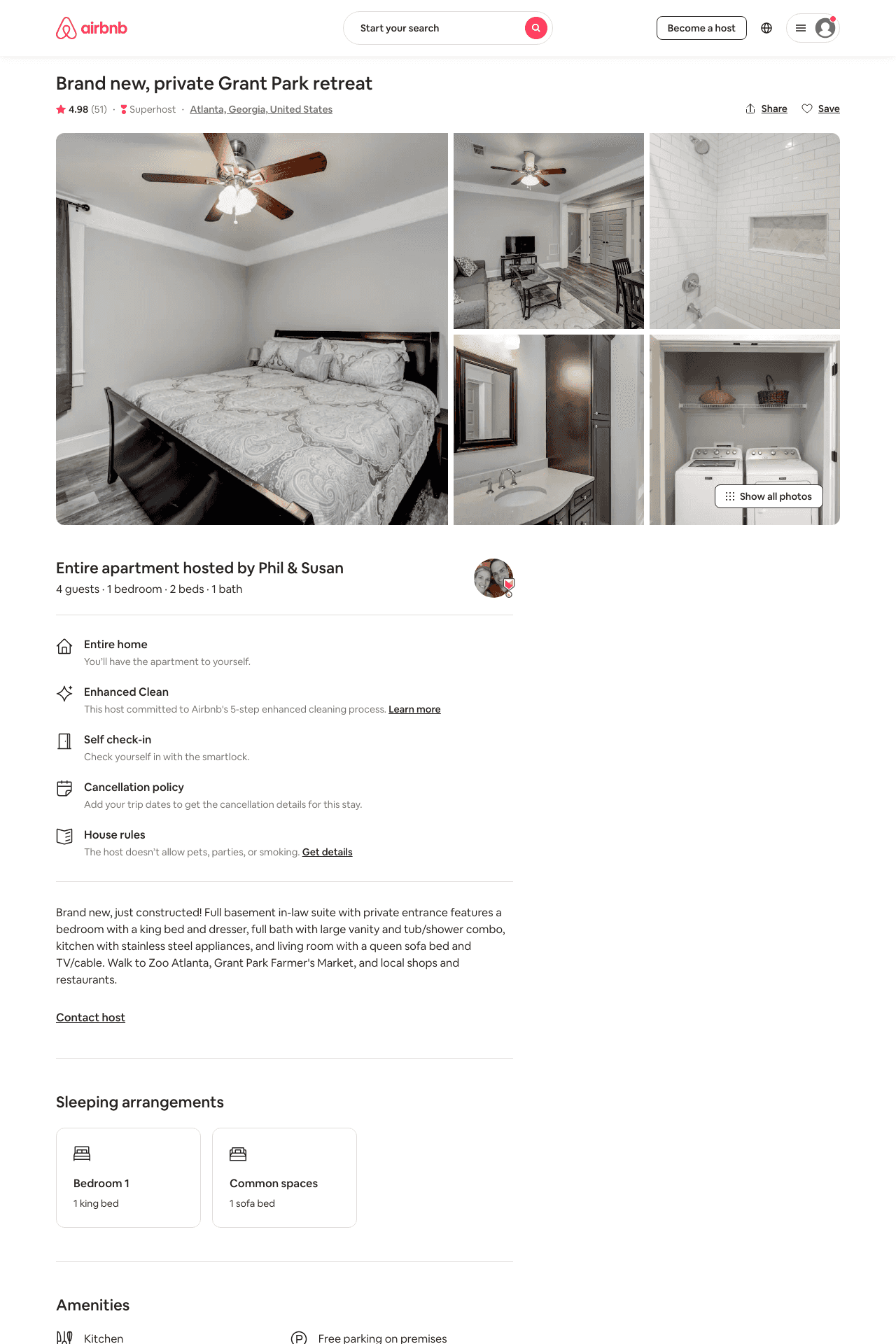 Listing 18755686
1
2
$129
4.97
2
Phil & Susan
8057517
1
https://www.airbnb.com/rooms/18755686
Jun 2022
55
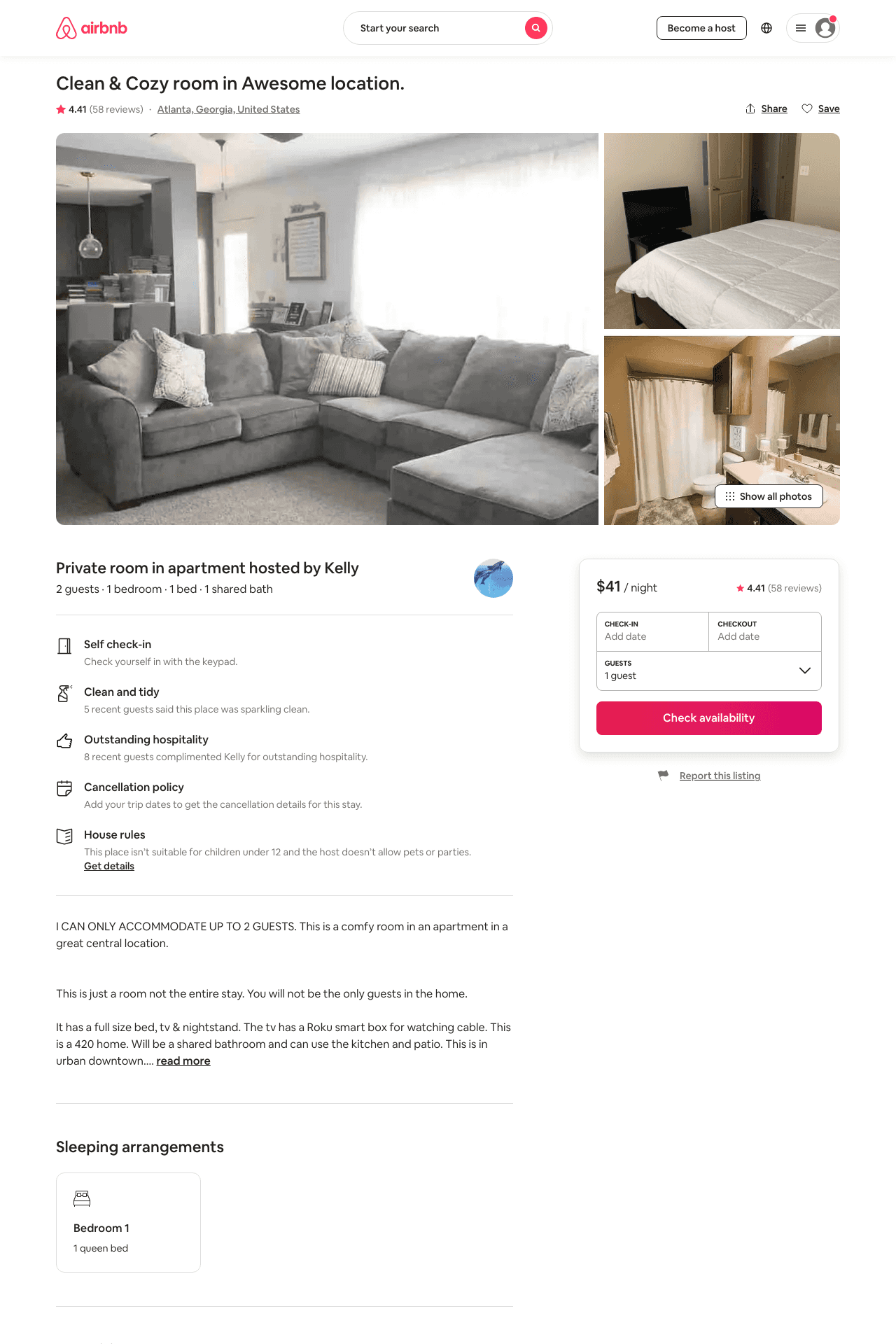 Listing 33586633
1
1
$40 - $46
4.46
14
Kelly
139330113
2
https://www.airbnb.com/rooms/33586633
Aug 2022
56
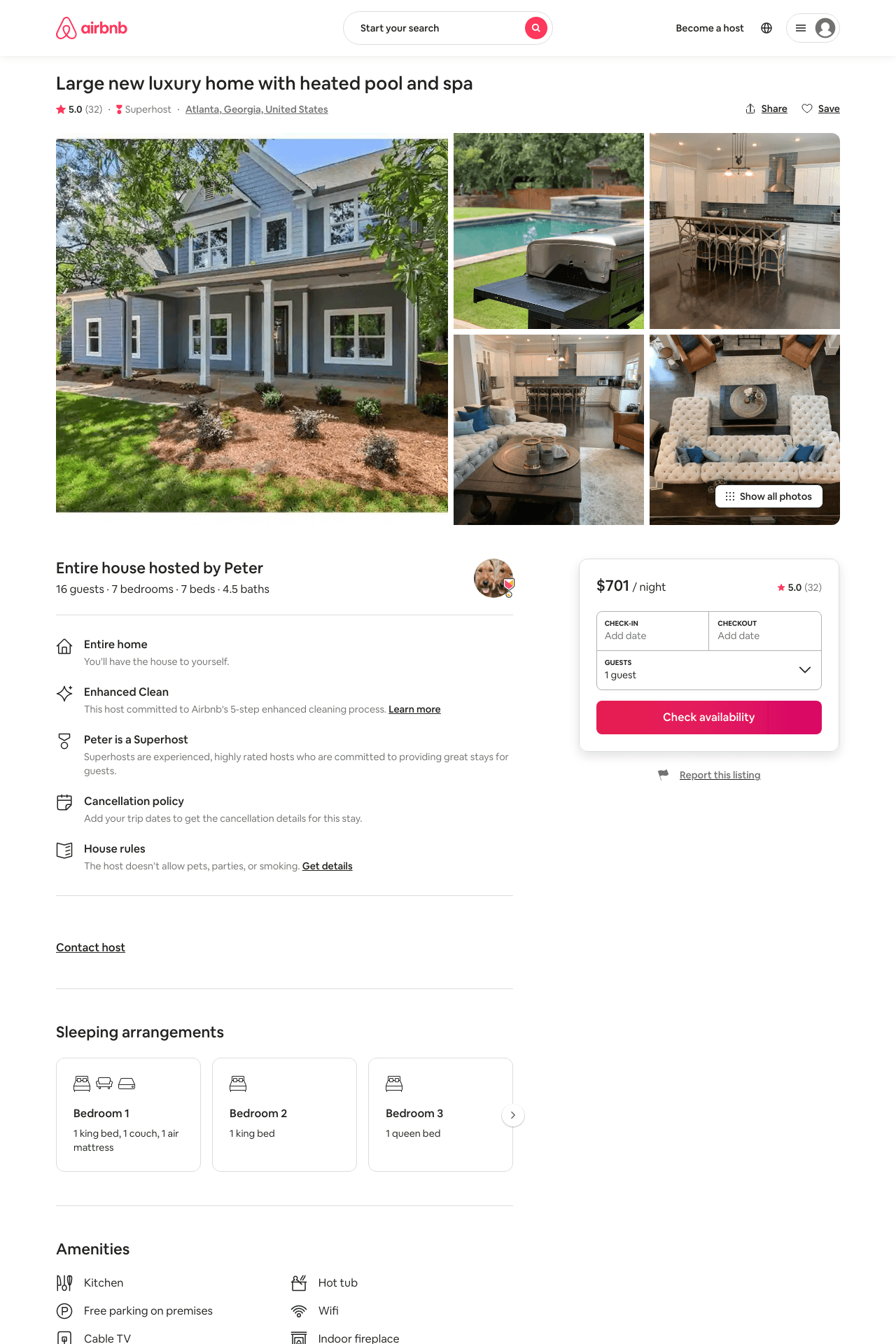 Listing 44267646
7
15
$701 - $1102
5.0
3
Peter
161047659
1
https://www.airbnb.com/rooms/44267646
Aug 2022
57
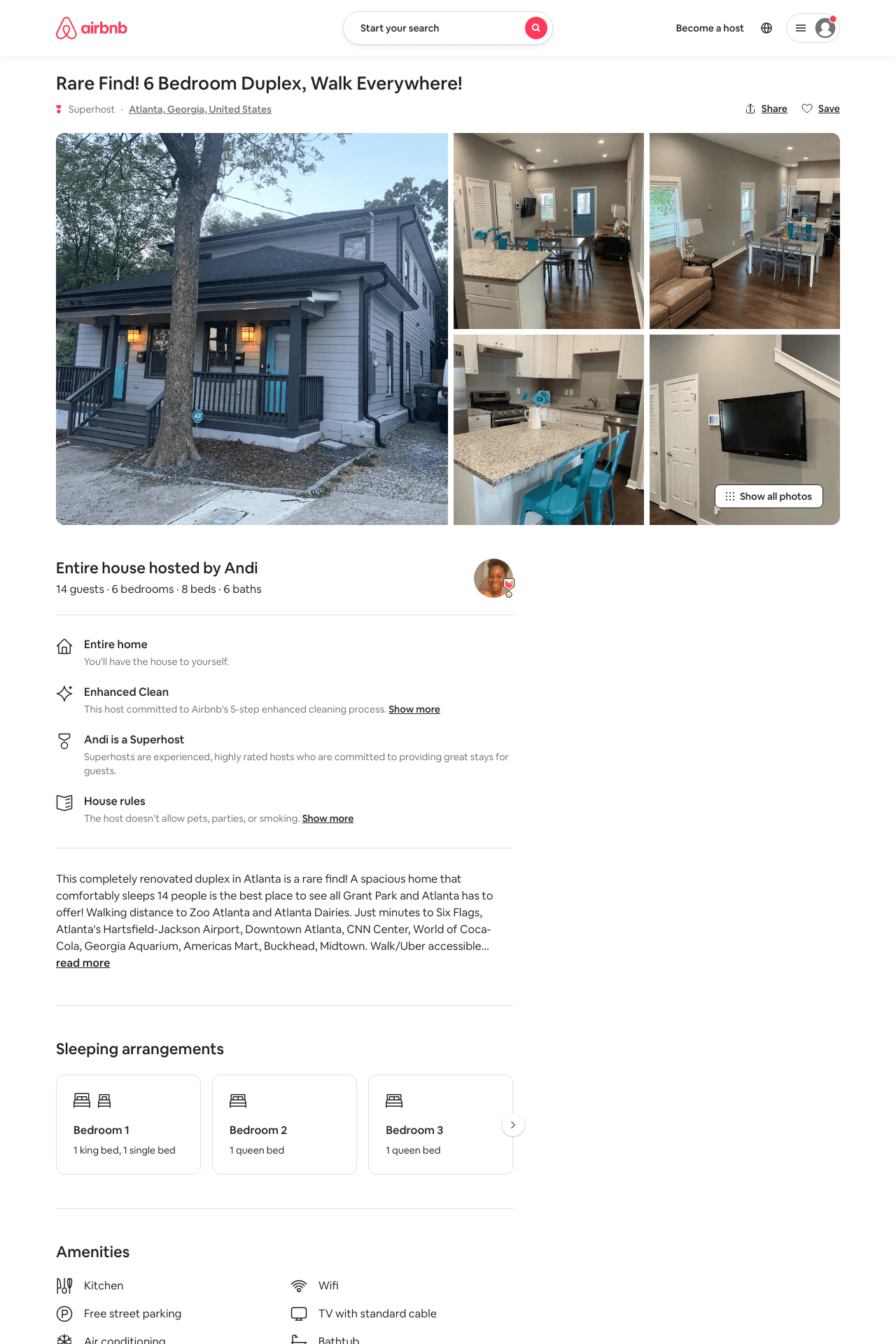 Listing 49080958
6
14
$341 - $655
4.89
1
Andi
132103752
7
https://www.airbnb.com/rooms/49080958
Aug 2022
58
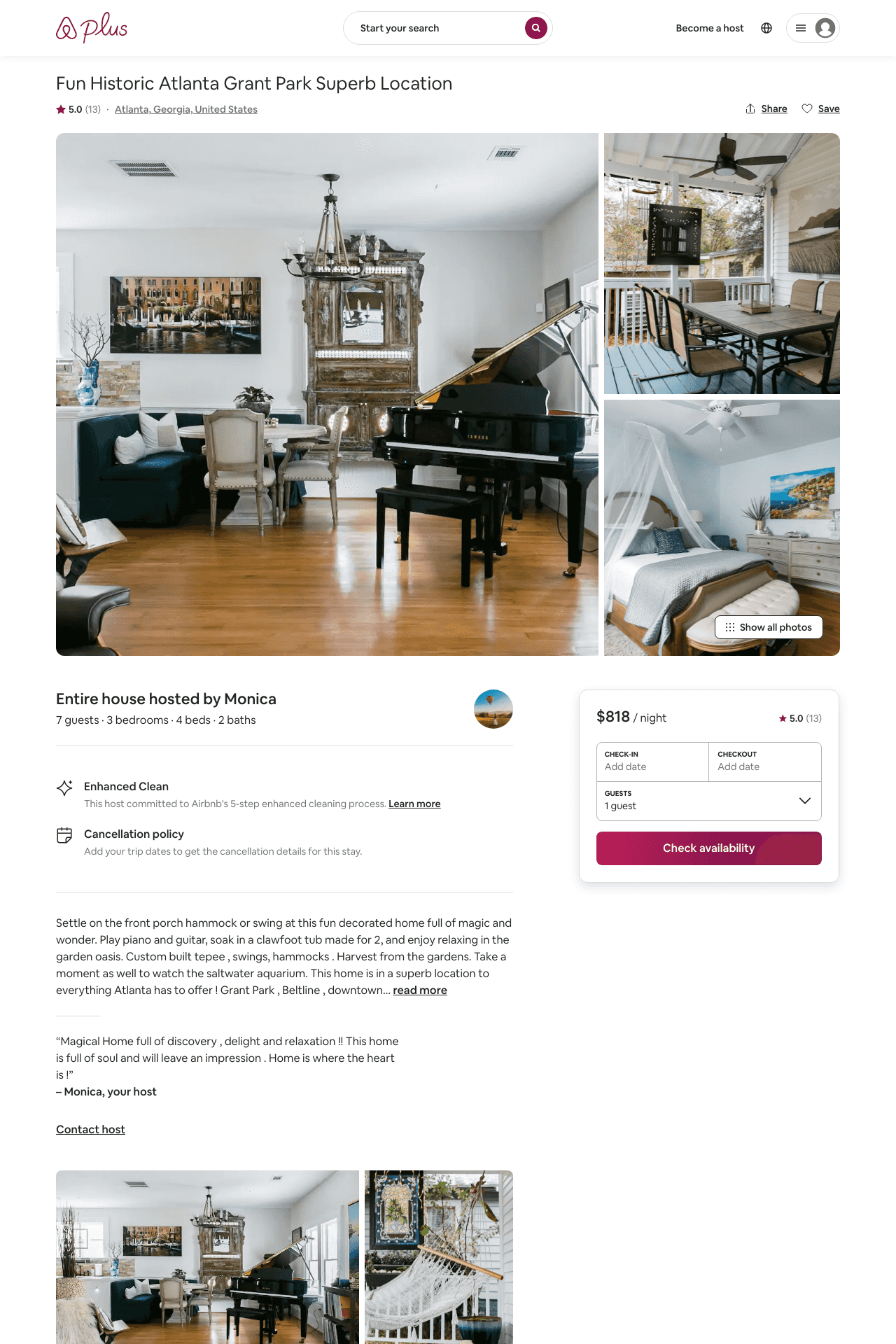 Listing 29026413
3
6
$650 - $1329
5.0
2
Monica
17266151
2
https://www.airbnb.com/rooms/29026413
Aug 2022
59
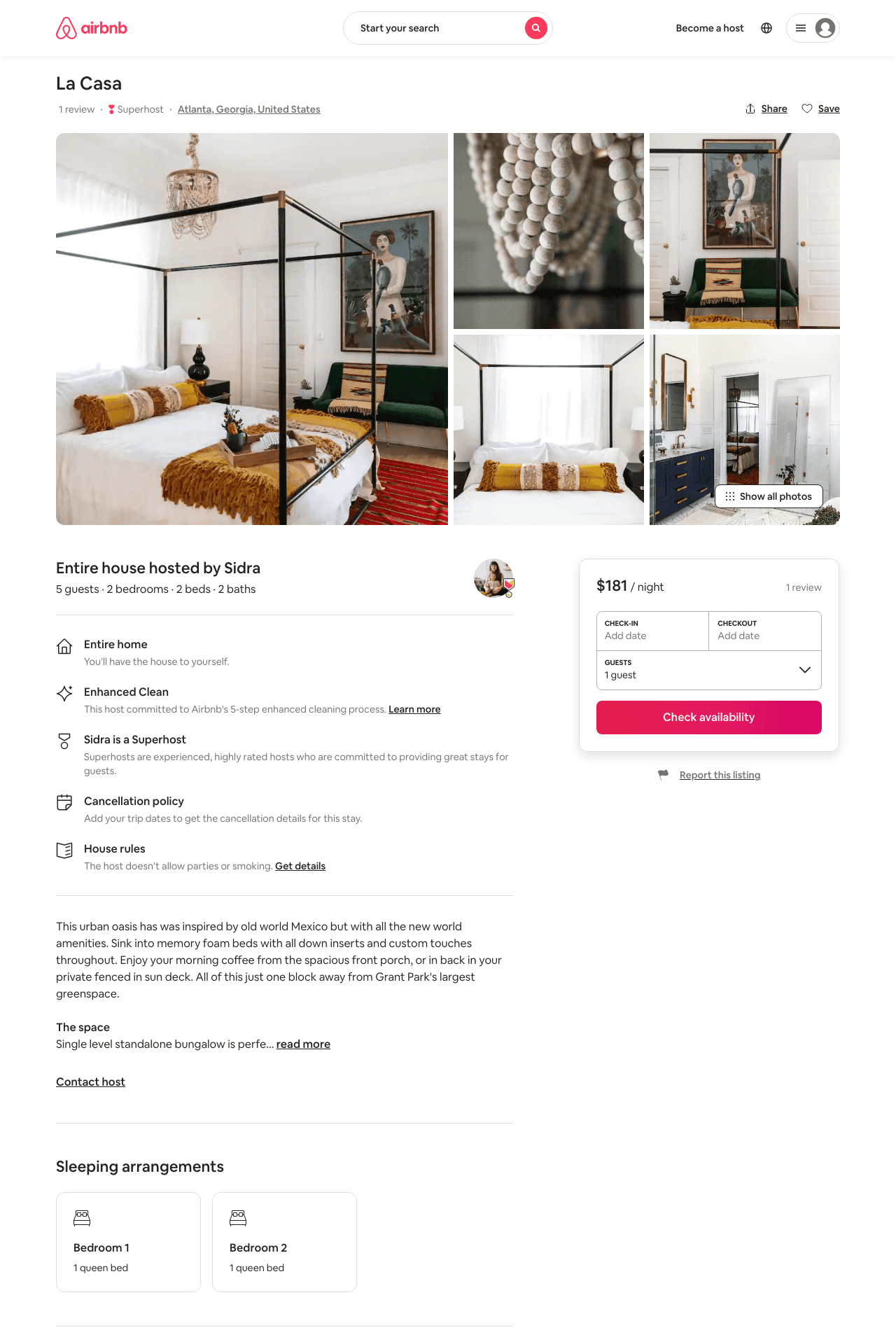 Listing 48611137
2
5
$160 - $255
4.90
2
Minty
3976298
79
https://www.airbnb.com/rooms/48611137
Aug 2022
60
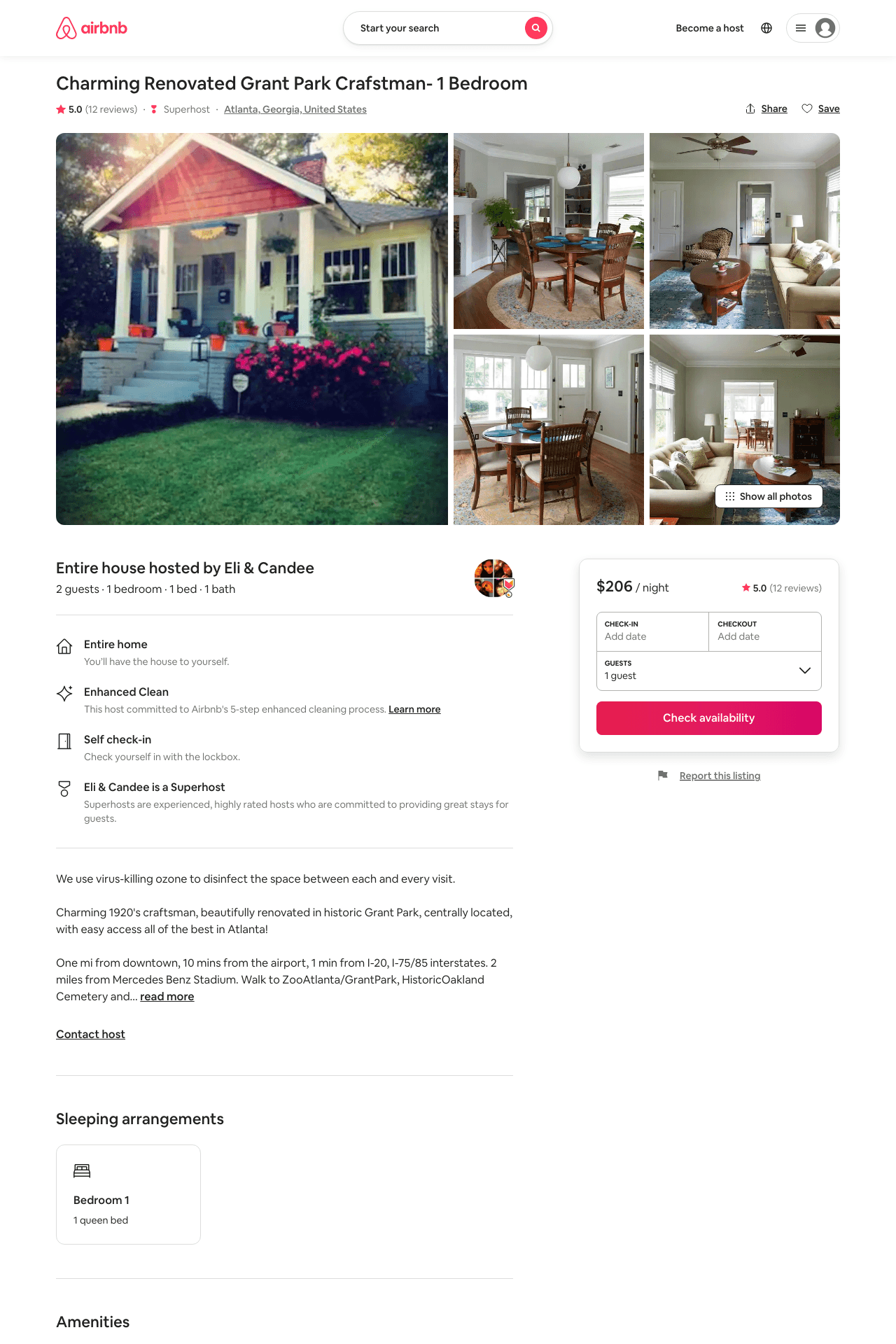 Listing 30927379
1
2
$125 - $206
5.0
2
Eli
92711068
2
https://www.airbnb.com/rooms/30927379
Aug 2022
61
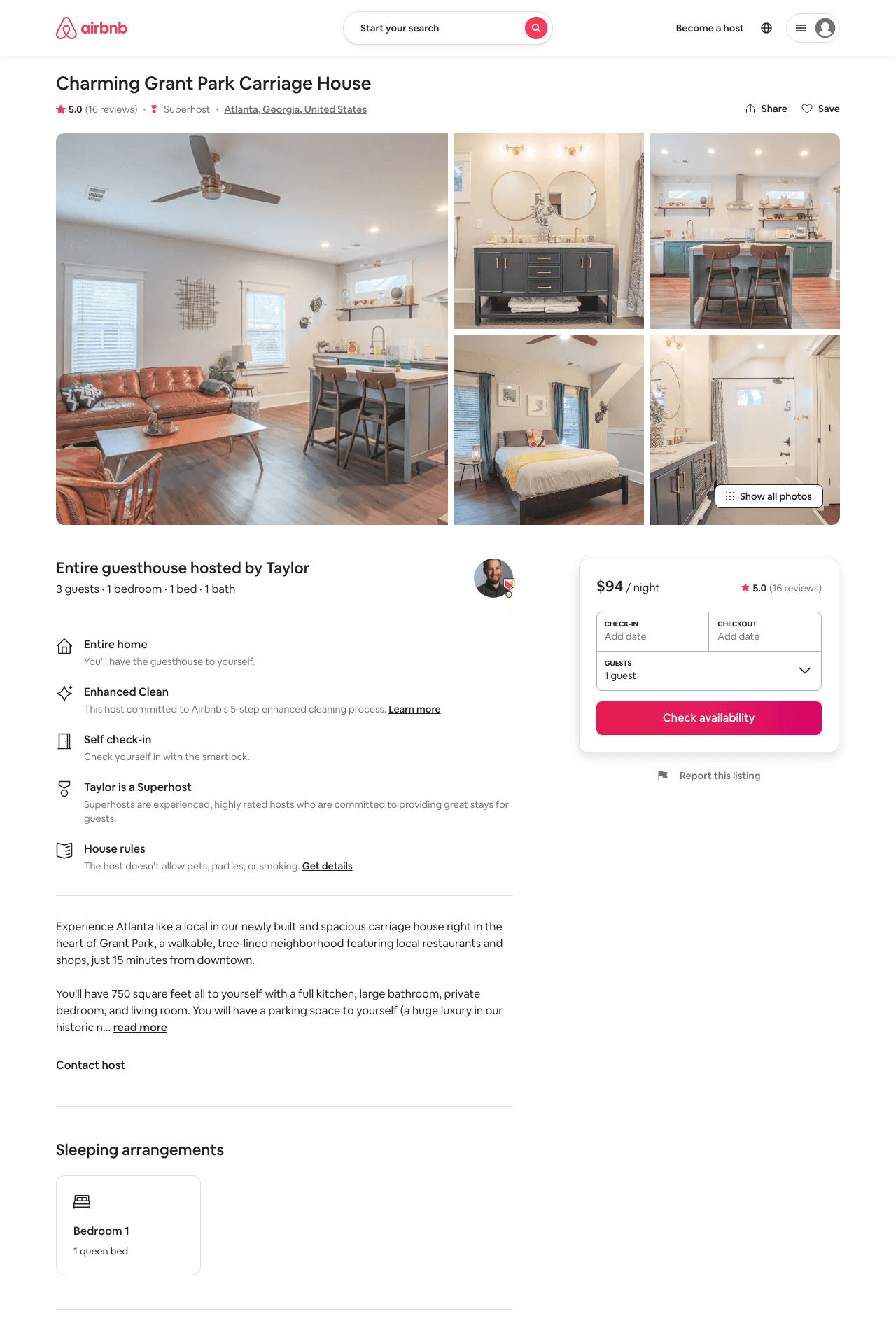 Listing 42293607
1
3
$94 - $218
5.0
4
Taylor
79718319
1
https://www.airbnb.com/rooms/42293607
Aug 2022
62
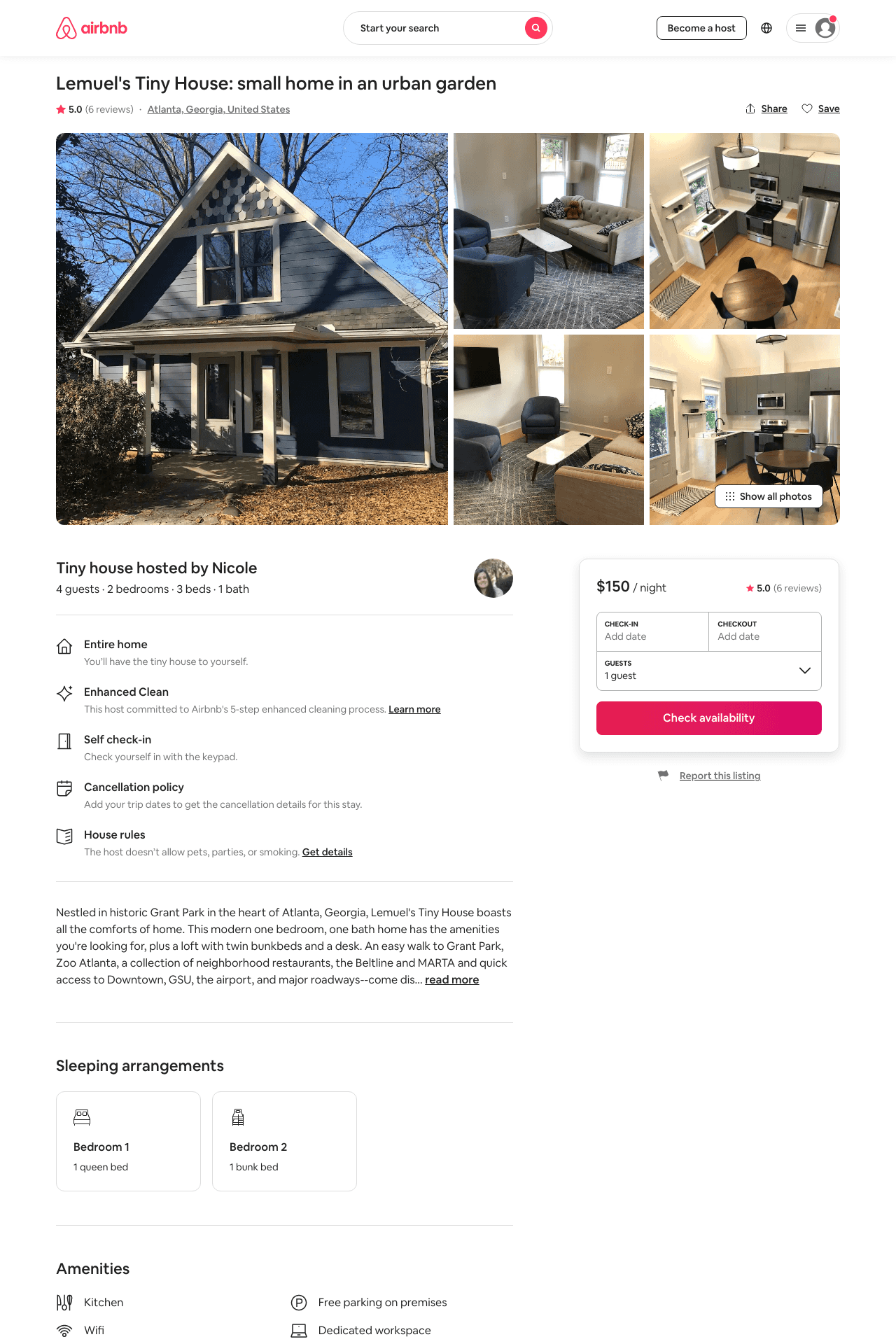 Listing 47842764
2
4
$139 - $164
4.98
2
Nicole
69105159
1
https://www.airbnb.com/rooms/47842764
Jul 2022
63
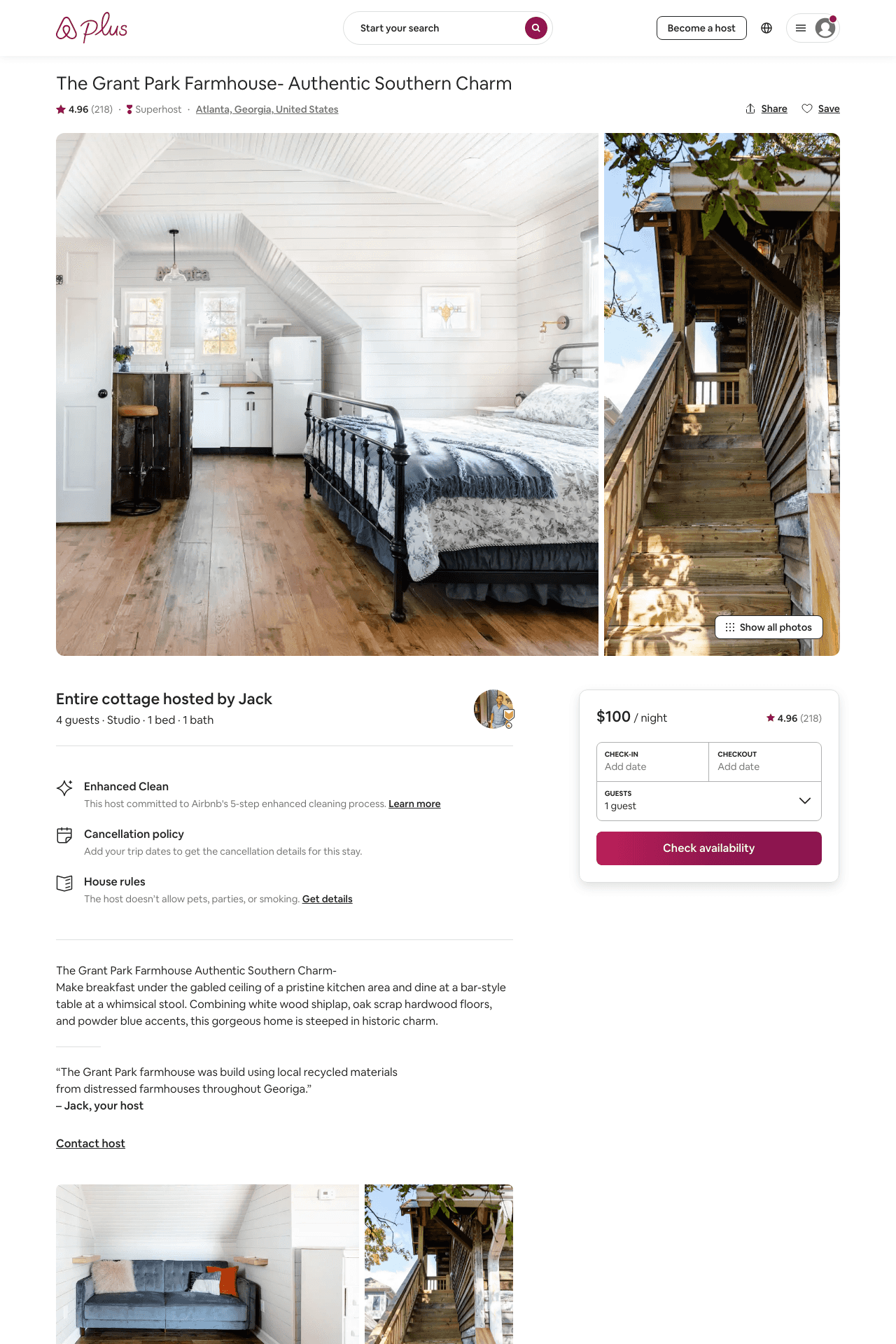 Listing 24993534
Studio
4
$91 - $147
4.98
2
Jack
185025999
1
https://www.airbnb.com/rooms/24993534
Aug 2022
64
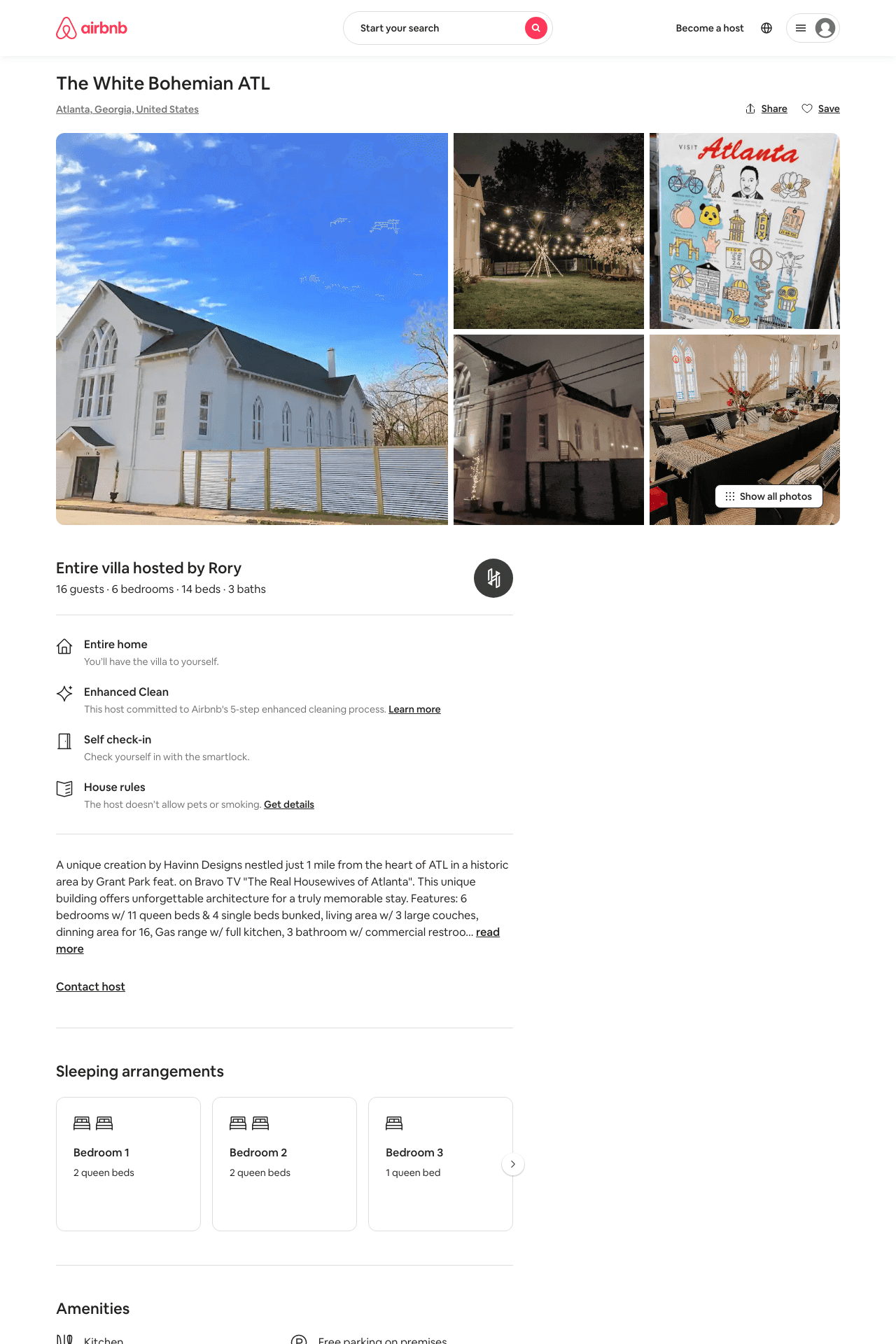 Listing 48822939
6
16
$505 - $736
5.0
3
Rory
350506020
9
https://www.airbnb.com/rooms/48822939
Aug 2022
65
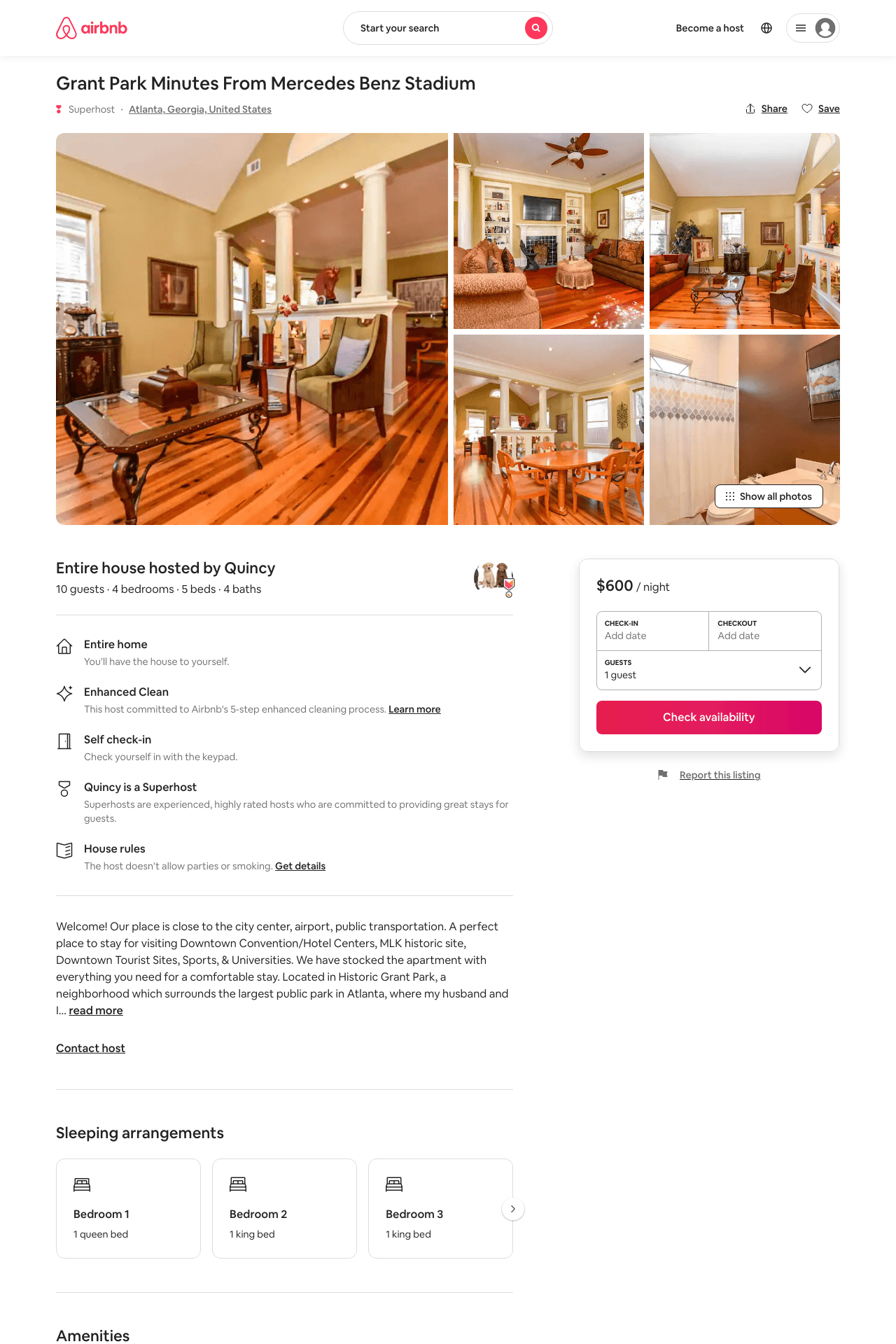 Listing 29707148
4
10
$600
4
Quincy
27147063
3
https://www.airbnb.com/rooms/29707148
Aug 2022
66
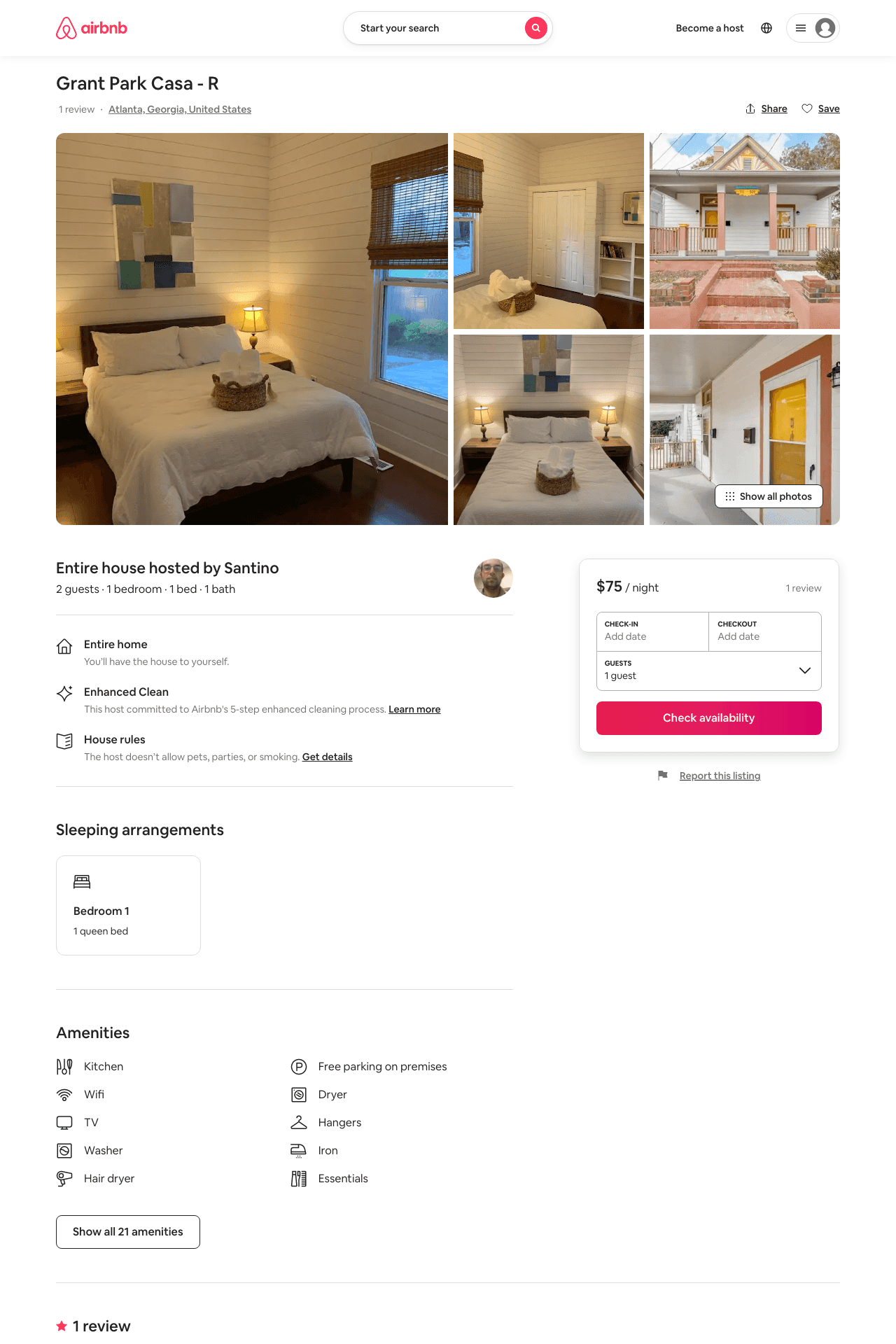 Listing 49157656
1
2
$75 - $97
4.88
24
Santino
38352091
2
https://www.airbnb.com/rooms/49157656
Aug 2022
67
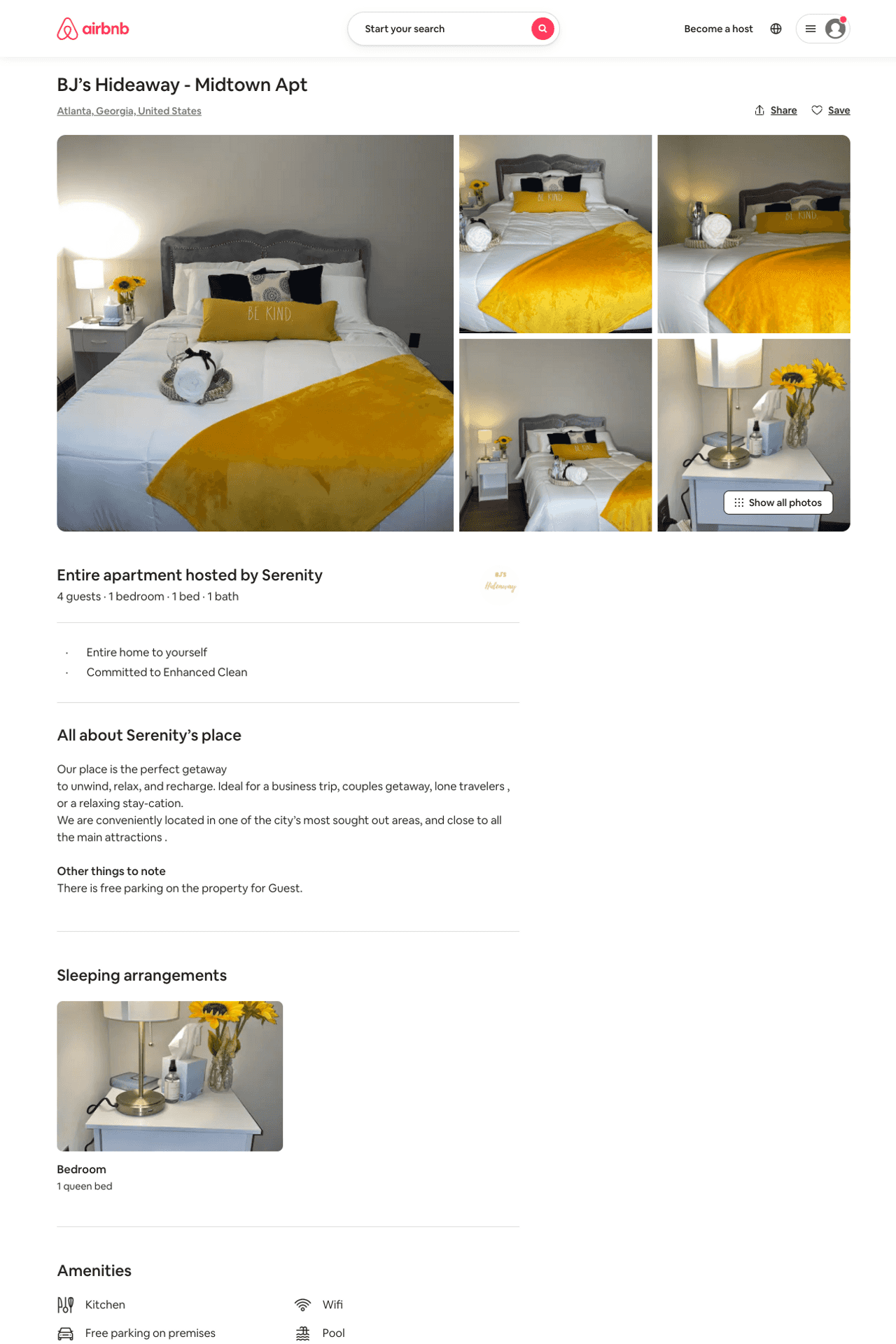 Listing 50768123
1
5
$85 - $142
4.86
2
Cherrelle
38269828
1
https://www.airbnb.com/rooms/50768123
Jun 2022
68
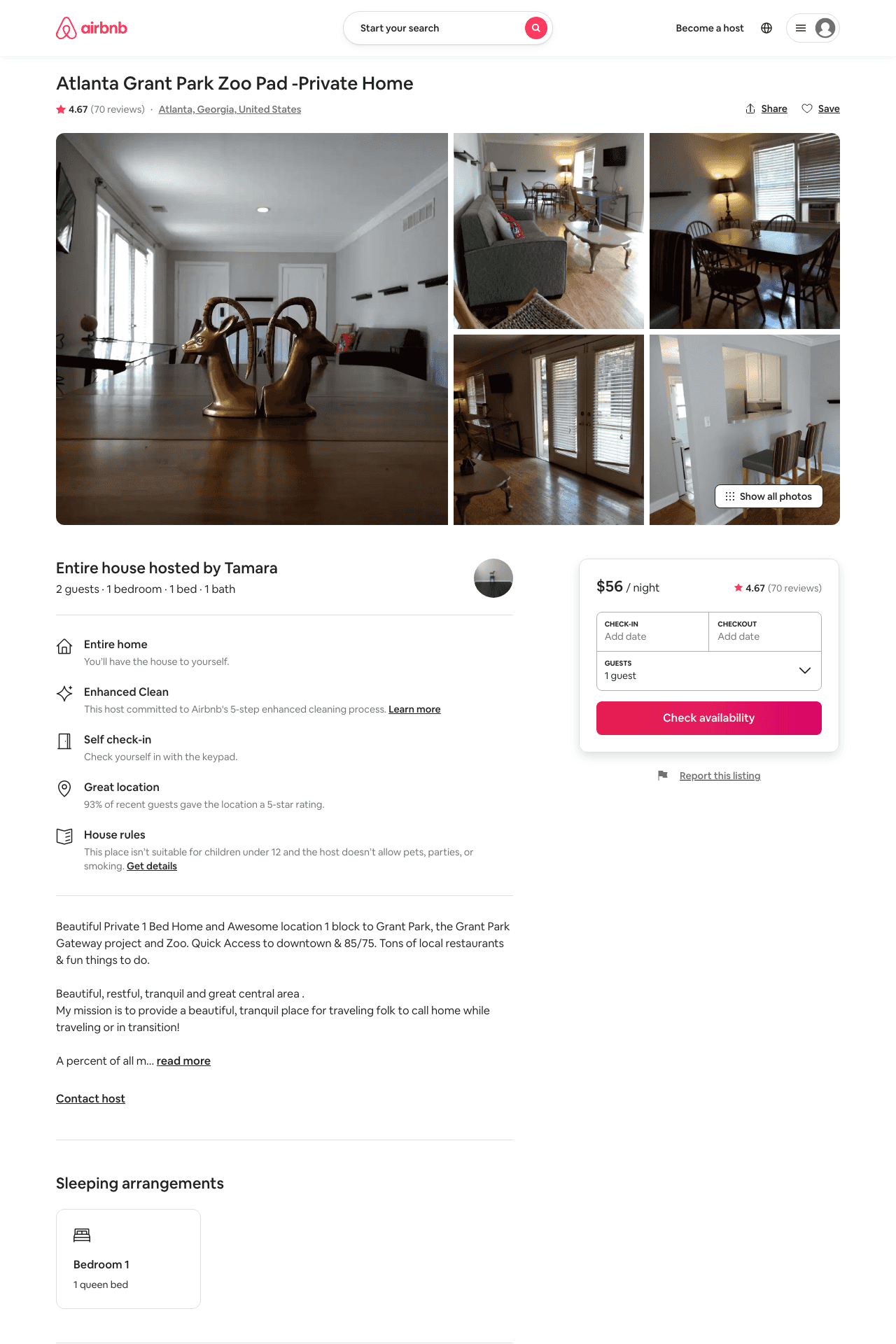 Listing 25440979
1
2
$56 - $132
4.72
3
Tamara
4525727
3
https://www.airbnb.com/rooms/25440979
Aug 2022
69
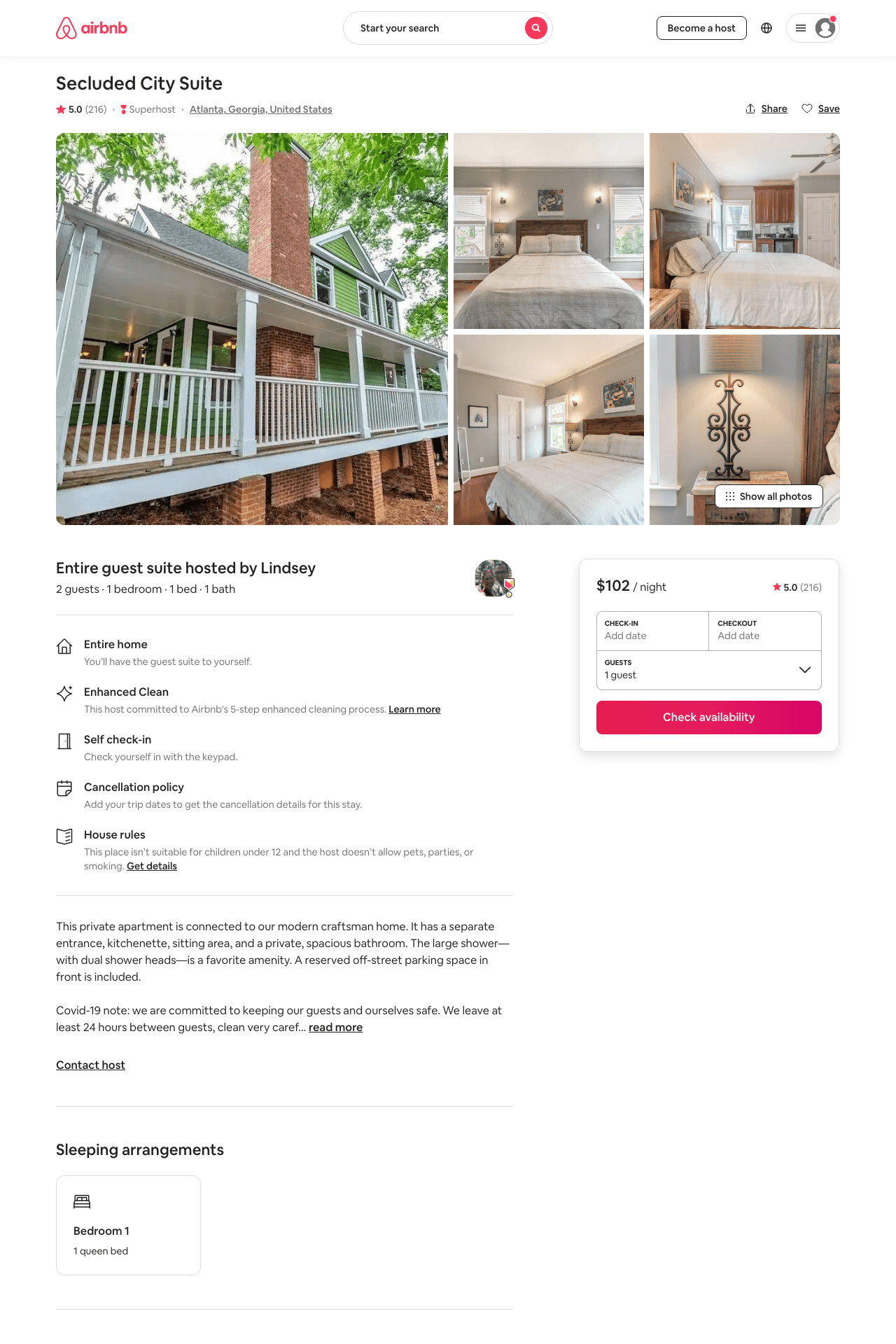 Listing 22000163
1
2
$102 - $114
5.0
2
Lindsey
20119664
1
https://www.airbnb.com/rooms/22000163
Aug 2022
70
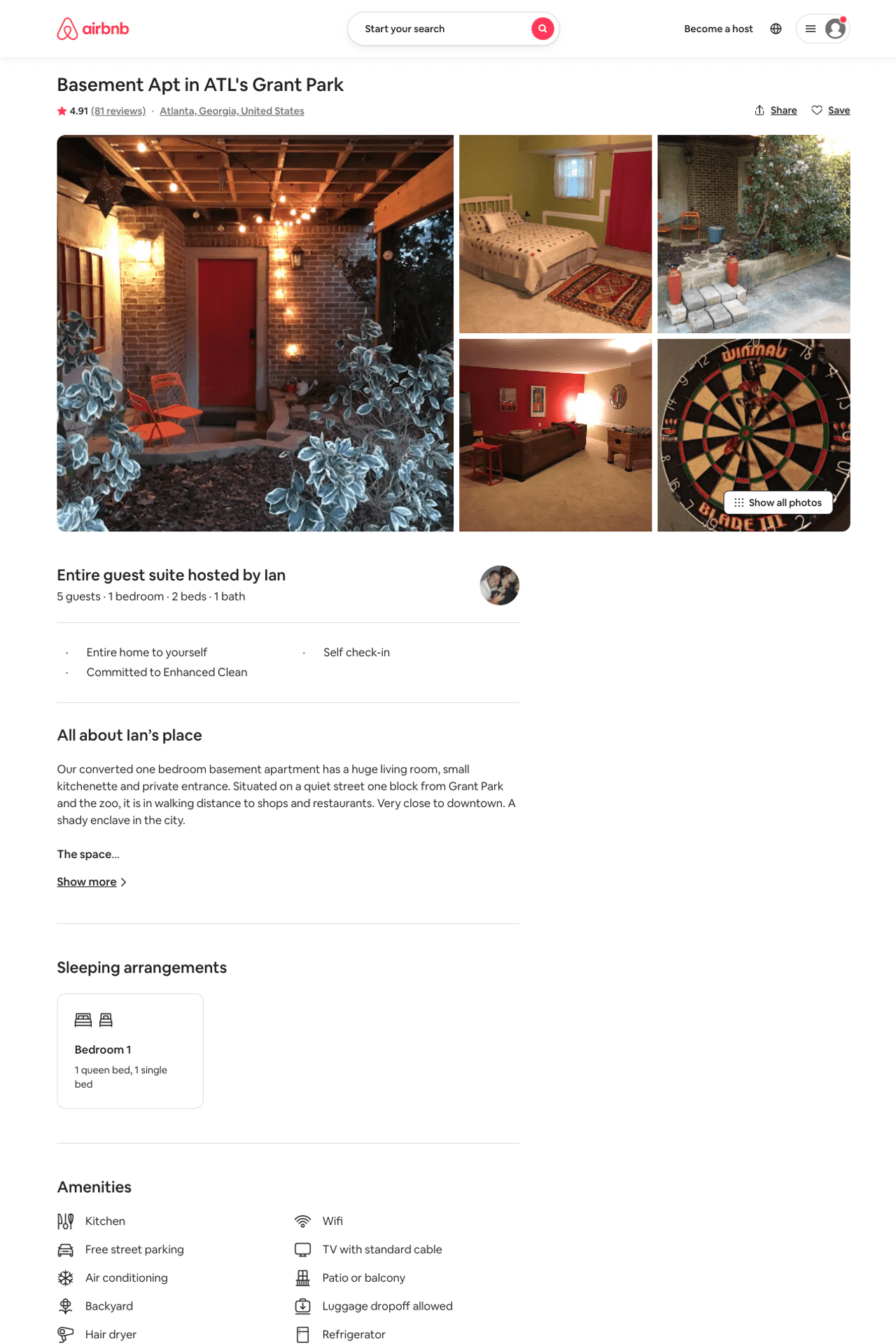 Listing 11094712
1
5
$70
4.91
2
Ian
27414411
1
https://www.airbnb.com/rooms/11094712
Jun 2022
71
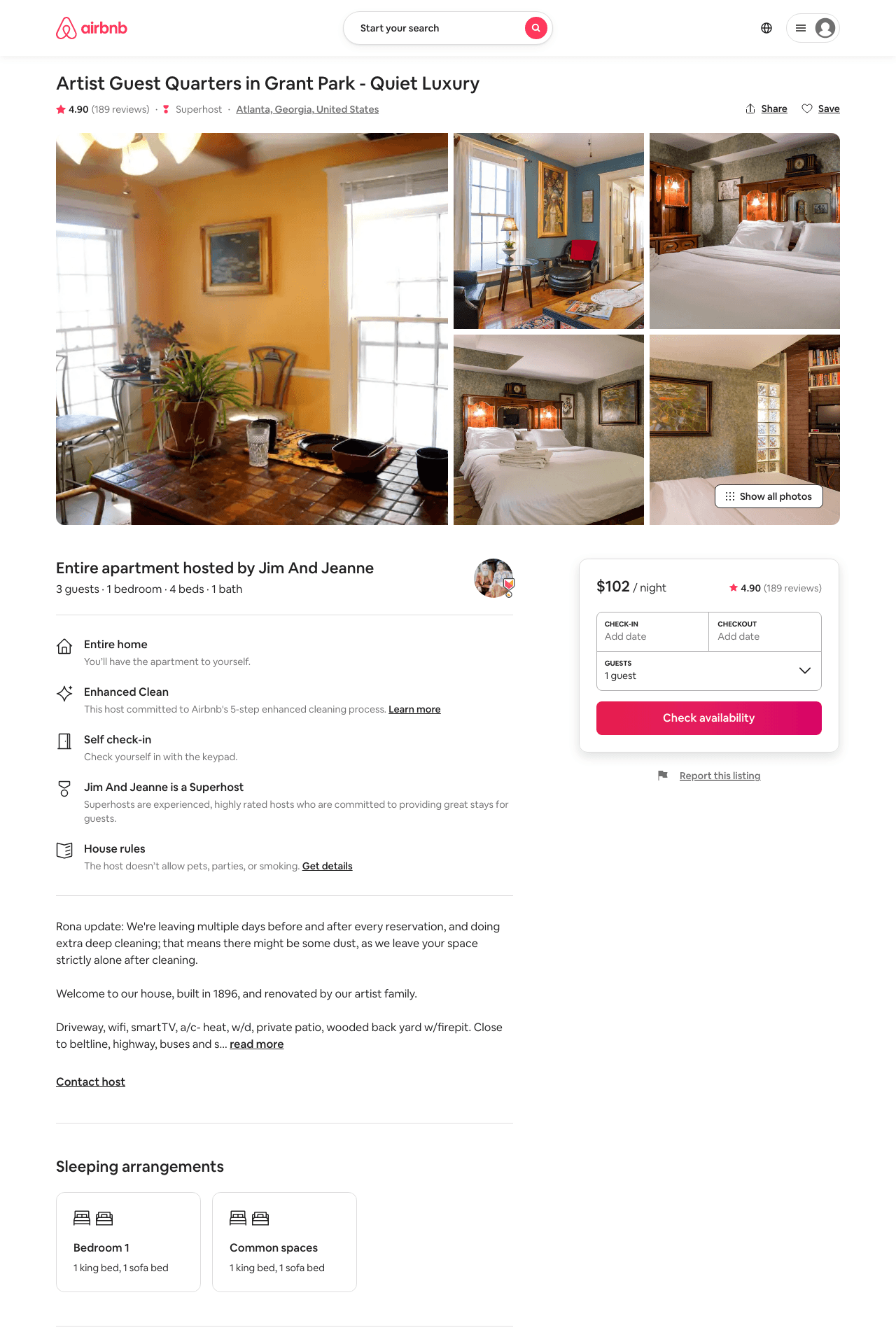 Listing 7658872
1
3
$97 - $150
4.90
2
Jim And Jeanne
20578221
1
https://www.airbnb.com/rooms/7658872
Aug 2022
72
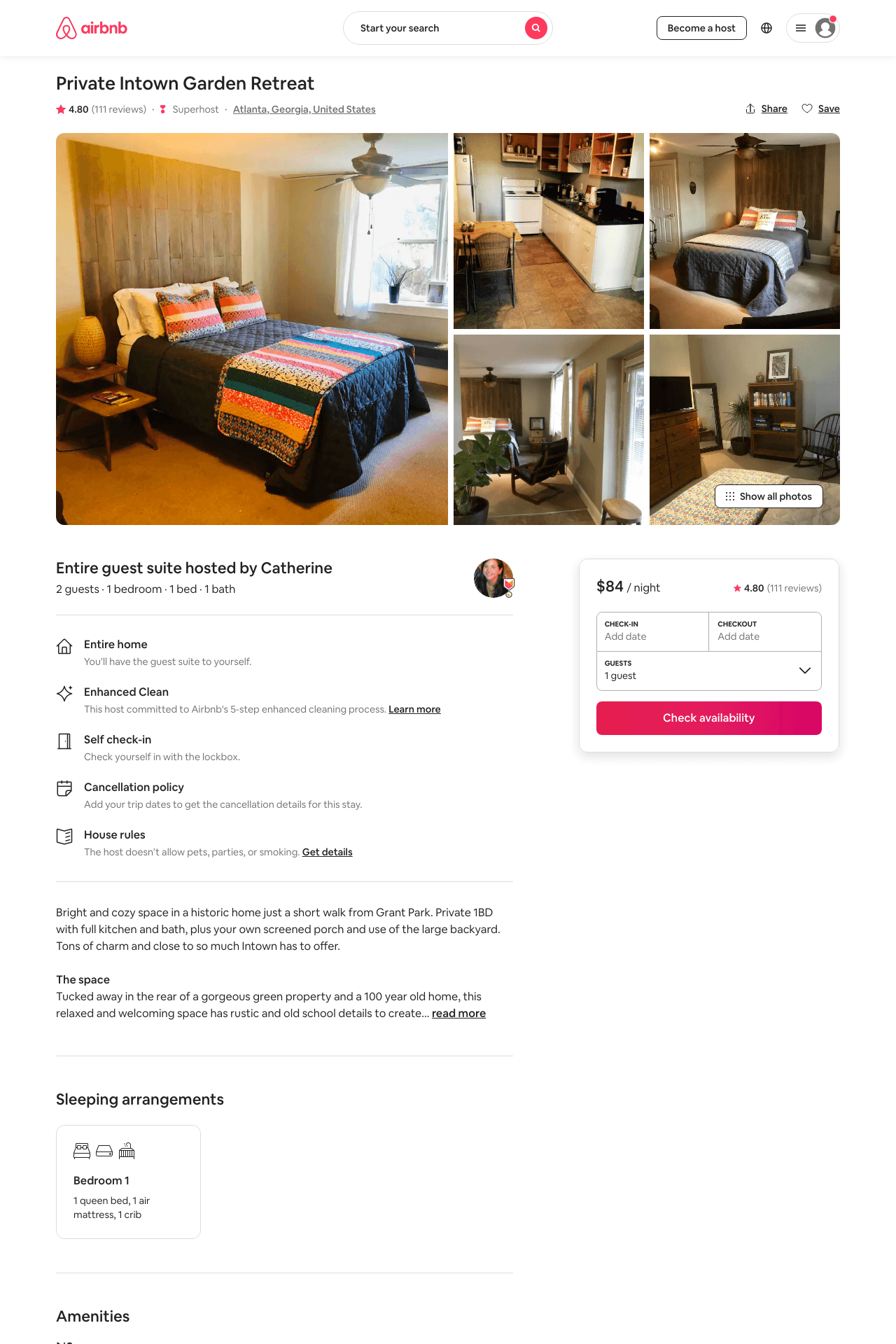 Listing 11920065
1
2
$84 - $116
4.75
2
Catherine
14731488
1
https://www.airbnb.com/rooms/11920065
Aug 2022
73
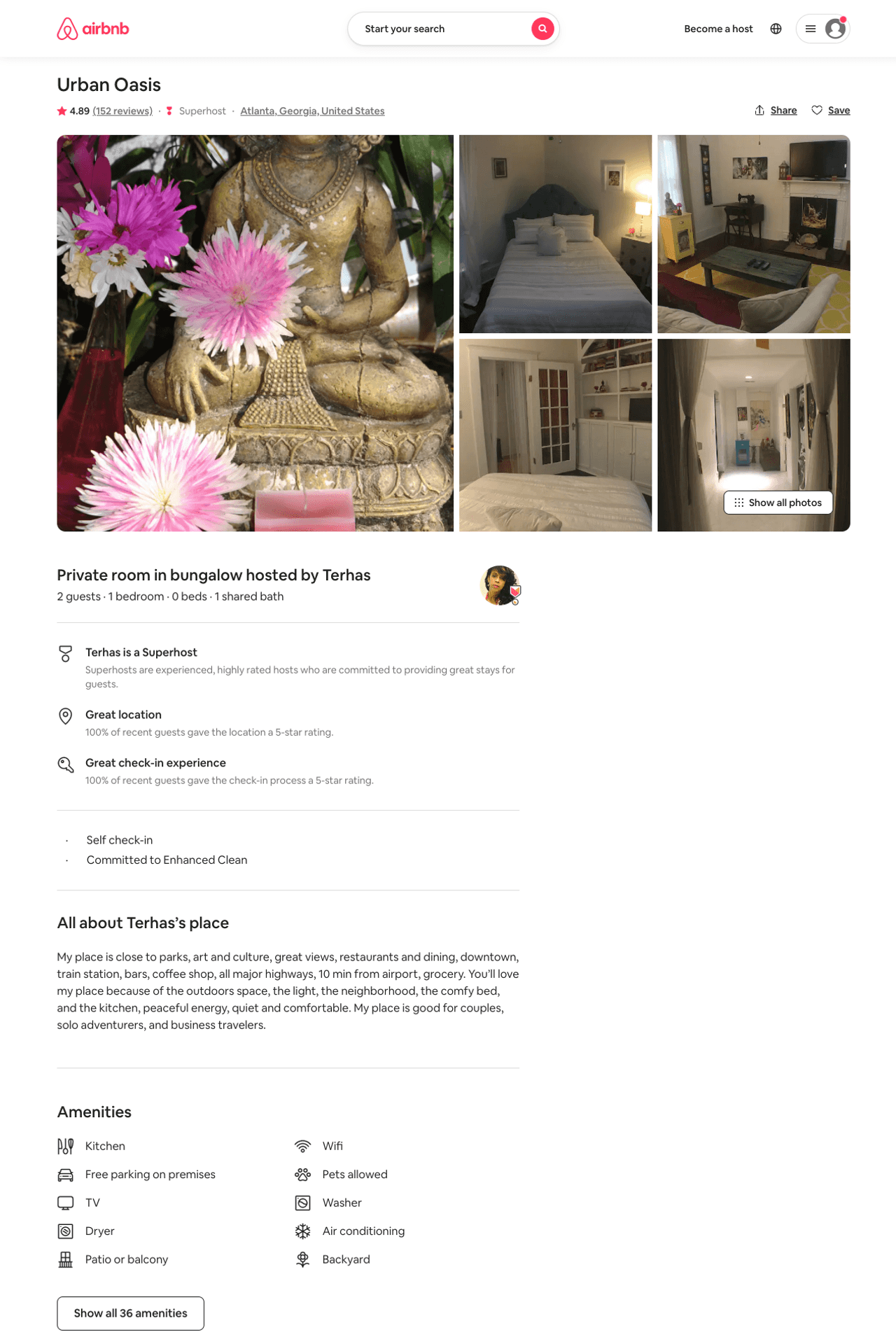 Listing 14557184
1
2
$45 - $77
4.91
2
Terhas
61178792
1
https://www.airbnb.com/rooms/14557184
Aug 2022
74
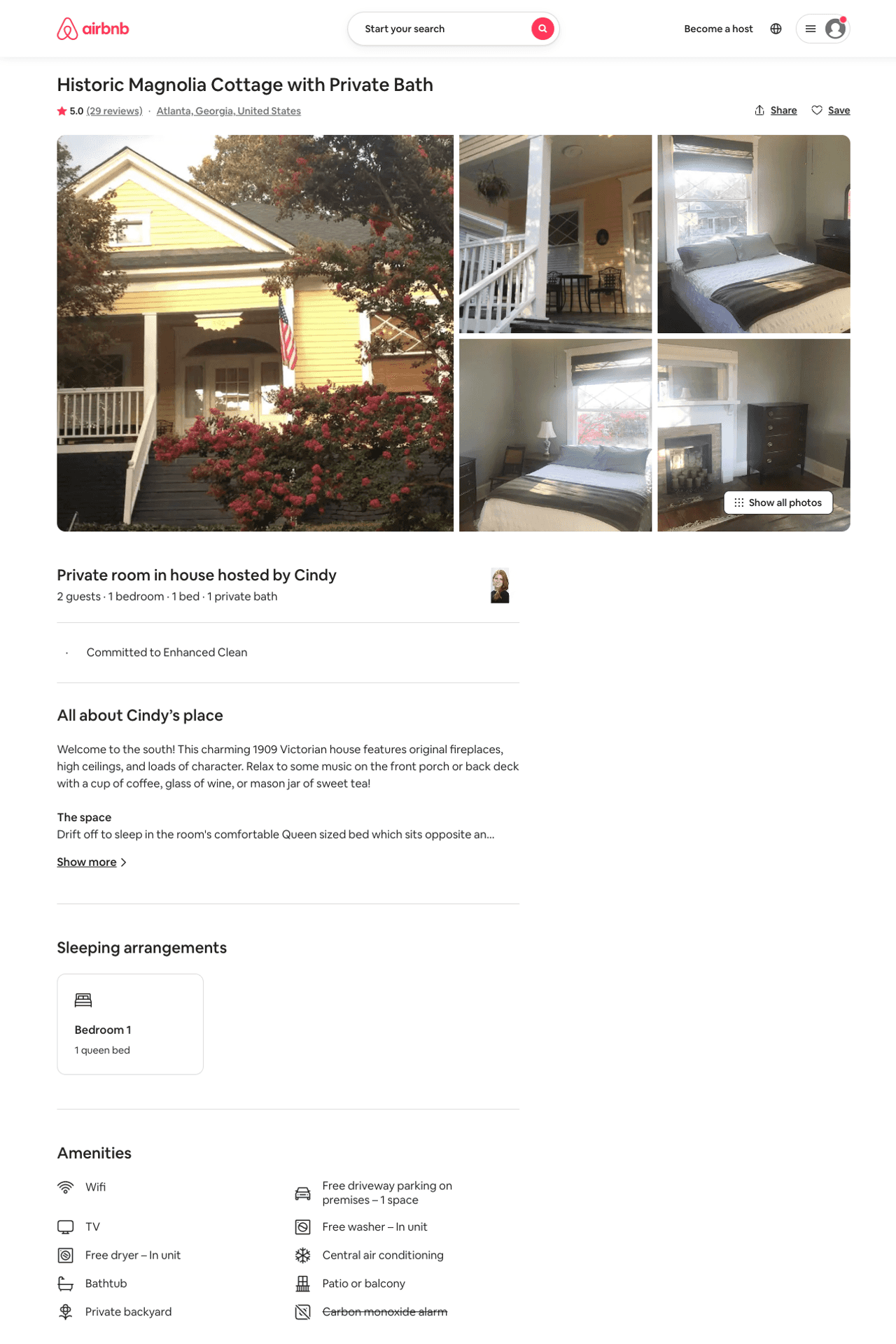 Listing 7453539
1
2
$73
5.0
2
Cindy
25373416
1
https://www.airbnb.com/rooms/7453539
Aug 2022
75
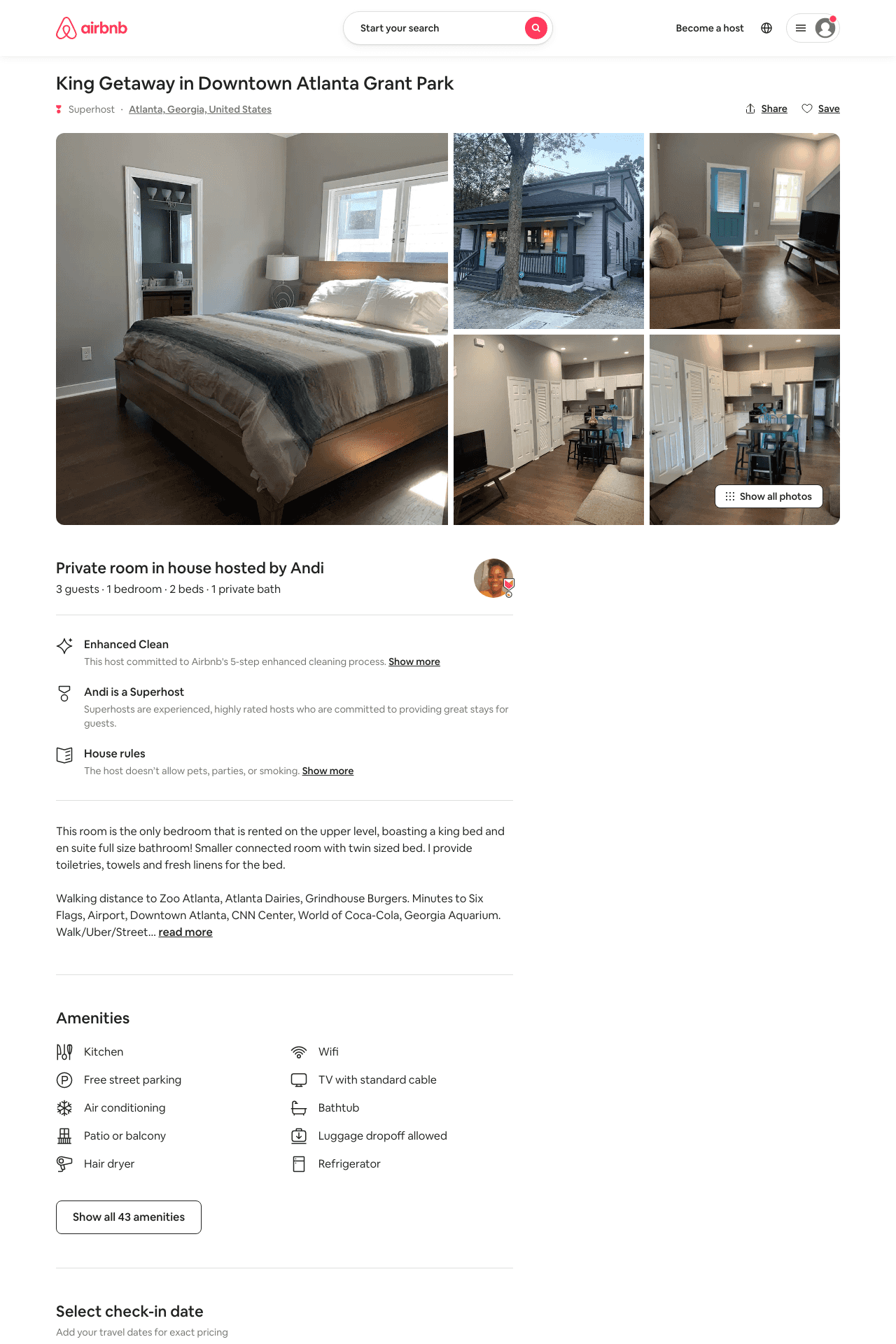 Listing 49588258
1
3
$152 - $375
3.75
1
Andi
132103752
7
https://www.airbnb.com/rooms/49588258
Aug 2022
76
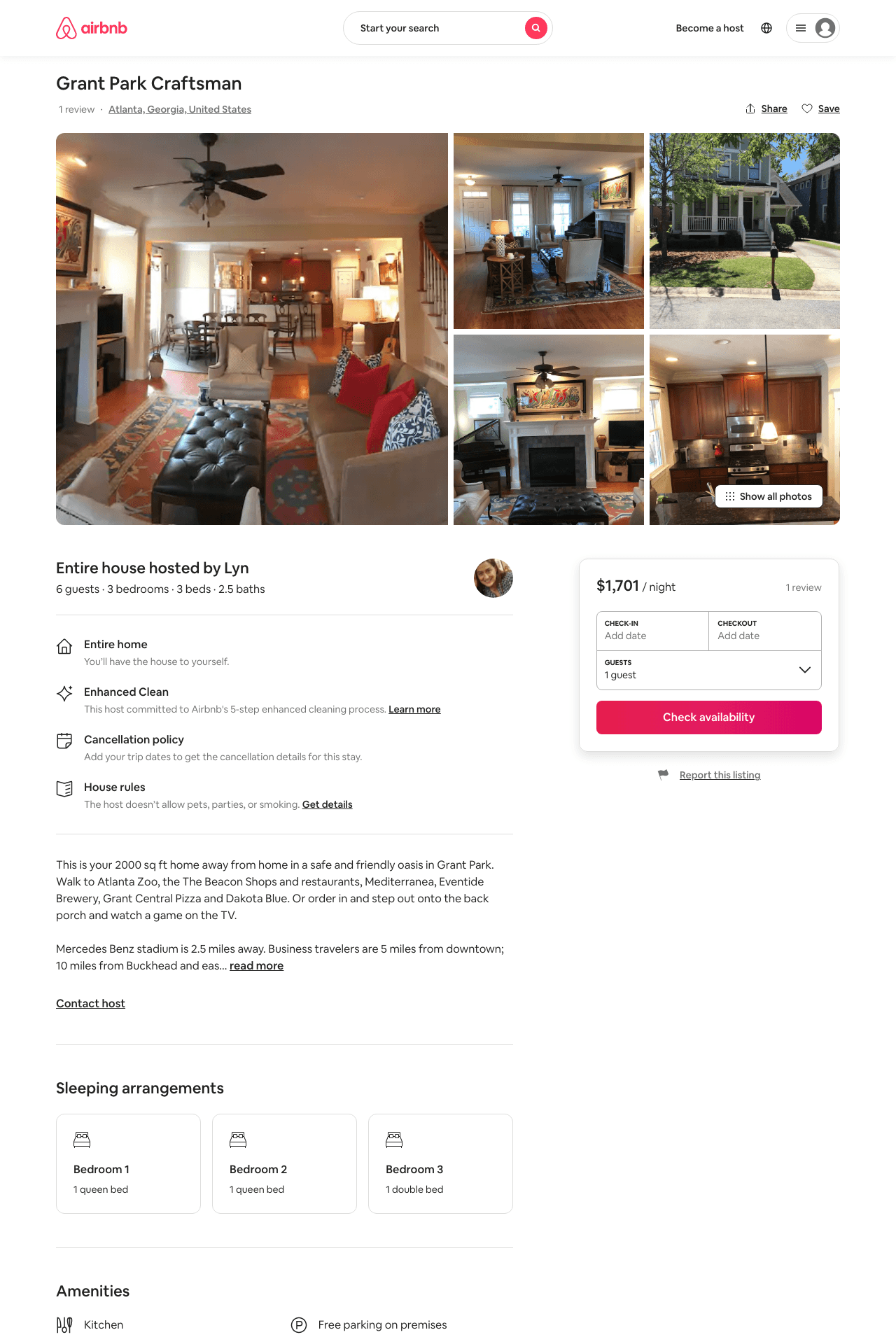 Listing 11910571
3
6
$225 - $2000
31
Lyn
24301339
1
https://www.airbnb.com/rooms/11910571
Jun 2022
77
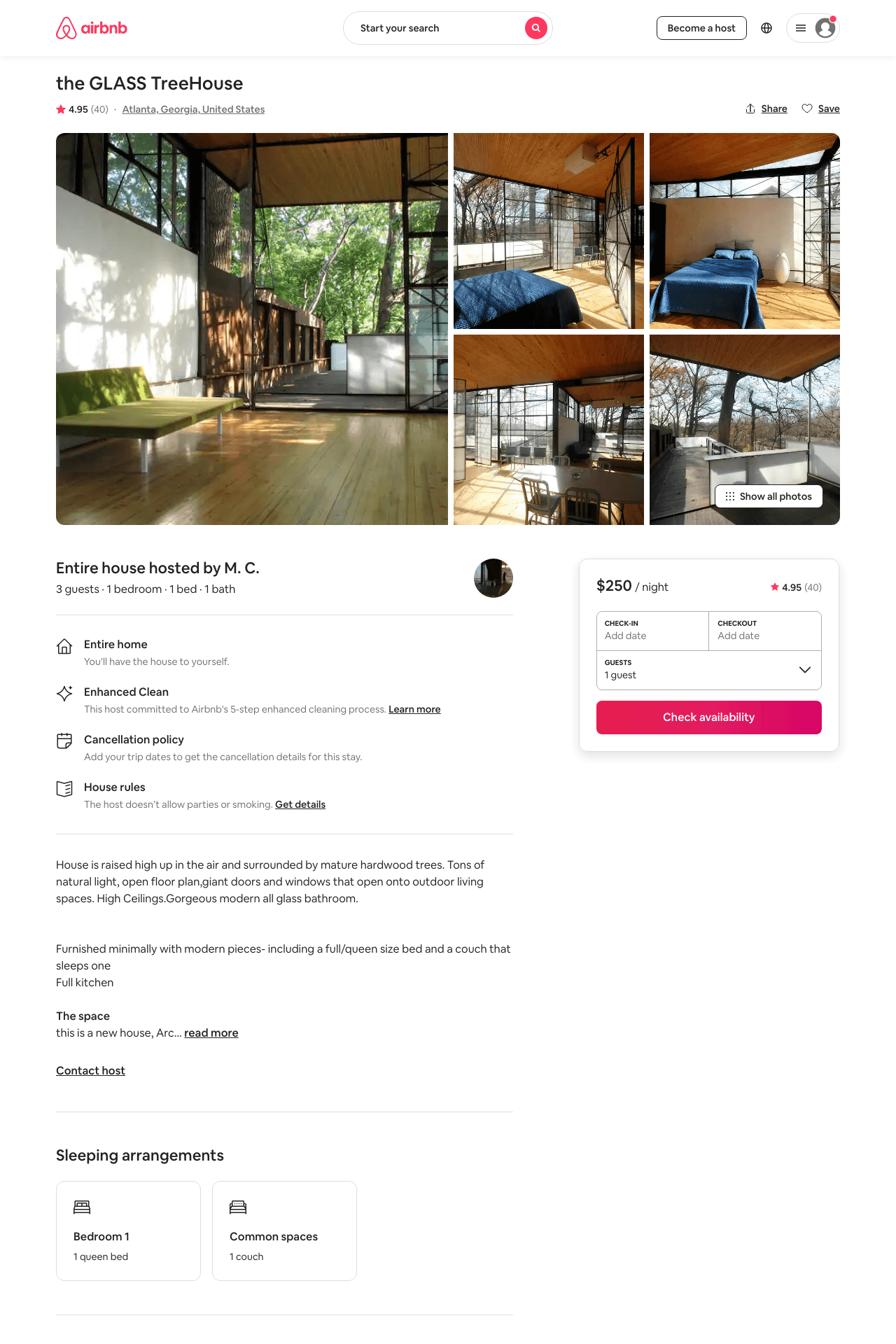 Listing 217338
1
3
$250
4.95
6
M. C.
1007214
2
https://www.airbnb.com/rooms/217338
Aug 2022
78
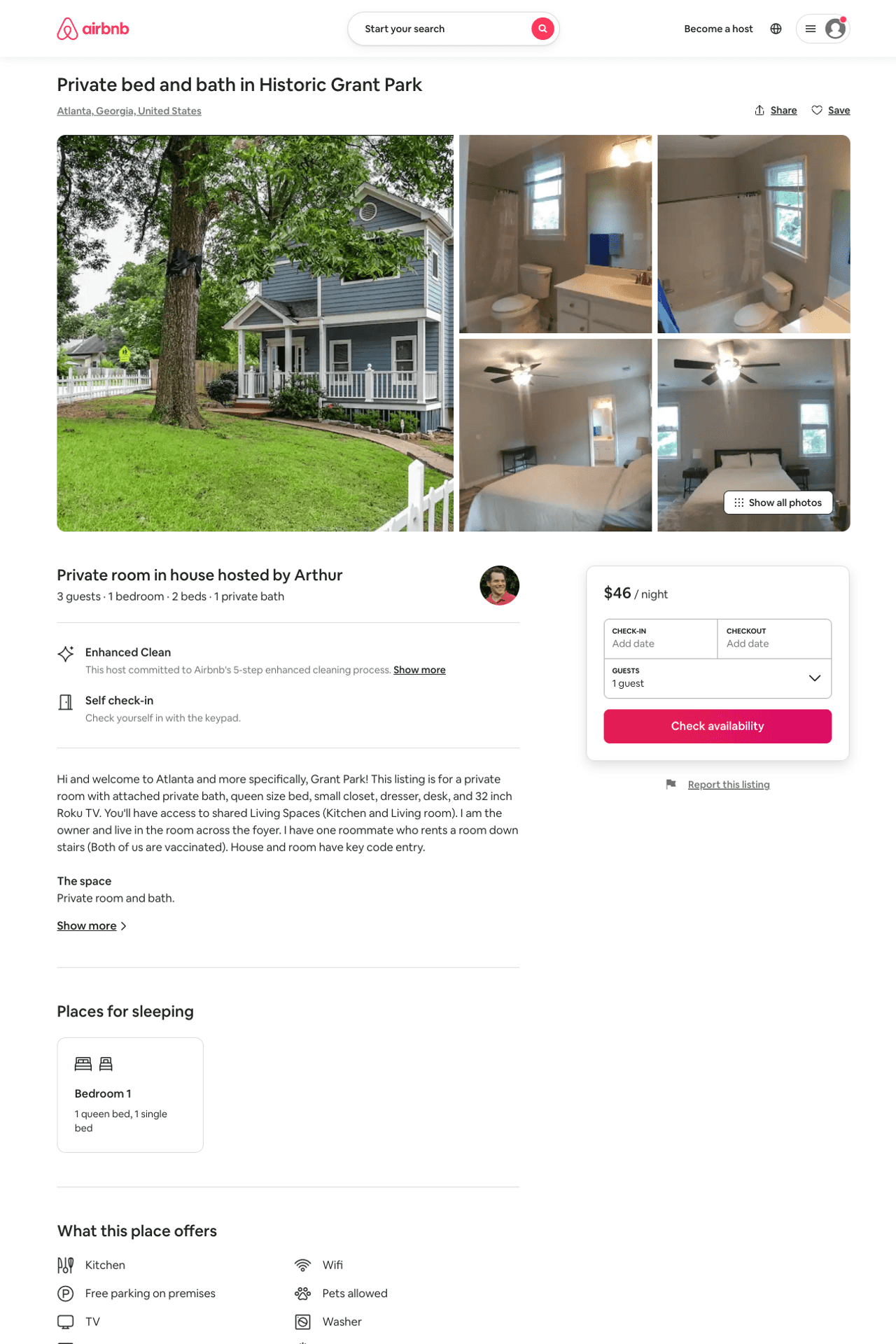 Listing 50794354
1
2
$37 - $70
4.97
1
Arthur
229116947
1
https://www.airbnb.com/rooms/50794354
Aug 2022
79
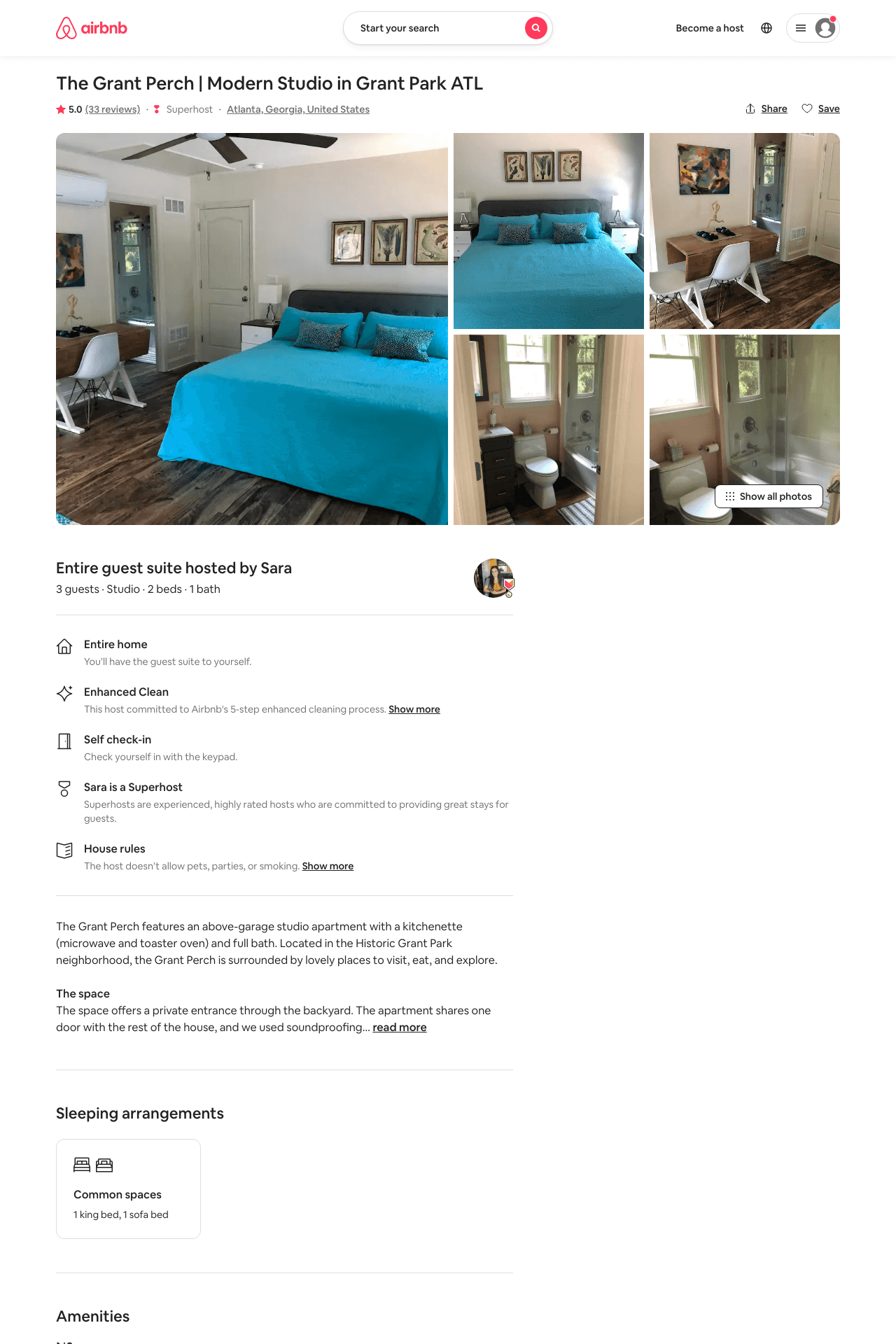 Listing 36202103
Studio
3
$84 - $94
5.0
3
Sara
265782426
1
https://www.airbnb.com/rooms/36202103
Jun 2022
80
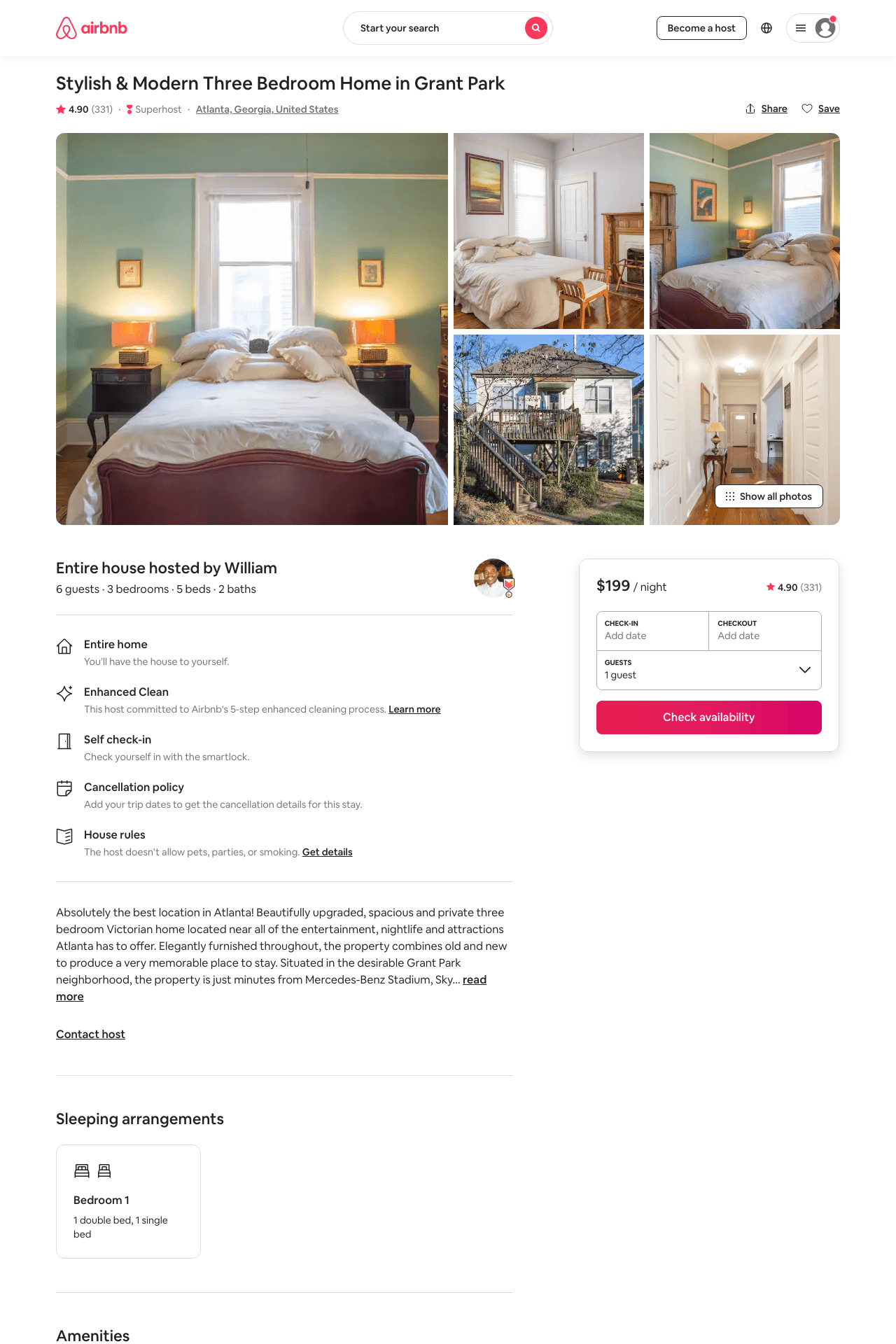 Listing 4845946
3
6
$143 - $219
4.90
1
William
21699193
1
https://www.airbnb.com/rooms/4845946
Aug 2022
81
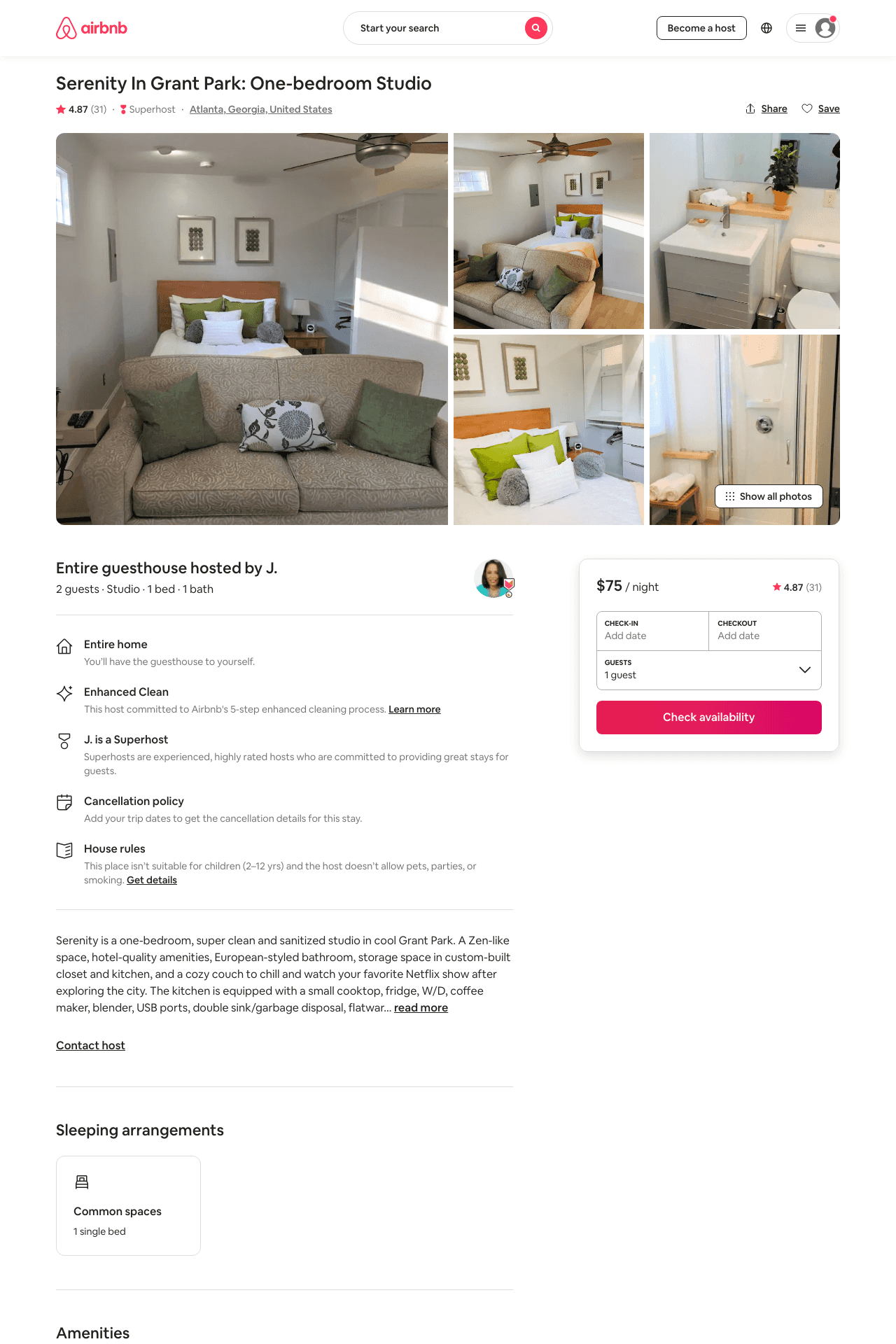 Listing 31545222
Studio
2
$75 - $85
4.90
5
J.
65083876
1
https://www.airbnb.com/rooms/31545222
Aug 2022
82
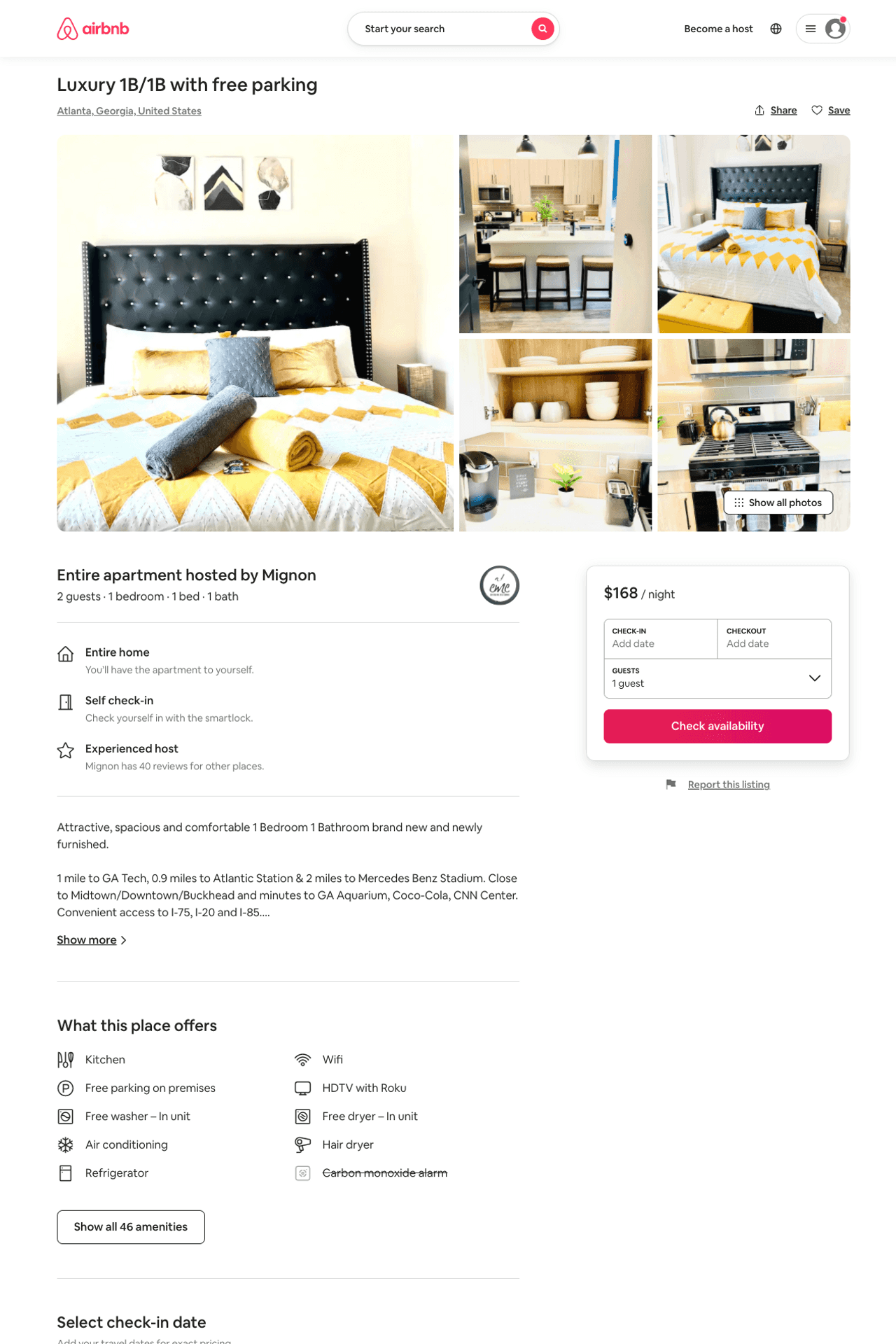 Listing 50854550
1
2
$112 - $192
4.96
2
Mignon
79071941
2
https://www.airbnb.com/rooms/50854550
Aug 2022
83
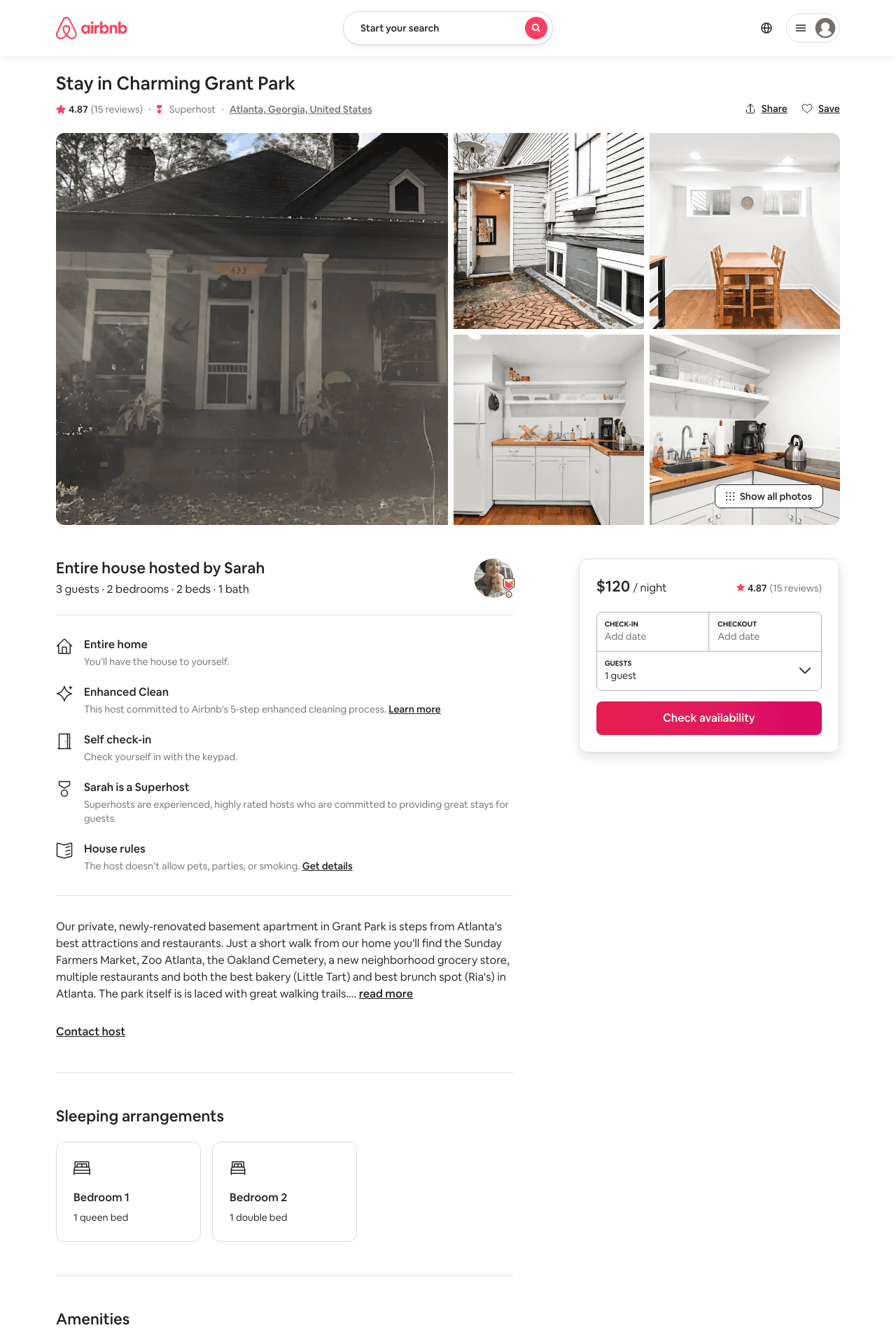 Listing 26875248
2
3
$120 - $122
4.89
6
Sarah
104884
1
https://www.airbnb.com/rooms/26875248
Aug 2022
84
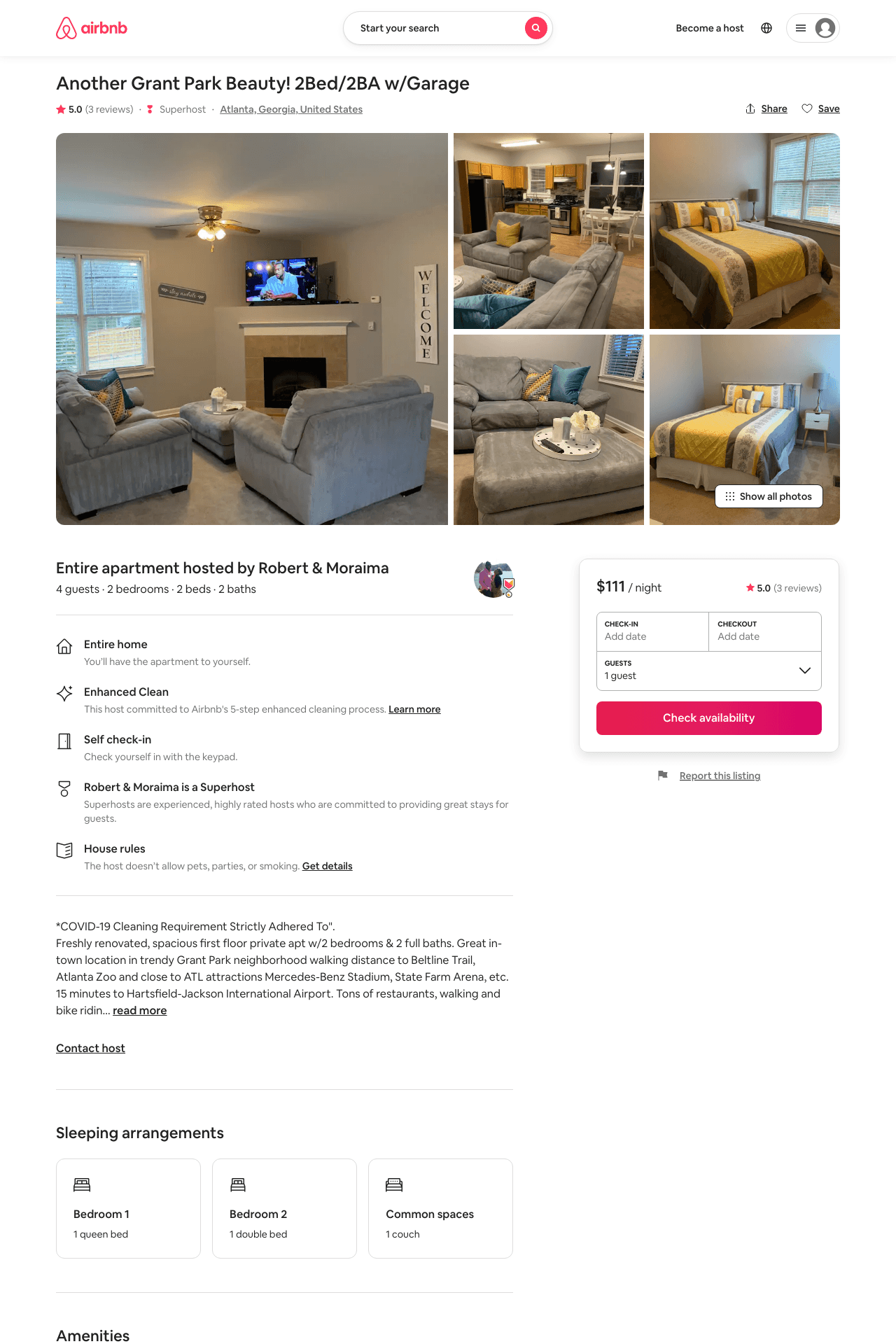 Listing 29215625
2
4
$111 - $125
4.93
4
Robert & Moraima
21127804
2
https://www.airbnb.com/rooms/29215625
Jun 2022
85
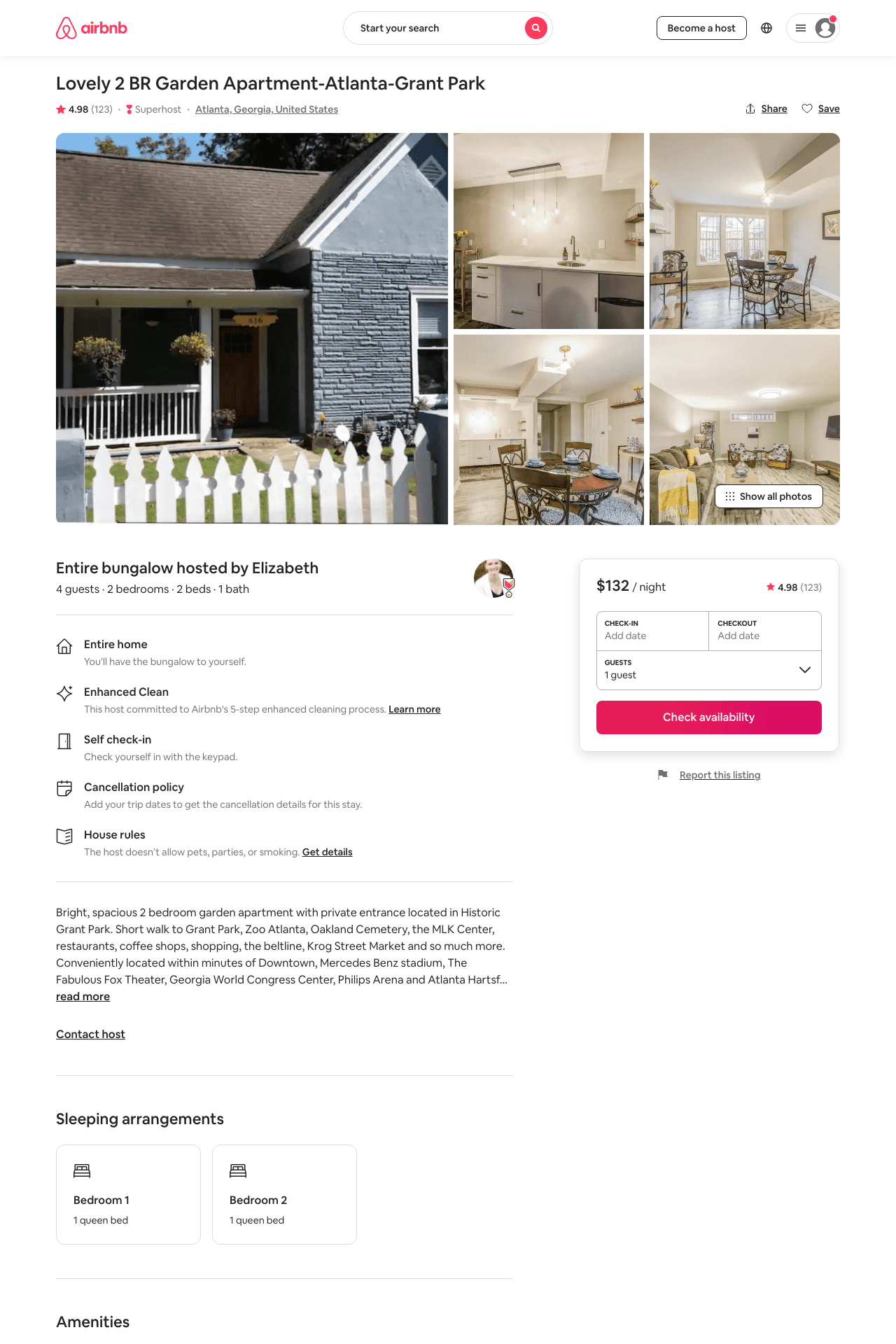 Listing 23681877
2
4
$132 - $153
4.98
2
Elizabeth
177354207
1
https://www.airbnb.com/rooms/23681877
Aug 2022
86
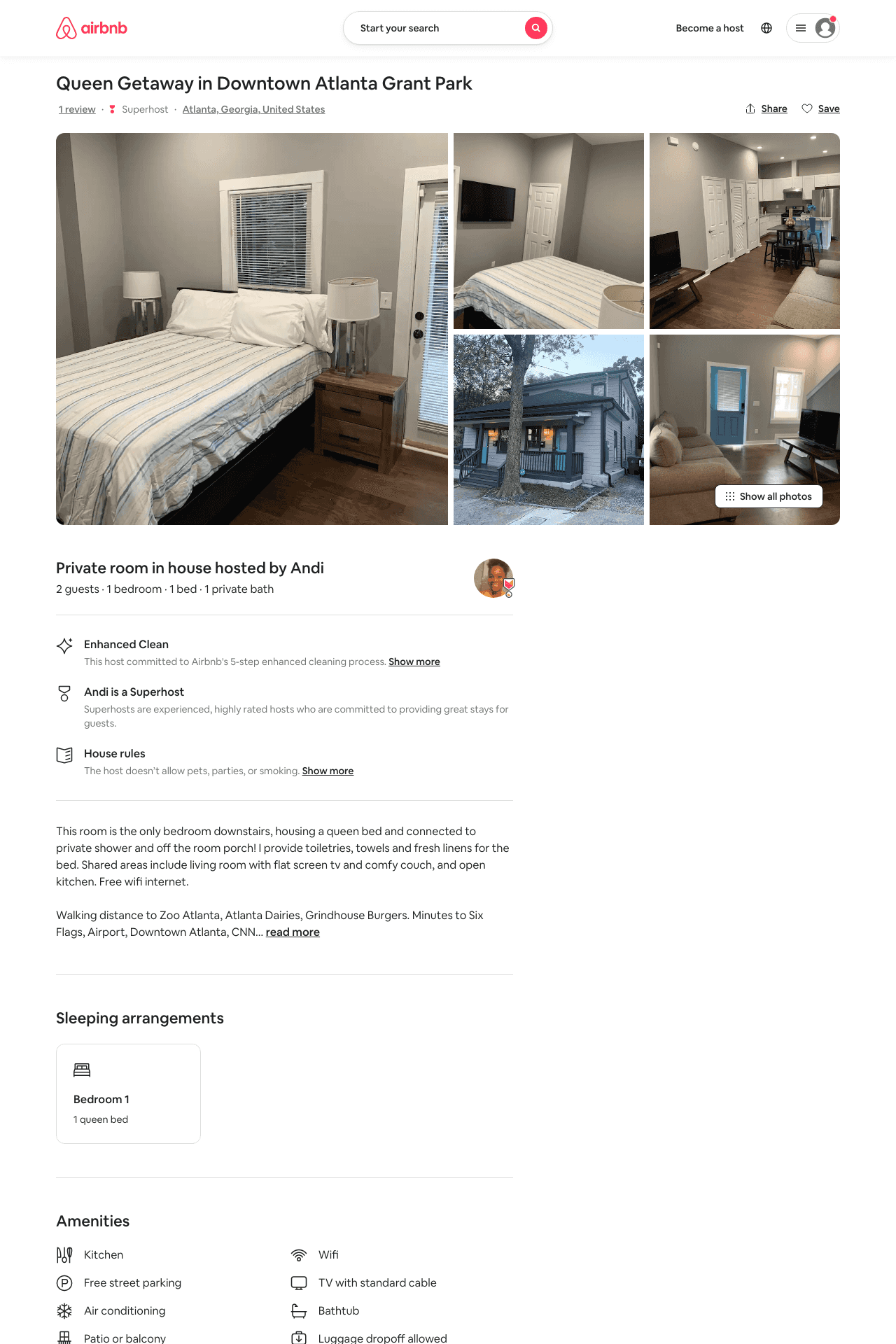 Listing 49577064
1
2
$144 - $375
5.0
1
Andi
132103752
7
https://www.airbnb.com/rooms/49577064
Jun 2022
87
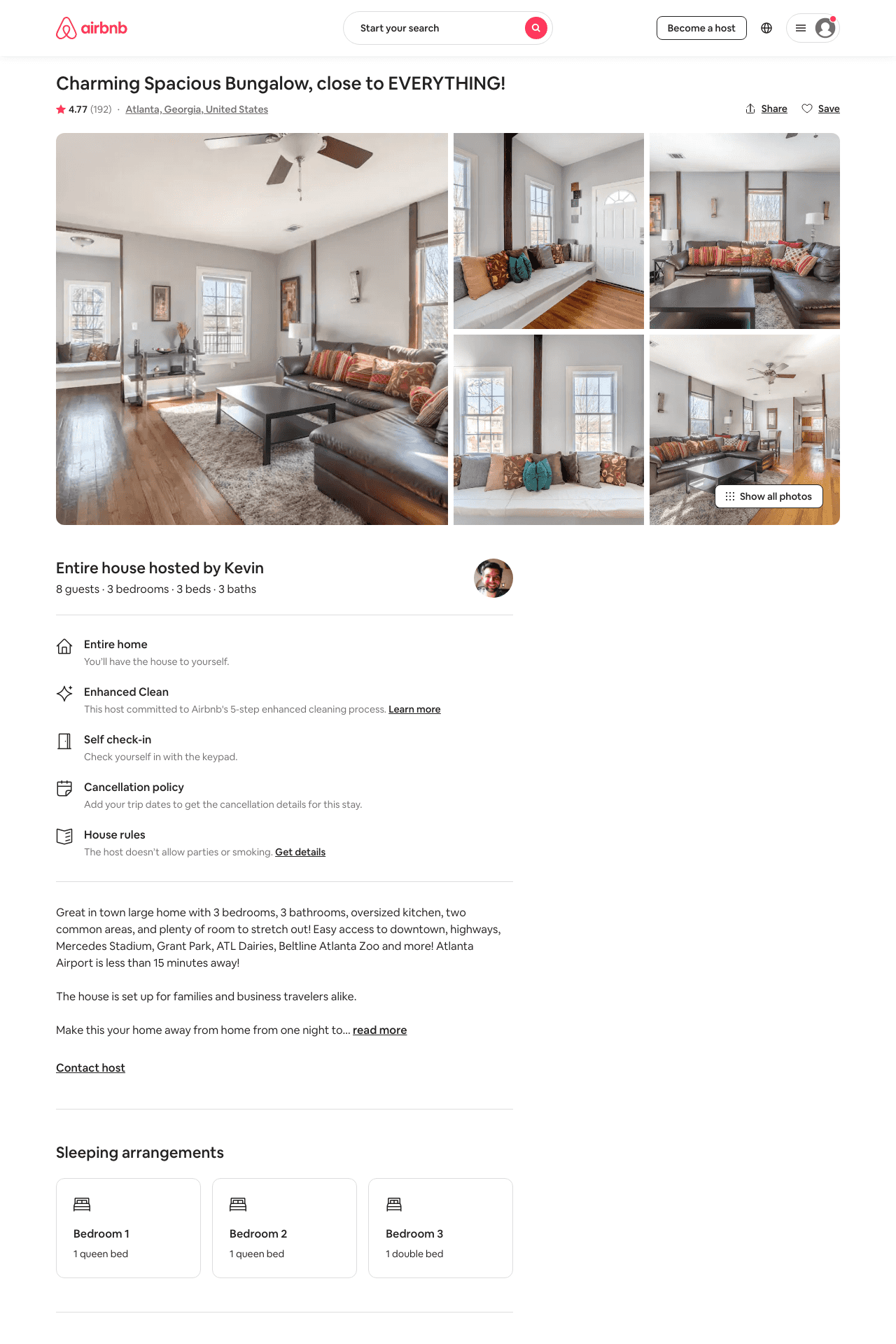 Listing 21408900
4
10
$140 - $198
4.75
3
Hope
124143732
9
https://www.airbnb.com/rooms/21408900
Aug 2022
88
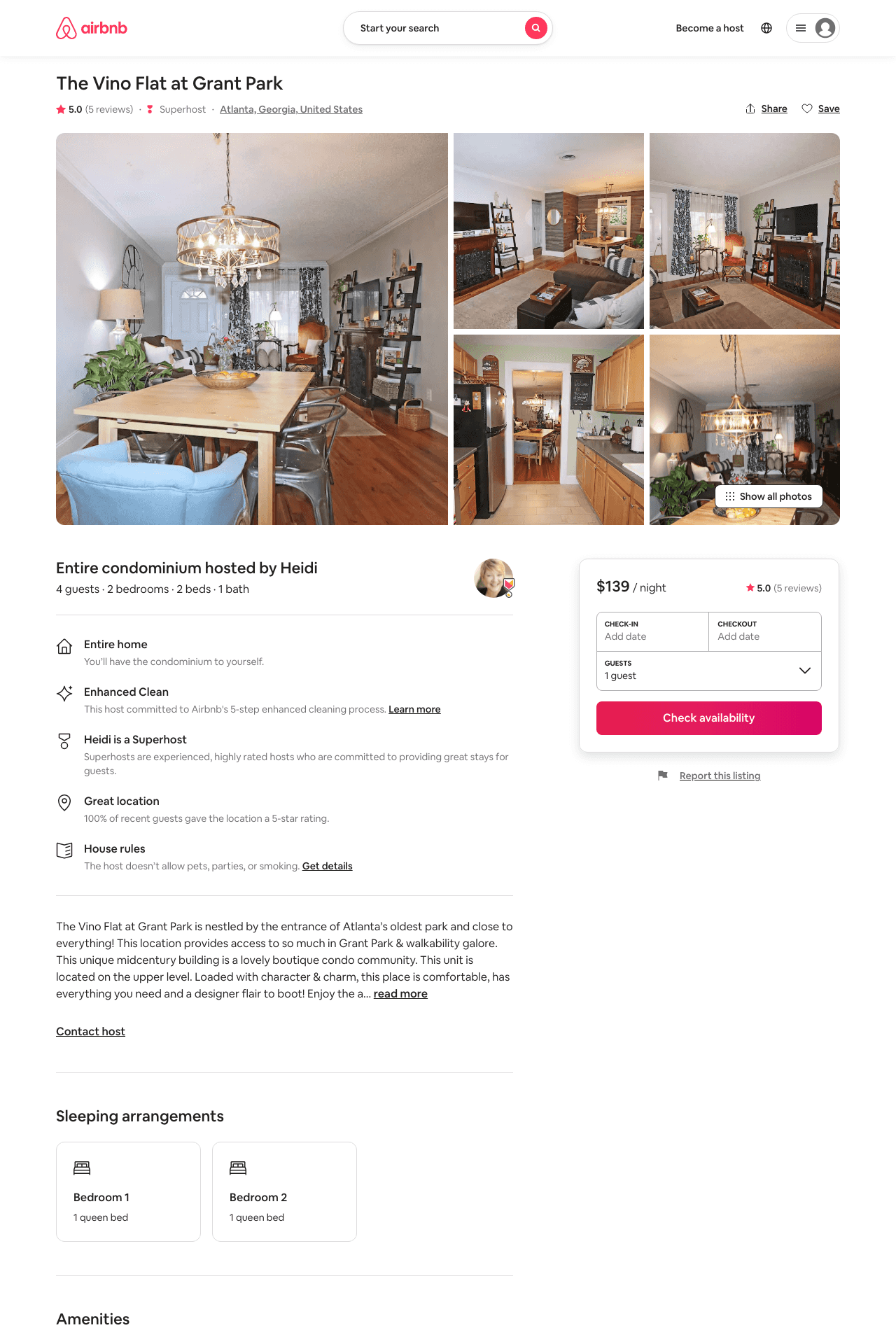 Listing 48168292
2
4
$139 - $149
4.96
2
Heidi
91582024
6
https://www.airbnb.com/rooms/48168292
Jun 2022
89
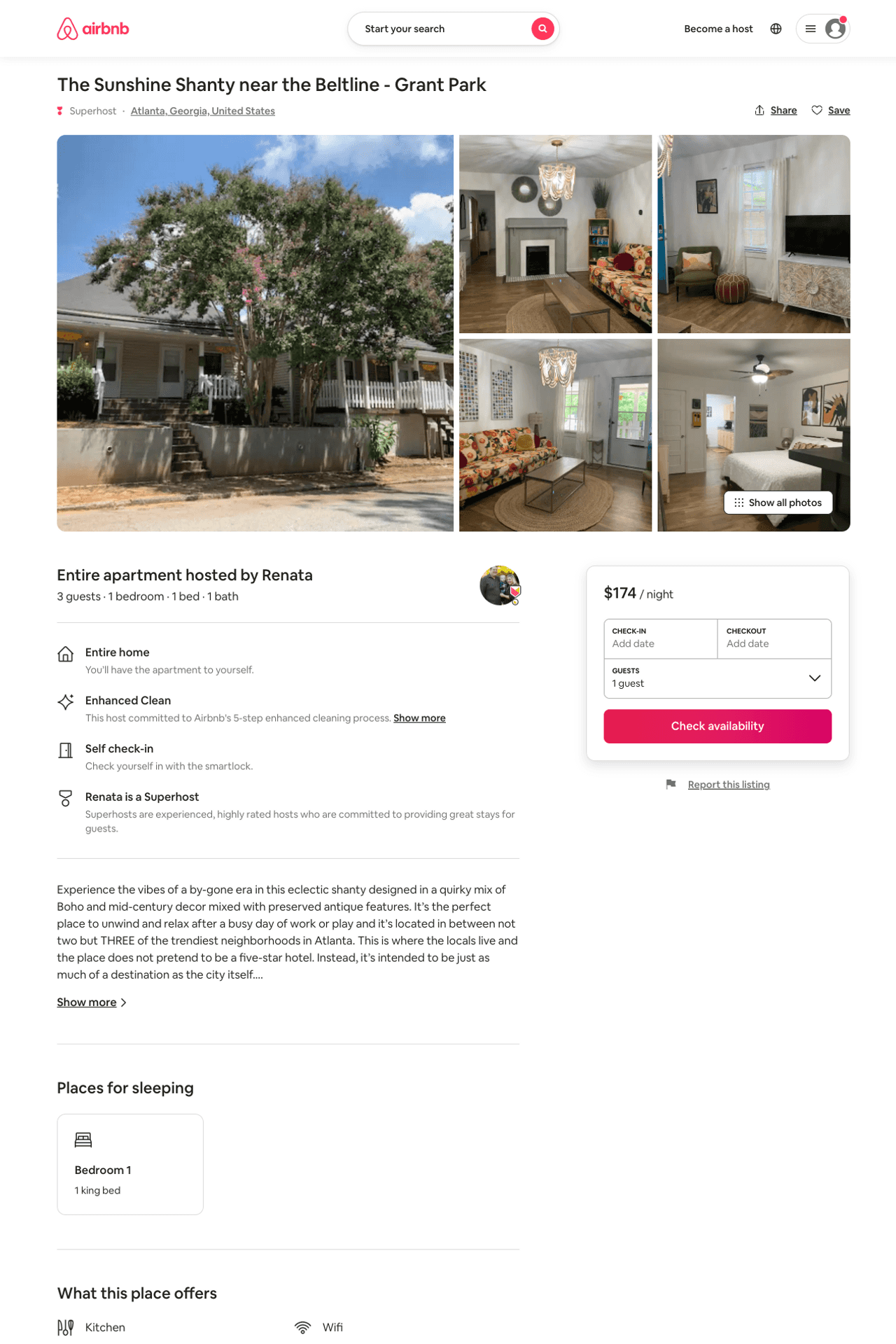 Listing 39320613
1
2
$99 - $174
5.0
30
Renata
296746092
2
https://www.airbnb.com/rooms/39320613
Aug 2022
90
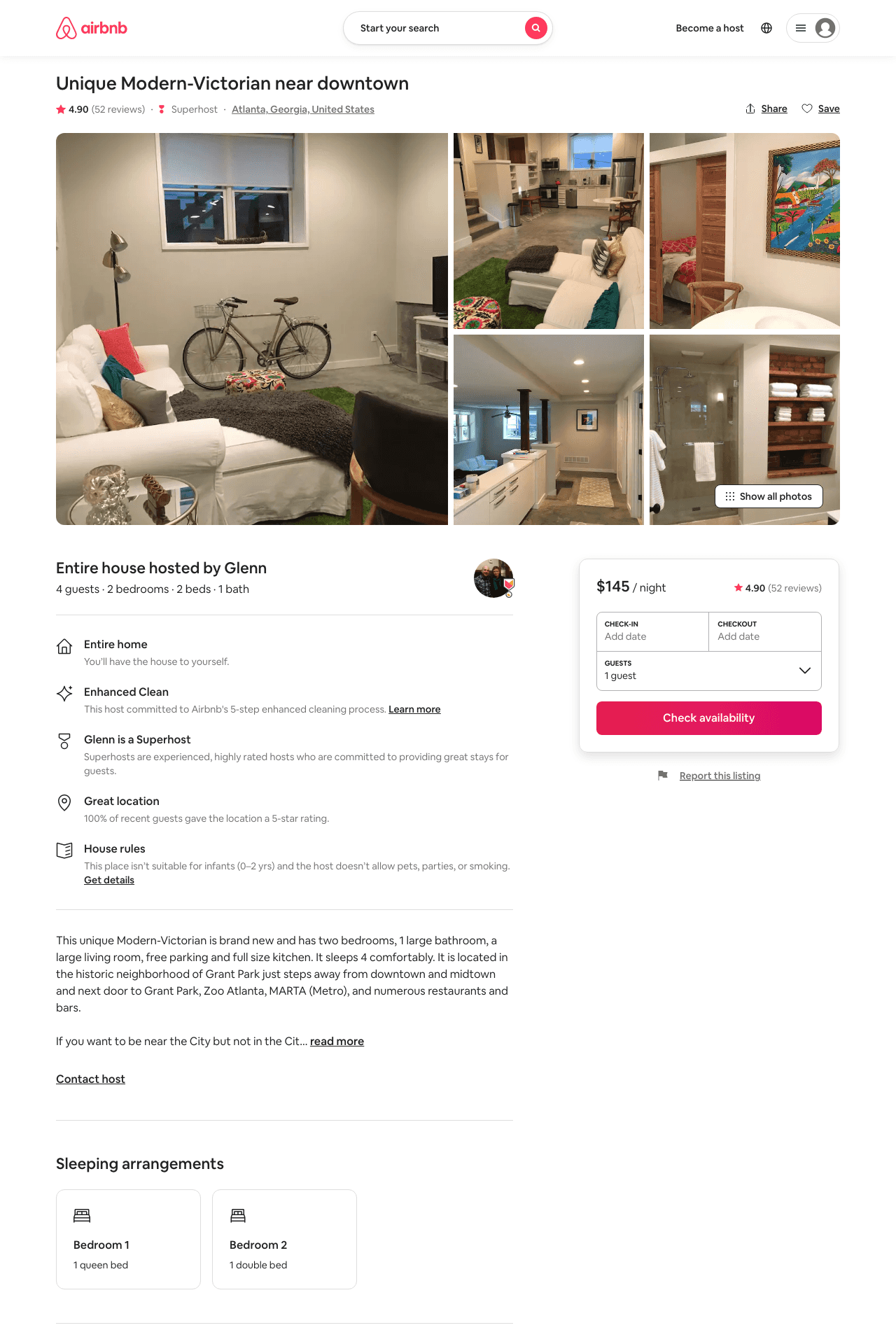 Listing 14929957
2
4
$115 - $149
4.90
3
Glenn
16280161
1
https://www.airbnb.com/rooms/14929957
Aug 2022
91
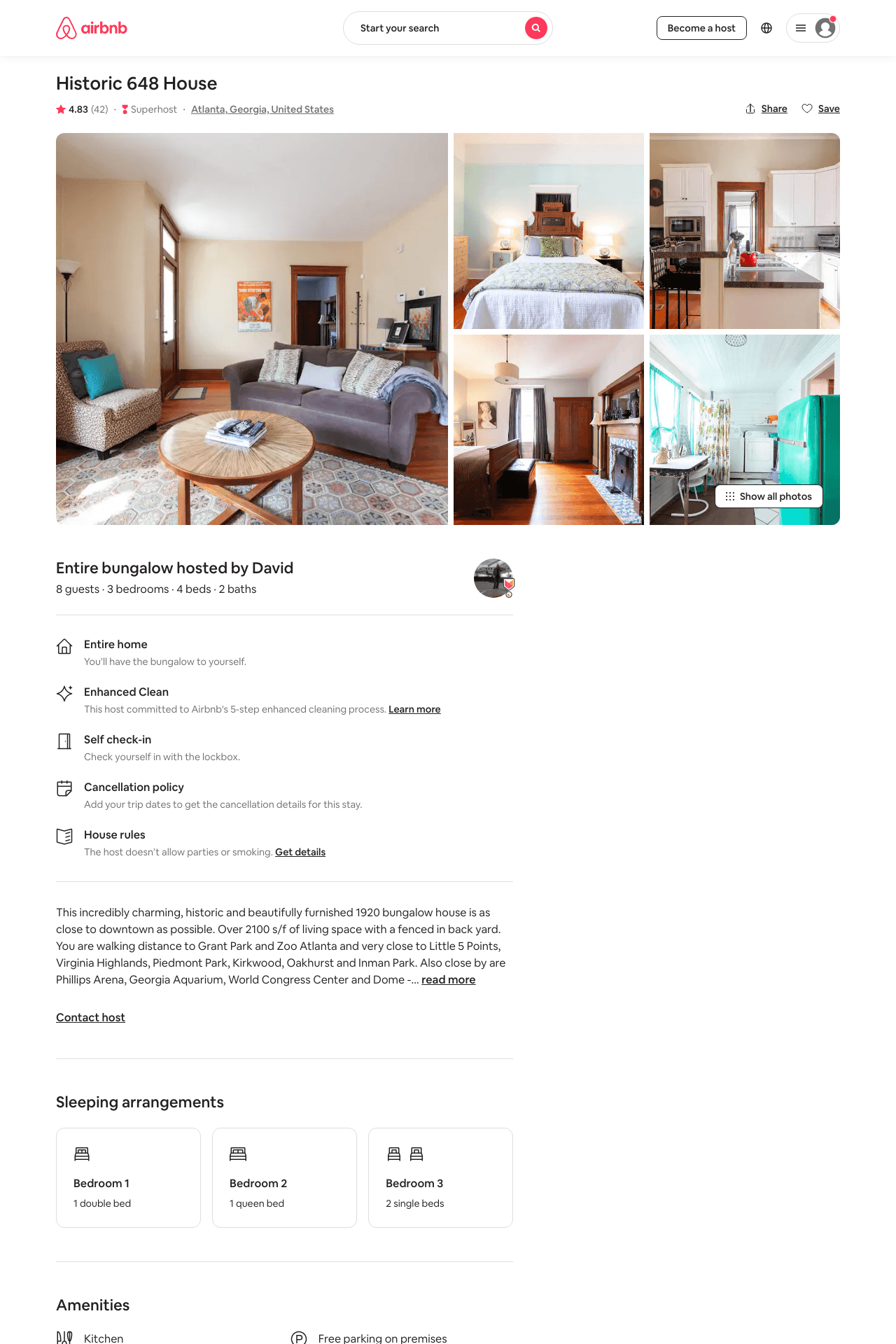 Listing 16237921
3
8
$225 - $295
4.82
3
David
4489413
1
https://www.airbnb.com/rooms/16237921
Jun 2022
92
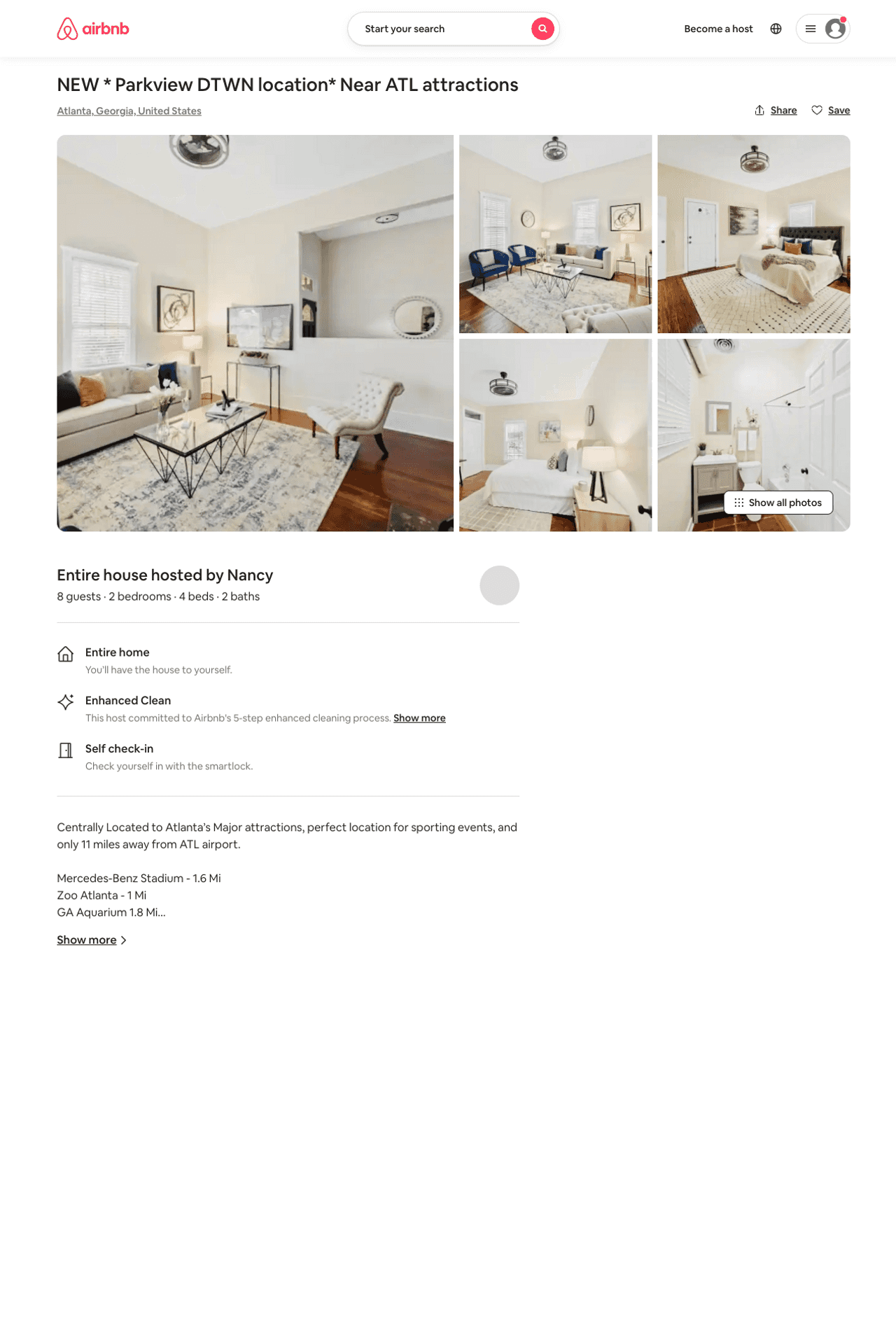 Listing 51002146
2
4
$99 - $315
4.88
2
Nancy
21482238
2
https://www.airbnb.com/rooms/51002146
Aug 2022
93
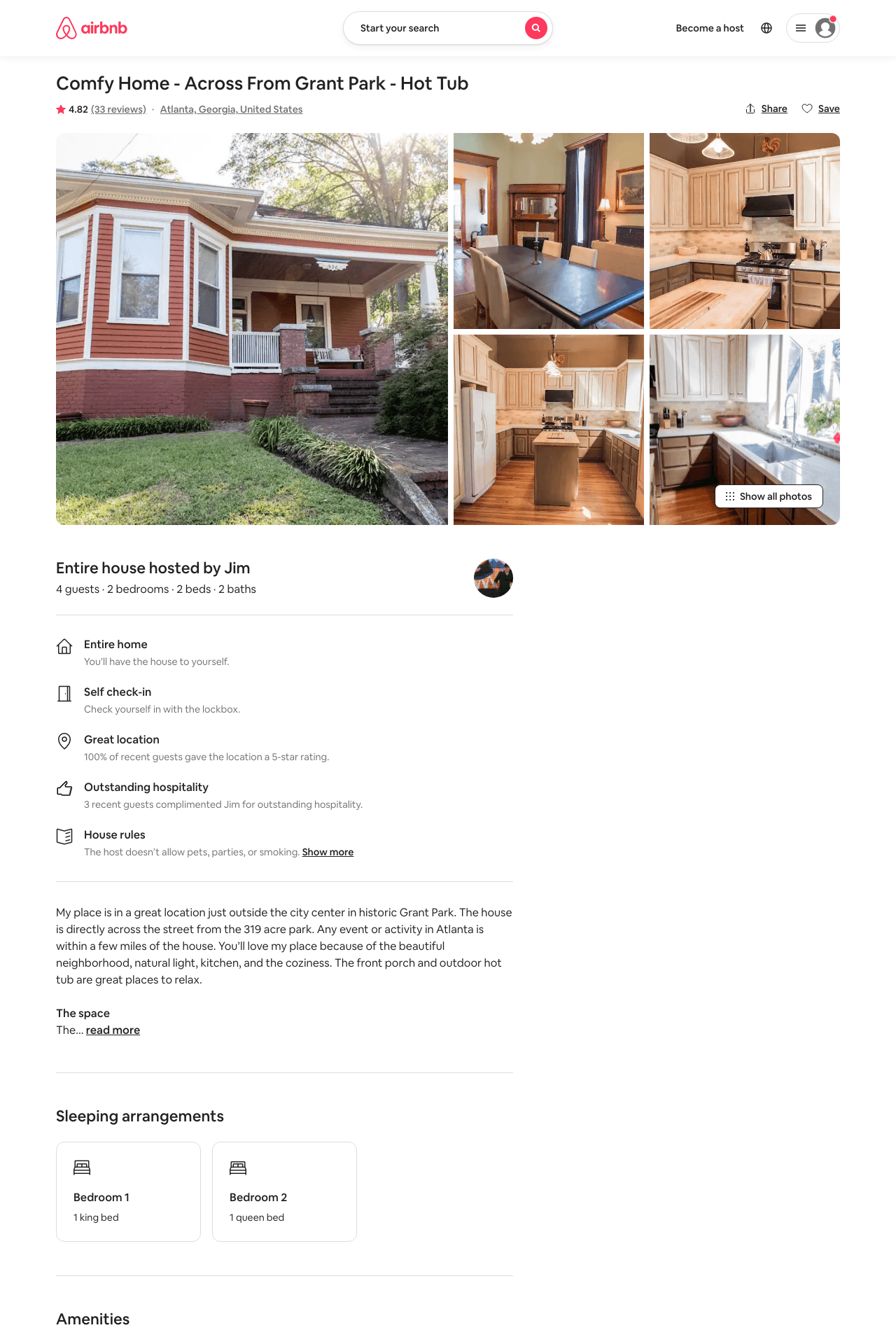 Listing 16025718
2
3
$189 - $241
4.80
4
Jim
104240900
1
https://www.airbnb.com/rooms/16025718
Jun 2022
94
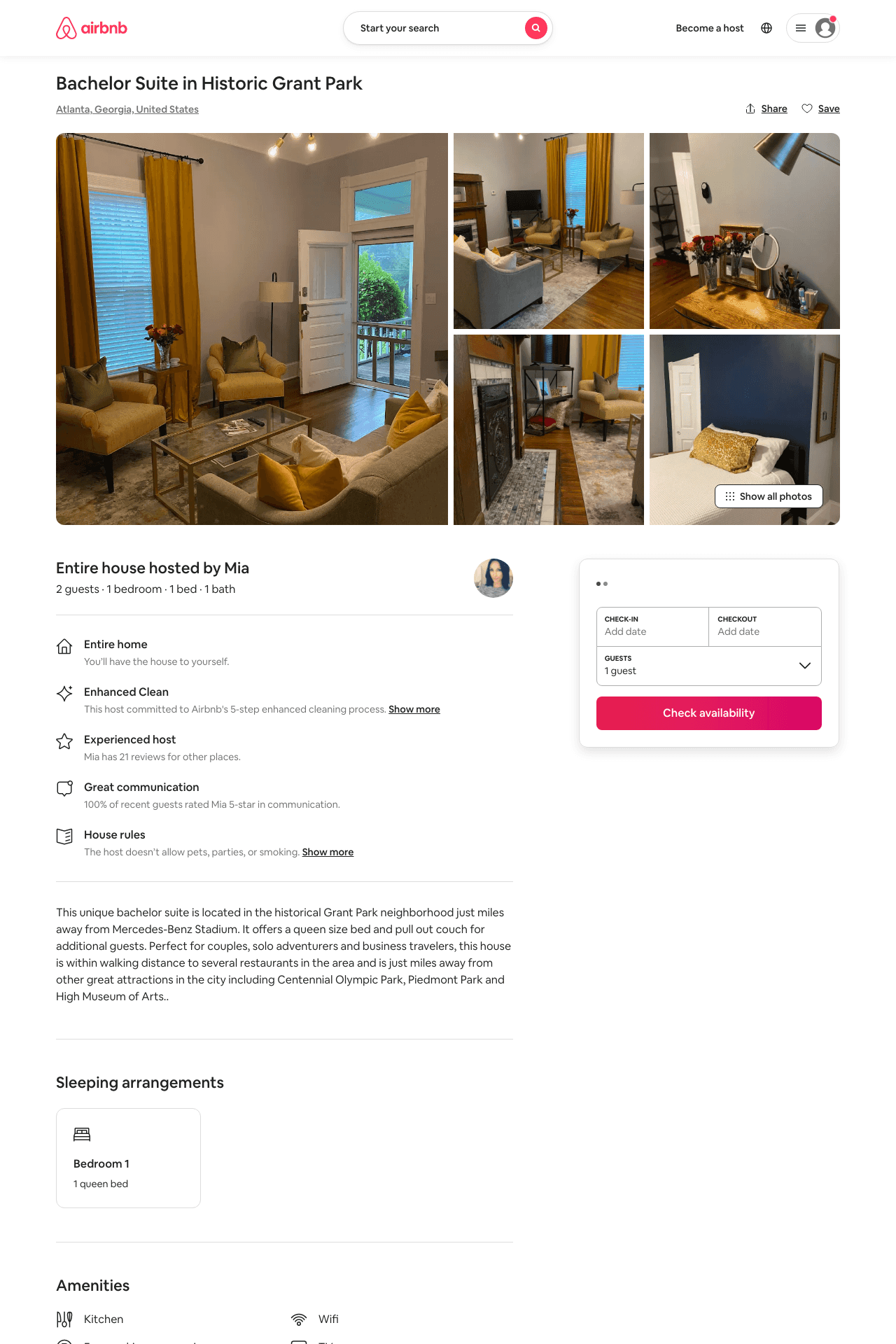 Listing 49687132
1
2
$69 - $91
4.95
2
Mia
22378680
2
https://www.airbnb.com/rooms/49687132
Aug 2022
95
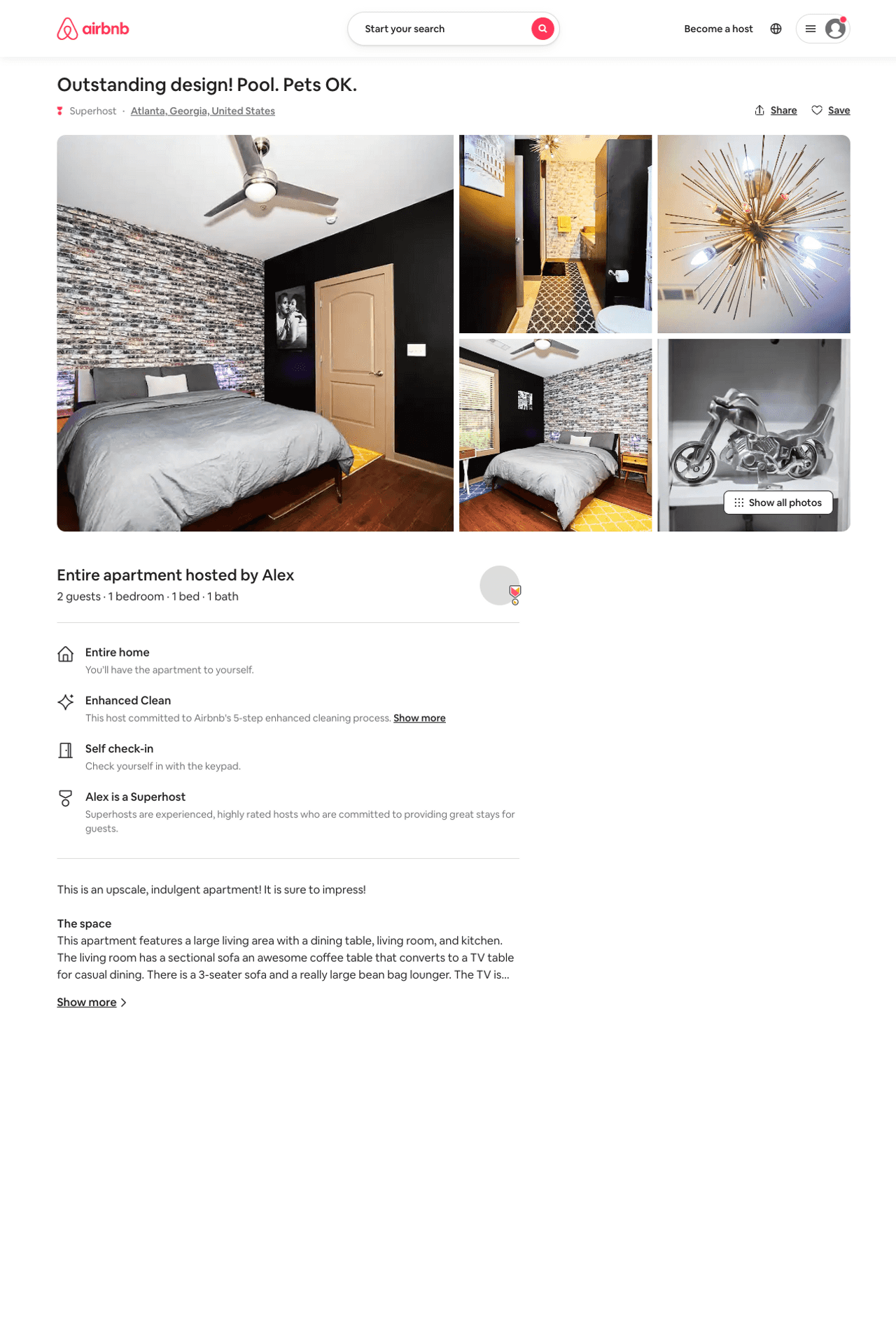 Listing 50991573
1
2
$70 - $200
4.60
3
Alex And Christina
20605441
40
https://www.airbnb.com/rooms/50991573
Aug 2022
96
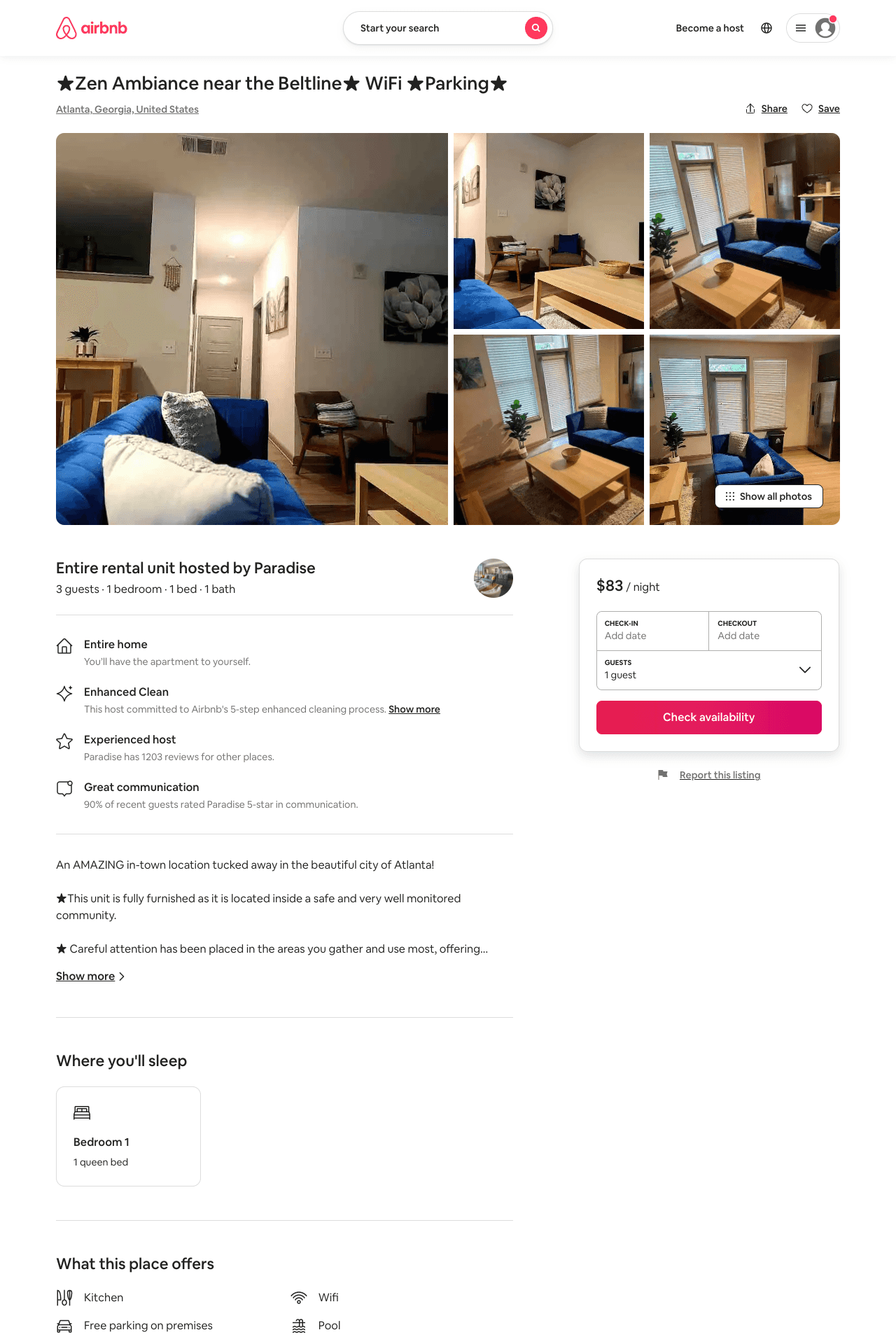 Listing 51023252
1
3
$69 - $110
4.65
1
Paradise
191441686
12
https://www.airbnb.com/rooms/51023252
Aug 2022
97
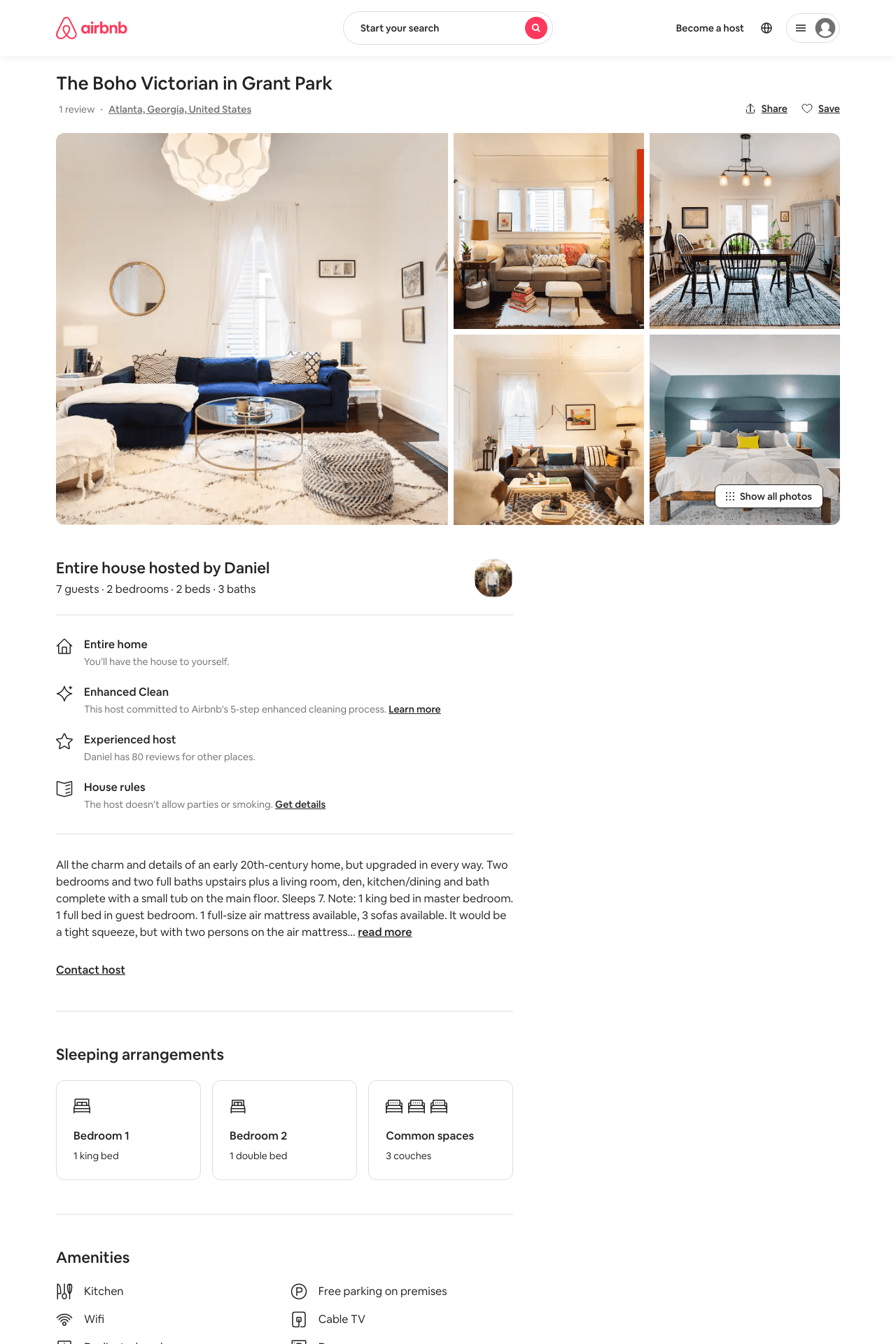 Listing 10212123
2
7
$3000
3
Daniel
19354242
2
https://www.airbnb.com/rooms/10212123
Aug 2022
98
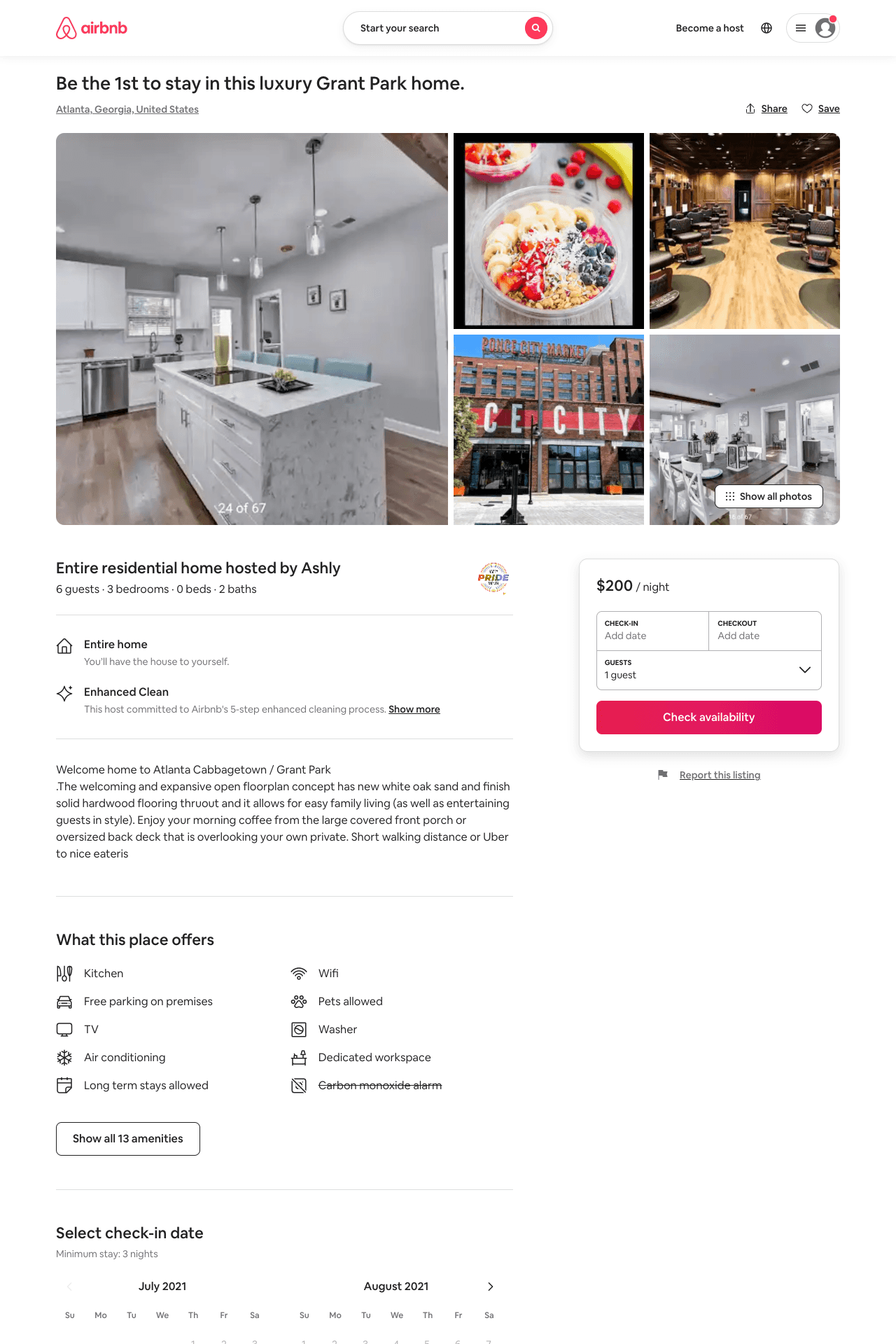 Listing 50156629
3
6
$181 - $304
4.91
3
Ashly
115142117
1
https://www.airbnb.com/rooms/50156629
Aug 2022
99
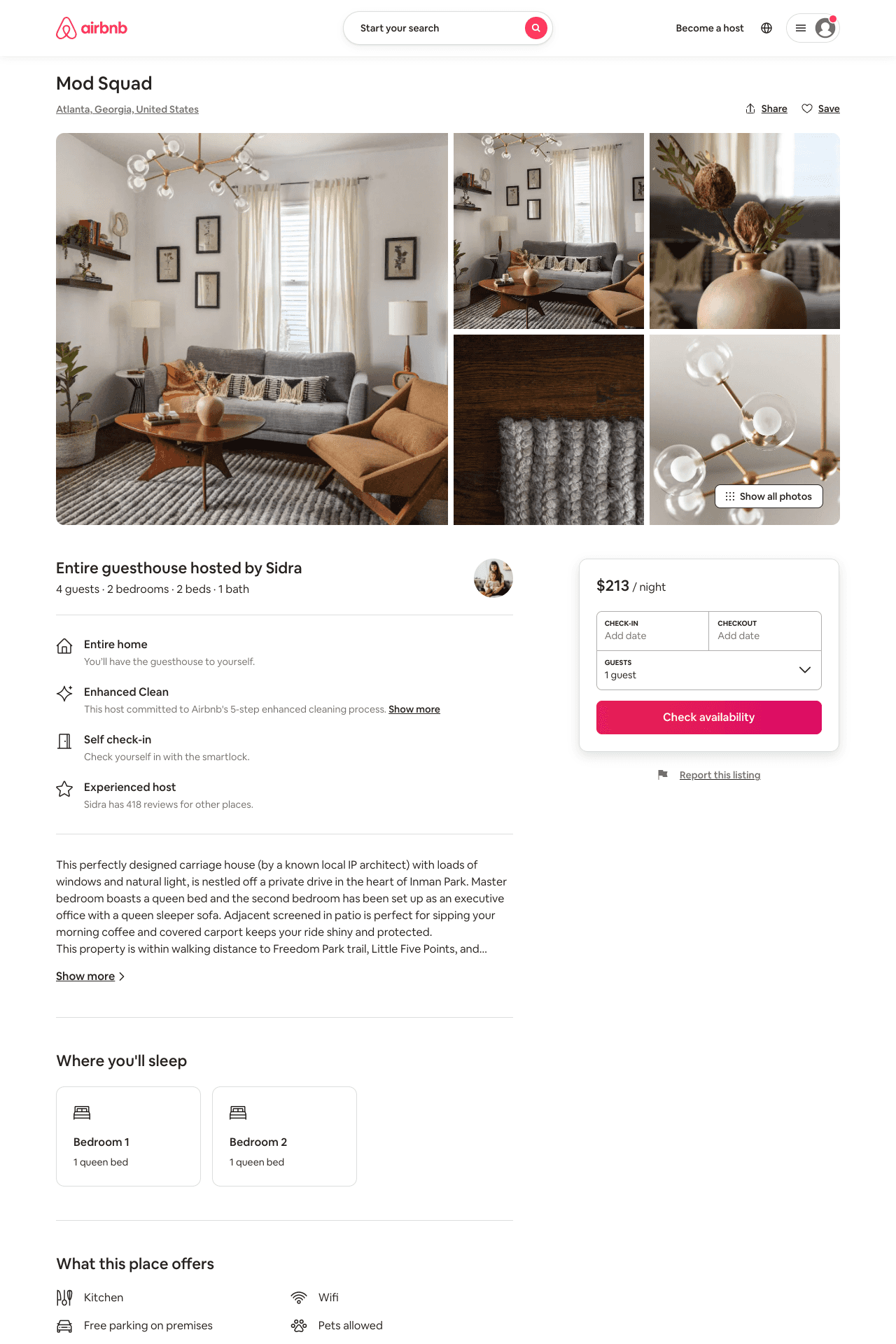 Listing 51281806
2
4
$138 - $219
5.0
2
Minty
3976298
79
https://www.airbnb.com/rooms/51281806
Aug 2022
100
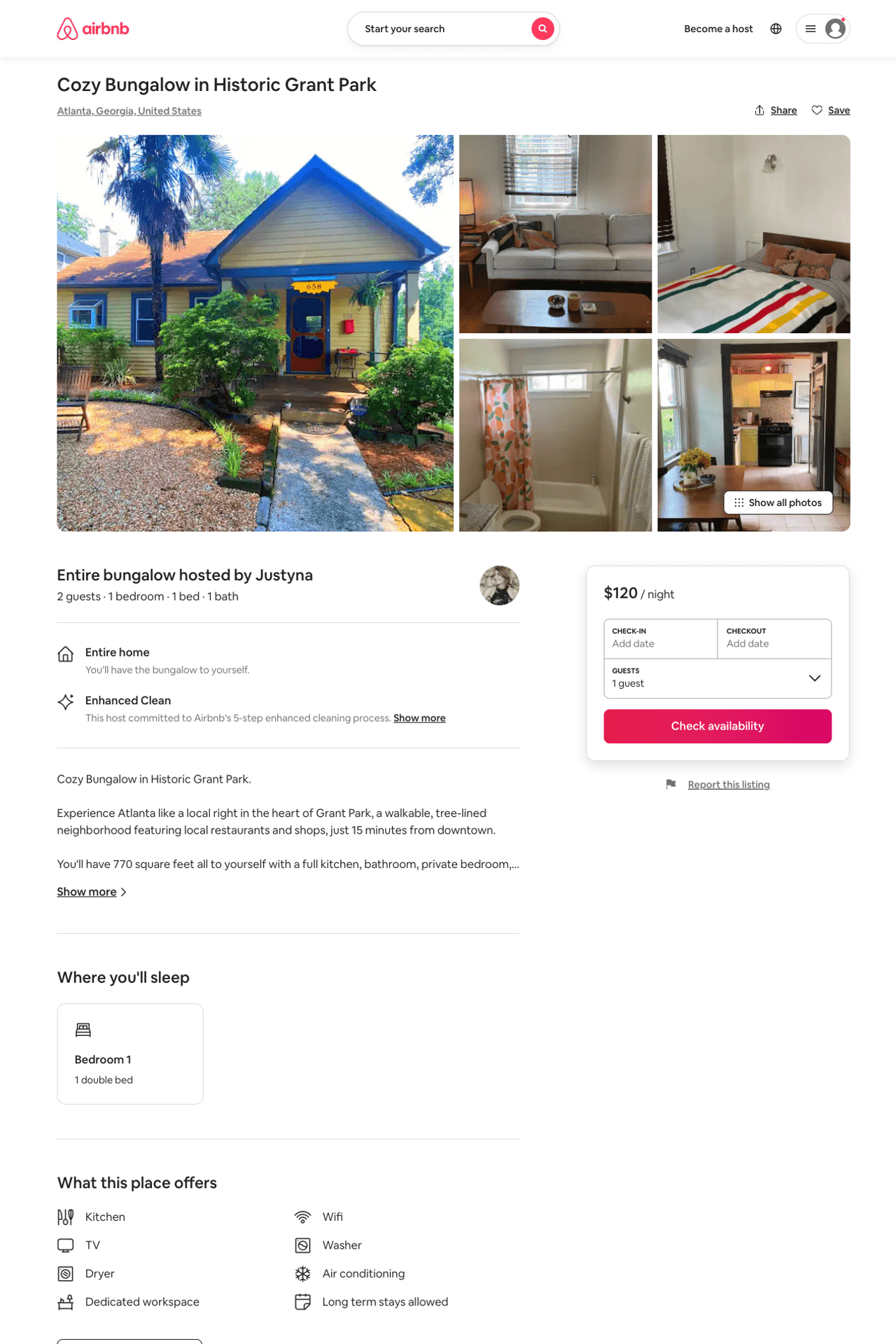 Listing 51403058
1
2
$96 - $122
3
Justyna
975504
1
https://www.airbnb.com/rooms/51403058
Aug 2022
101
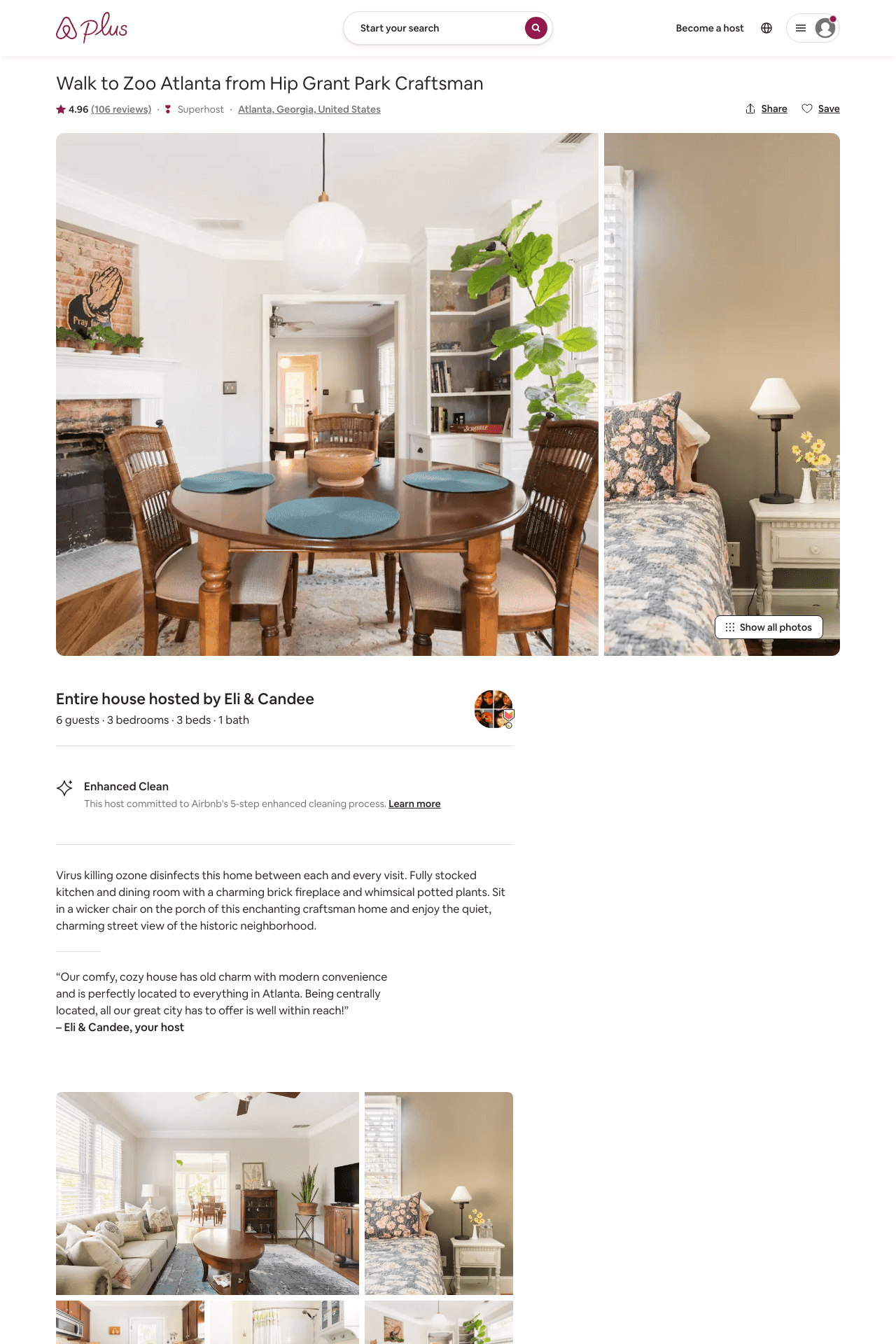 Listing 18812616
3
6
$109 - $286
4.93
2
Eli
92711068
2
https://www.airbnb.com/rooms/18812616
Aug 2022
102
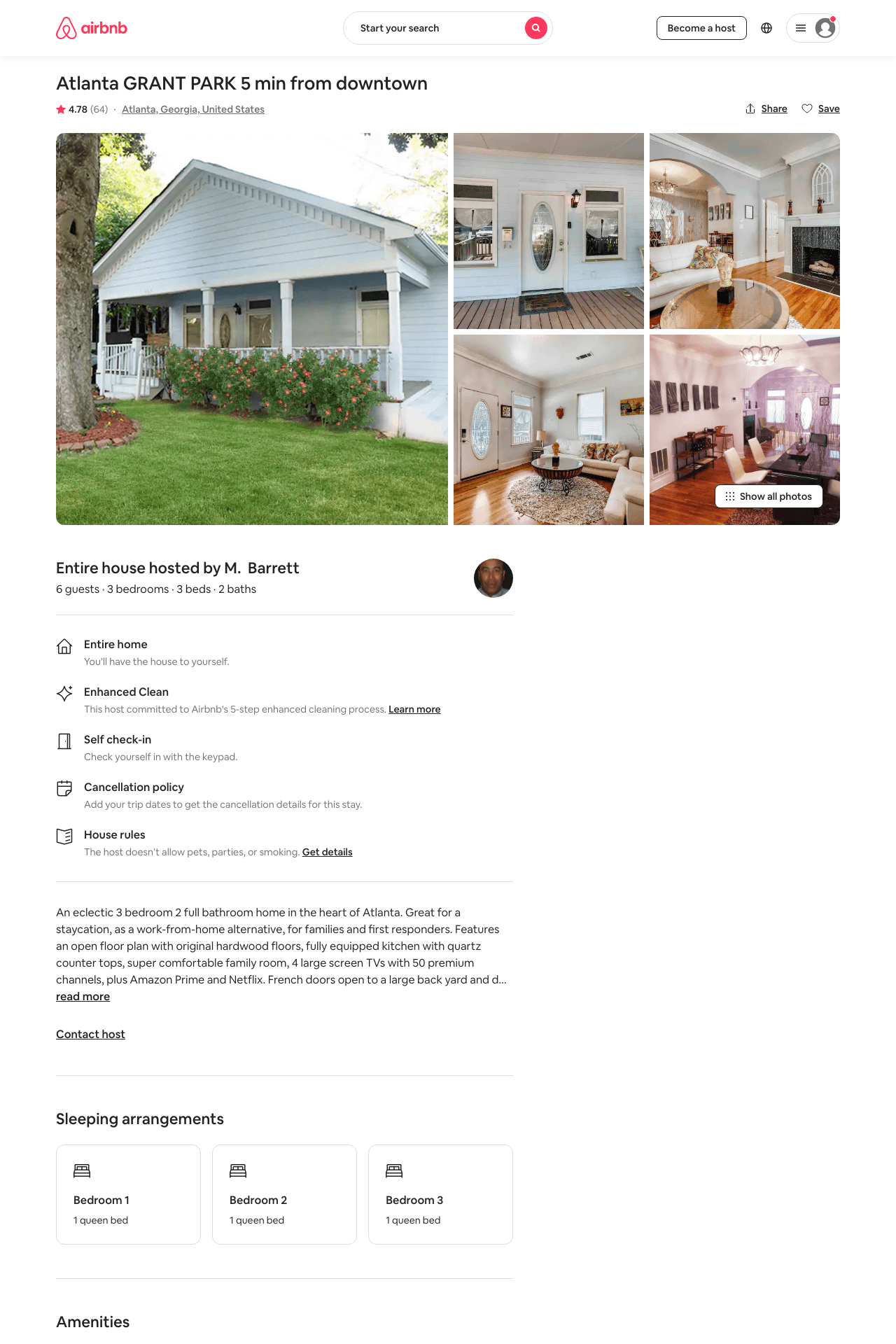 Listing 31862341
3
6
$135 - $178
4.78
3
M.  Barrett
7206739
1
https://www.airbnb.com/rooms/31862341
Aug 2022
103
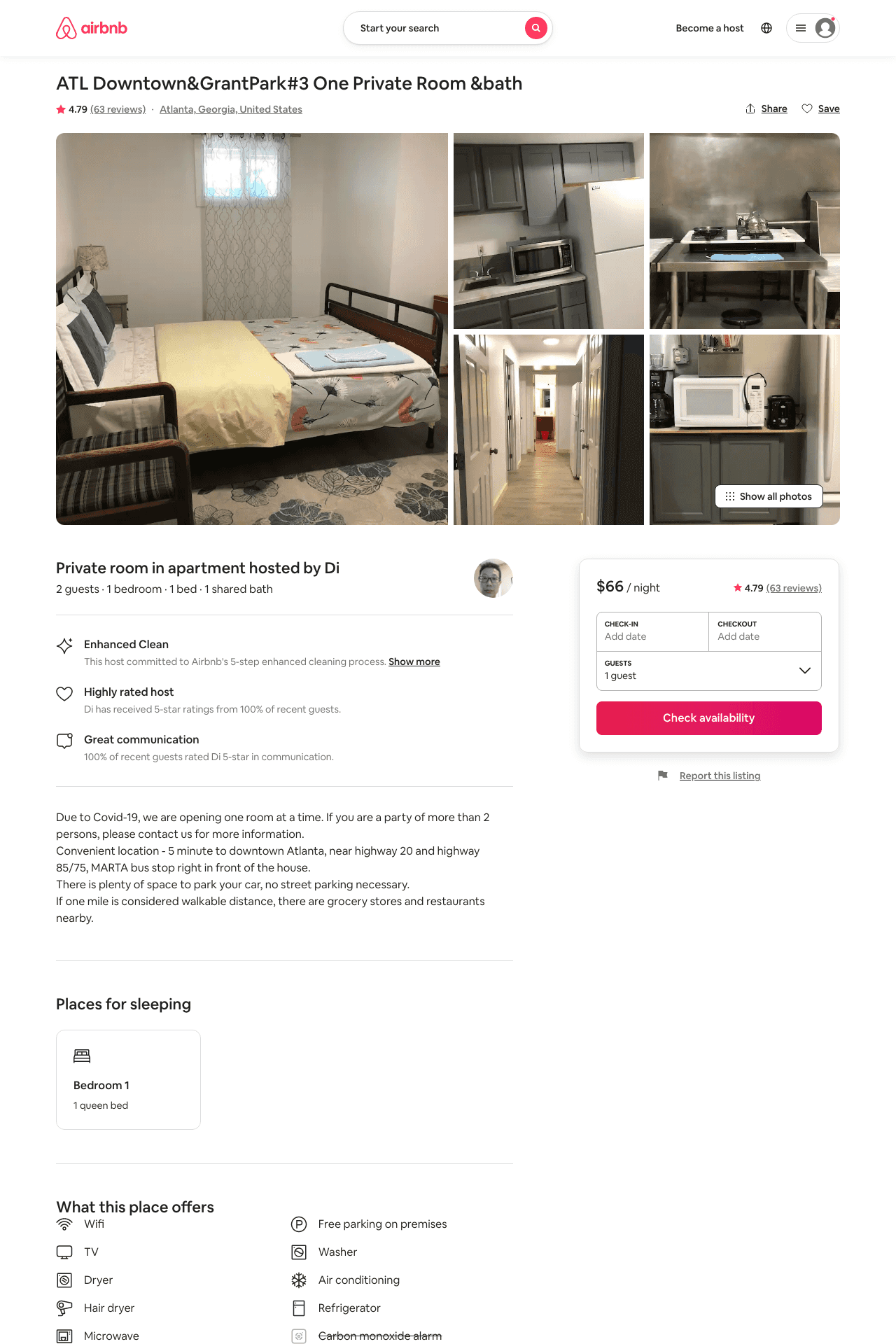 Listing 31993906
1
2
$52 - $70
4.81
1
Di
67365102
3
https://www.airbnb.com/rooms/31993906
Jul 2022
104
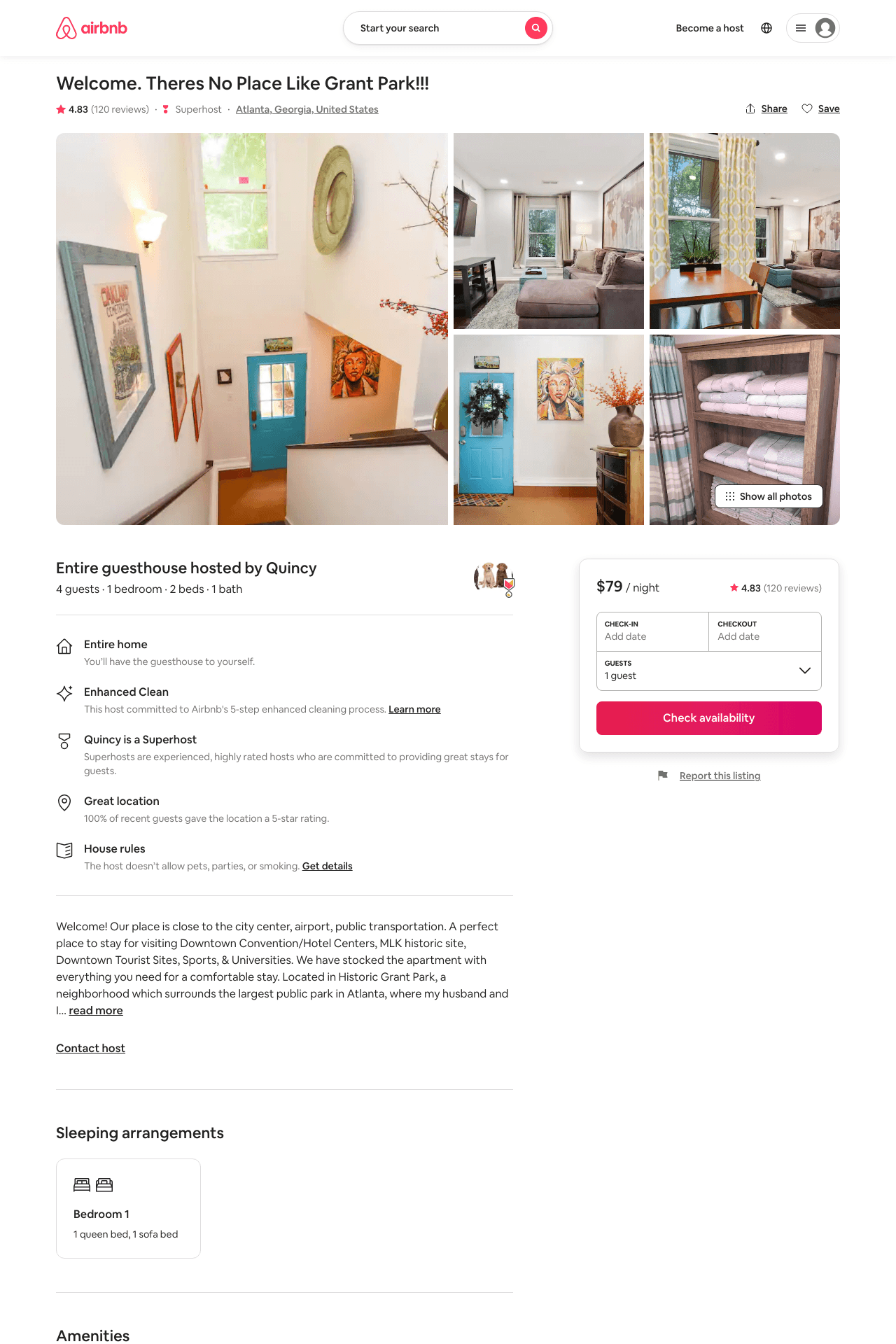 Listing 11009576
1
4
$79 - $124
4.86
4
Quincy
27147063
3
https://www.airbnb.com/rooms/11009576
Aug 2022
105
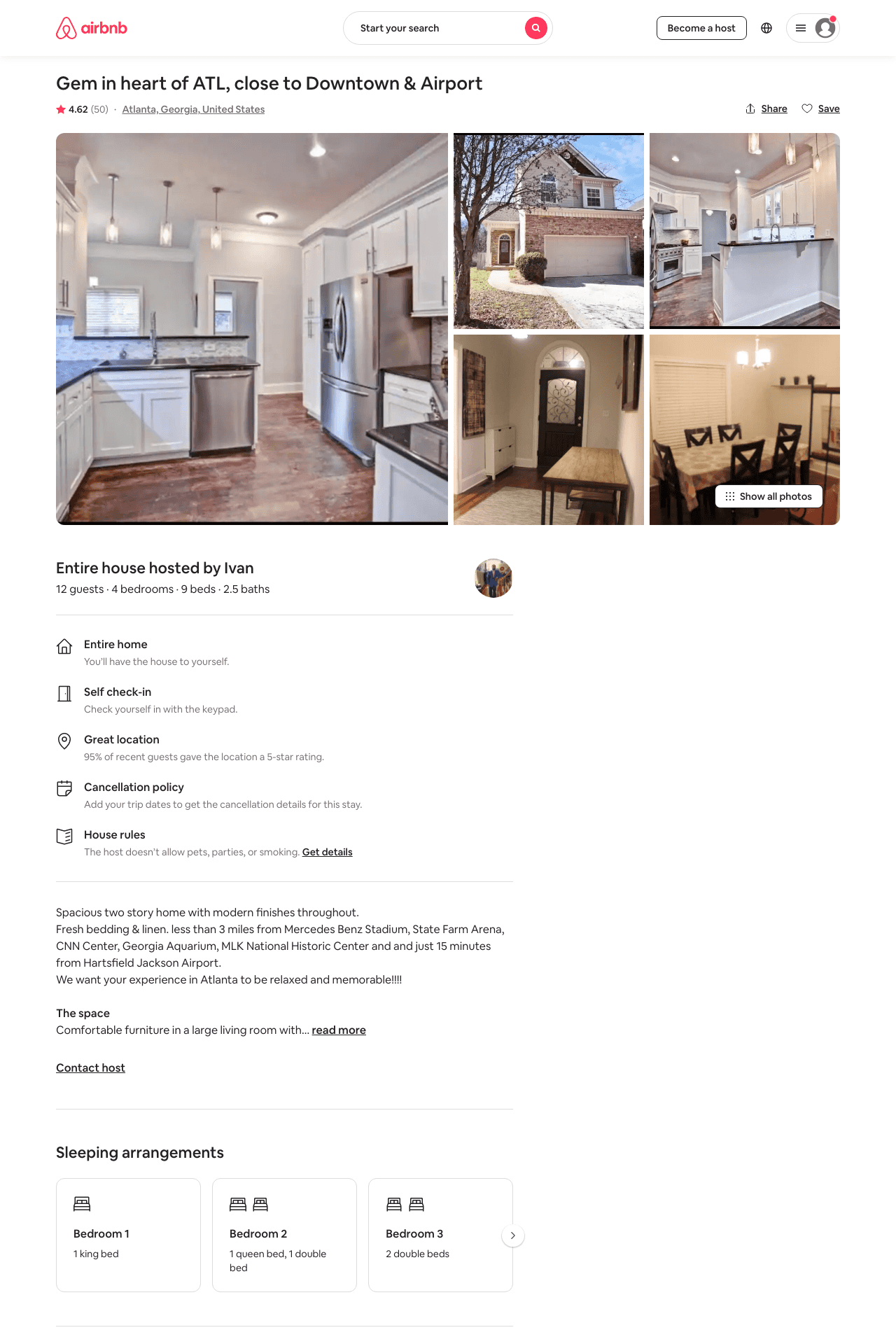 Listing 35351752
4
12
$245 - $279
4.52
1
Ivan
124316071
1
https://www.airbnb.com/rooms/35351752
Jun 2022
106
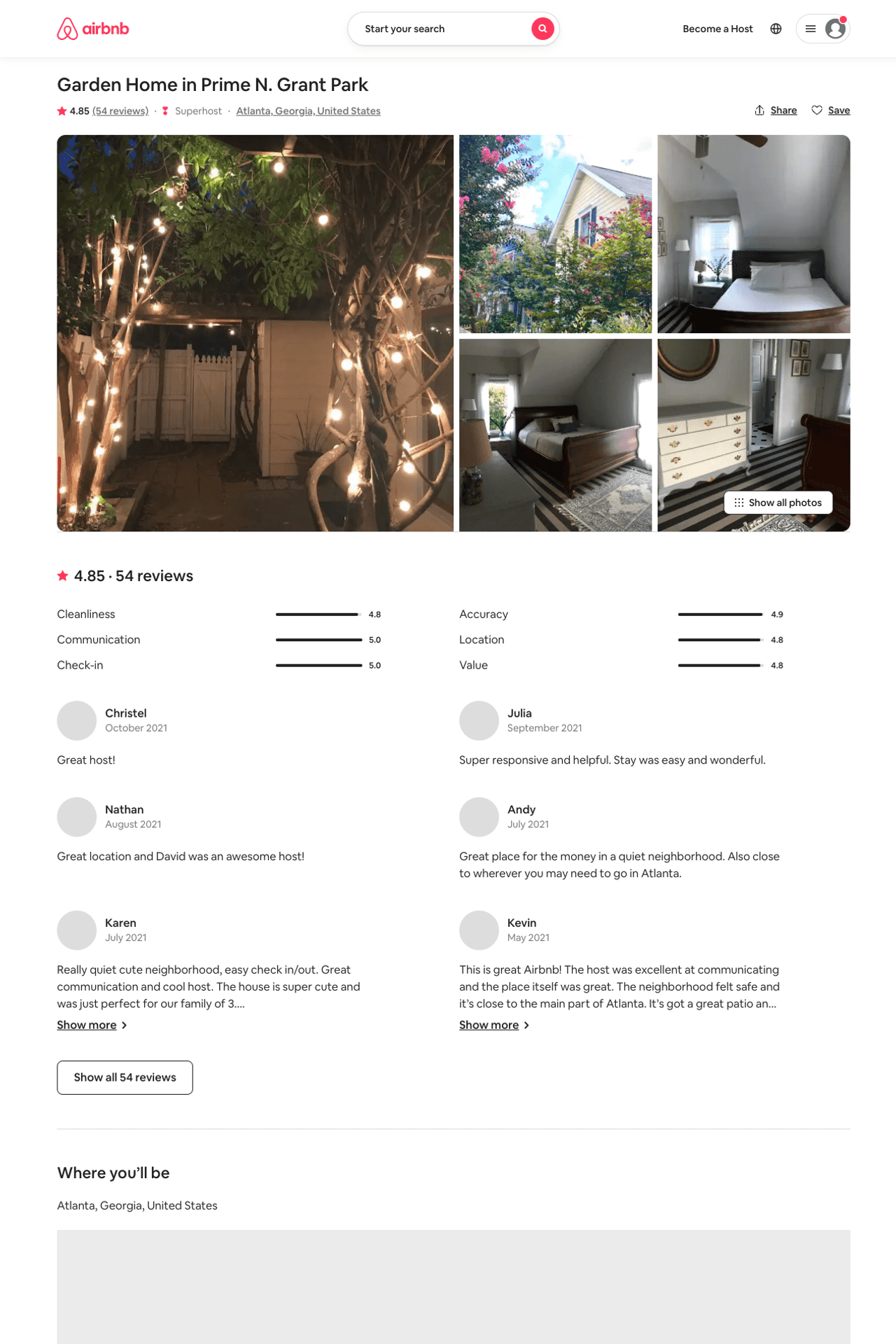 Listing 10628095
2
5
$163 - $185
4.86
1
David
10051267
4
https://www.airbnb.com/rooms/10628095
Aug 2022
107
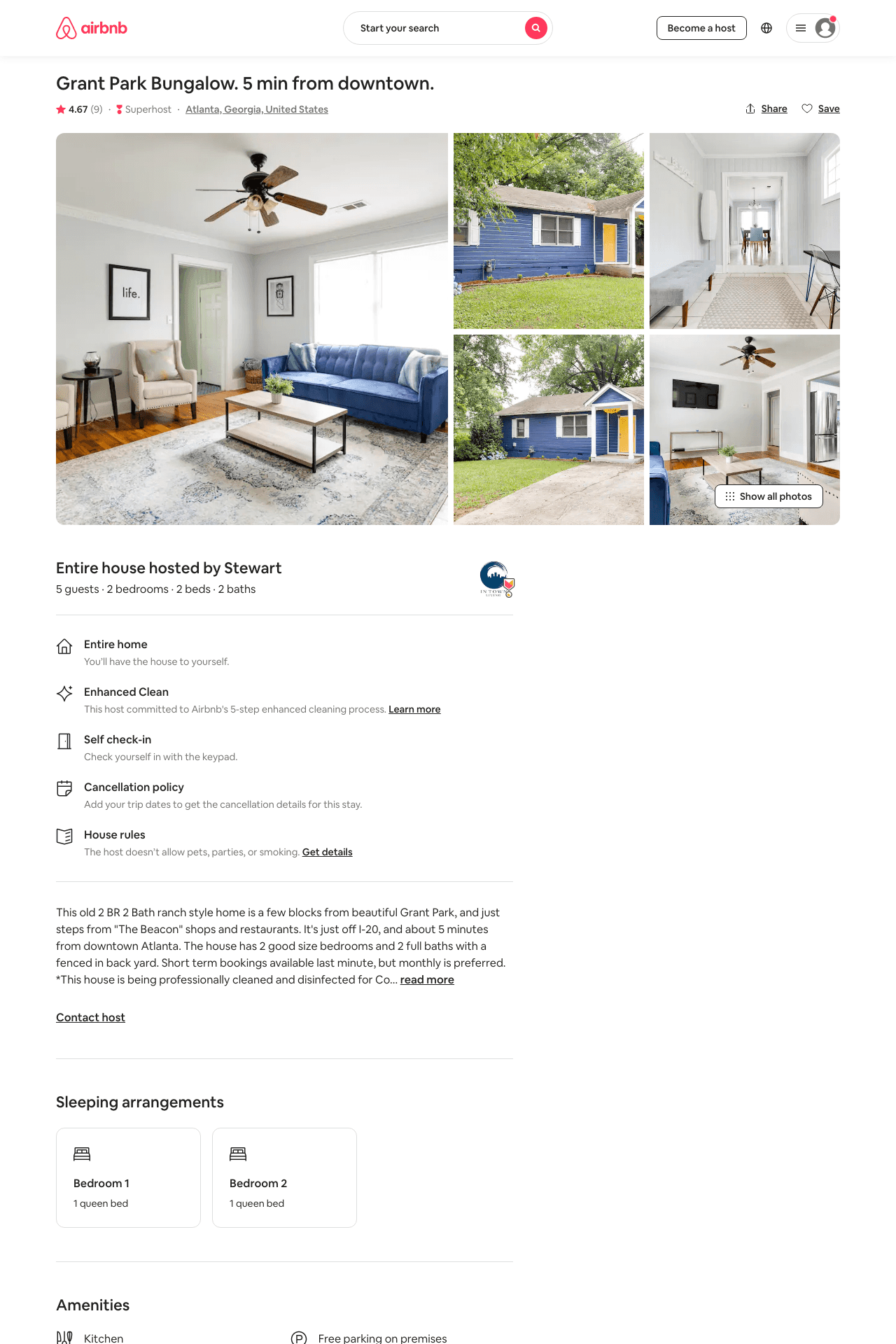 Listing 23882243
2
5
$116 - $225
4.62
58
Stewart
26798403
14
https://www.airbnb.com/rooms/23882243
Aug 2022
108
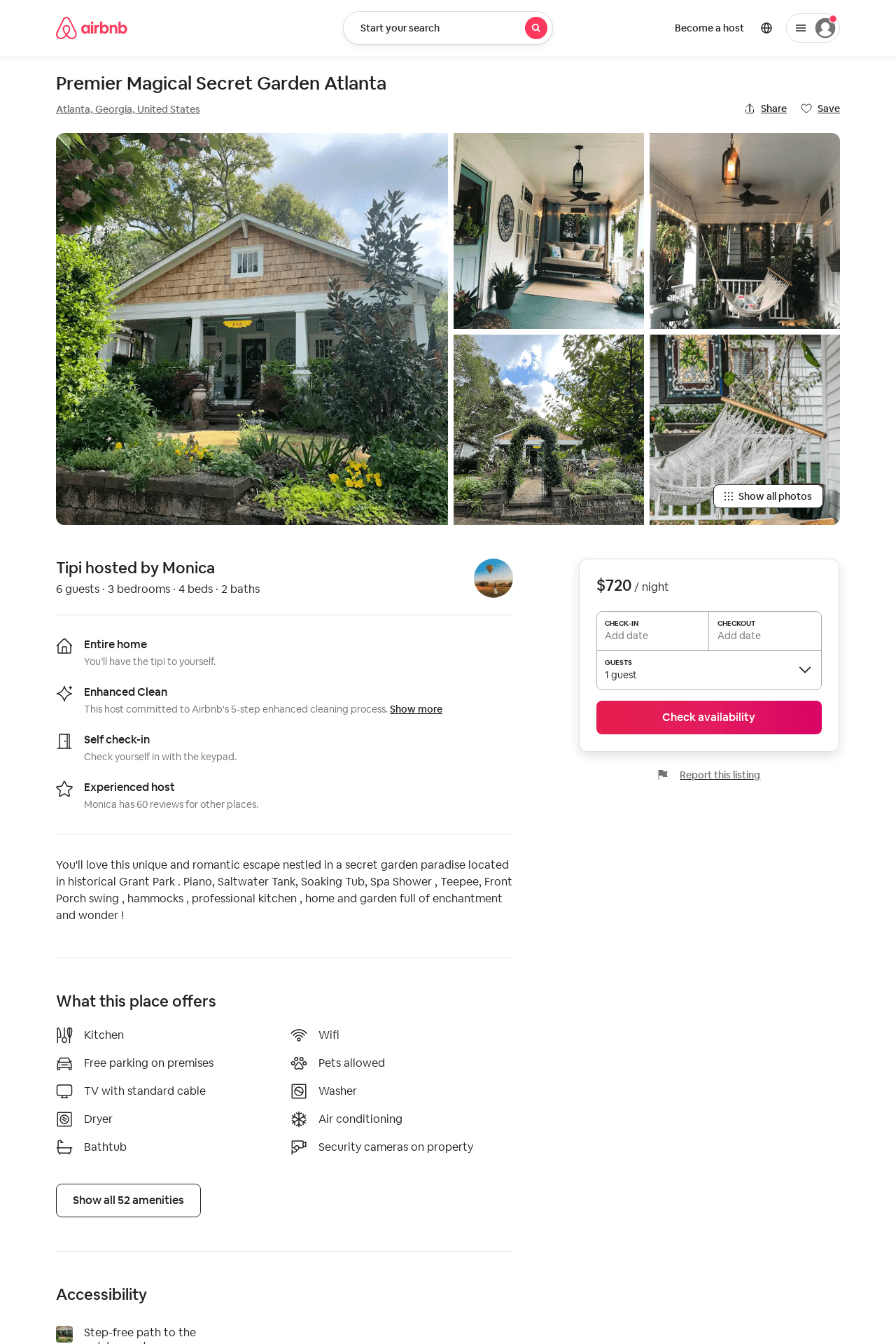 Listing 52269876
3
6
$560 - $950
1
Monica
17266151
2
https://www.airbnb.com/rooms/52269876
Aug 2022
109
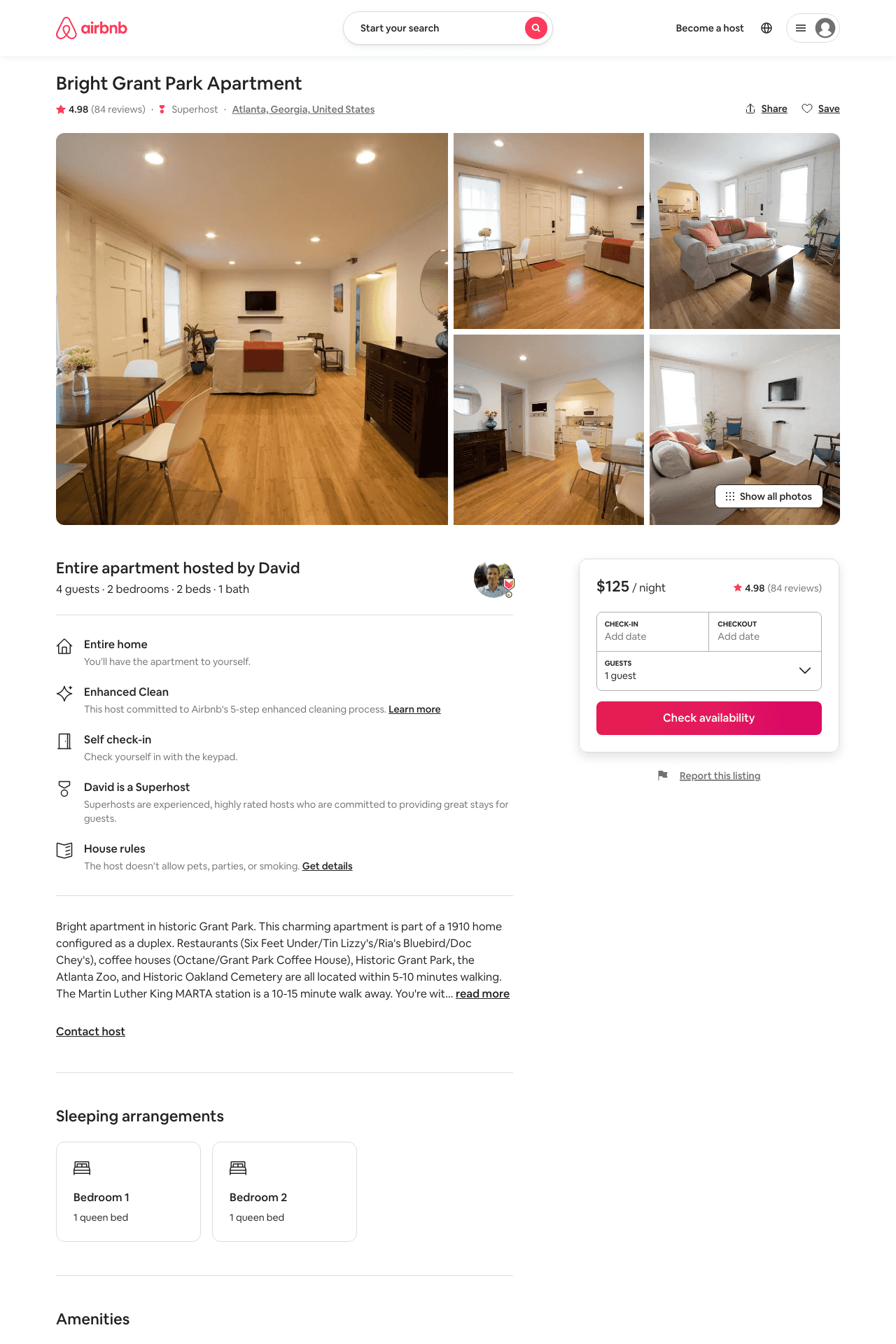 Listing 19080311
2
4
$125 - $146
4.98
7
David
133230889
1
https://www.airbnb.com/rooms/19080311
Jun 2022
110
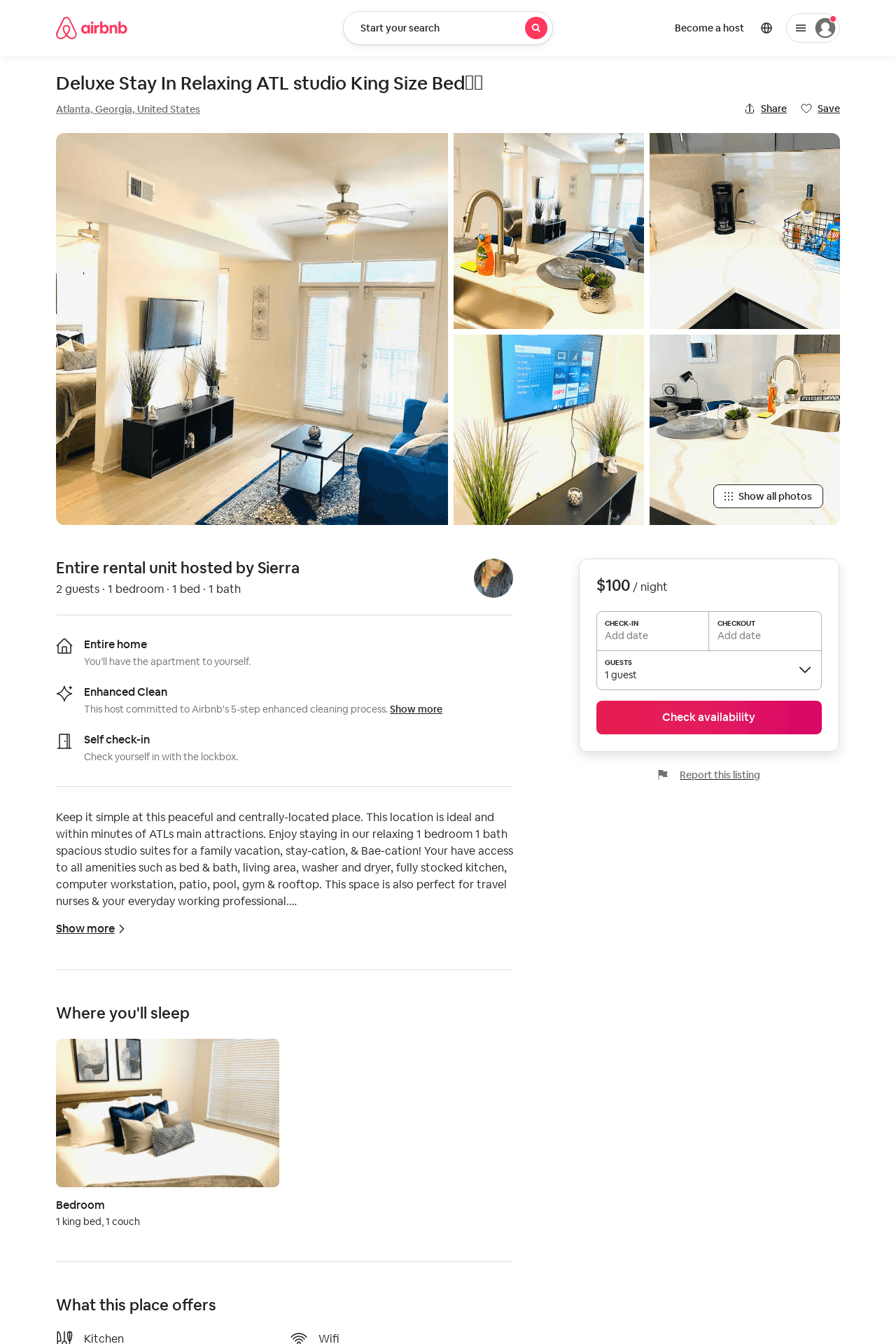 Listing 52457431
1
2
$81 - $120
4.73
1
Sierra
104147676
2
https://www.airbnb.com/rooms/52457431
Aug 2022
111
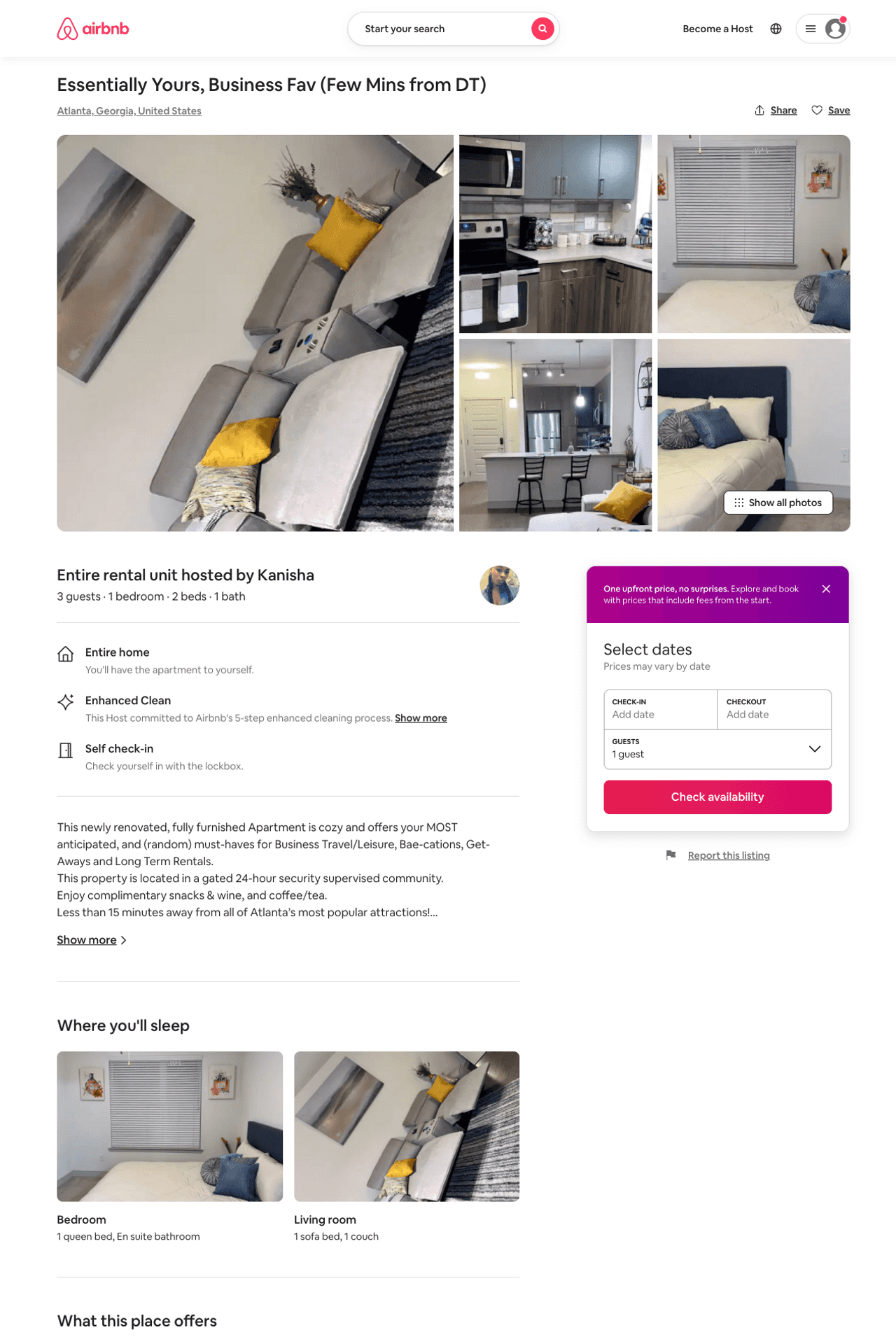 Listing 51583249
1
3
$87 - $119
4.68
1
Kanisha
178712833
1
https://www.airbnb.com/rooms/51583249
Aug 2022
112
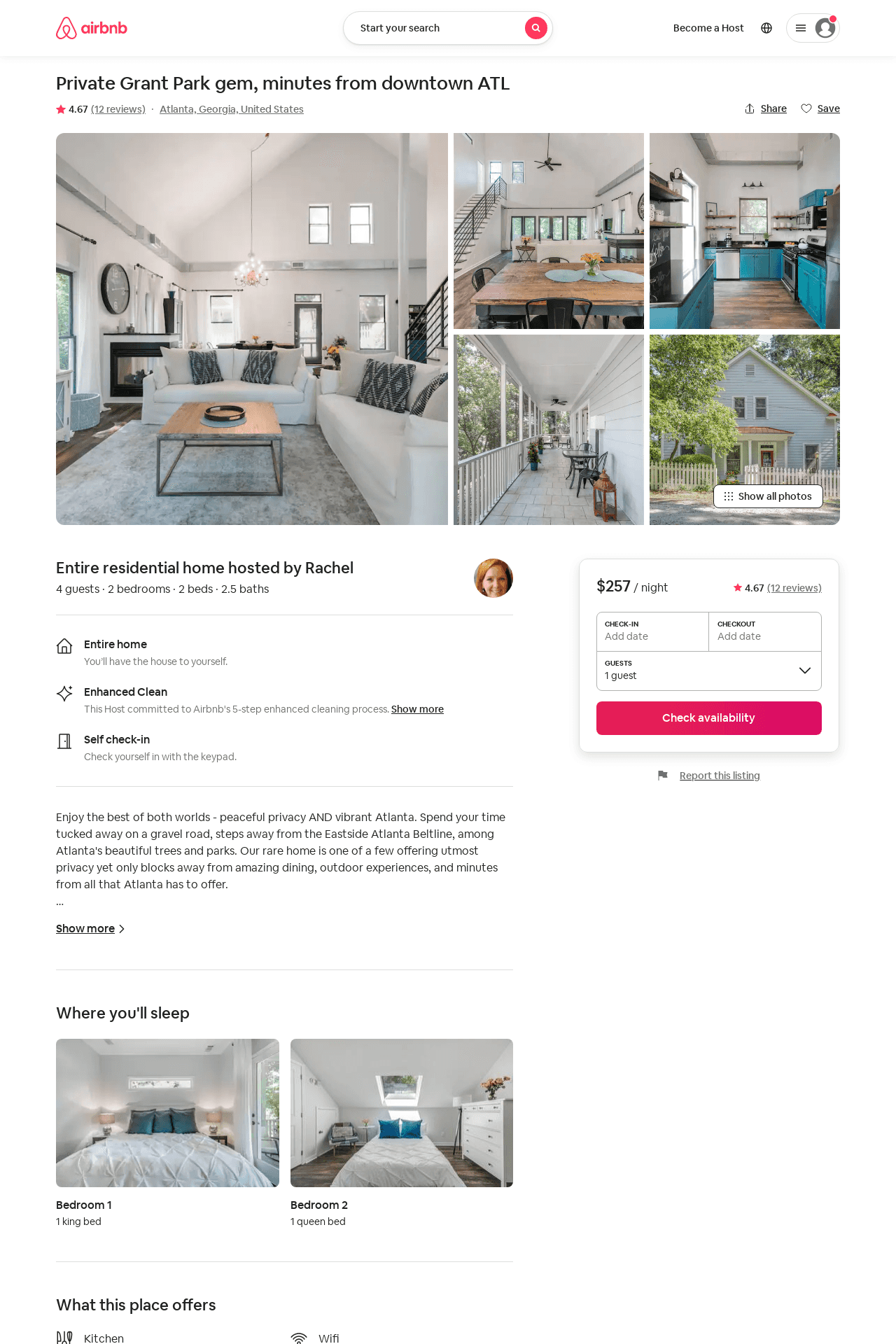 Listing 28738391
2
4
$200 - $257
4.69
31
Rachel
75958418
1
https://www.airbnb.com/rooms/28738391
Aug 2022
113
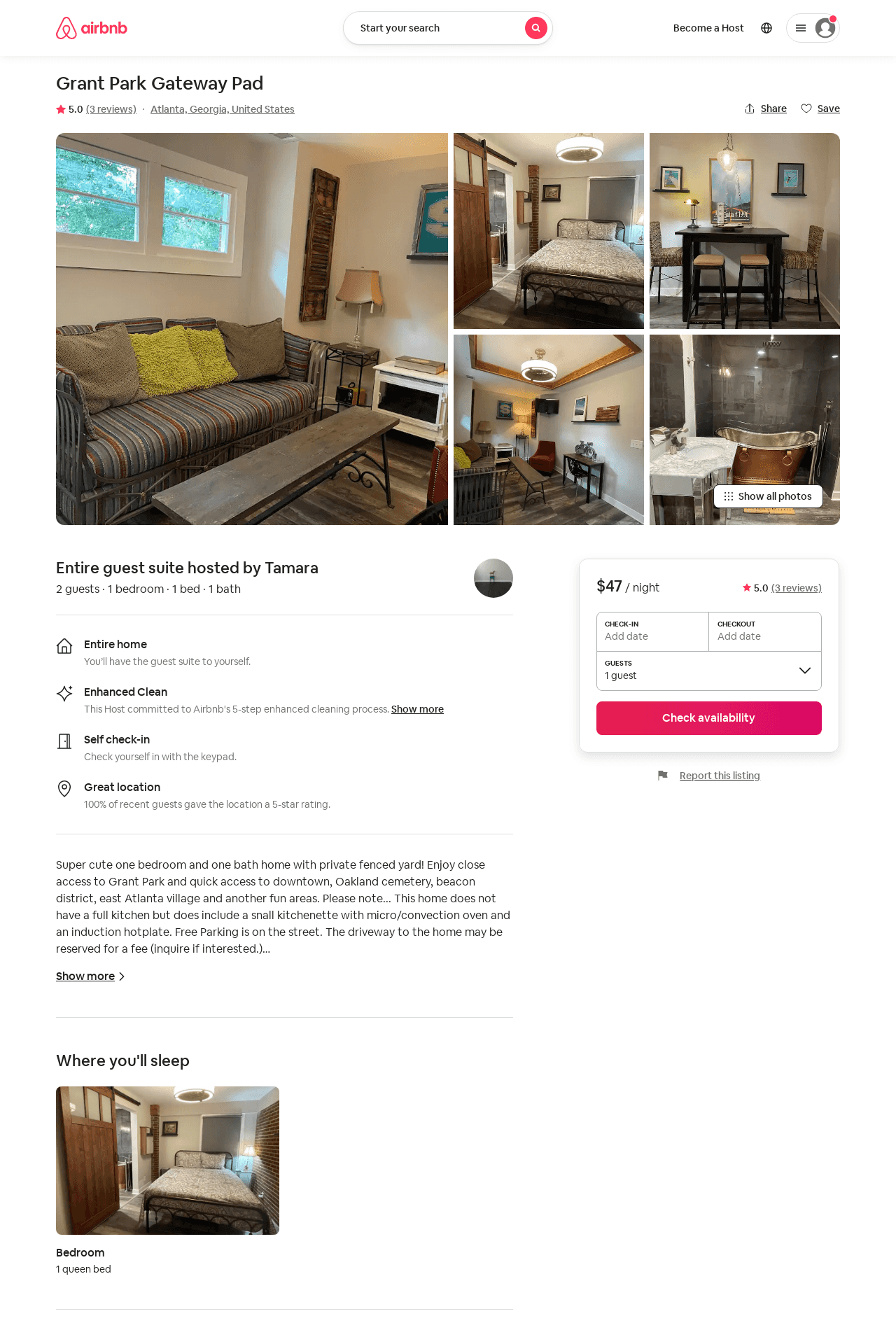 Listing 52324914
1
2
$47 - $89
4.94
3
Tamara
4525727
3
https://www.airbnb.com/rooms/52324914
Aug 2022
114
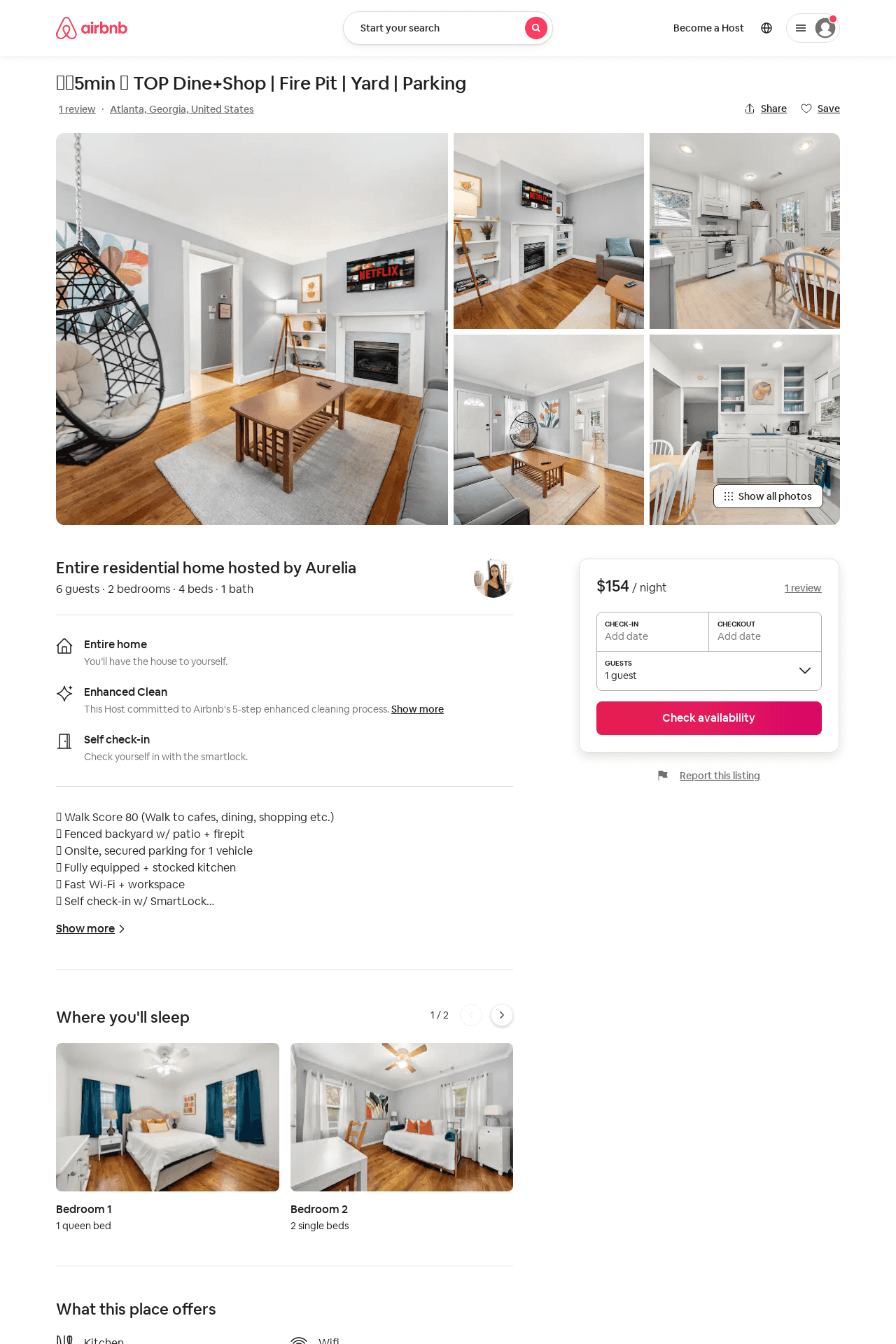 Listing 52671830
2
6
$119 - $177
4.74
1
Aurelia
426370659
3
https://www.airbnb.com/rooms/52671830
Aug 2022
115
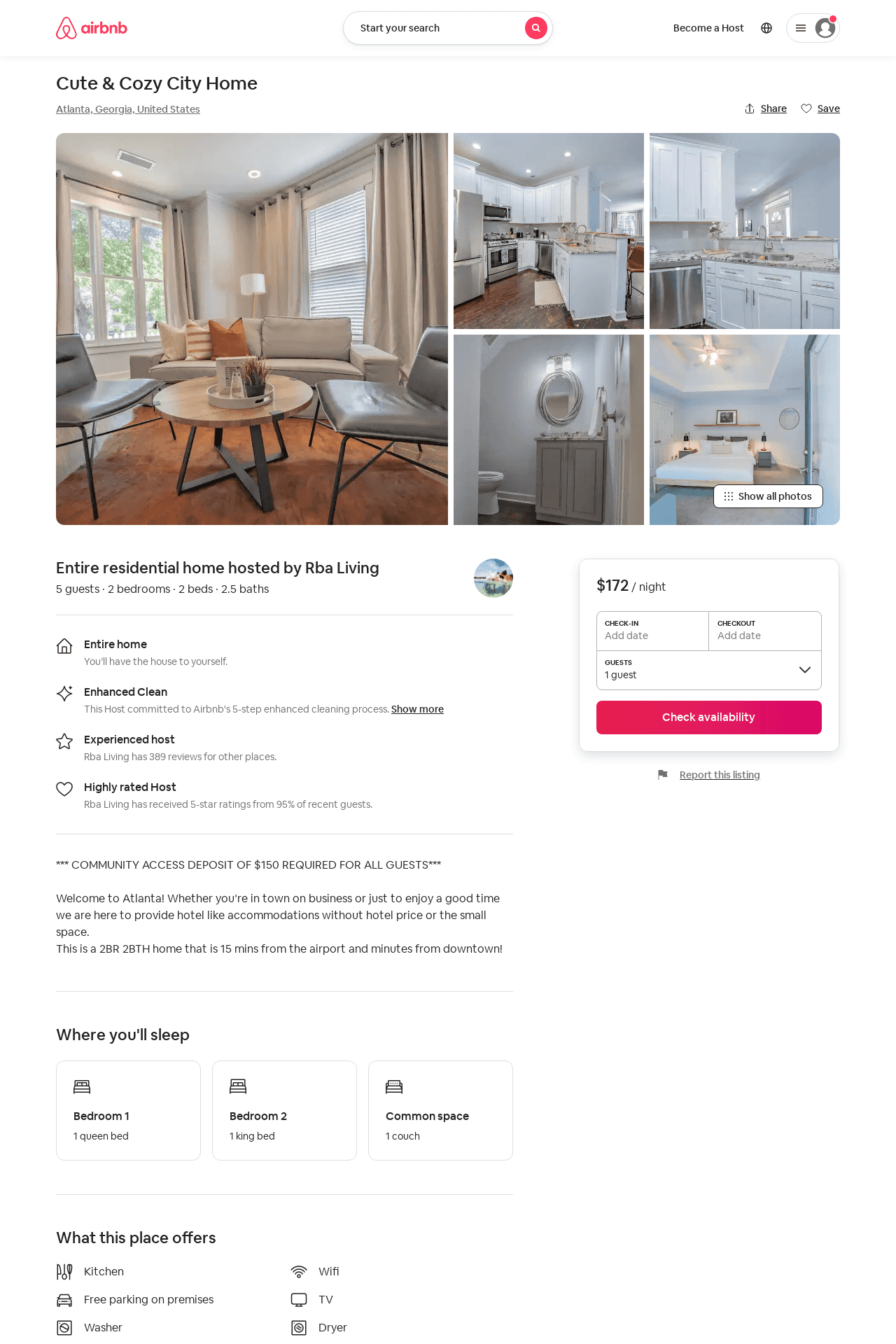 Listing 53613946
2
5
$163 - $219
4.88
2
Rba Living
97150171
6
https://www.airbnb.com/rooms/53613946
Aug 2022
116
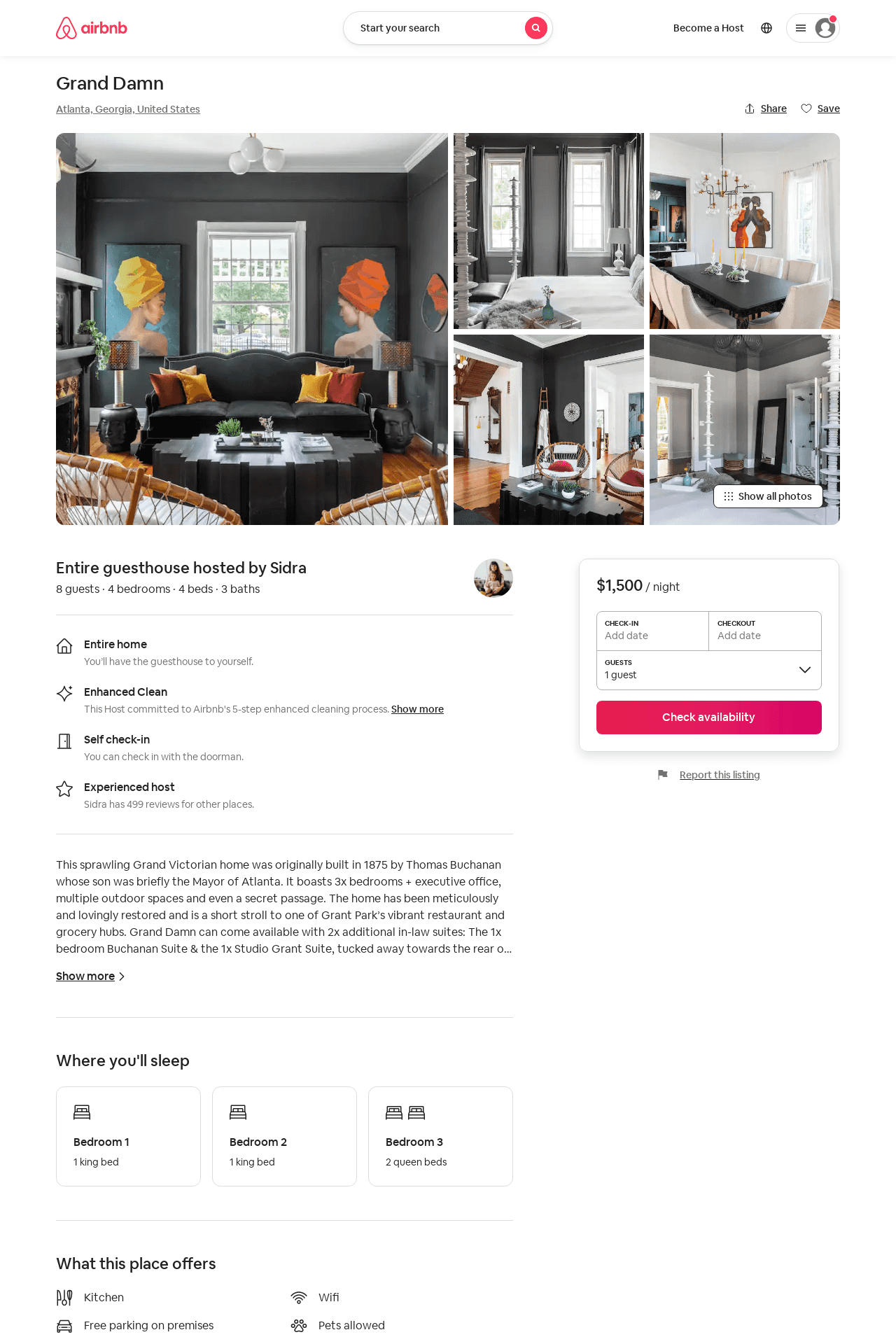 Listing 53734674
3
8
$522 - $1500
5.0
2
Minty
3976298
79
https://www.airbnb.com/rooms/53734674
Aug 2022
117
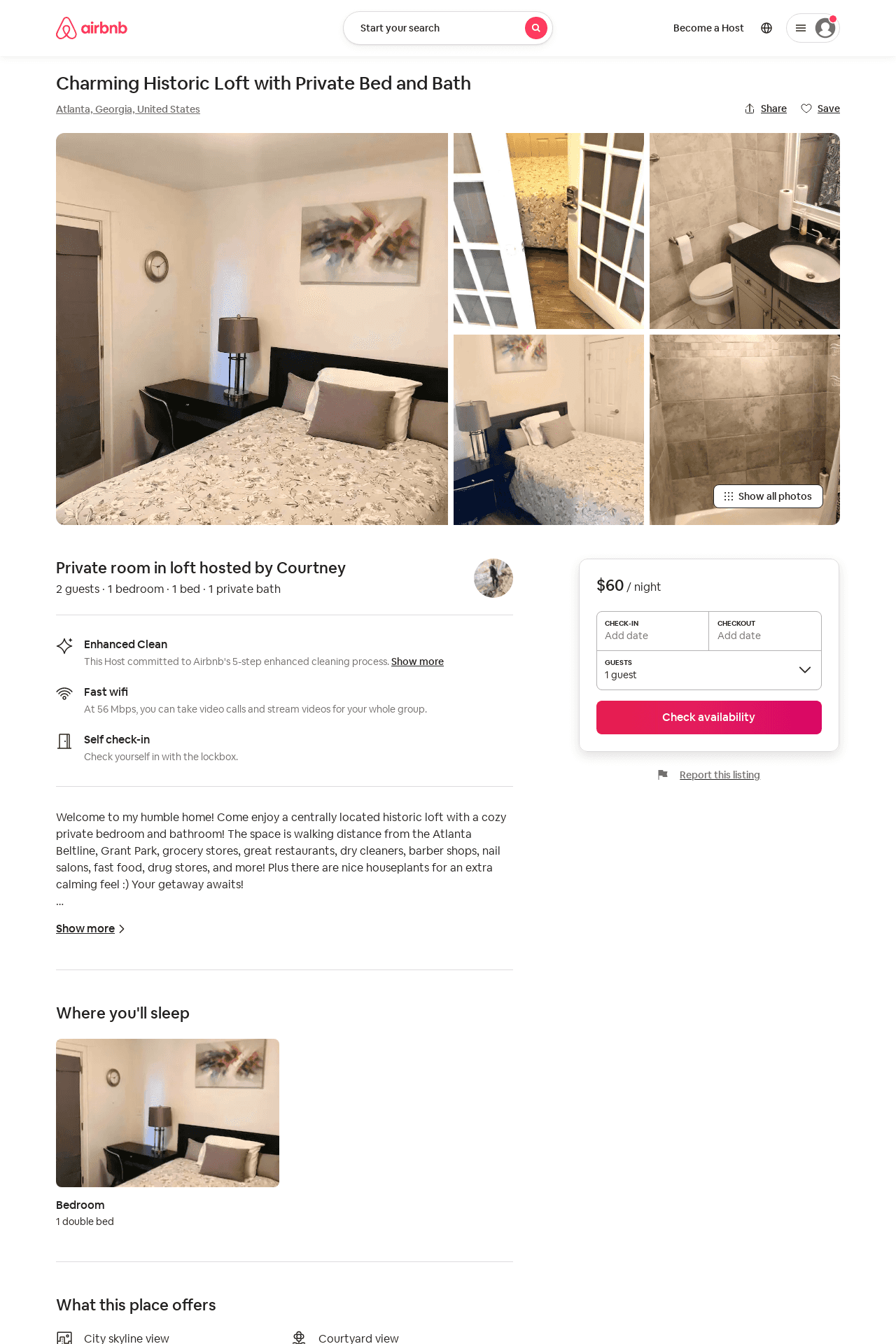 Listing 53196168
1
2
$55 - $85
4.94
1
Courtney
102490003
1
https://www.airbnb.com/rooms/53196168
Aug 2022
118
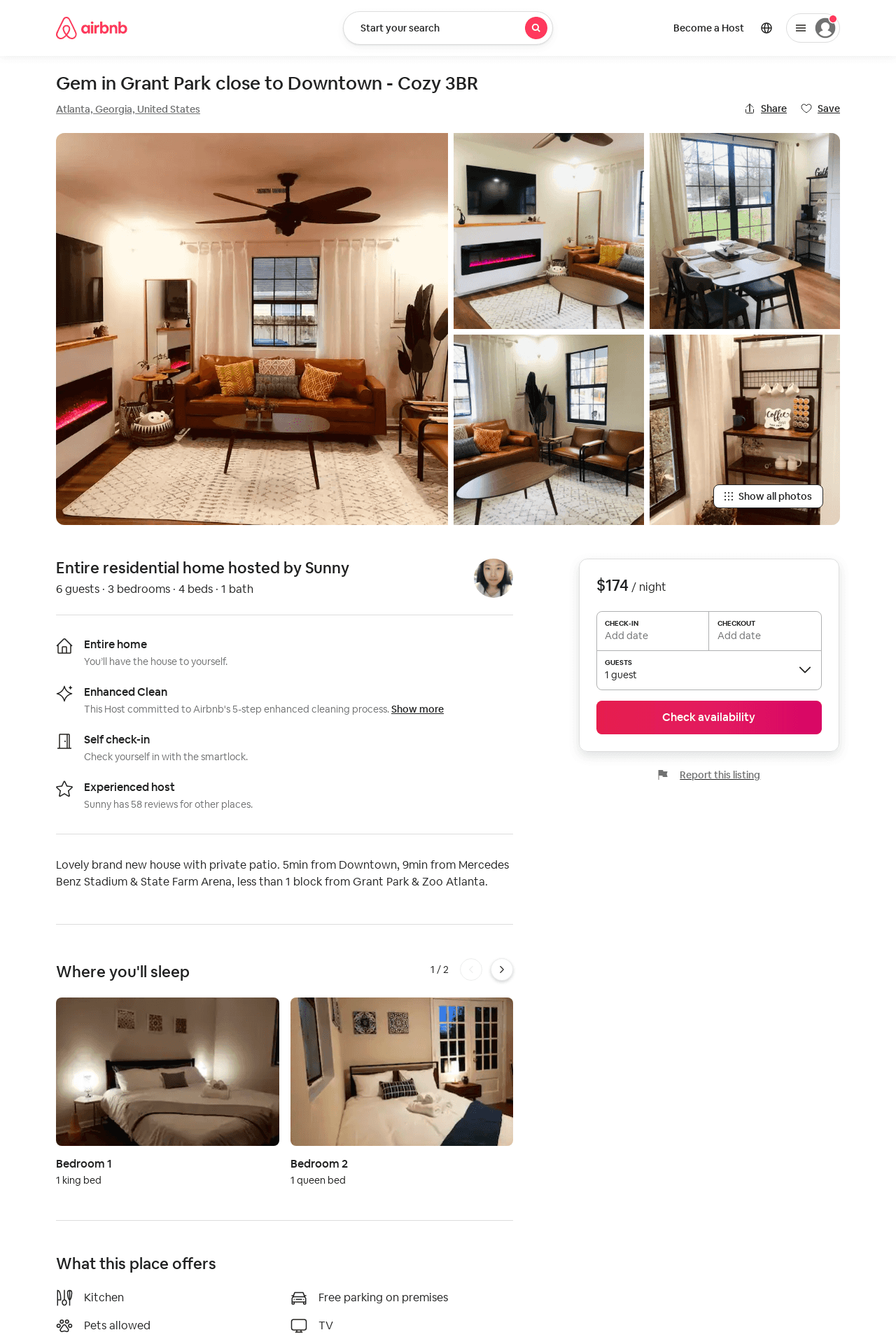 Listing 53350824
3
6
$161 - $177
4.56
2
Sunny
23579940
3
https://www.airbnb.com/rooms/53350824
Jul 2022
119
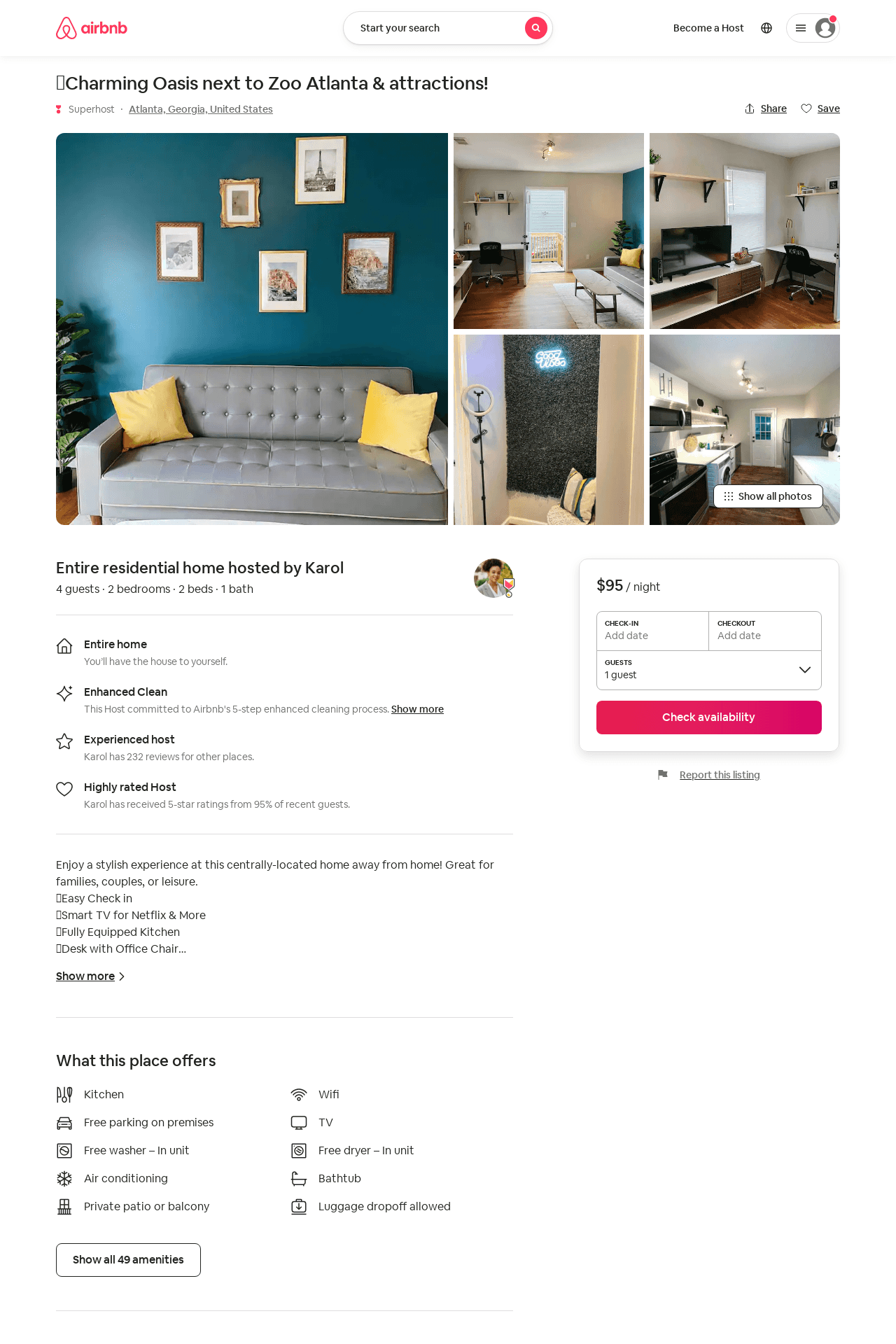 Listing 53880850
2
6
$82 - $152
4.91
1
Karol
64976928
4
https://www.airbnb.com/rooms/53880850
Aug 2022
120
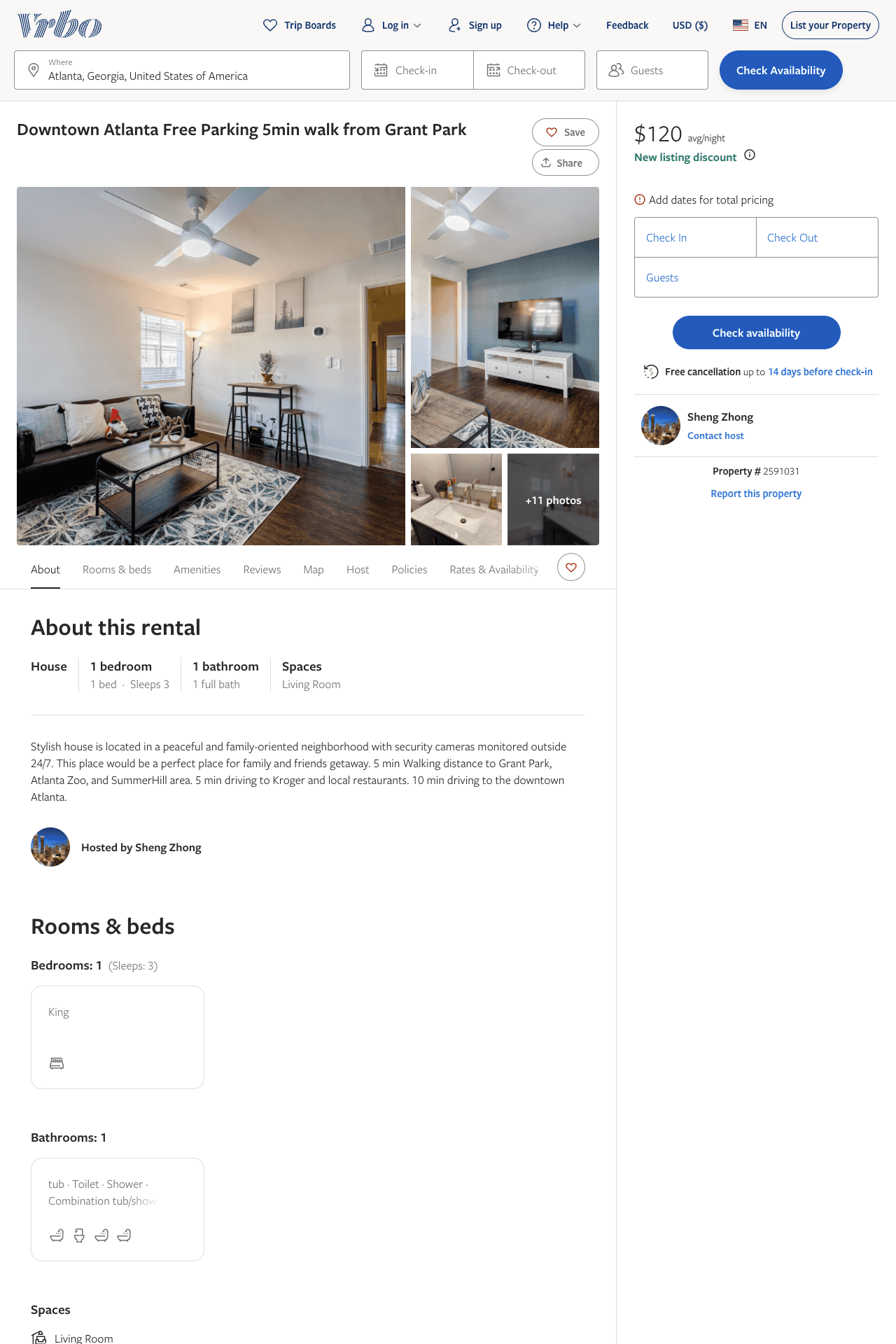 Listing 2591031
1
2
$116 - $158
4.8333335
1
Sheng Zhong
https://www.vrbo.com/2591031
Aug 2022
121
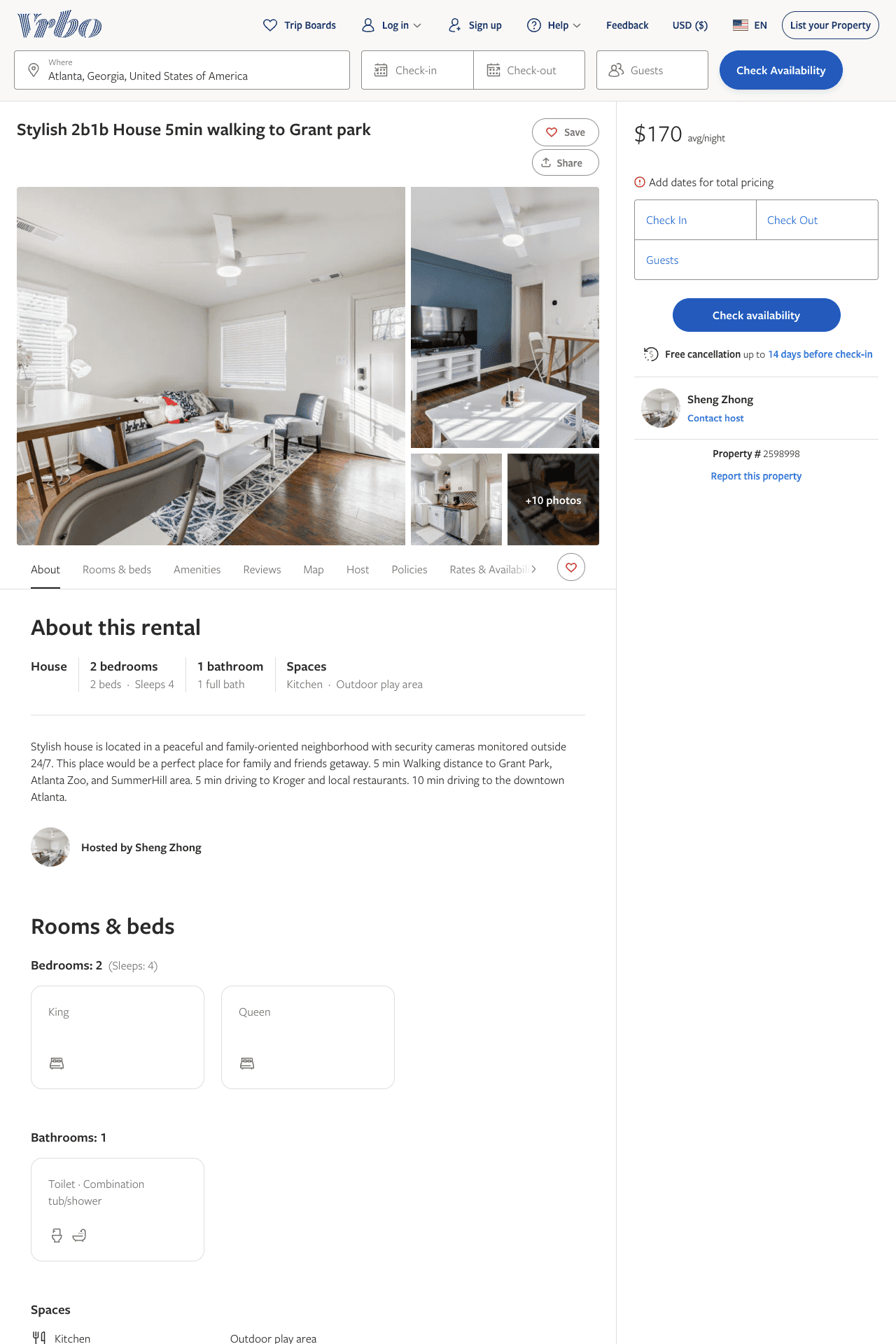 Listing 2598998
2
4
$121 - $199
5
2
Sheng Zhong
https://www.vrbo.com/2598998
Aug 2022
122
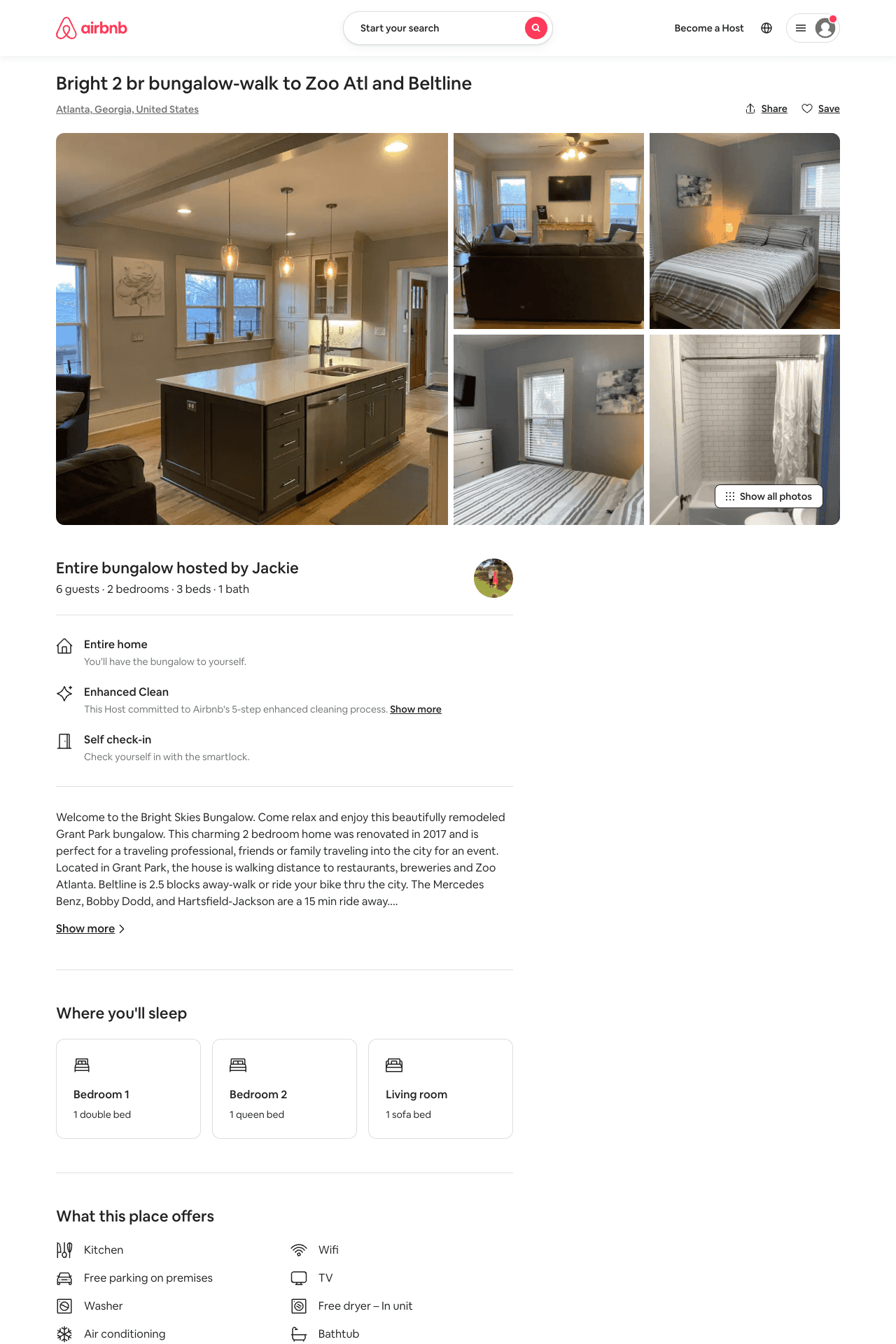 Listing 53829143
2
4
$95 - $144
5.0
1
Jackie
96553927
1
https://www.airbnb.com/rooms/53829143
Aug 2022
123
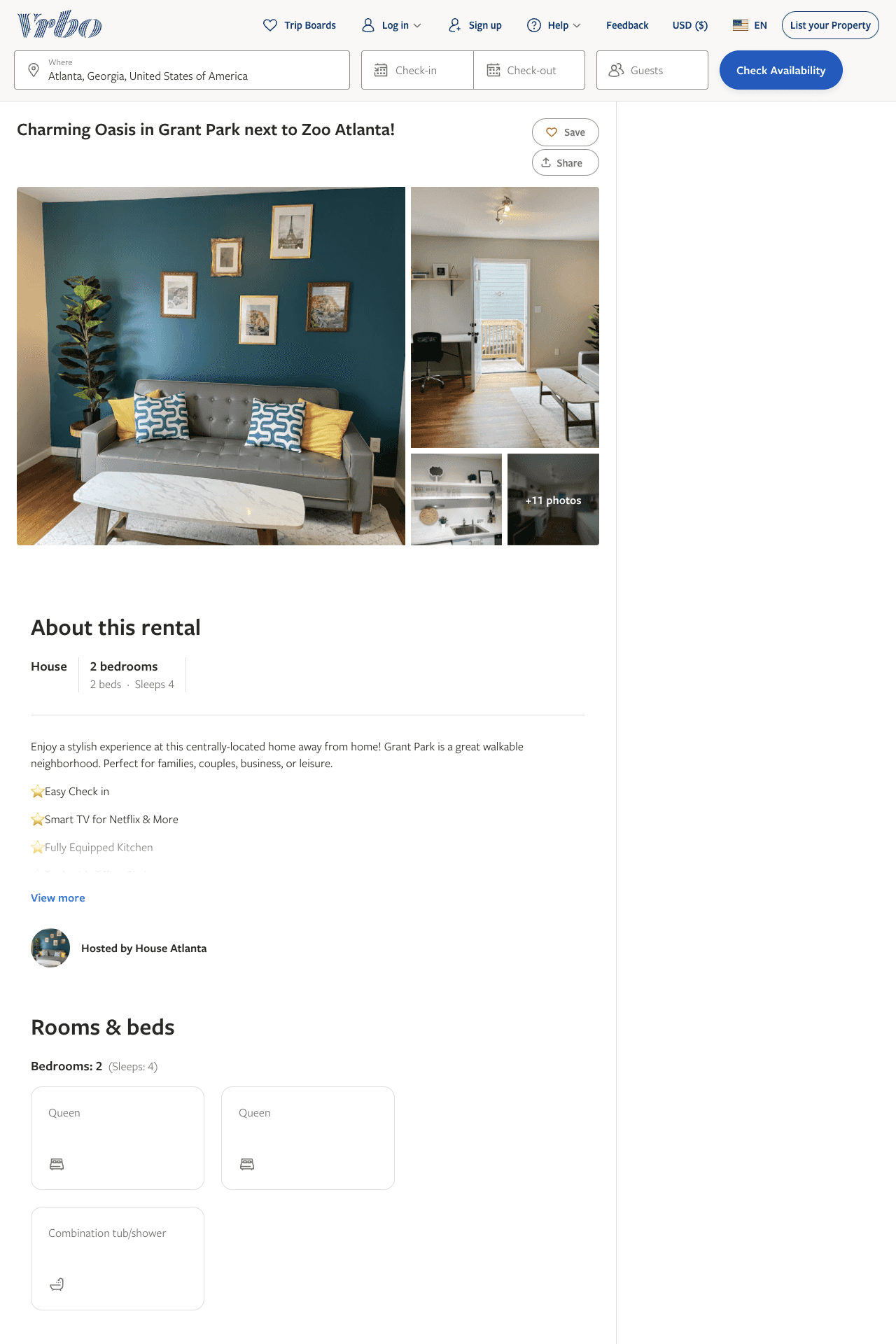 Listing 2605513
2
4
$165 - $99
4.25
2
Karol Jimenez
https://www.vrbo.com/2605513
Aug 2022
124
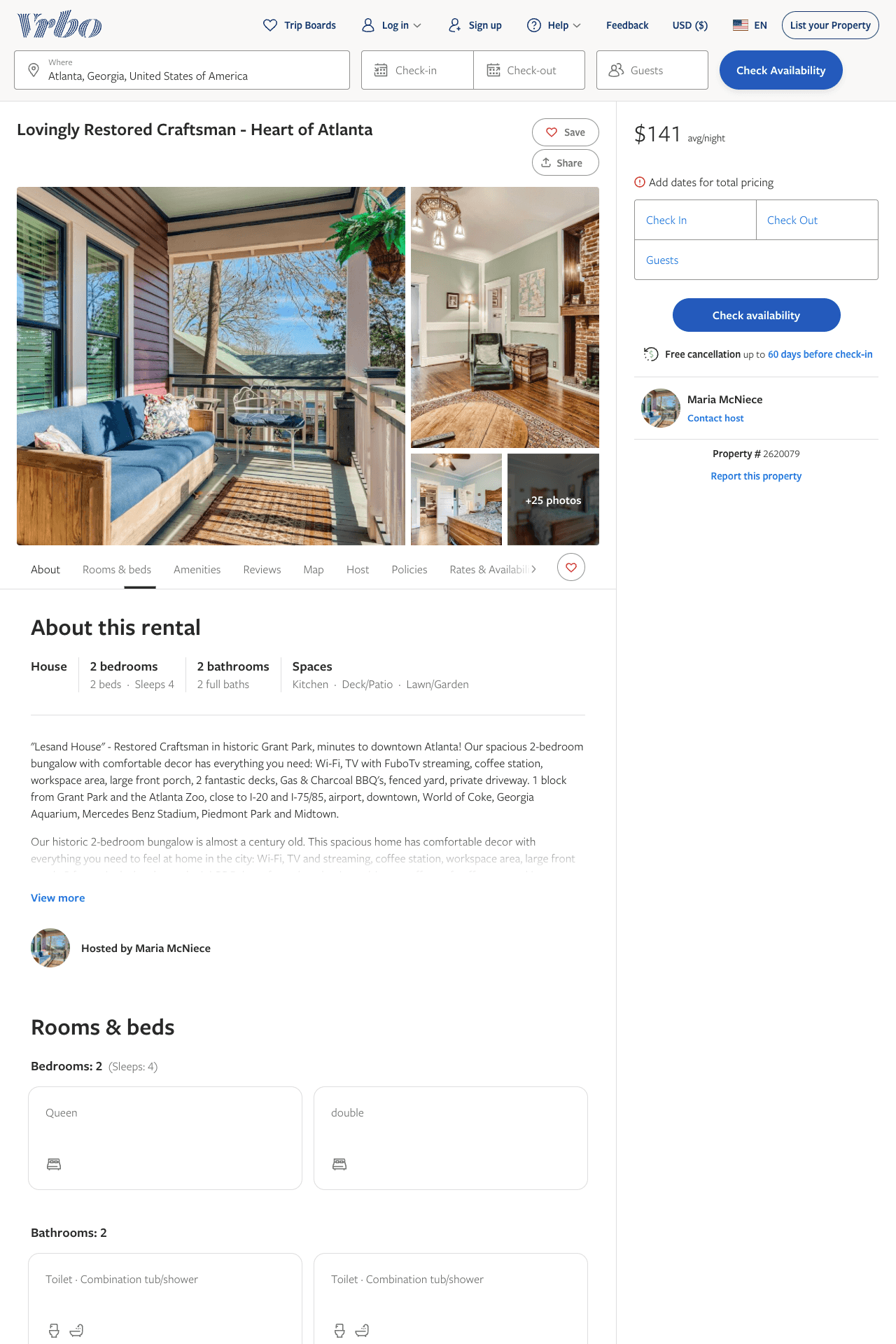 Listing 2620079
2
4
$152
5
1
Maria McNiece
https://www.vrbo.com/2620079
Aug 2022
125
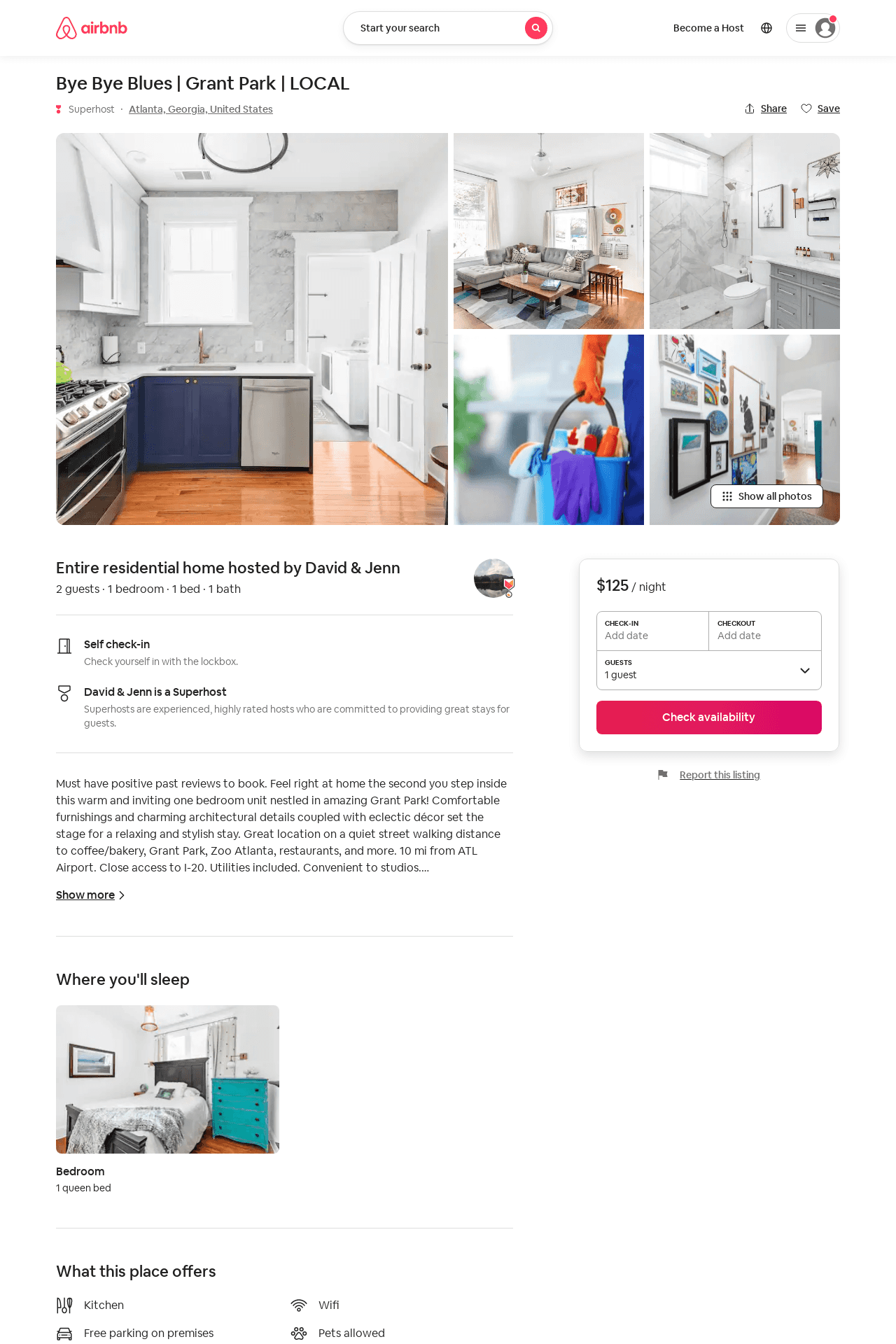 Listing 32204525
1
2
$121 - $125
28
David & Jenn
46666704
24
https://www.airbnb.com/rooms/32204525
Aug 2022
126
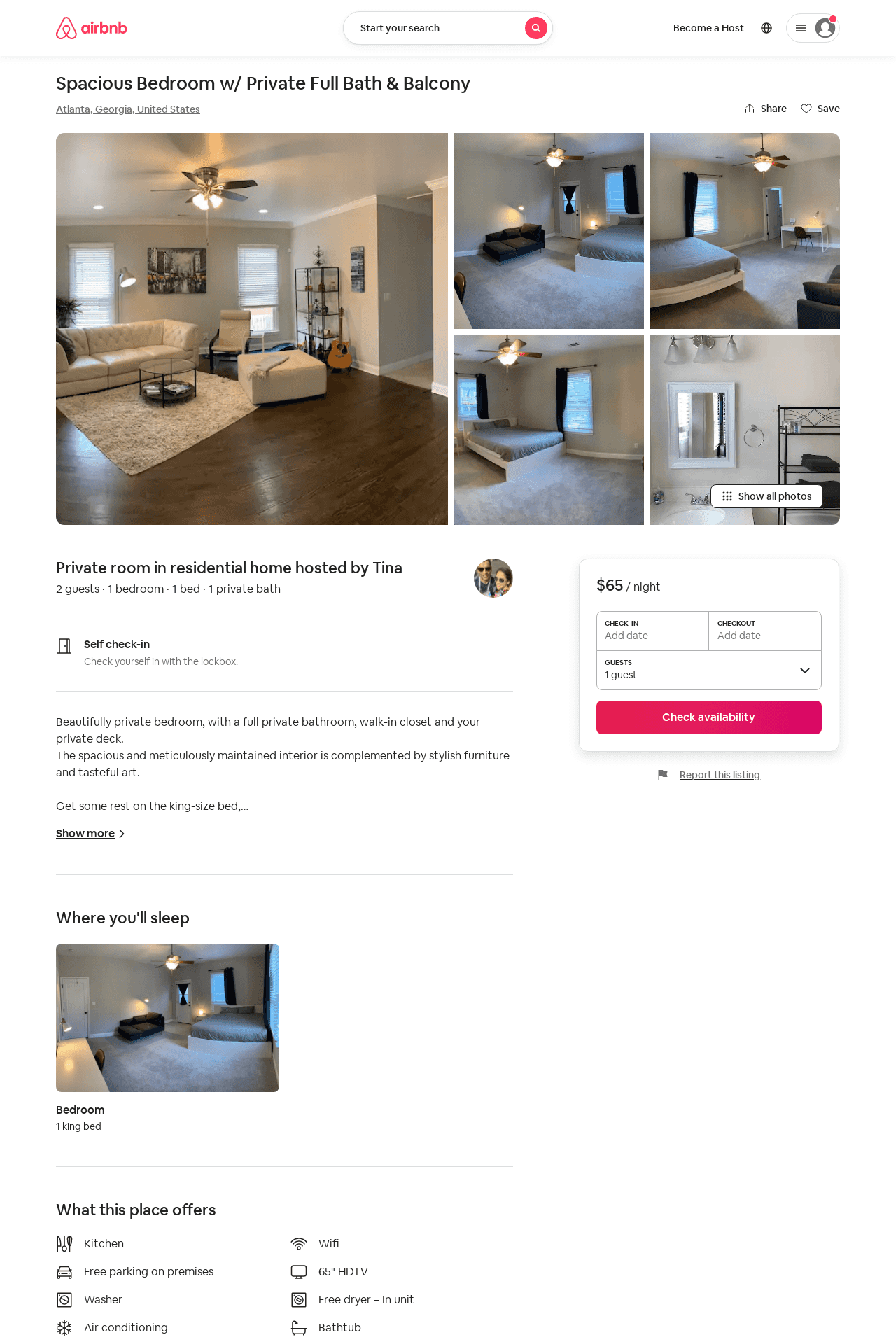 Listing 53715942
1
2
$65 - $75
1
Christiane Tina
435050506
1
https://www.airbnb.com/rooms/53715942
Aug 2022
127
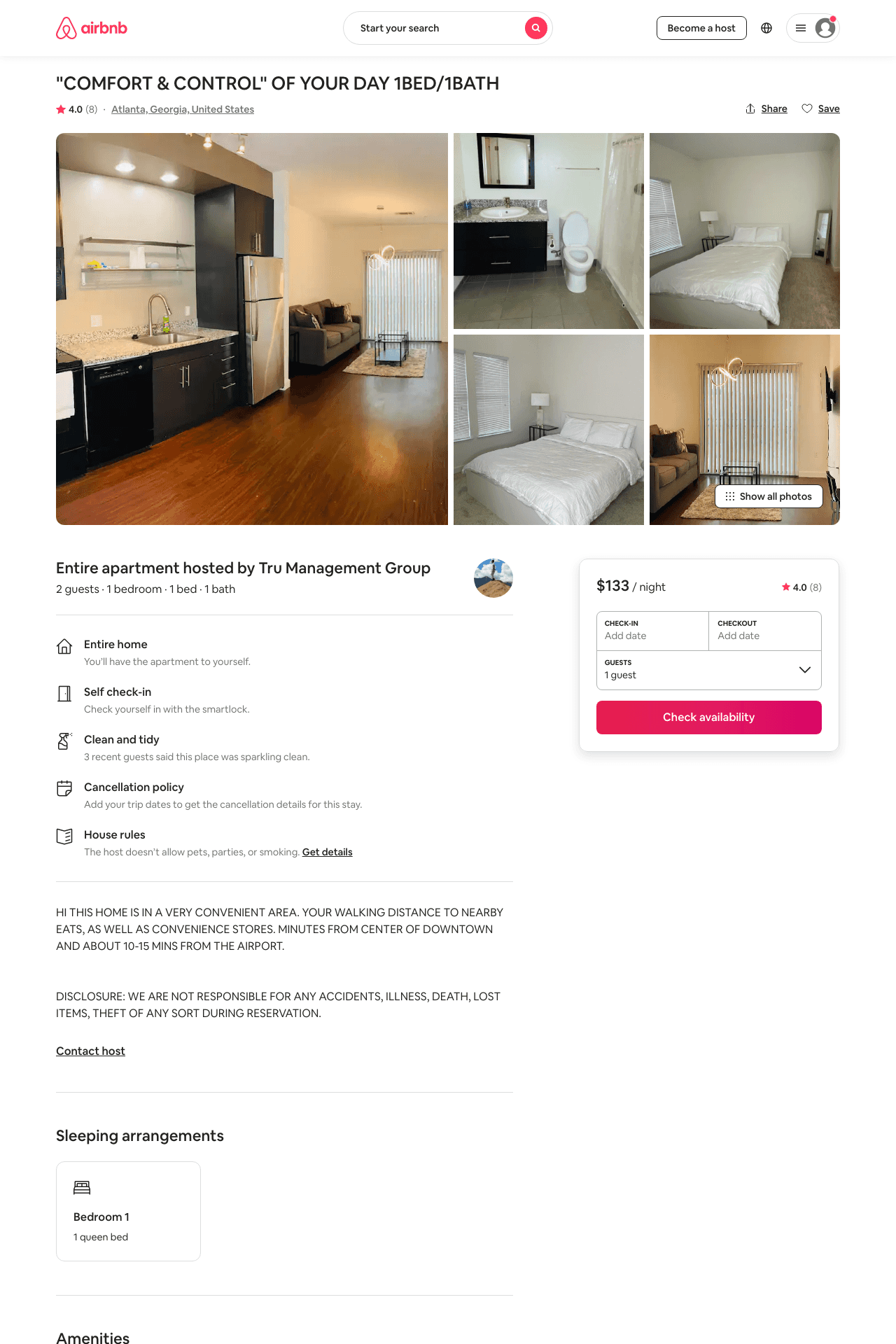 Listing 47795528
1
2
$110 - $134
4.39
1
LXK Stays
100582128
9
https://www.airbnb.com/rooms/47795528
Jun 2022
128
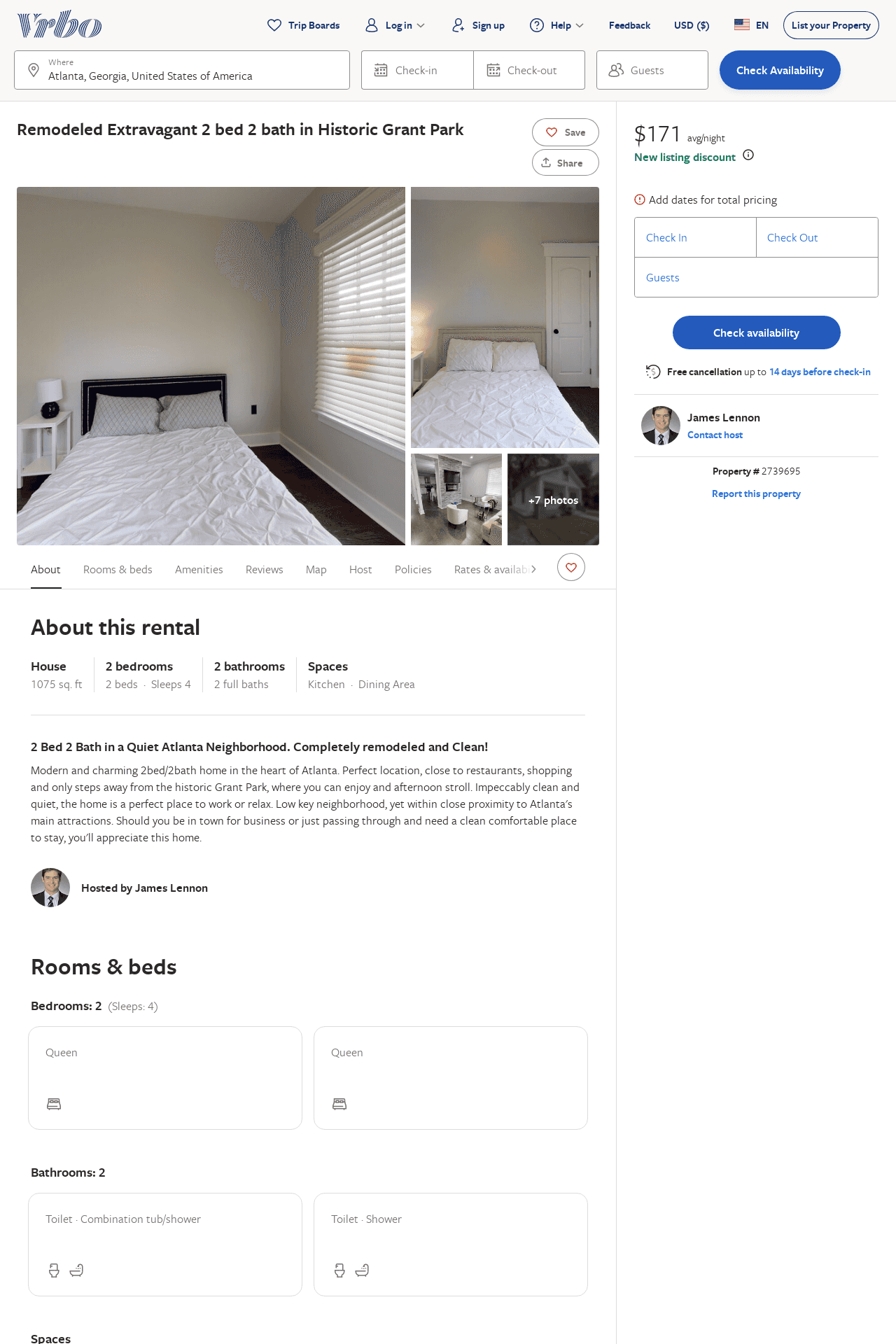 Listing 2739695
2
4
$183
5
1
James Lennon
https://www.vrbo.com/2739695
Aug 2022
129
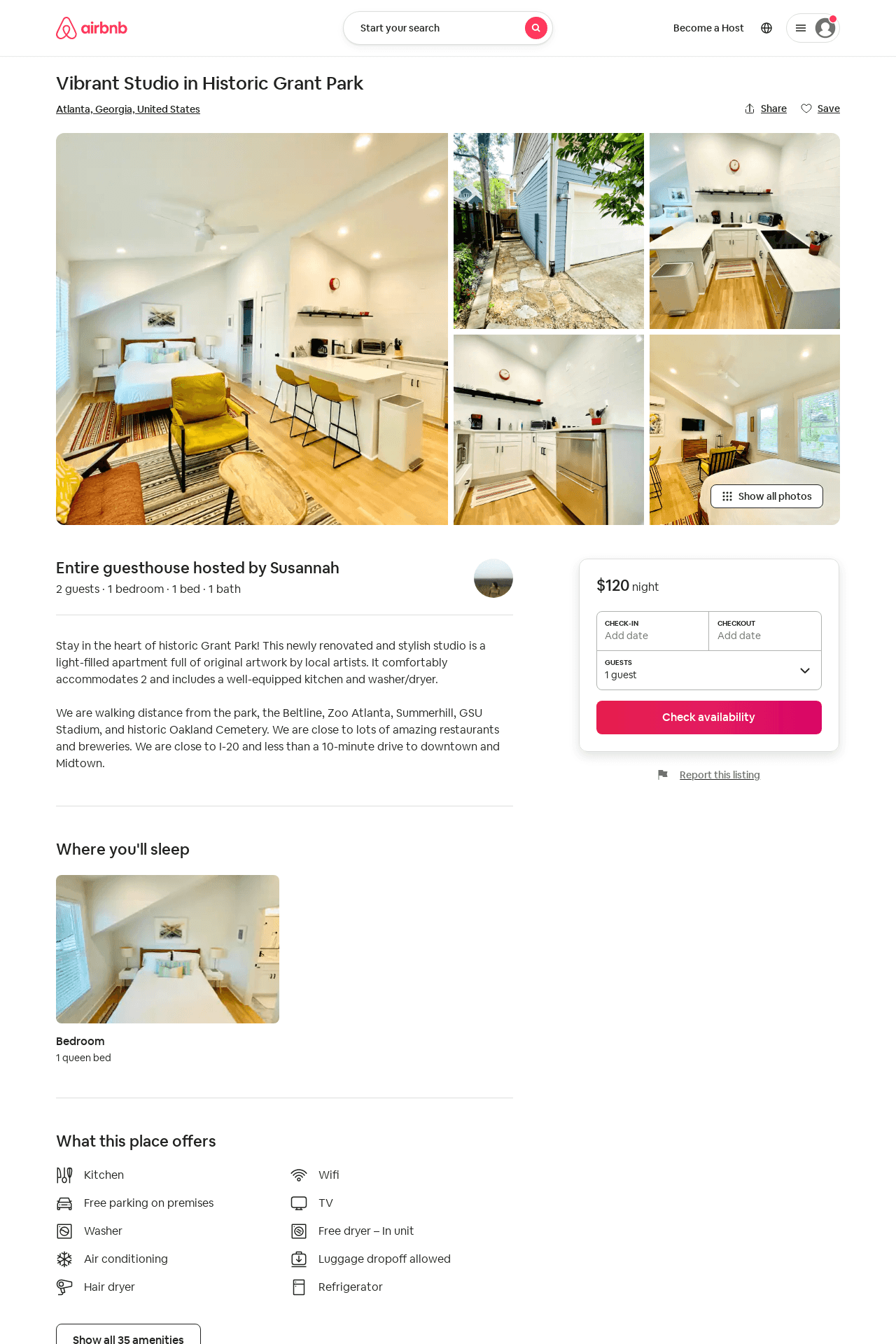 Listing 12092455
1
2
$88 - $100
4.96
1
Susannah
55135021
1
https://www.airbnb.com/rooms/12092455
Aug 2022
130
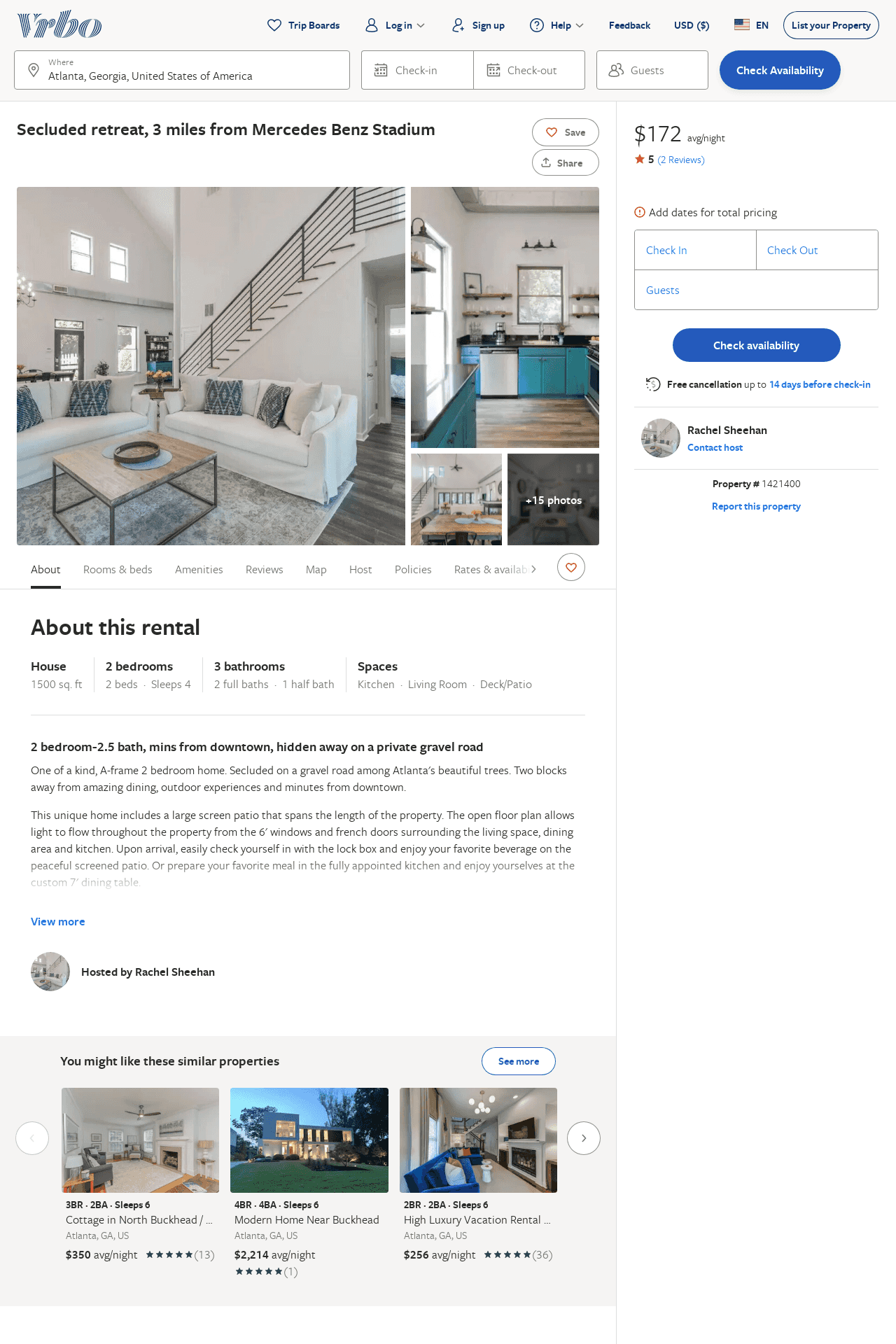 Listing 1421400
2
4
$143
5
31
Rachel Sheehan
https://www.vrbo.com/1421400
Aug 2022
131
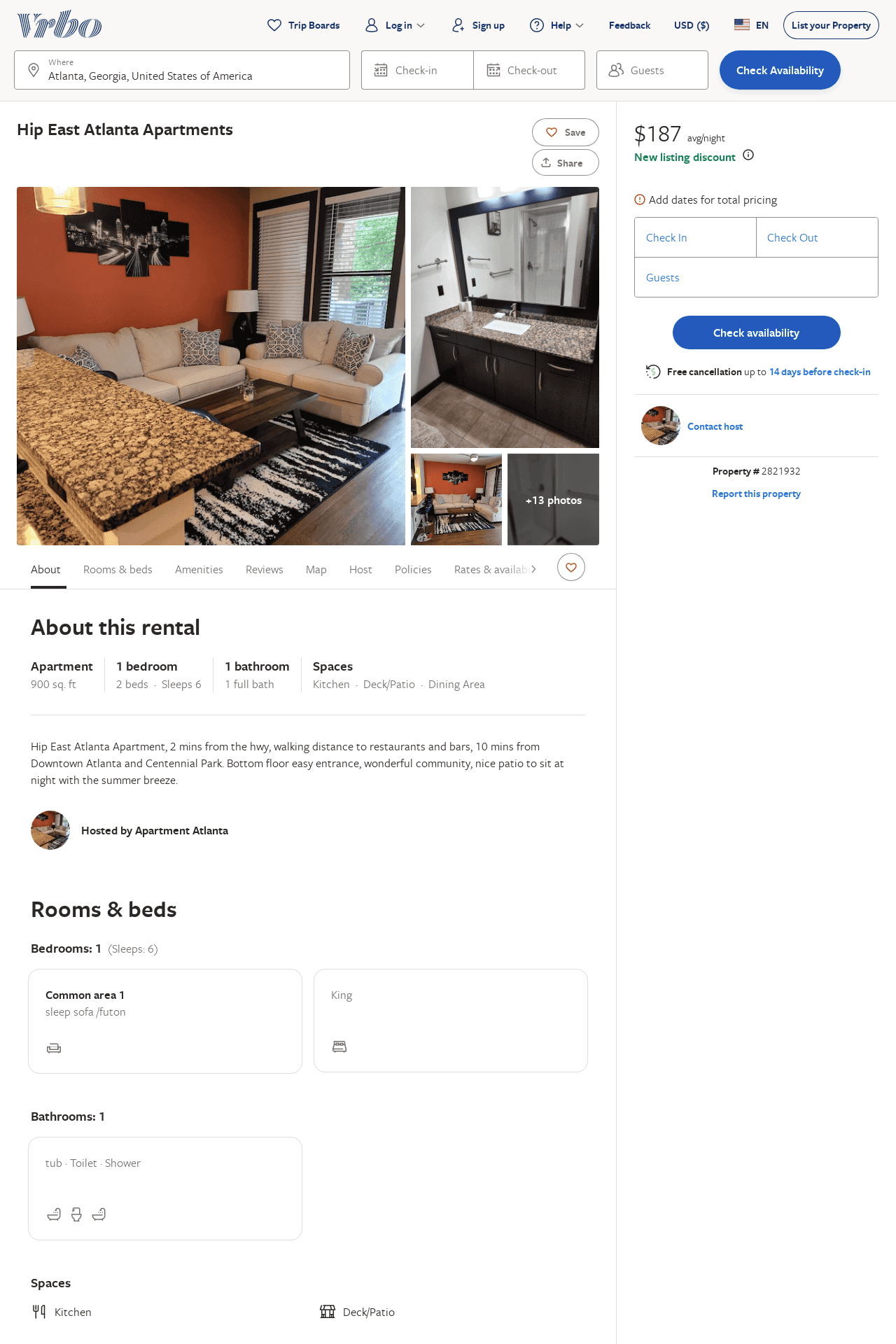 Listing 2821932
1
6
$187
2
https://www.vrbo.com/2821932
Aug 2022
132
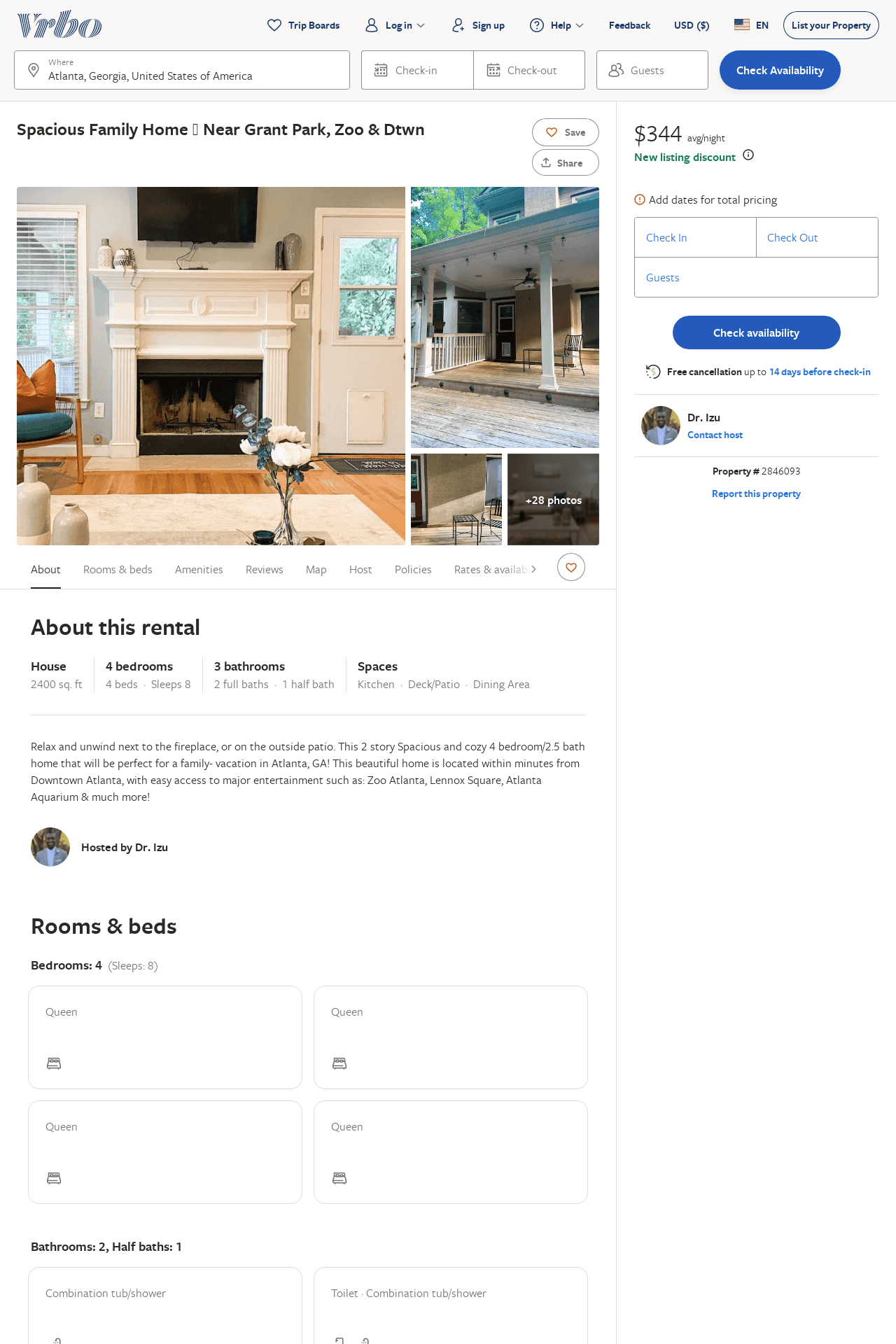 Listing 2846093
4
8
$274
2
VNTR HOMES
https://www.vrbo.com/2846093
Aug 2022
133
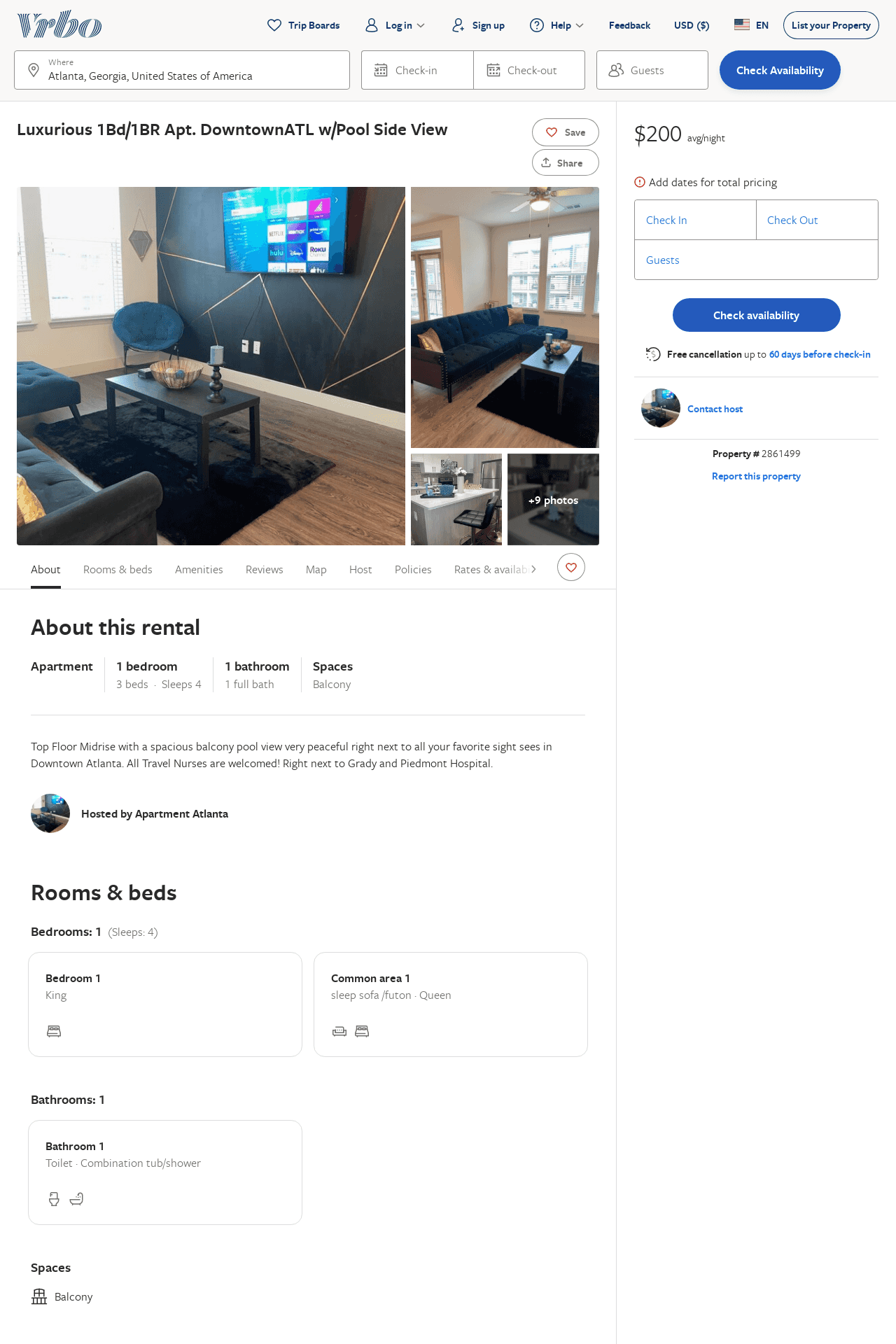 Listing 2861499
1
4
$150
1
https://www.vrbo.com/2861499
Aug 2022
134
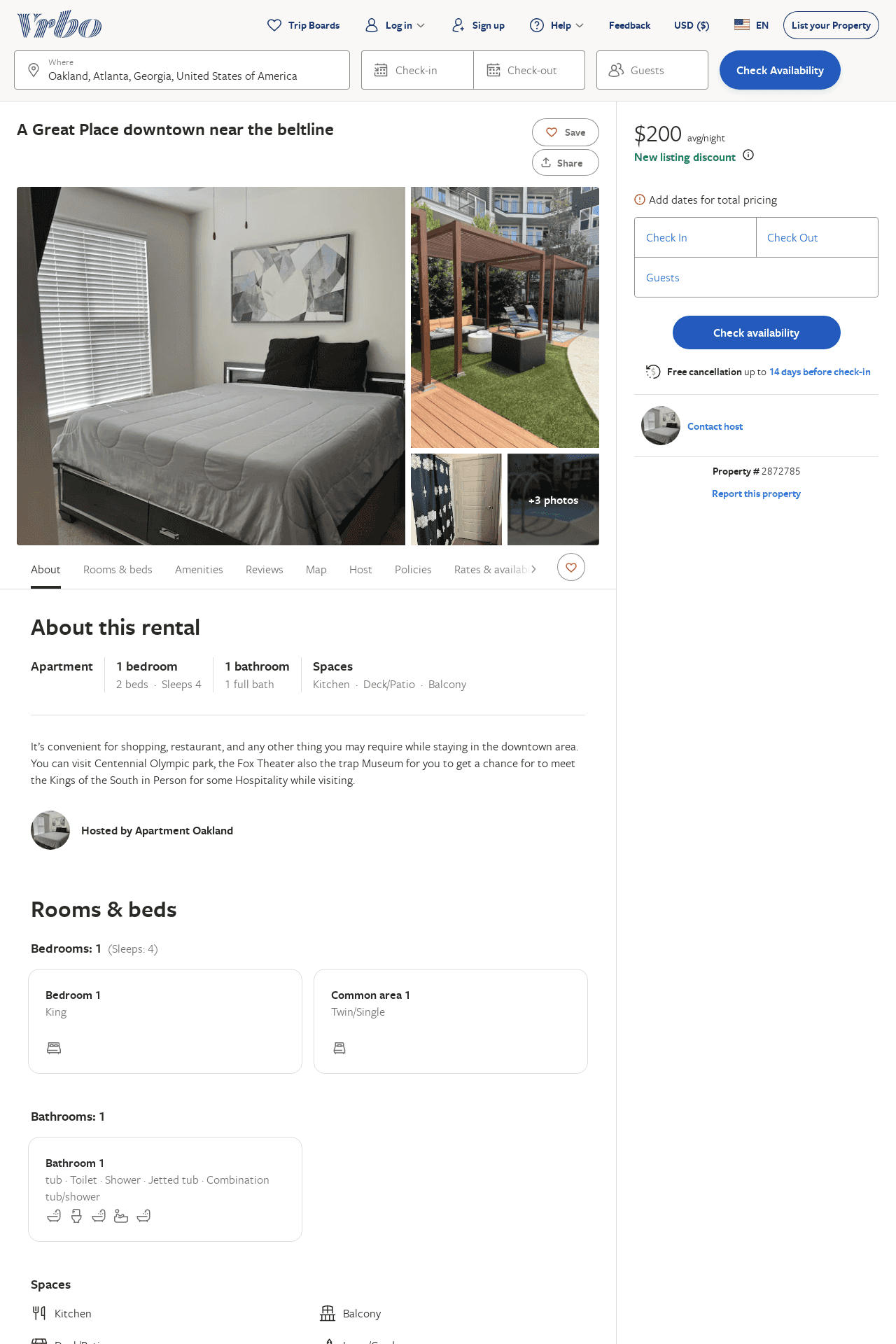 Listing 2872785
1
4
$200
5
https://www.vrbo.com/2872785
Aug 2022
135
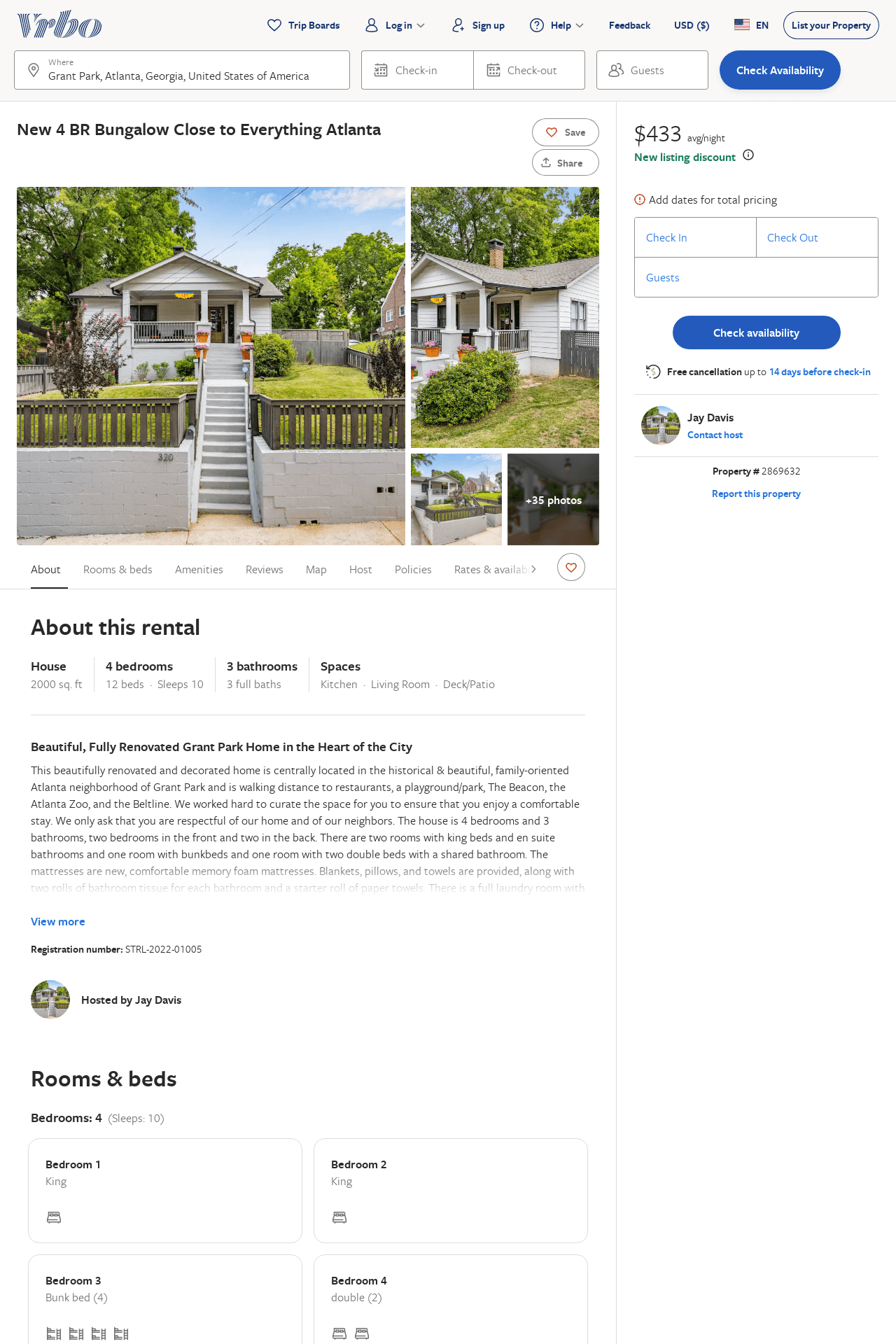 Listing 2869632
4
10
$255
5
2
Jay Davis
https://www.vrbo.com/2869632
Aug 2022
136
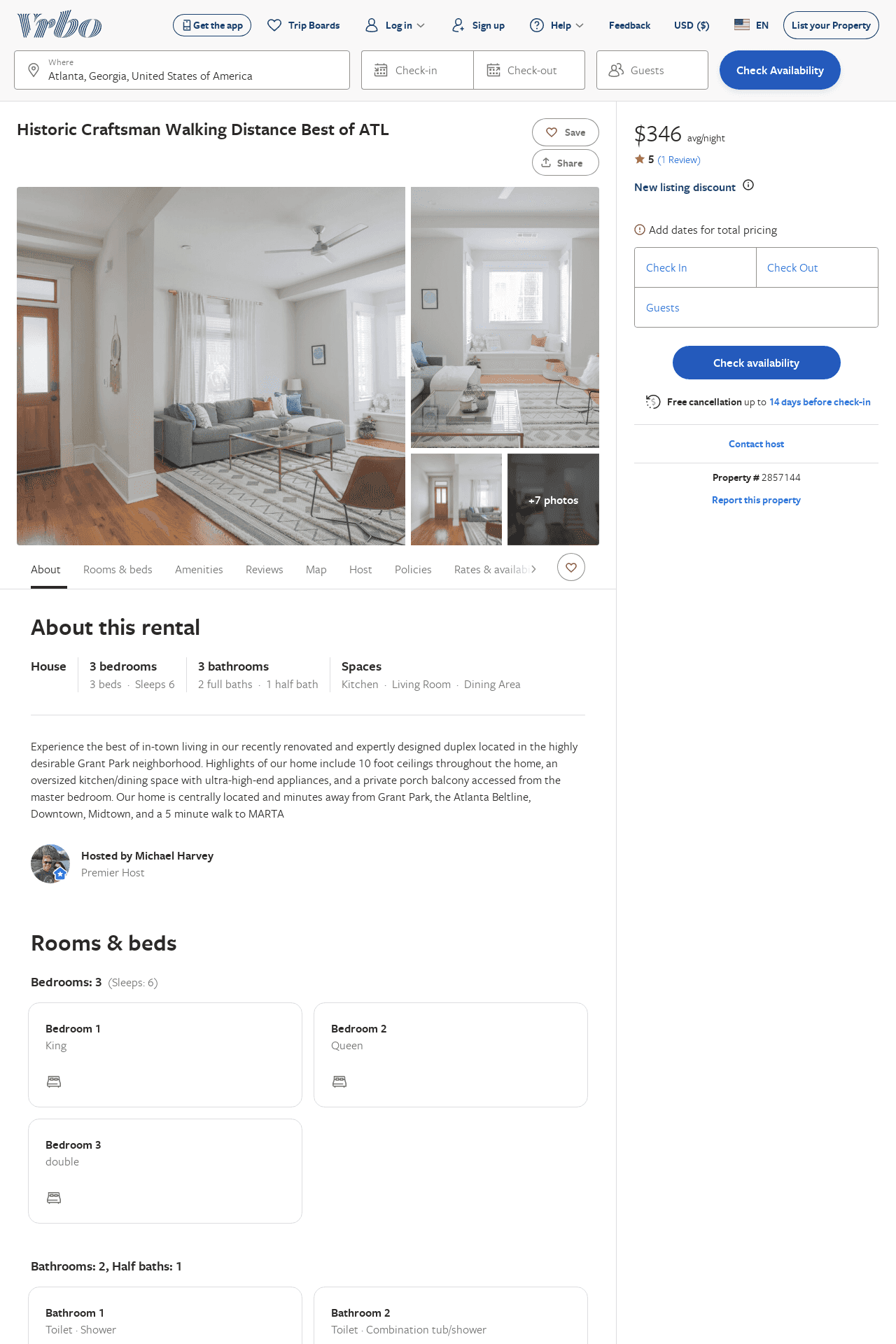 Listing 2857144
3
6
$286
5
1
Michael Harvey
https://www.vrbo.com/2857144
Aug 2022
137
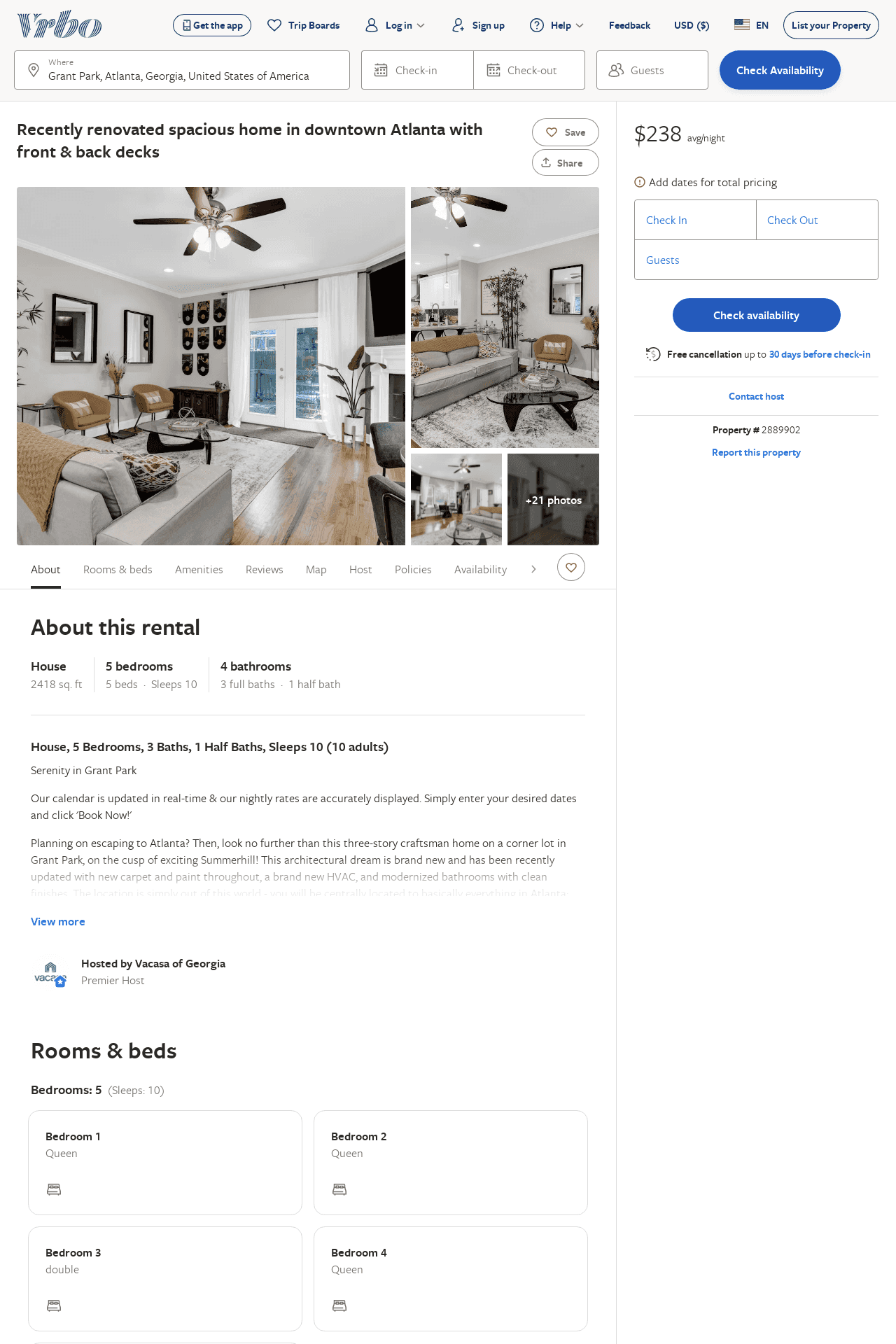 Listing 2889902
5
10
$169
5
2
Vacasa of Georgia
https://www.vrbo.com/2889902
Aug 2022
138
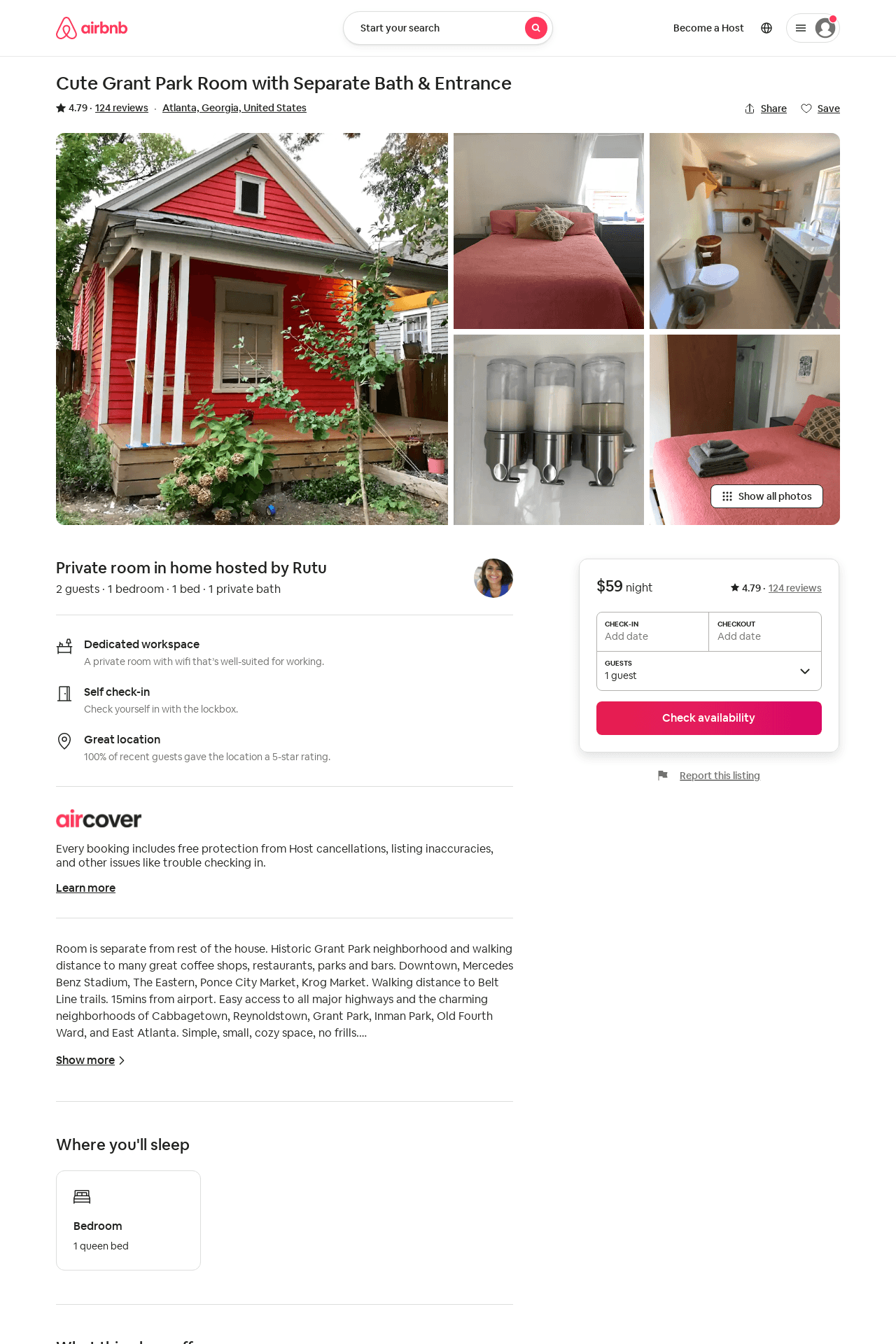 Listing 22530534
1
2
4.79
1
Rutu
165444241
1
https://www.airbnb.com/rooms/22530534
Aug 2022
139
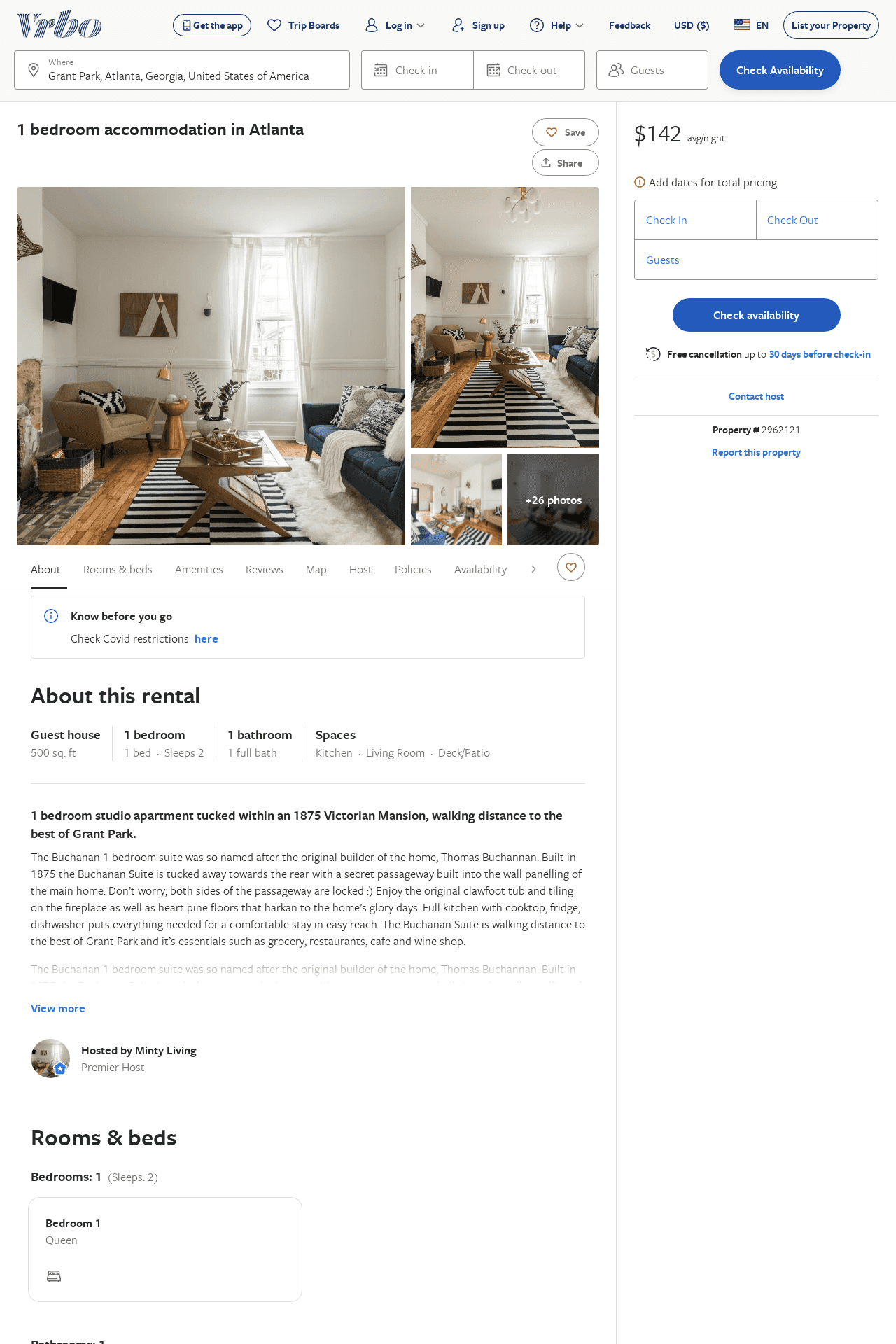 Listing 2962121
1
2
$142
2
Minty Living
https://www.vrbo.com/2962121
Aug 2022
140
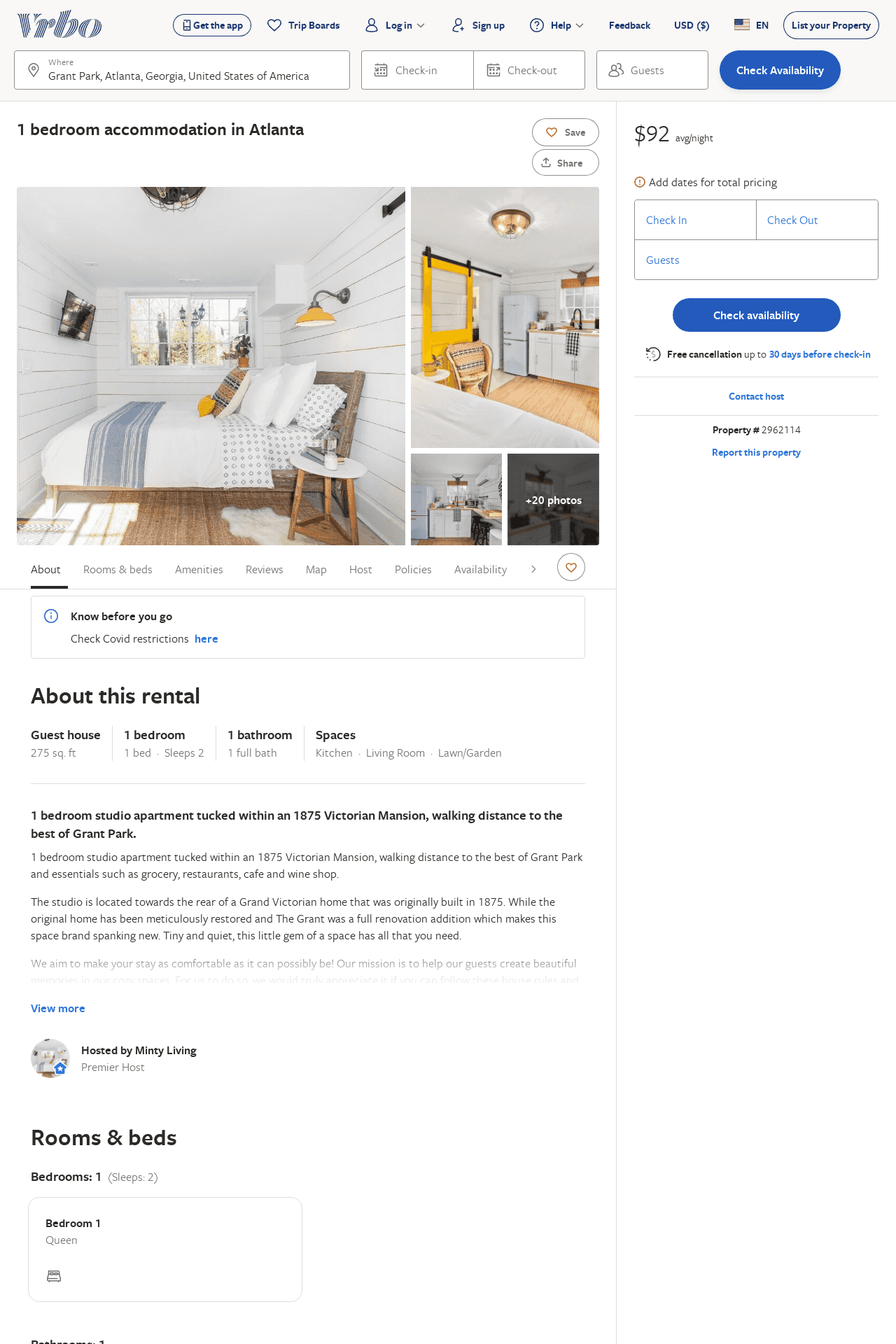 Listing 2962114
1
2
$92
2
Minty Living
https://www.vrbo.com/2962114
Aug 2022
141
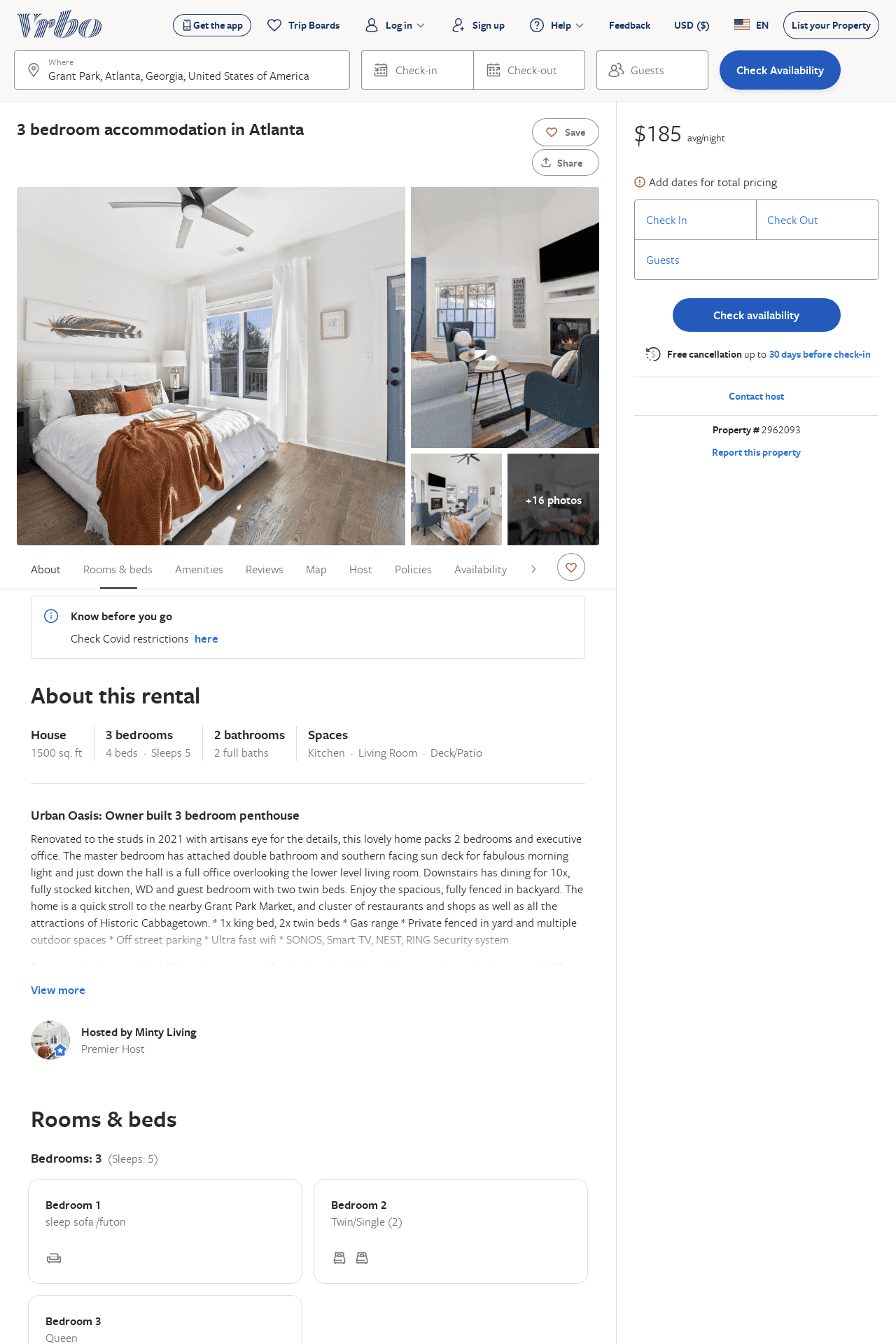 Listing 2962093
3
5
$185
2
Minty Living
https://www.vrbo.com/2962093
Aug 2022
142
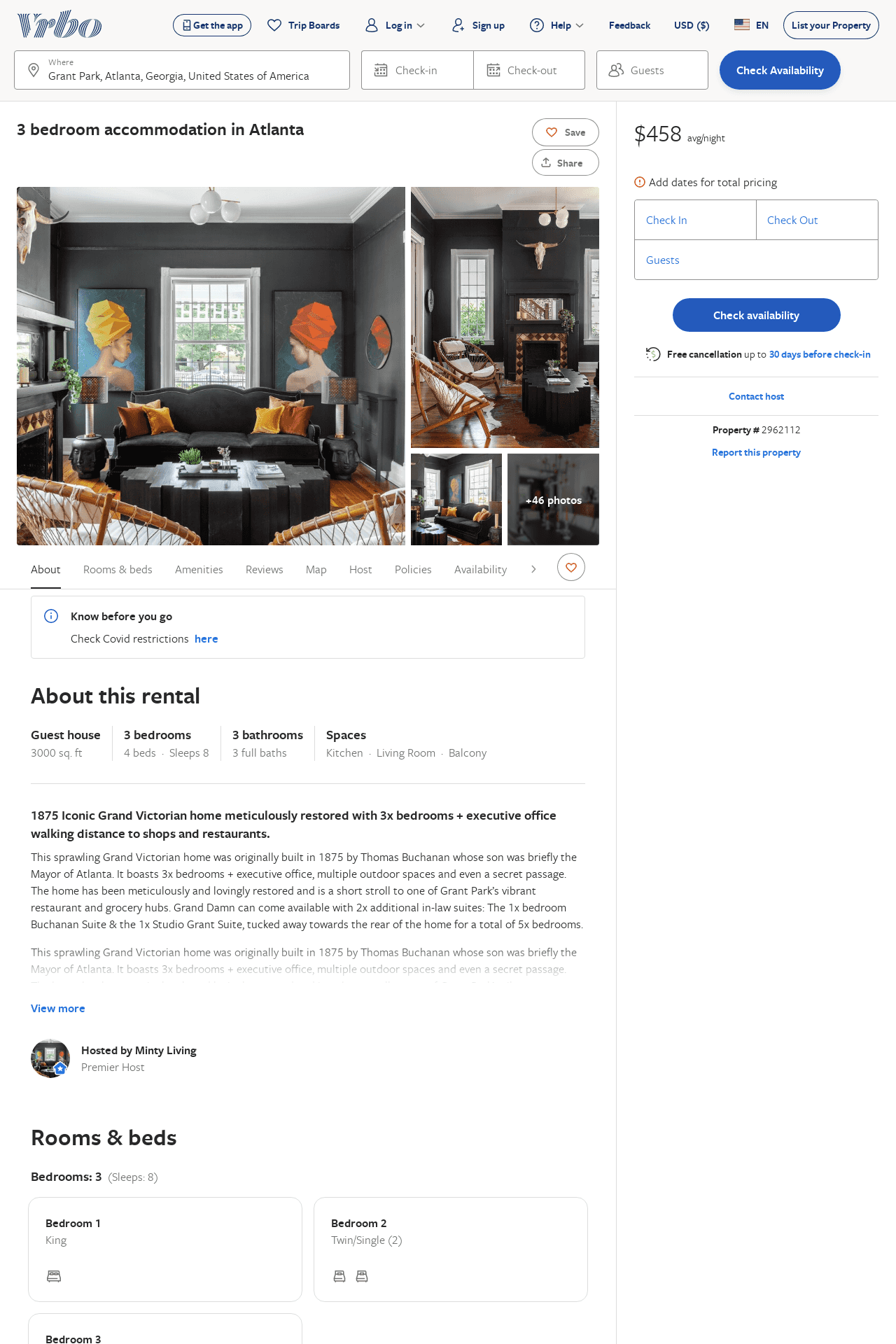 Listing 2962112
3
8
$458
2
Minty Living
https://www.vrbo.com/2962112
Aug 2022
143